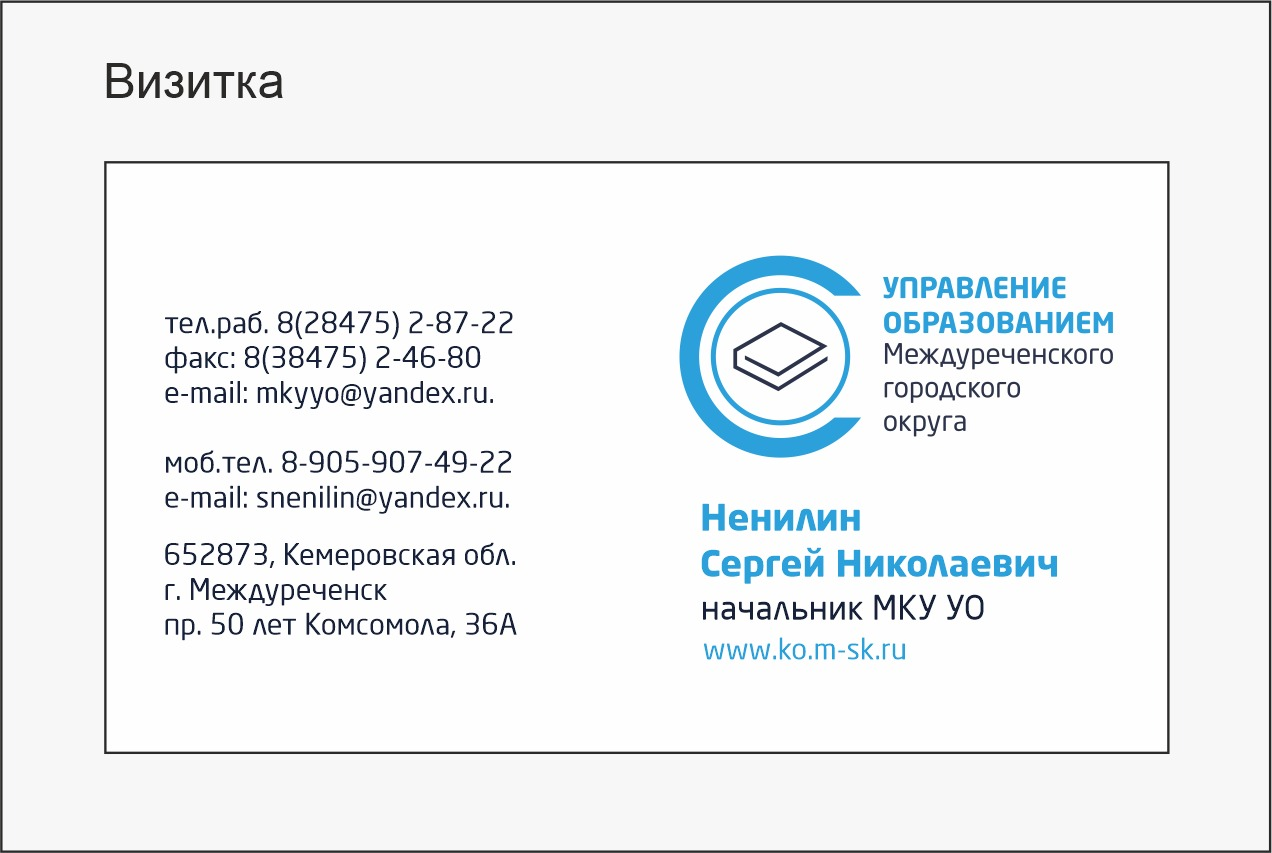 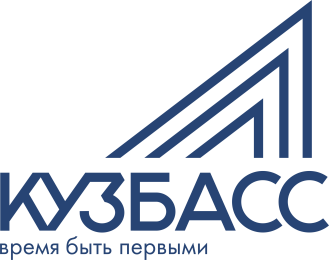 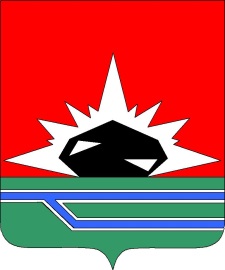 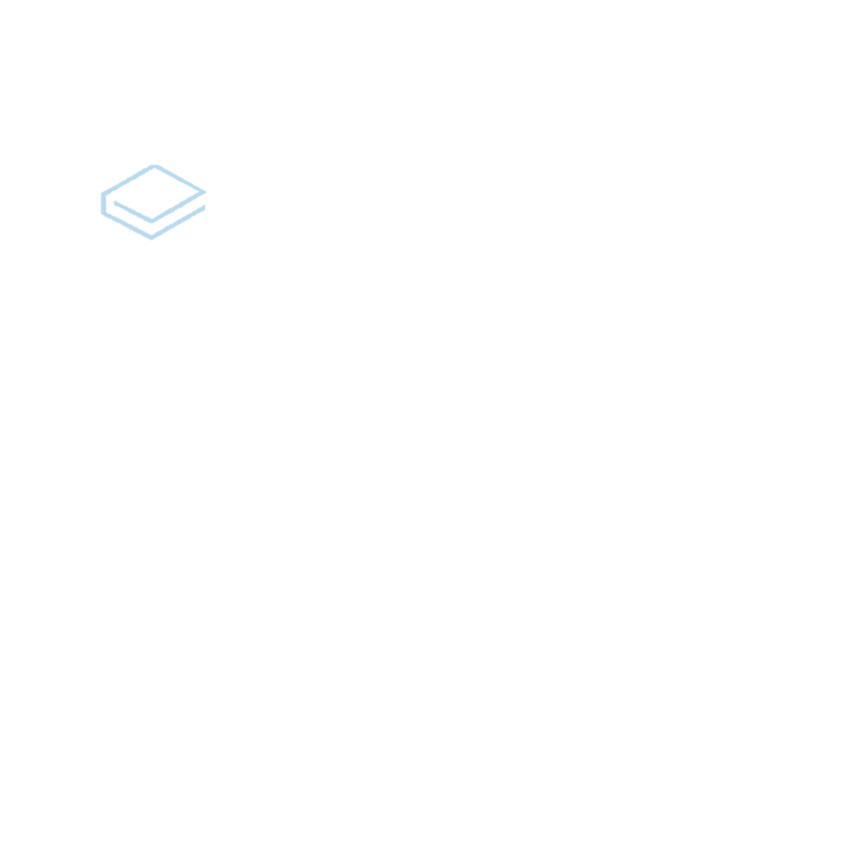 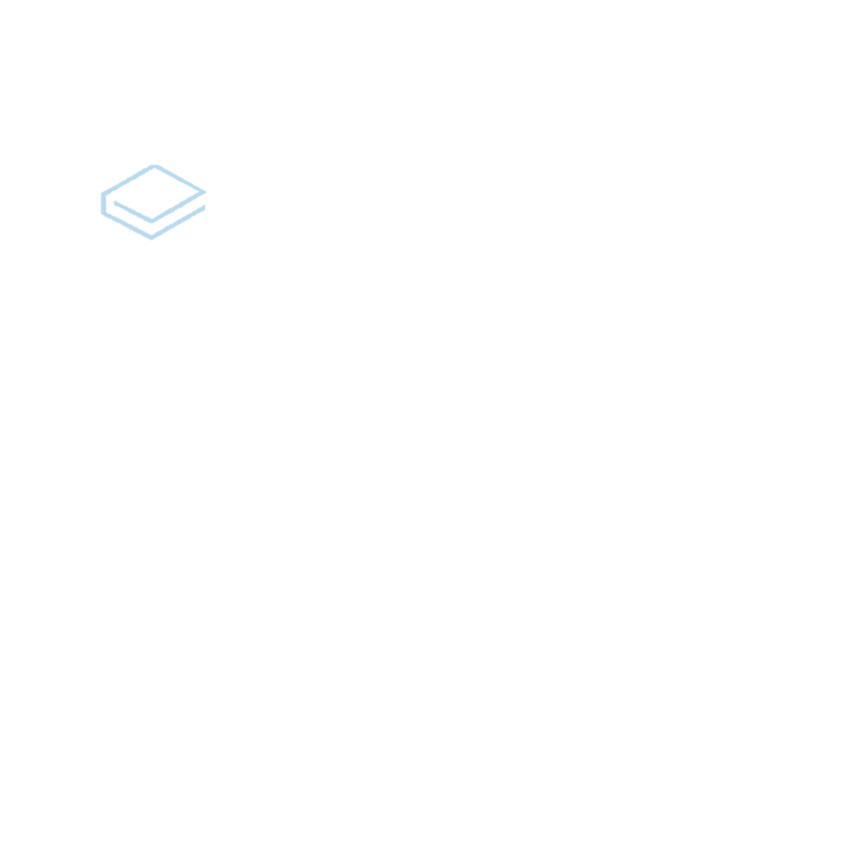 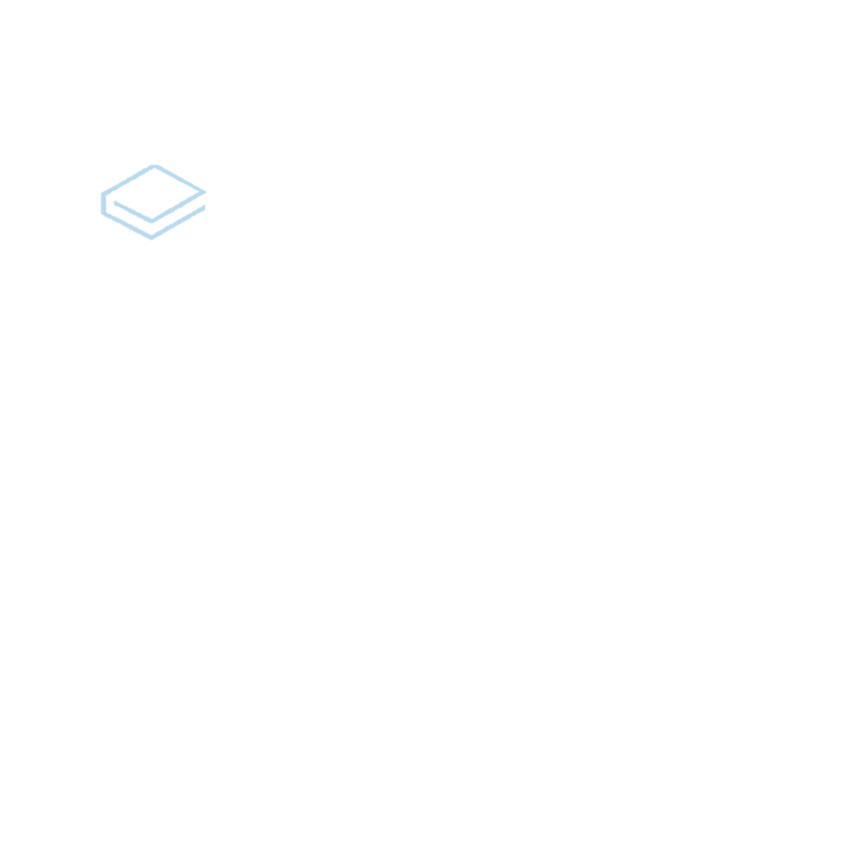 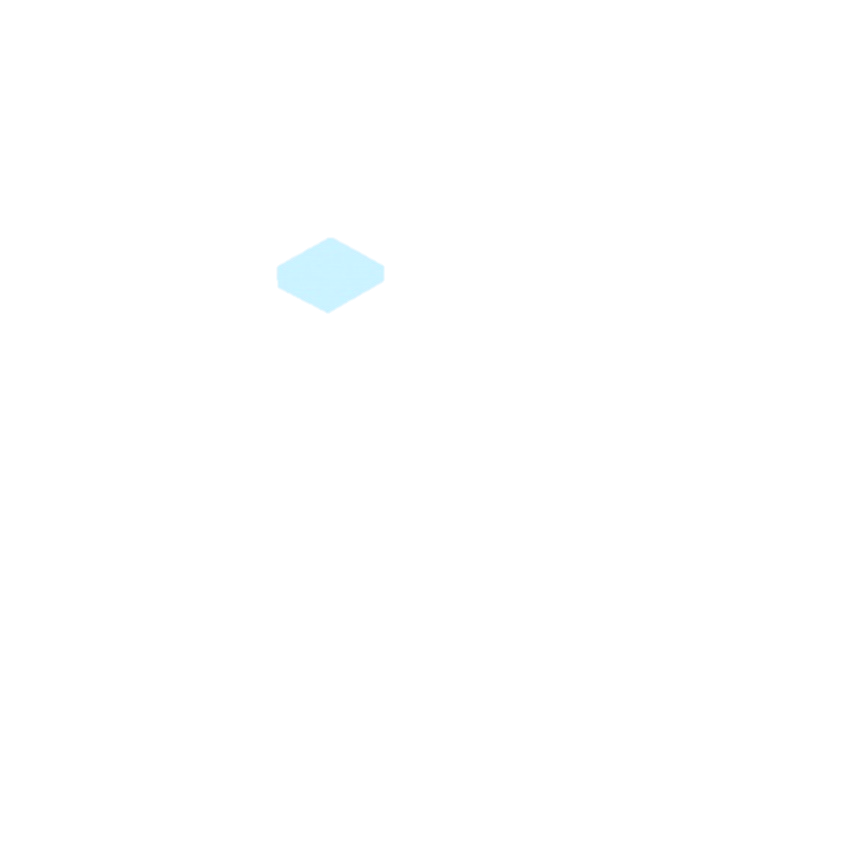 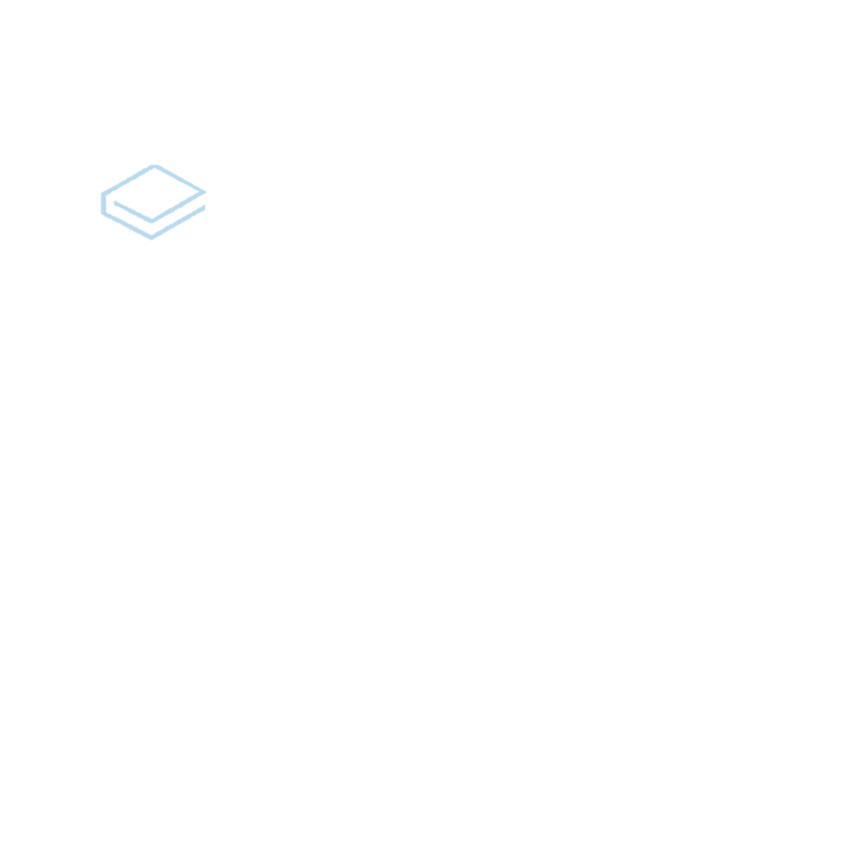 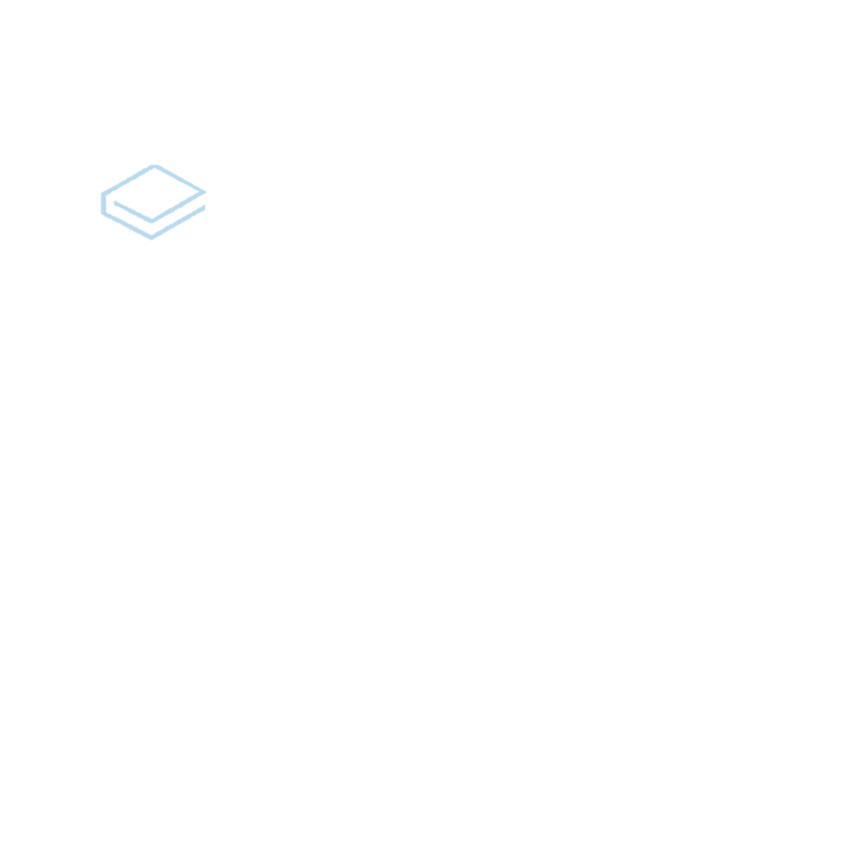 Внедрение  антикоррупционных  стандартов в учреждениях,  подведомственных МКУ «Управление образованием Междуреченского
городского округа»
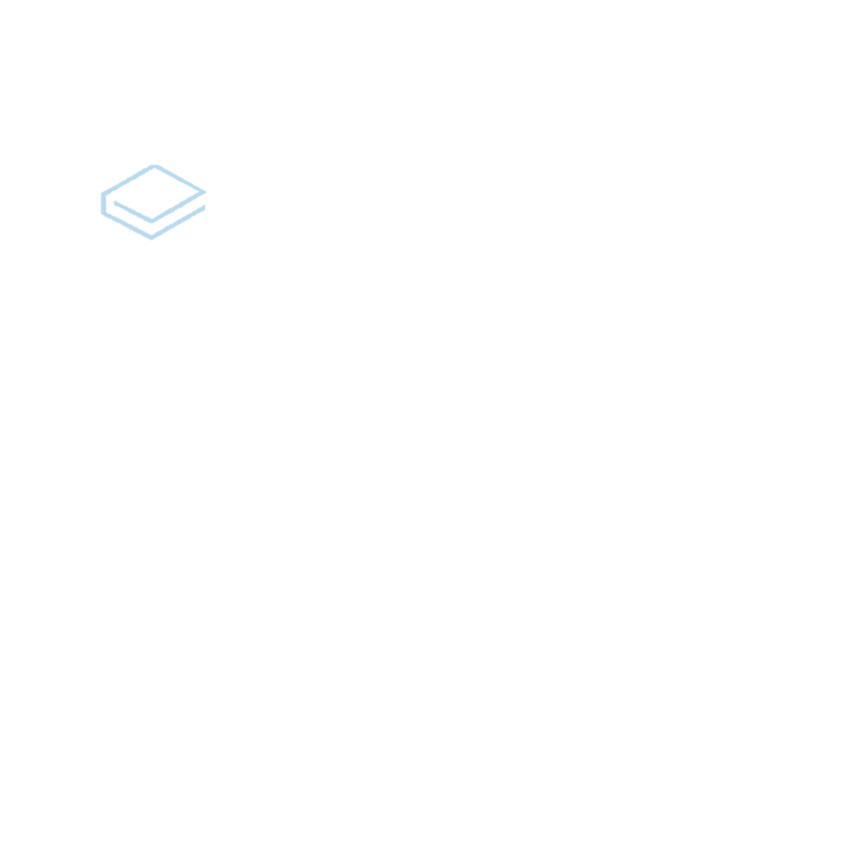 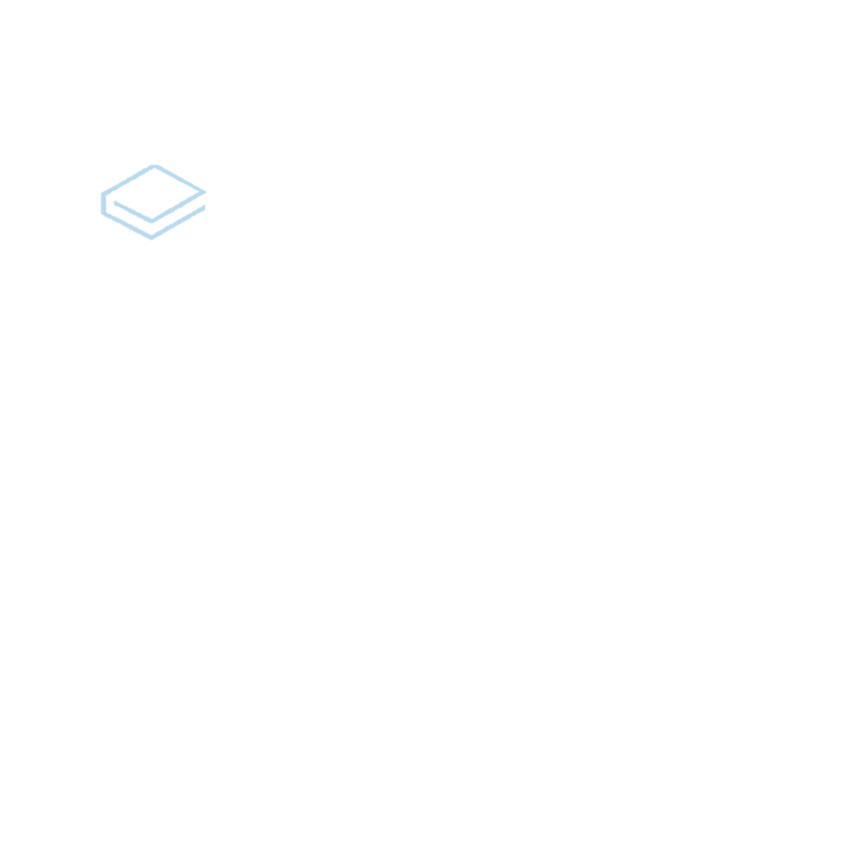 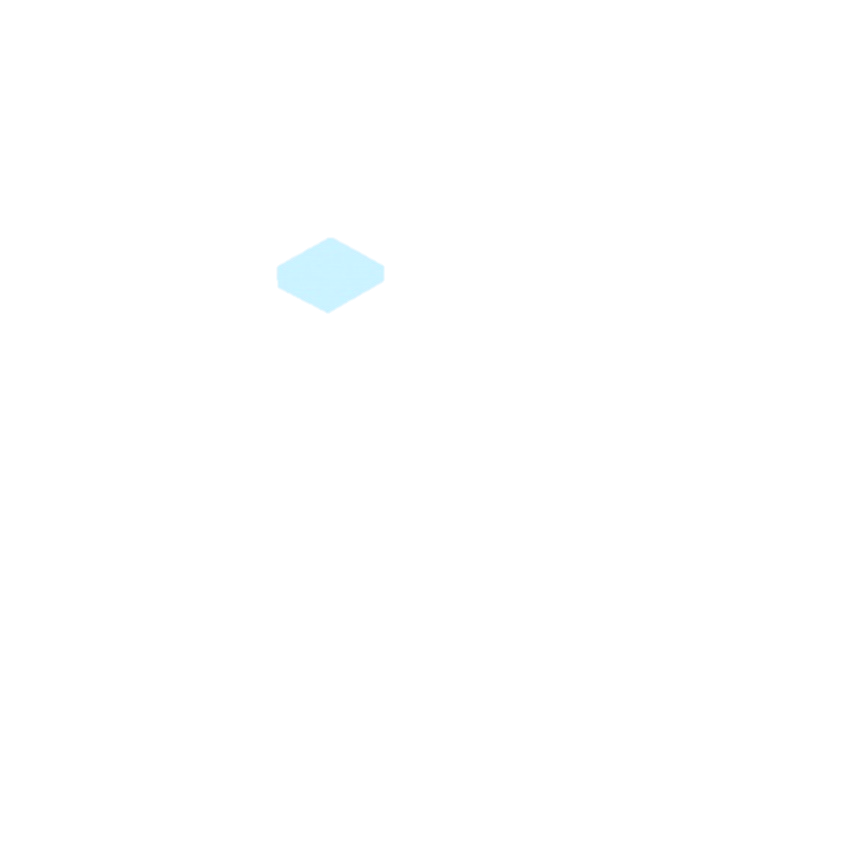 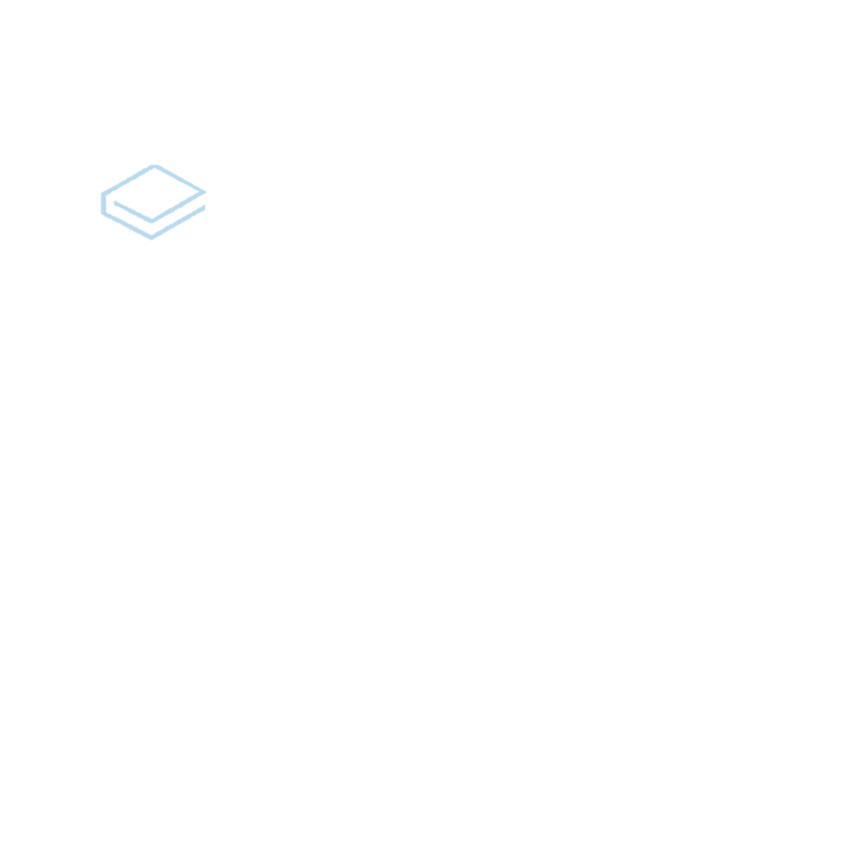 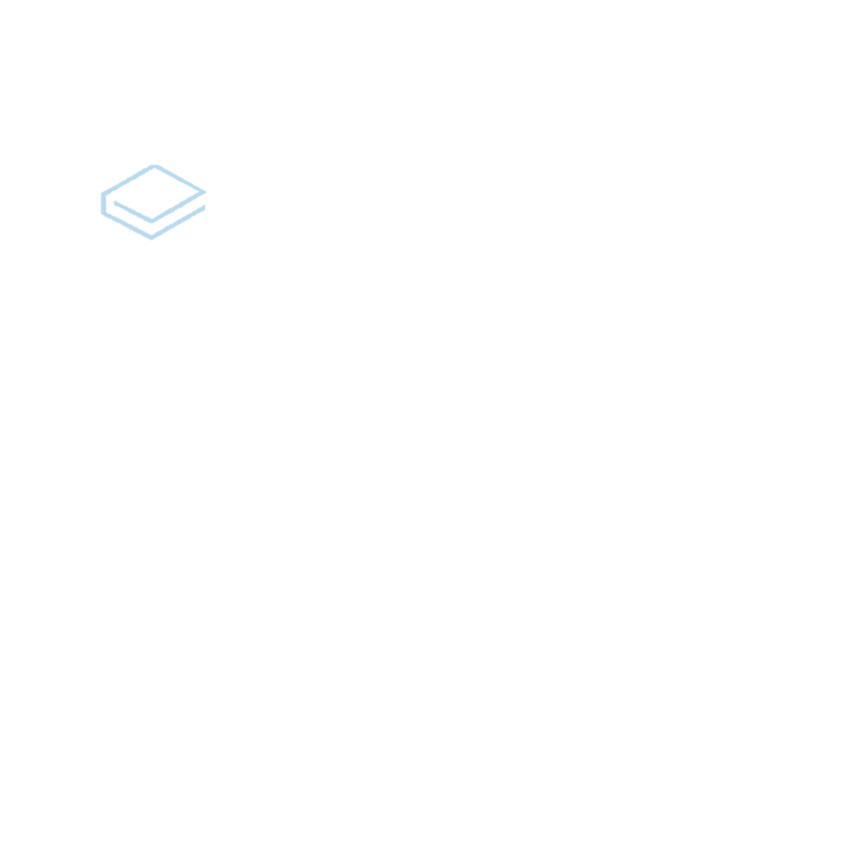 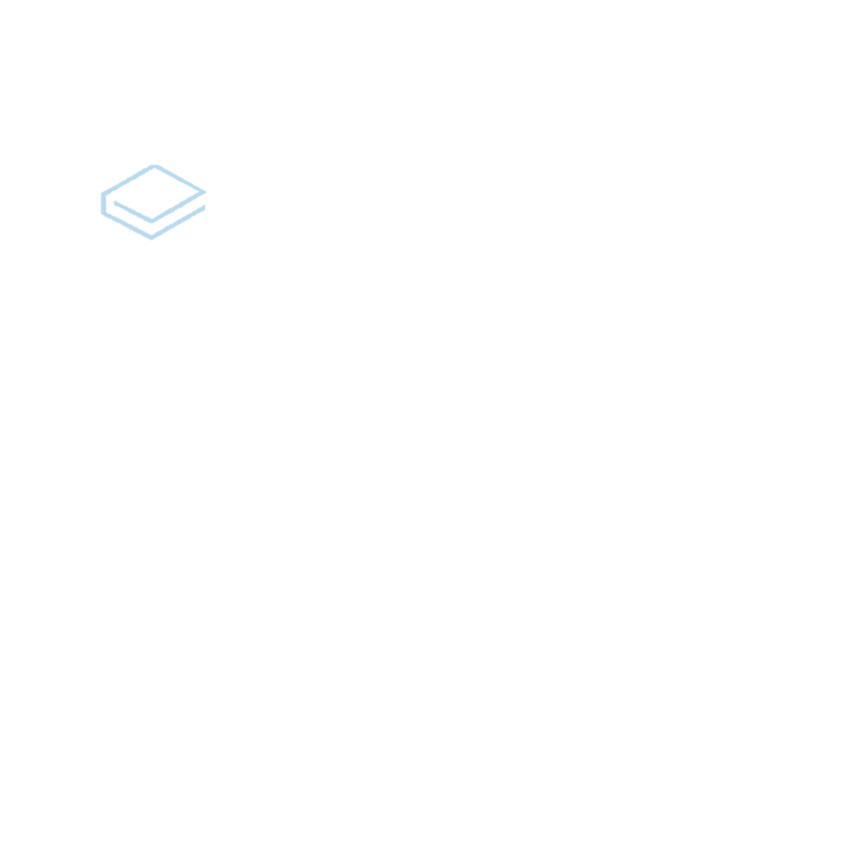 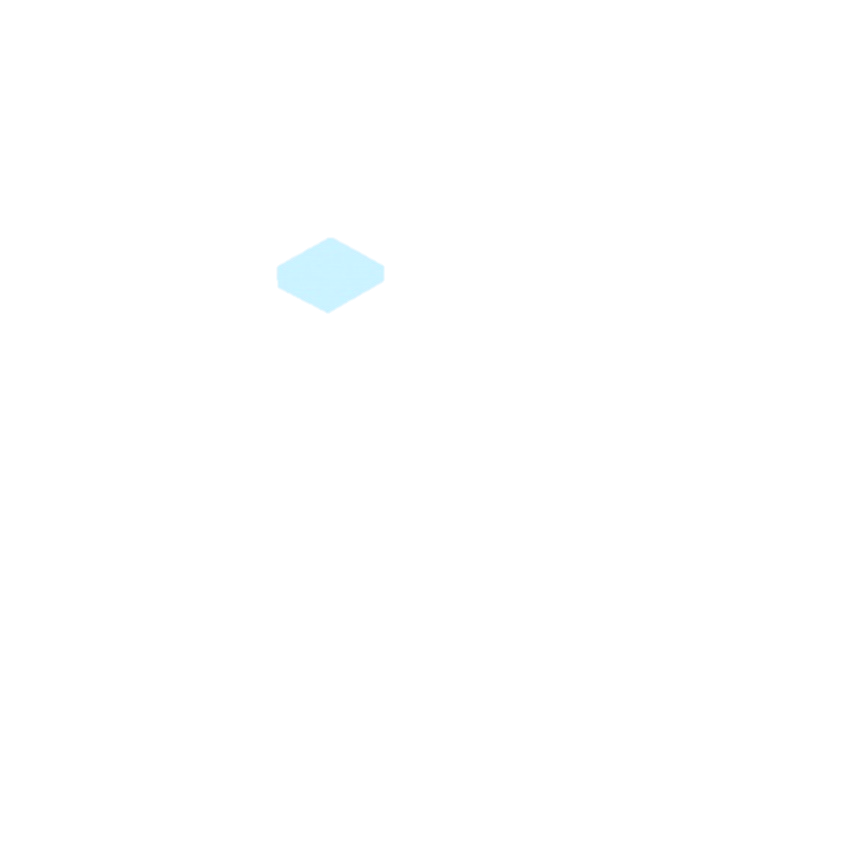 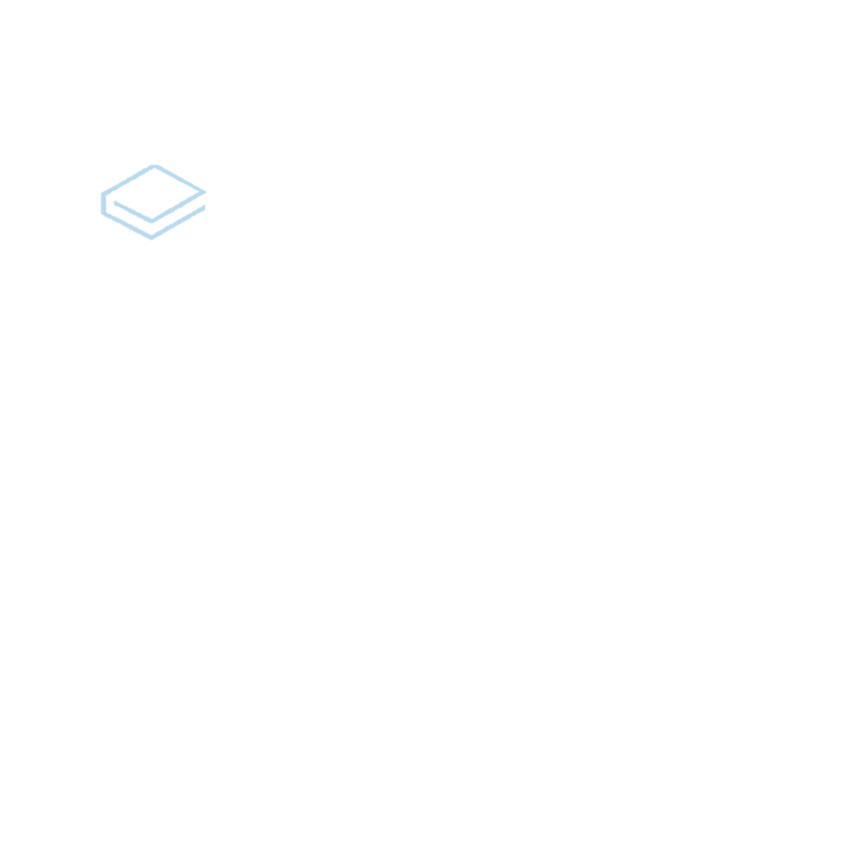 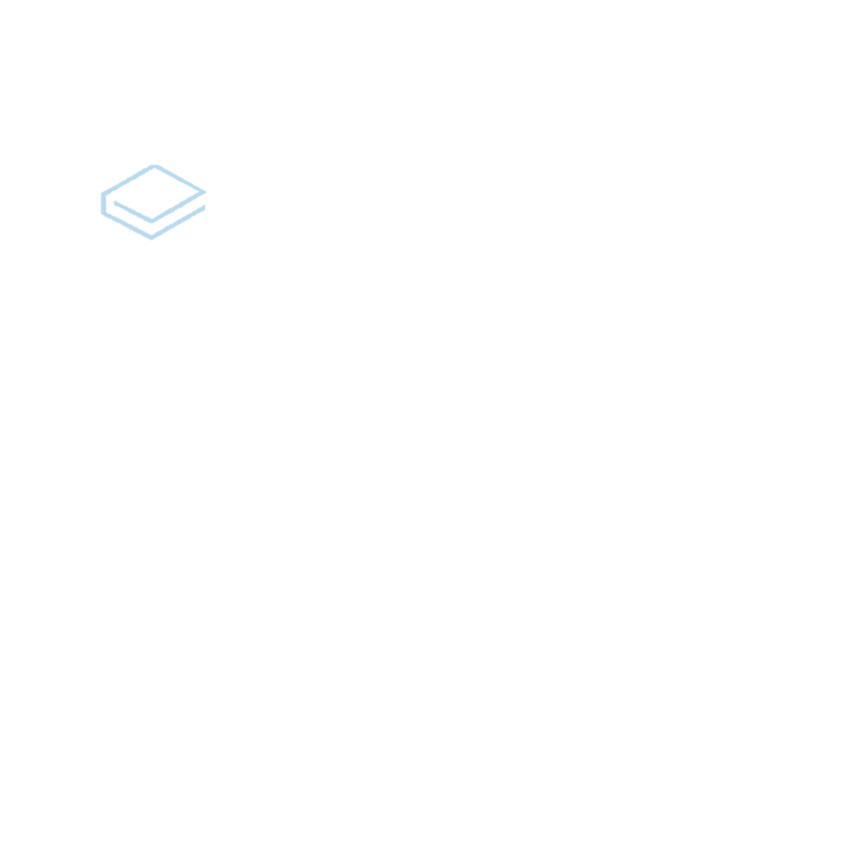 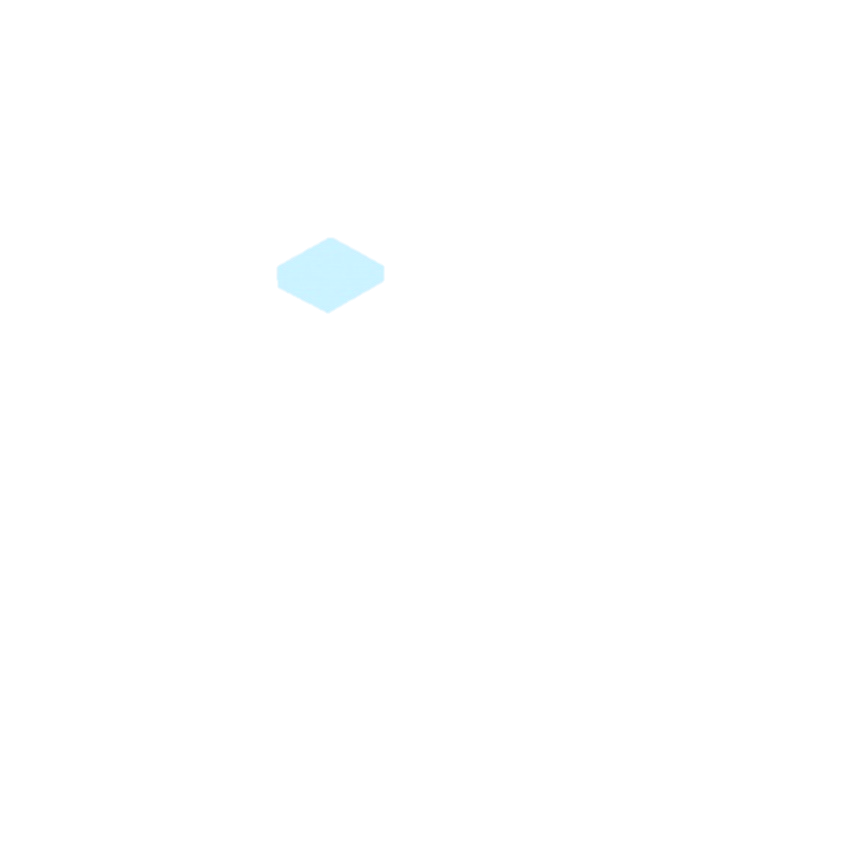 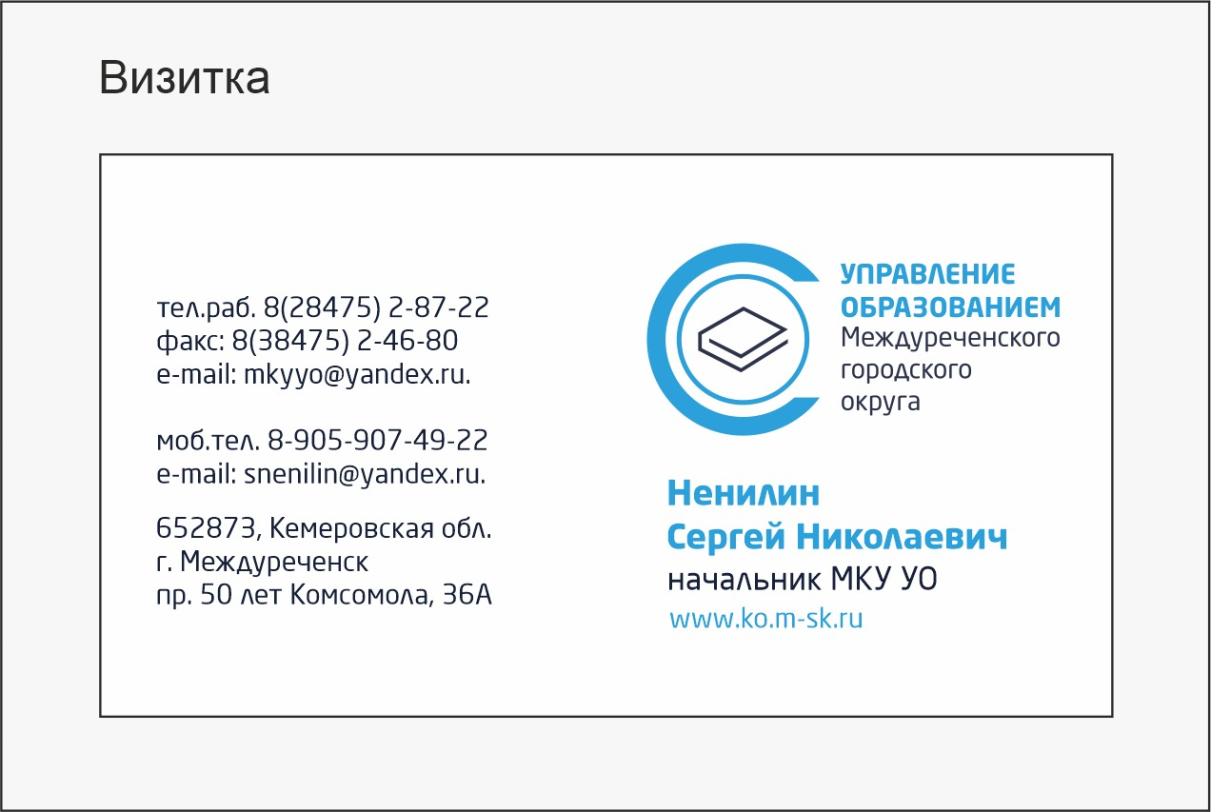 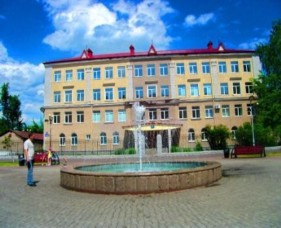 Система образования Междуреченского городского округа
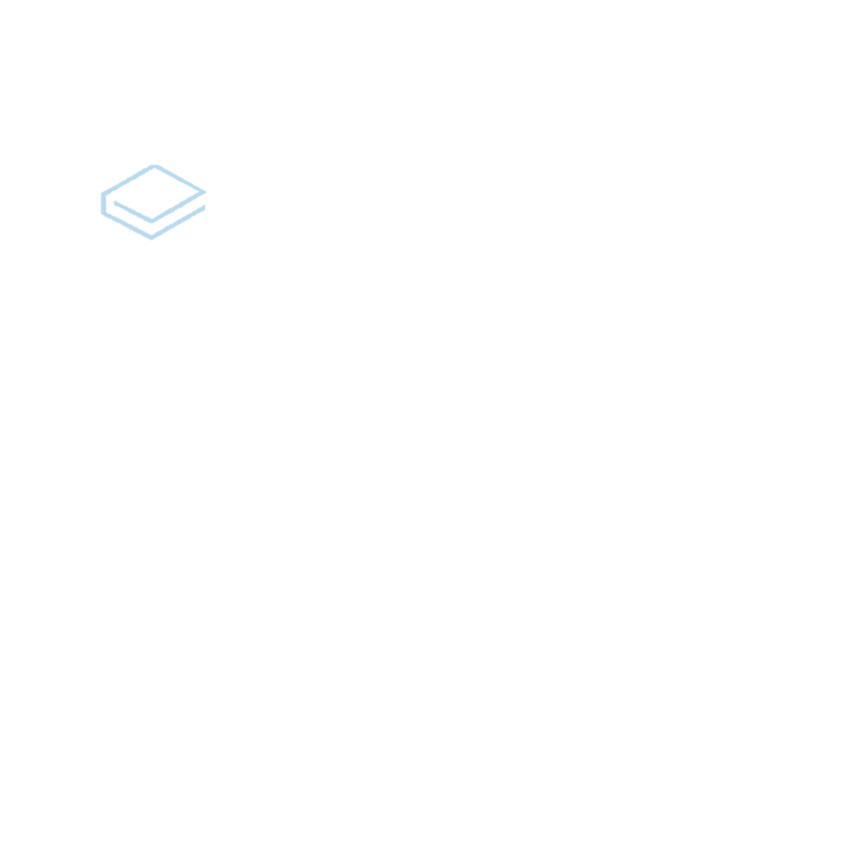 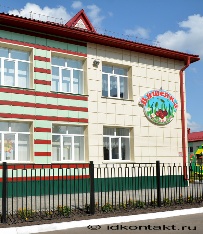 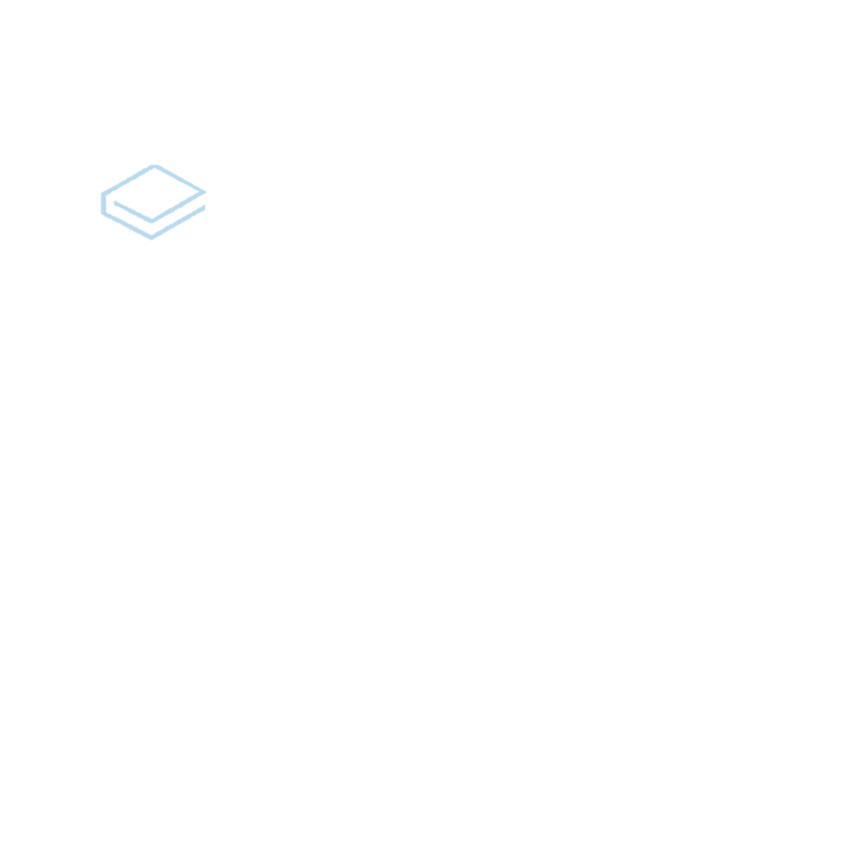 19 школ
12106 обучающихся
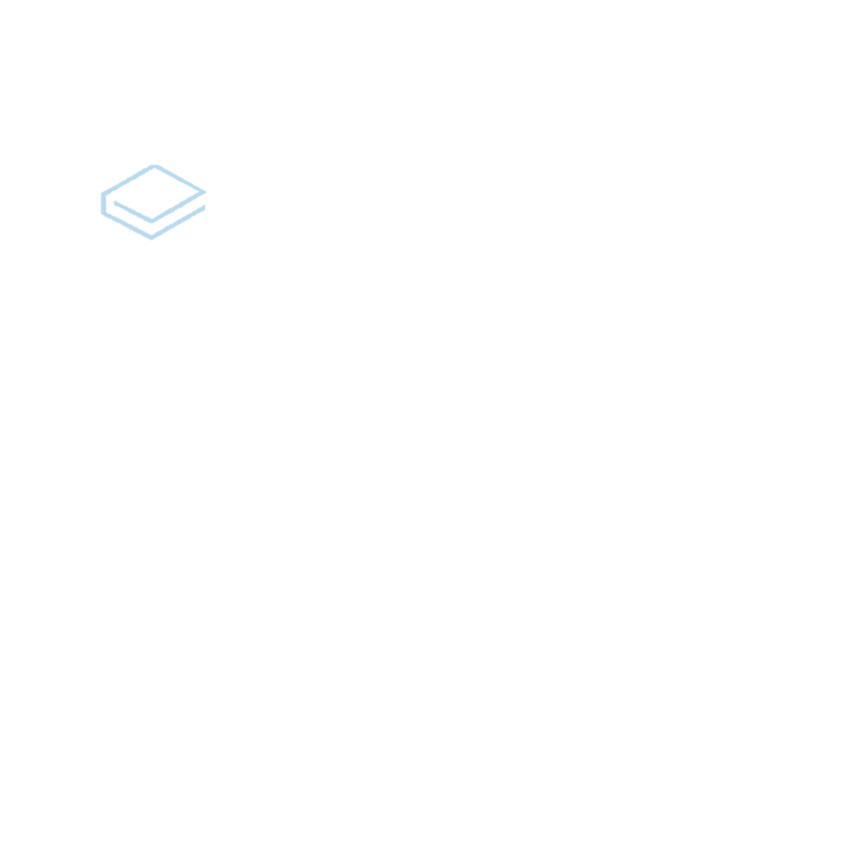 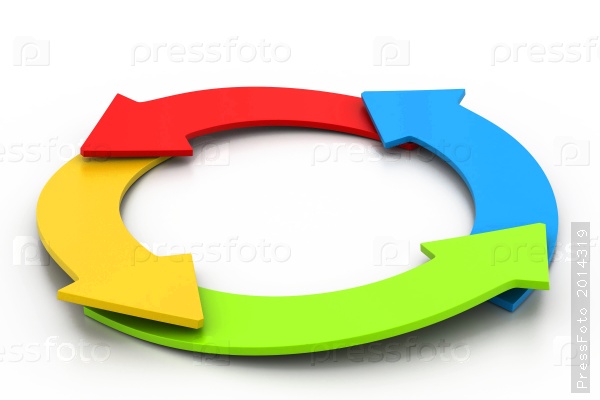 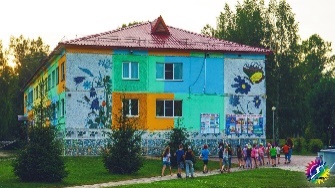 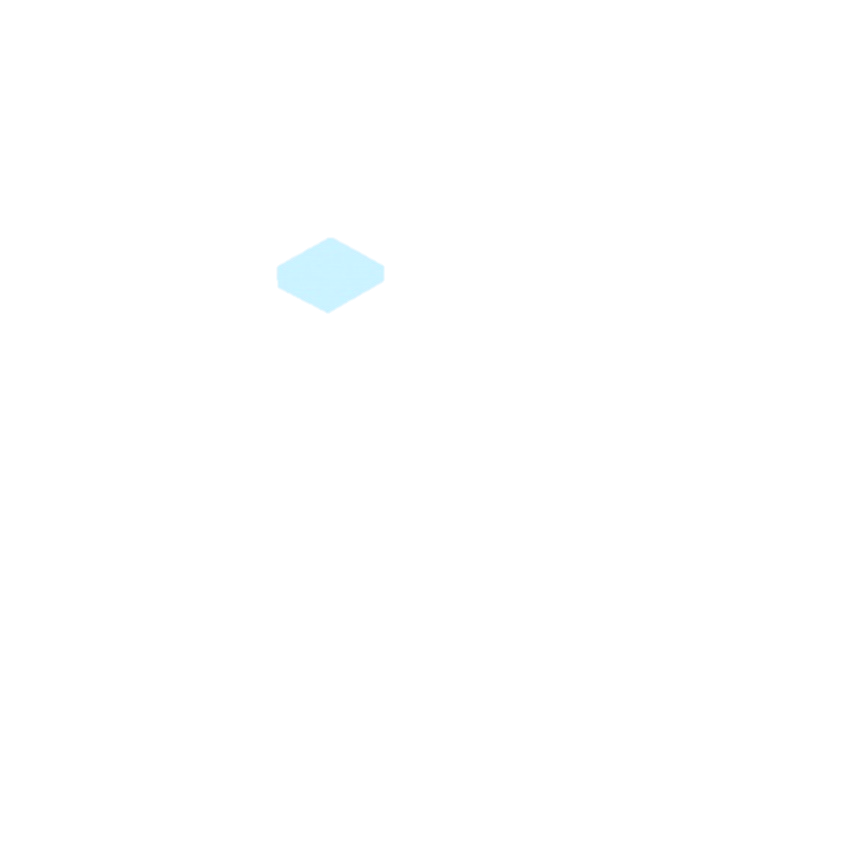 МБУ 
«Комбинат питания»
12106 обучающихся
1 Центр ПМСС
2055 обучающихся
38 детских садов
5256 воспитанника
2 Учреждения дополнительного образования, ДОЛ «Чайка»
8110 обучающихся
1 Детский дом
51 воспитанник
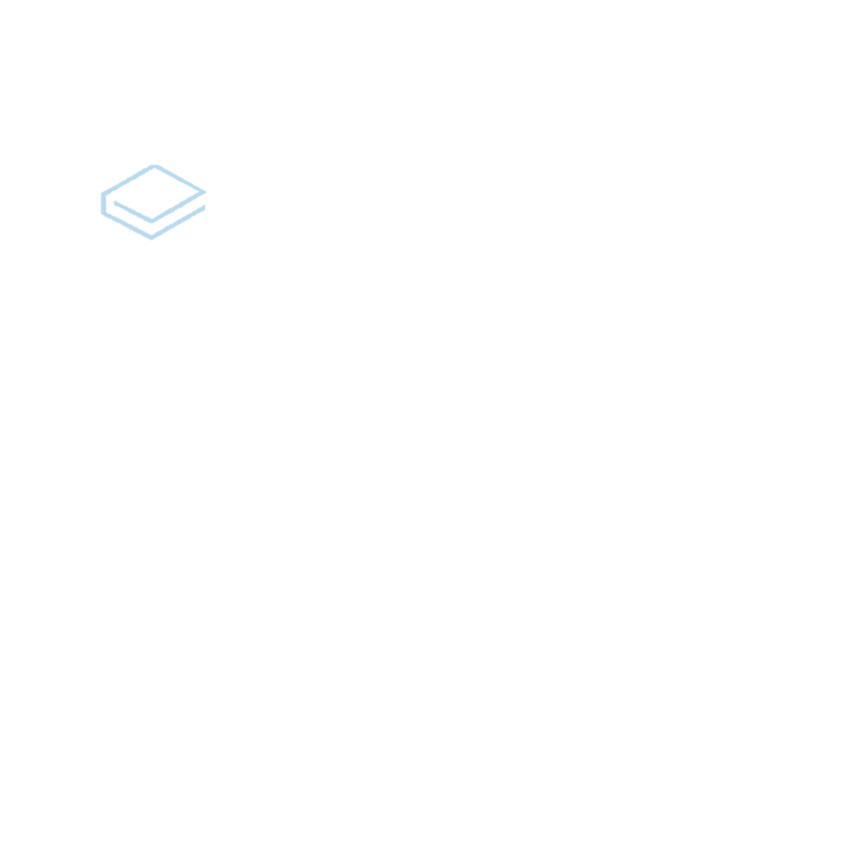 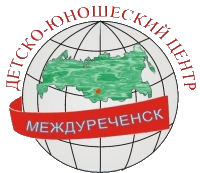 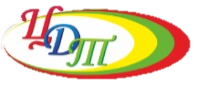 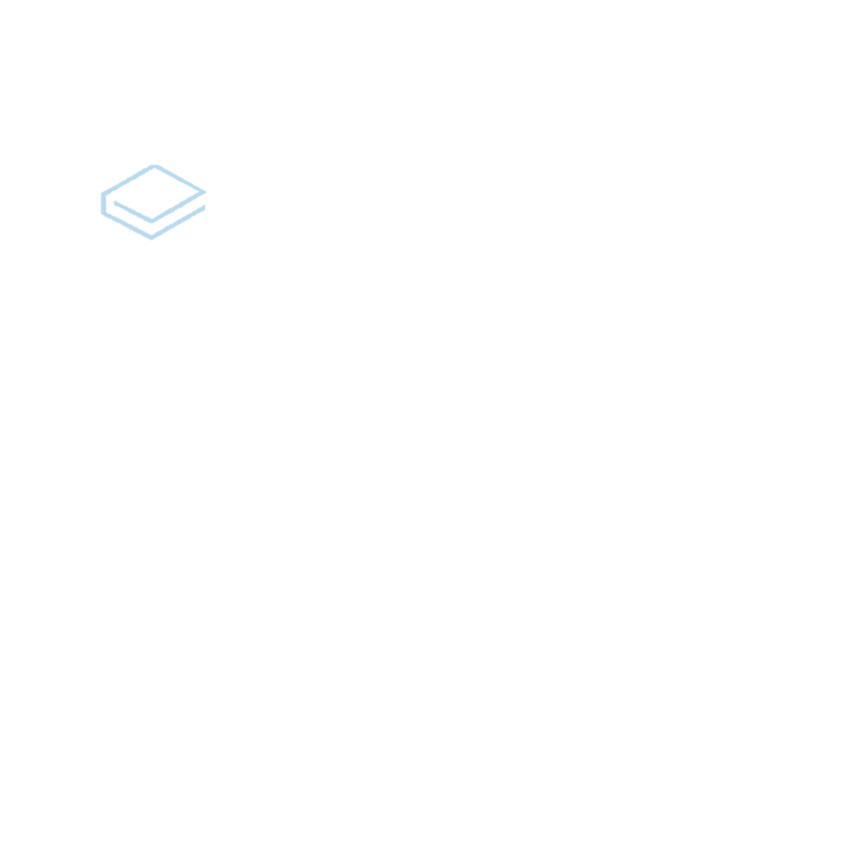 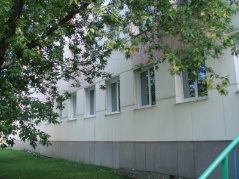 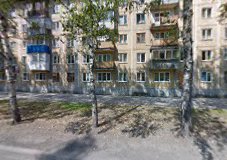 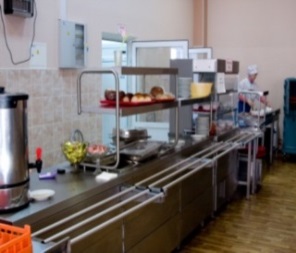 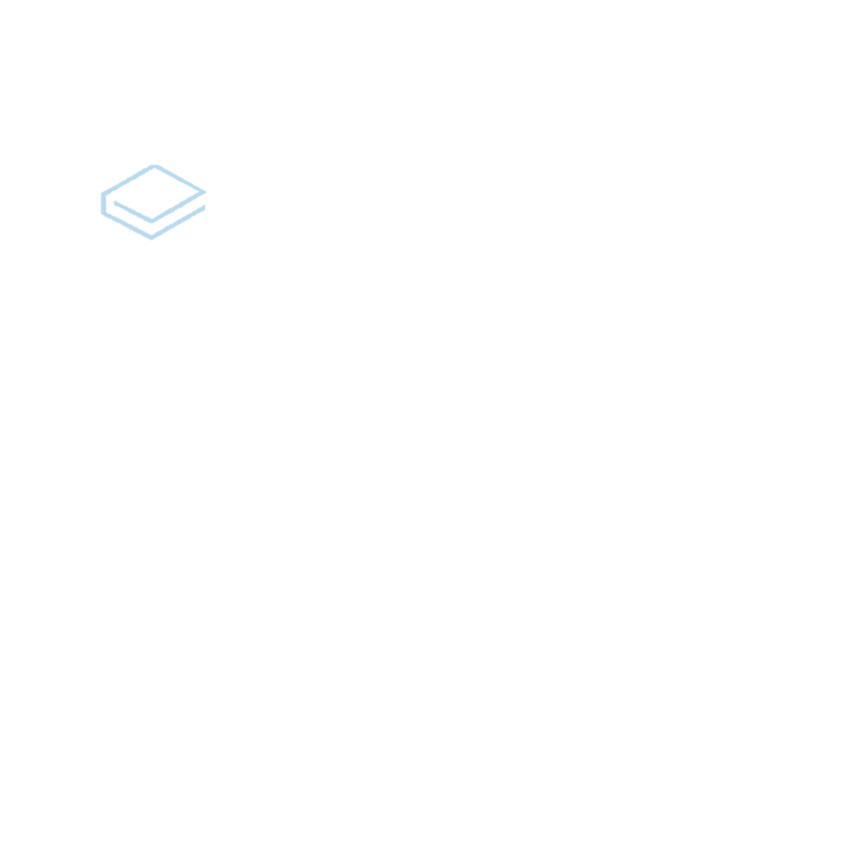 Контрольная
работа
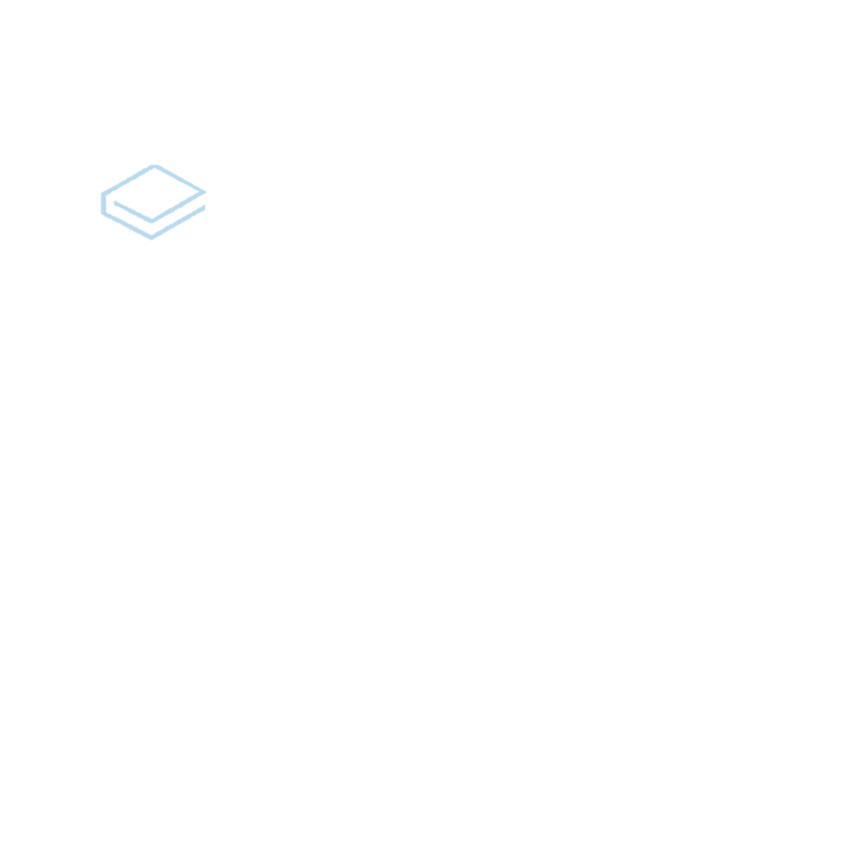 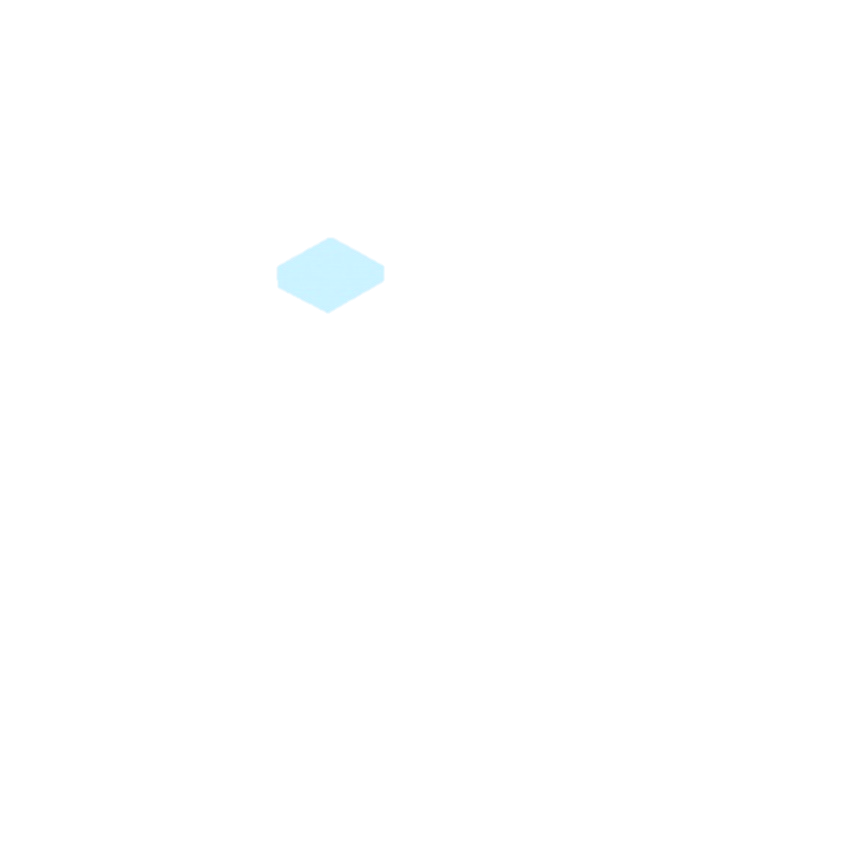 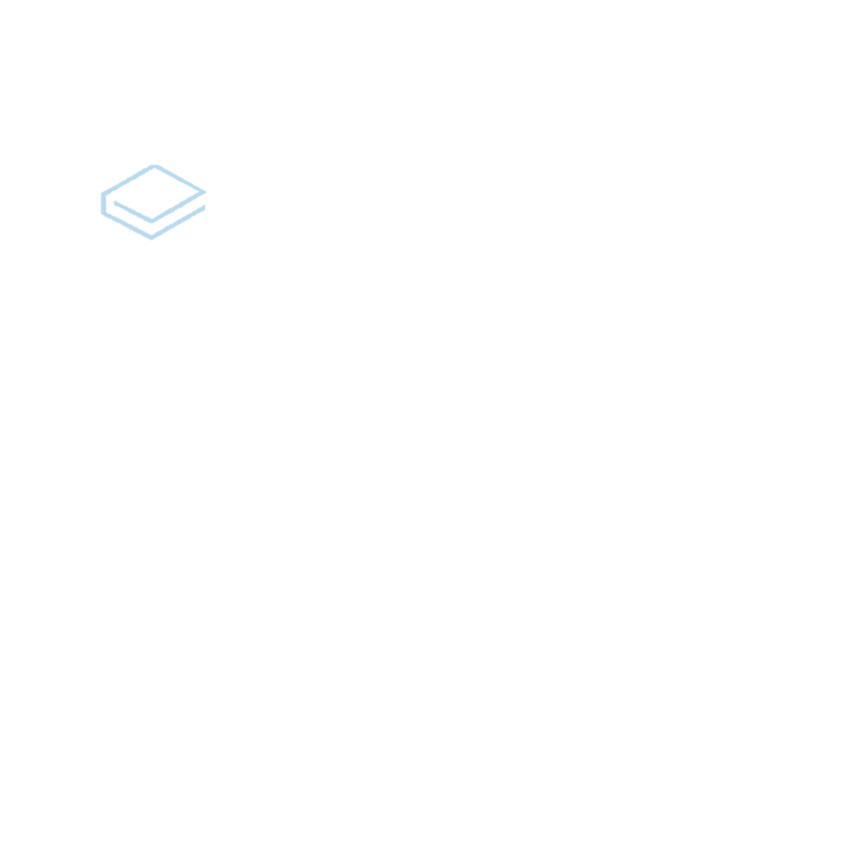 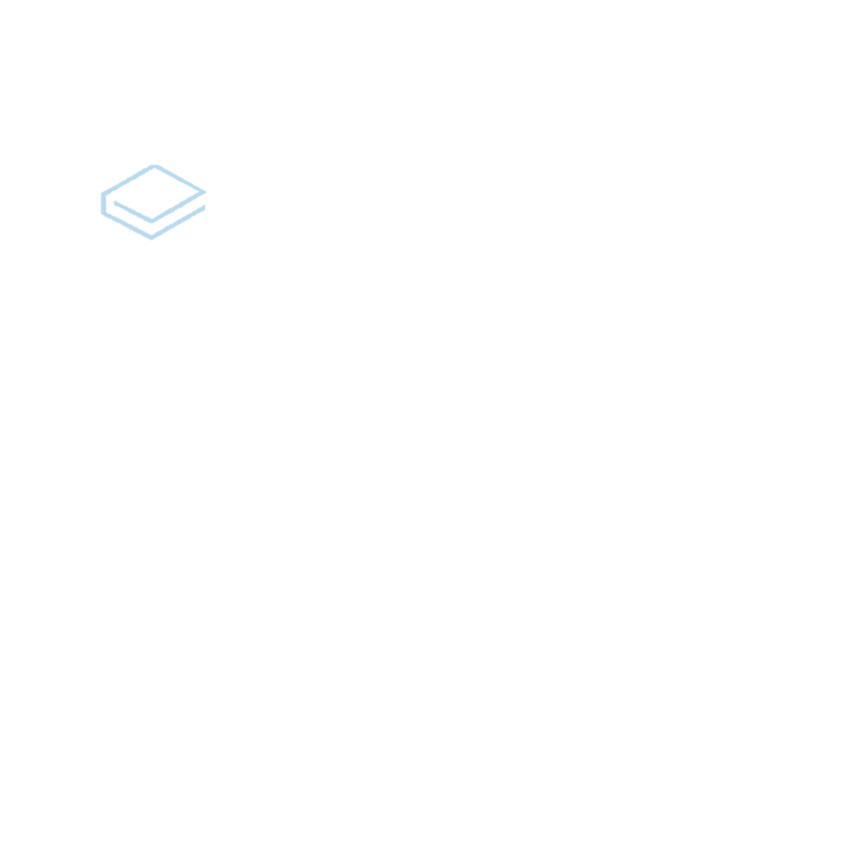 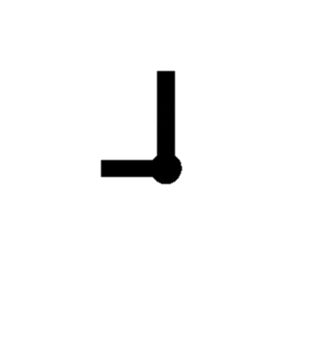 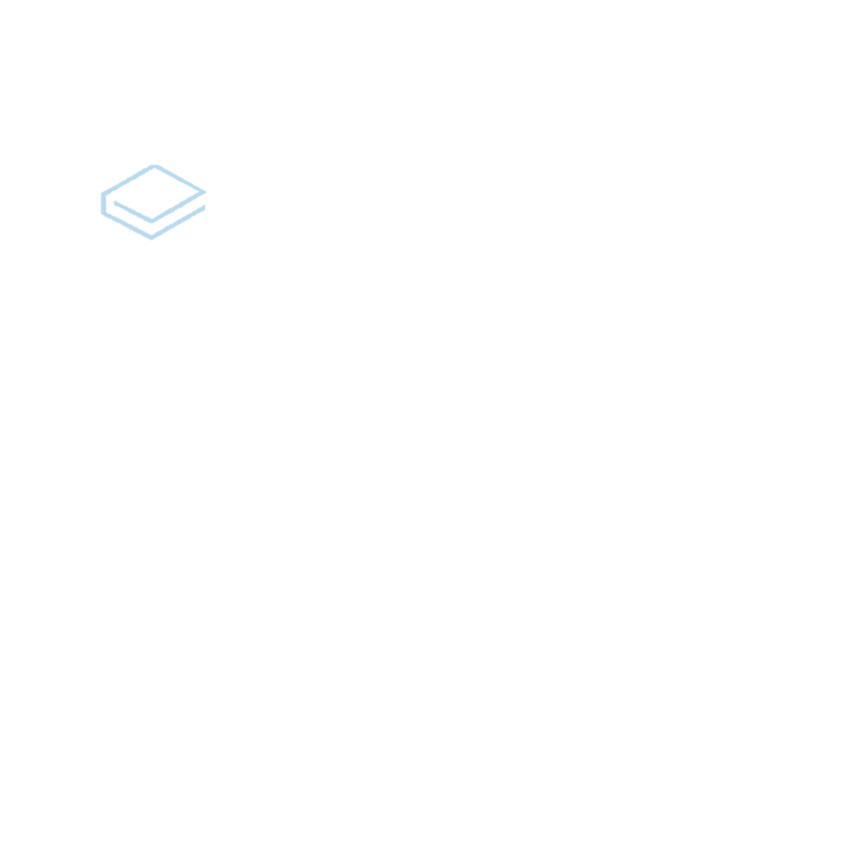 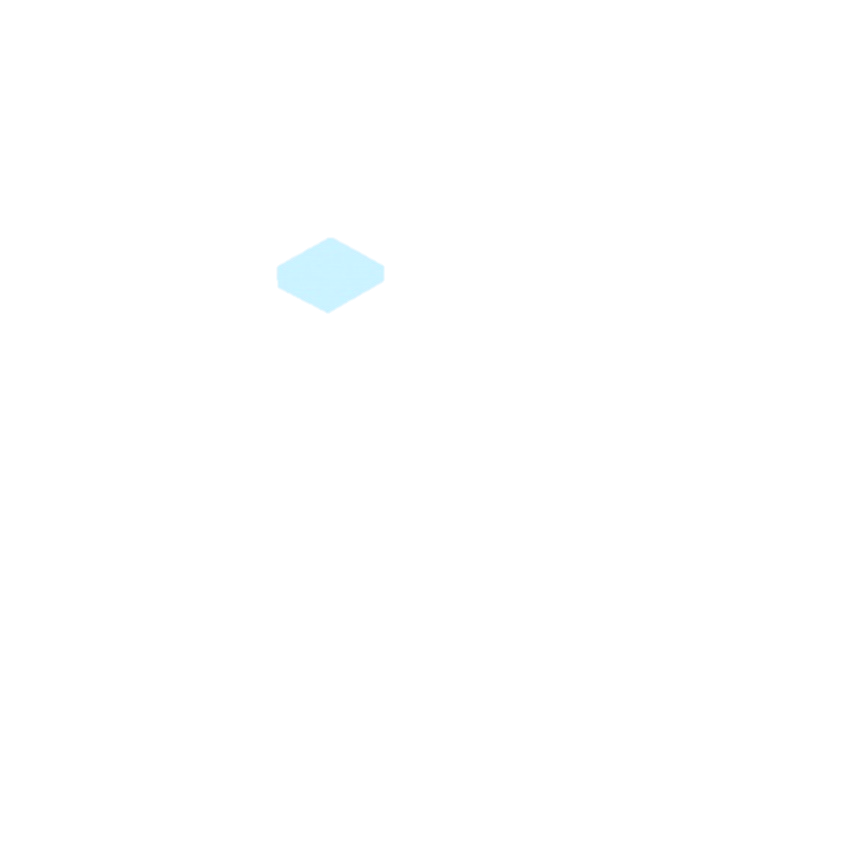 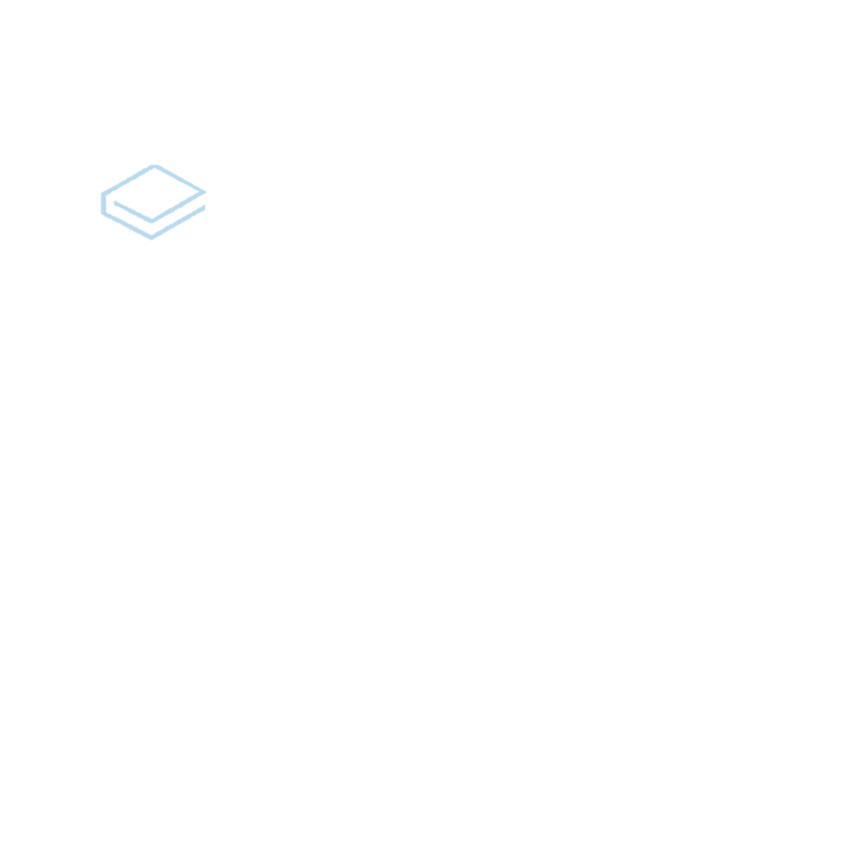 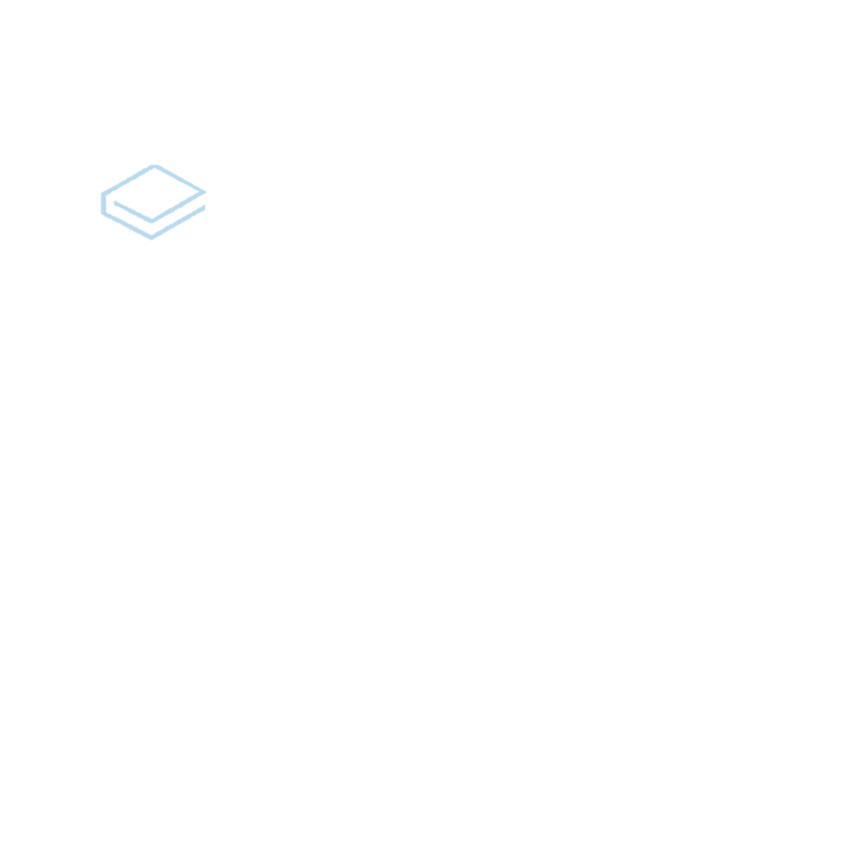 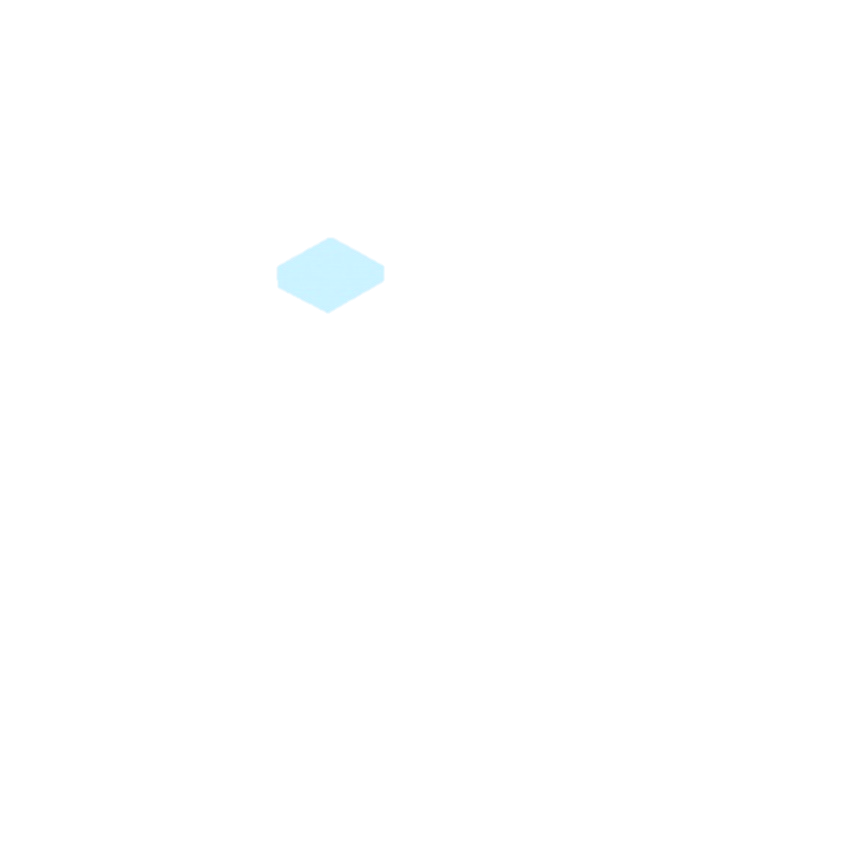 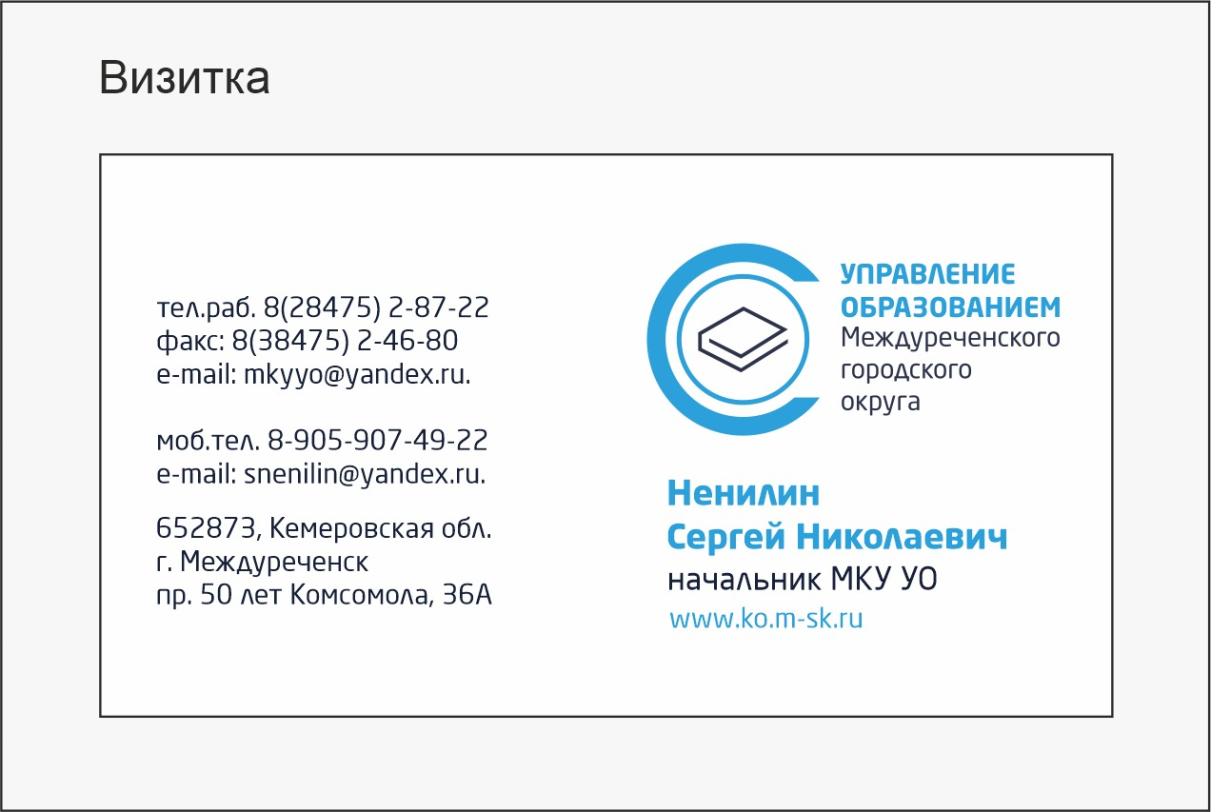 Нормативная база образовательной деятельности
по оказанию бесплатных услуг
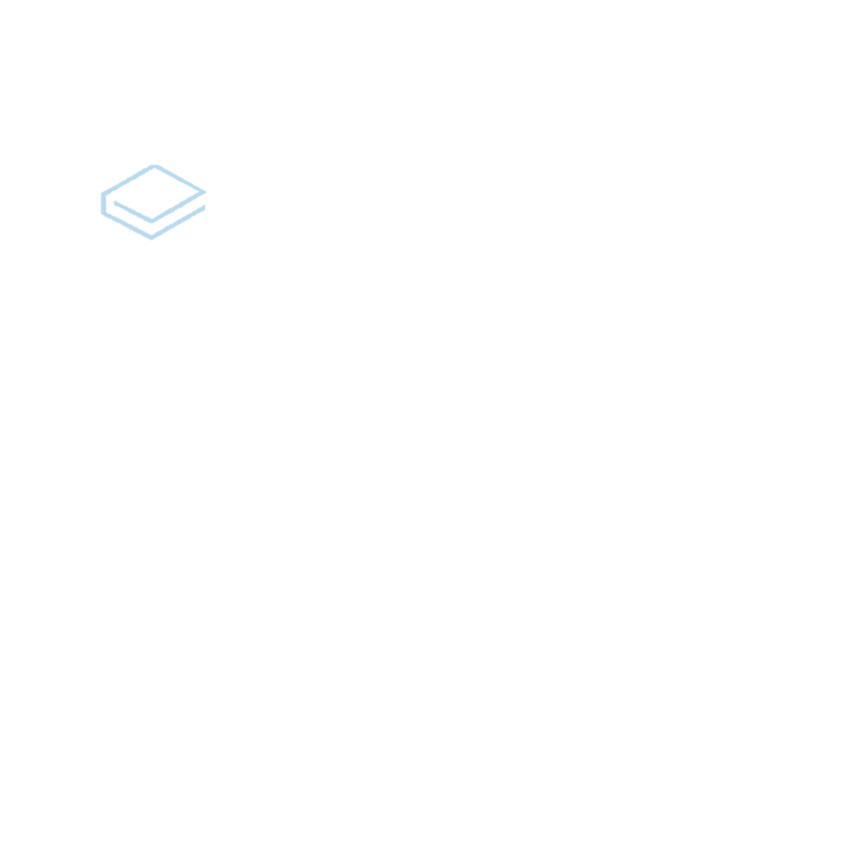 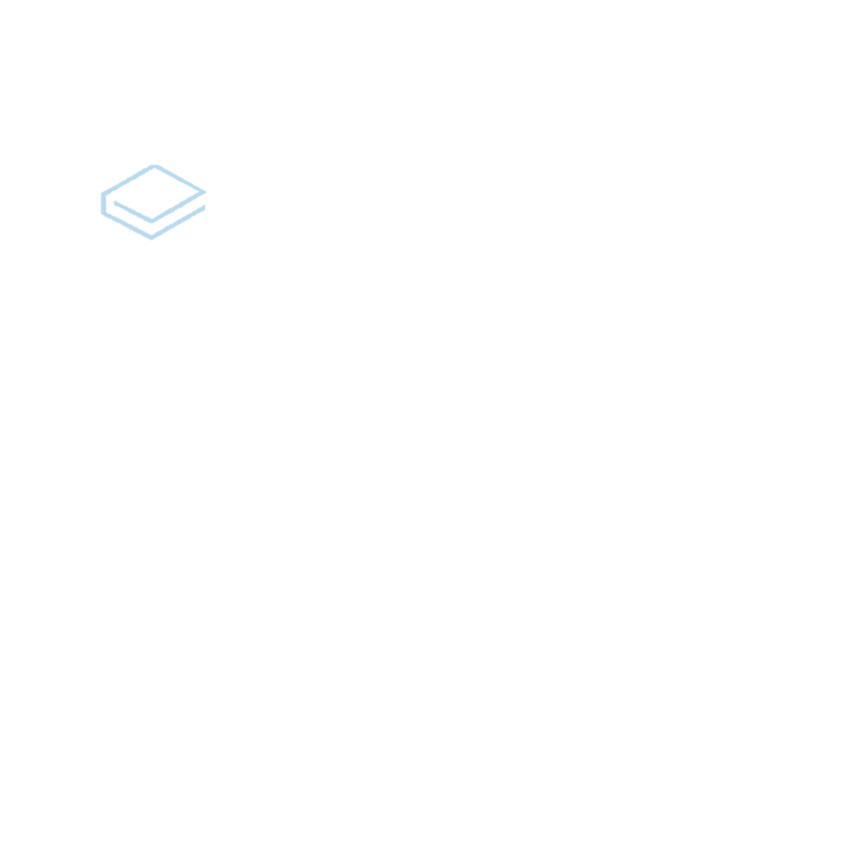 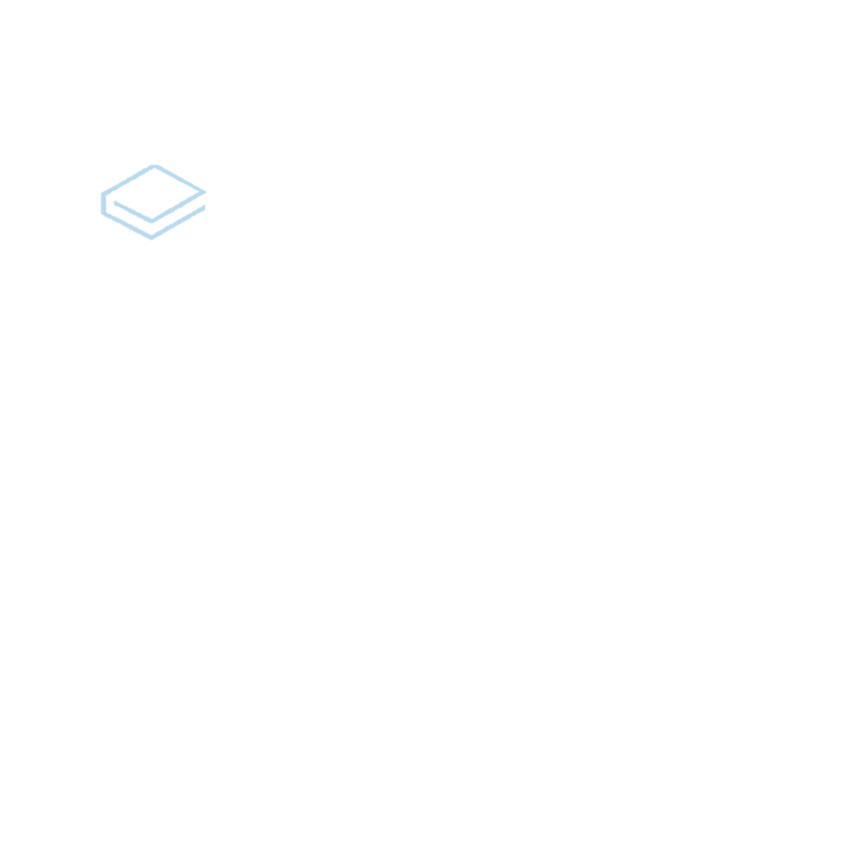 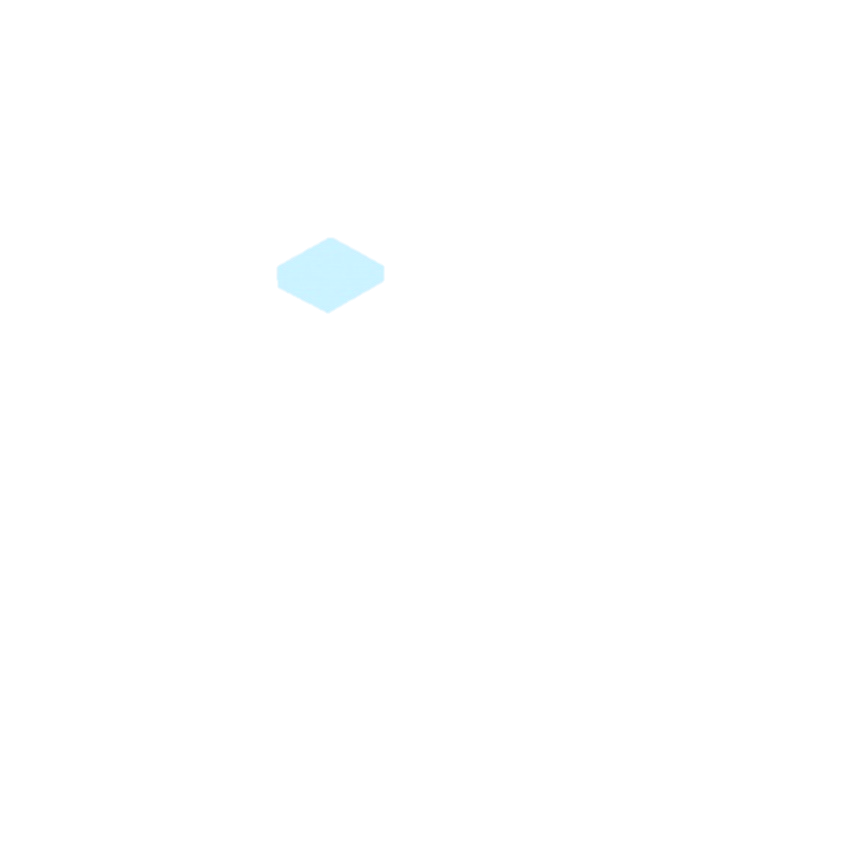 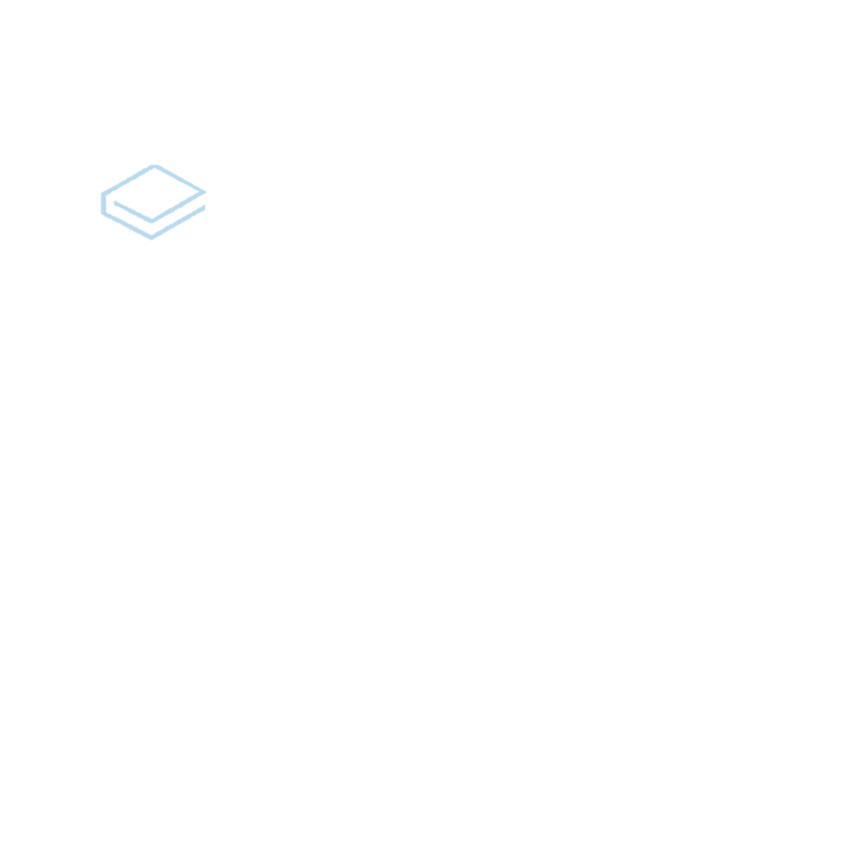 Федеральный  закон от 25.12.2008 № 273-ФЗ «О противодействии коррупции»
Федеральный закон от 12.01.1996 № 7-ФЗ «О некоммерческих организациях»; 
Федеральный закон от 29.12.2012 № 273-ФЗ «Об образовании в Российской Федерации»;
Постановление Правительства РФ от  18.09.2020 N 1490 «О лицензировании образовательной деятельности»;
Приказ Минпросвещения России от 28.08.2020 N 442 "Об утверждении Порядка организации и осуществления образовательной деятельности по основным общеобразовательным программам - образовательным программам начального общего, основного общего и среднего общего образования";
Приказ Минпросвещения России от 09.11.2018 N 196 "Об утверждении Порядка организации и осуществления образовательной деятельности по дополнительным общеобразовательным программам";
Приказ Минпросвещения России от 15.05.2020 N 236 "Об утверждении Порядка приема на обучение по образовательным программам дошкольного образования";
Приказ Минпросвещения России от 02.09.2020 N 458 "Об утверждении Порядка приема на обучение по образовательным программам начального общего, основного общего и среднего общего образования";
Приказ Минпросвещения России от 31.07.2020 N 373 "Об утверждении Порядка организации и осуществления образовательной деятельности по основным общеобразовательным программам - образовательным программам дошкольного образования";
Закон Кемеровской области от 05.07.2013 N 86-ОЗ "Об образовании".
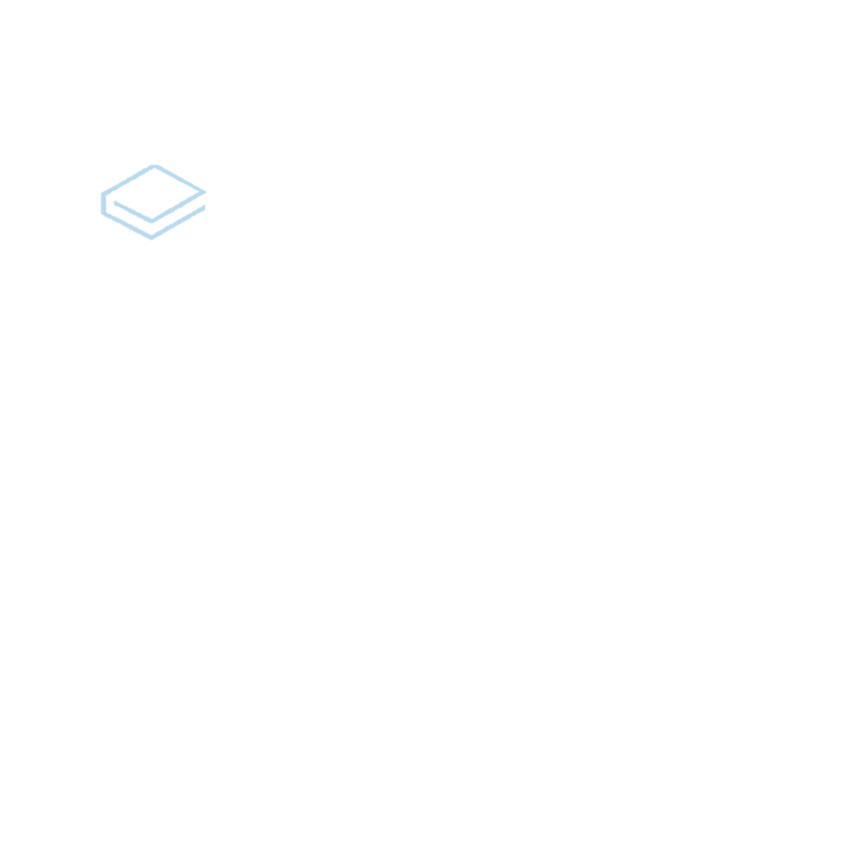 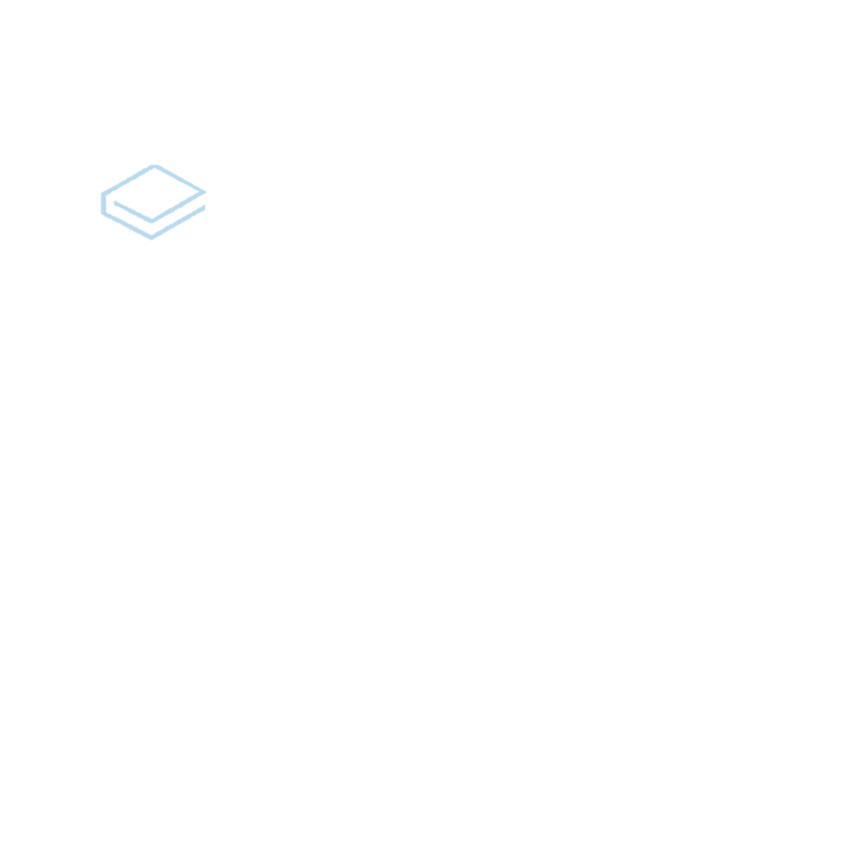 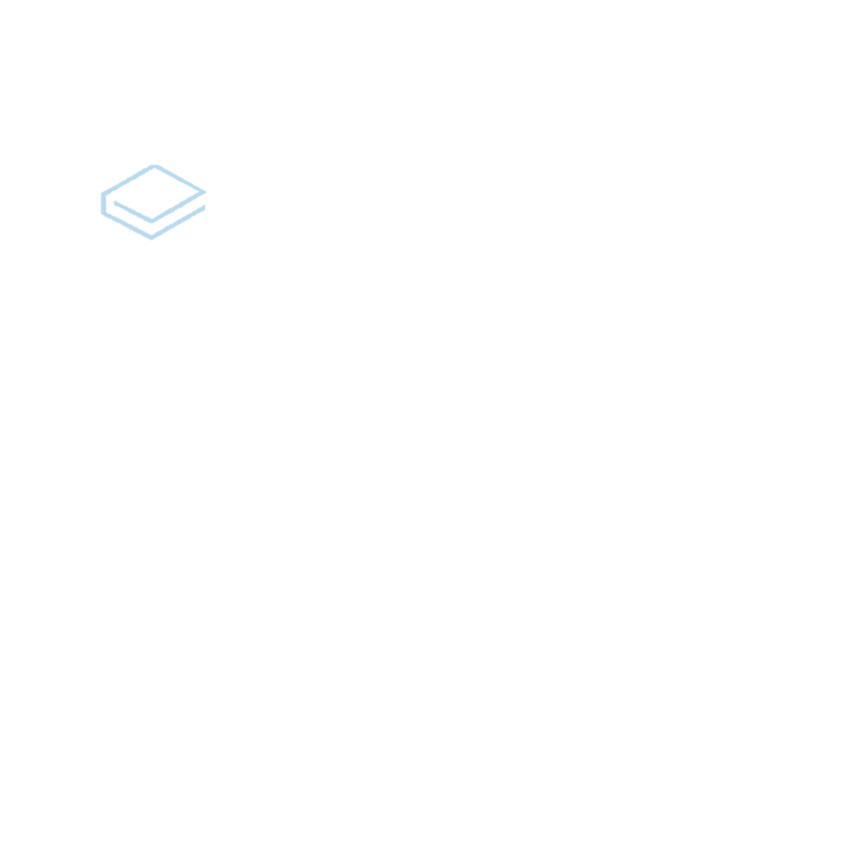 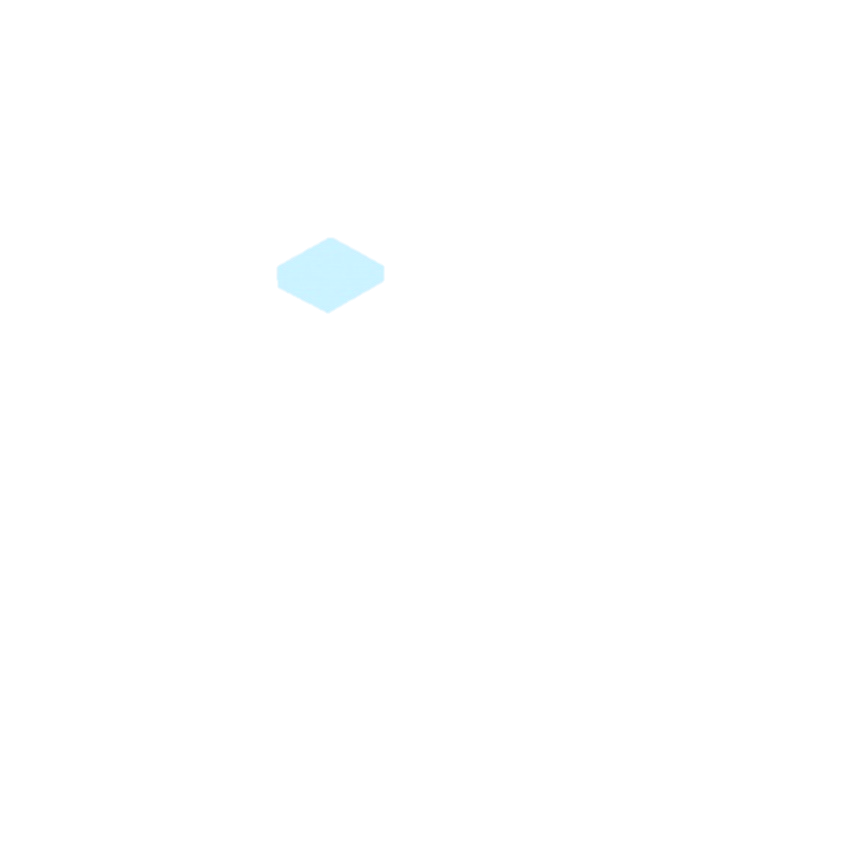 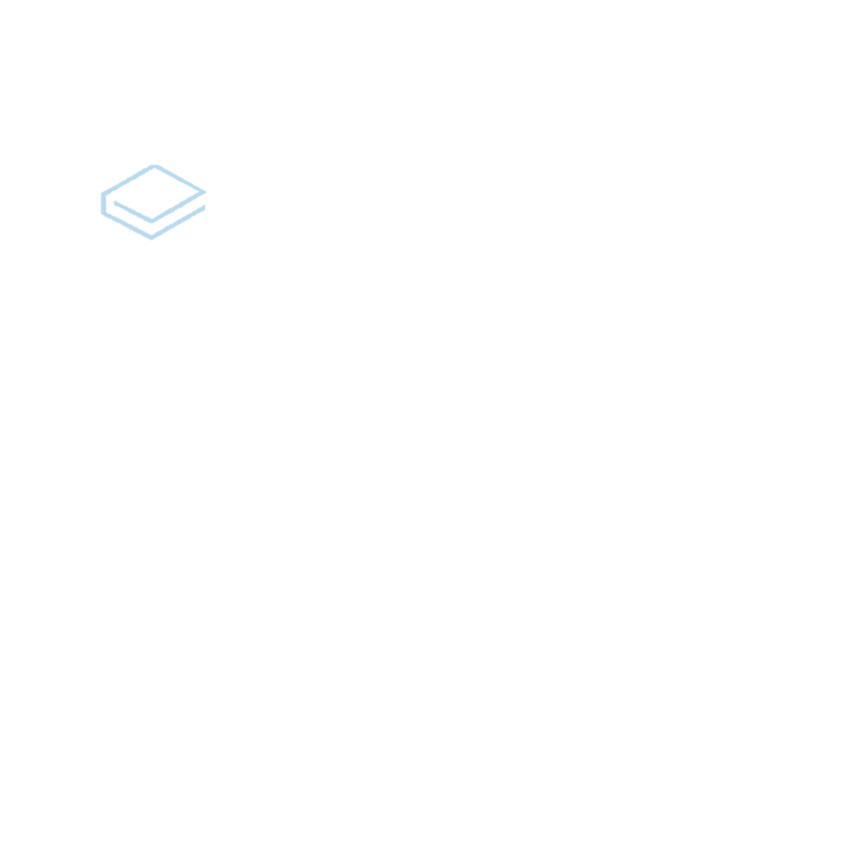 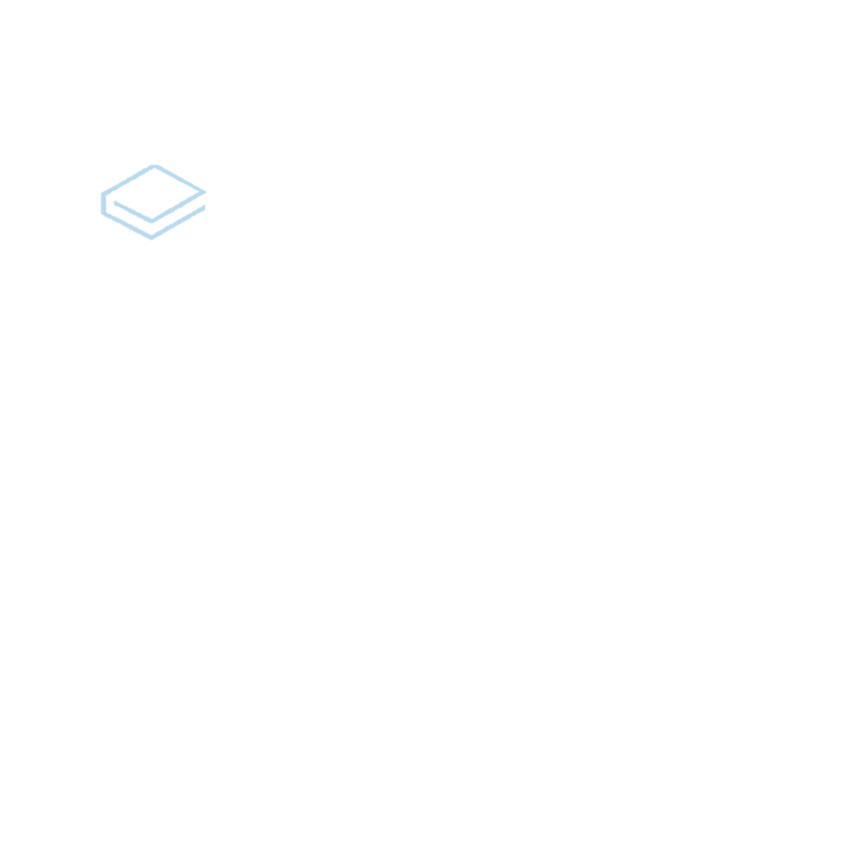 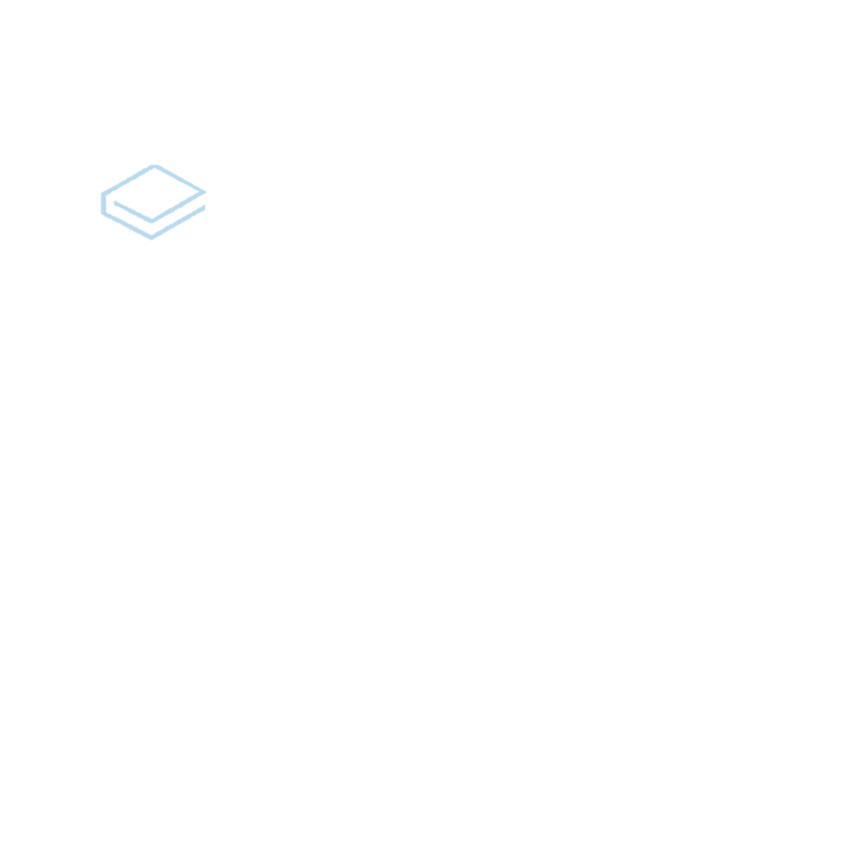 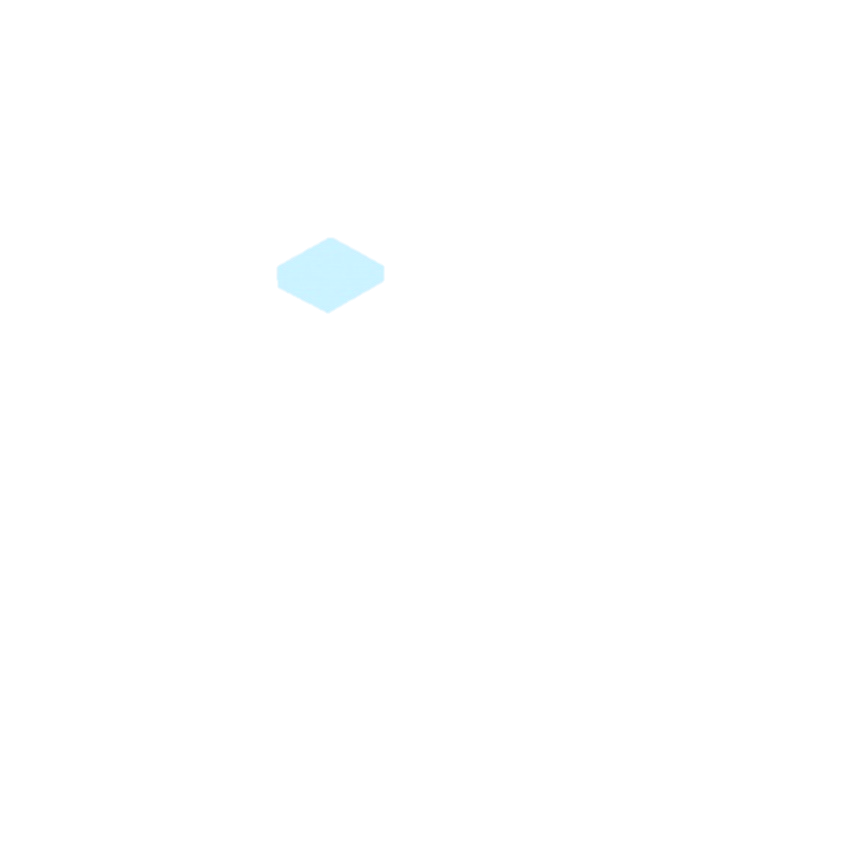 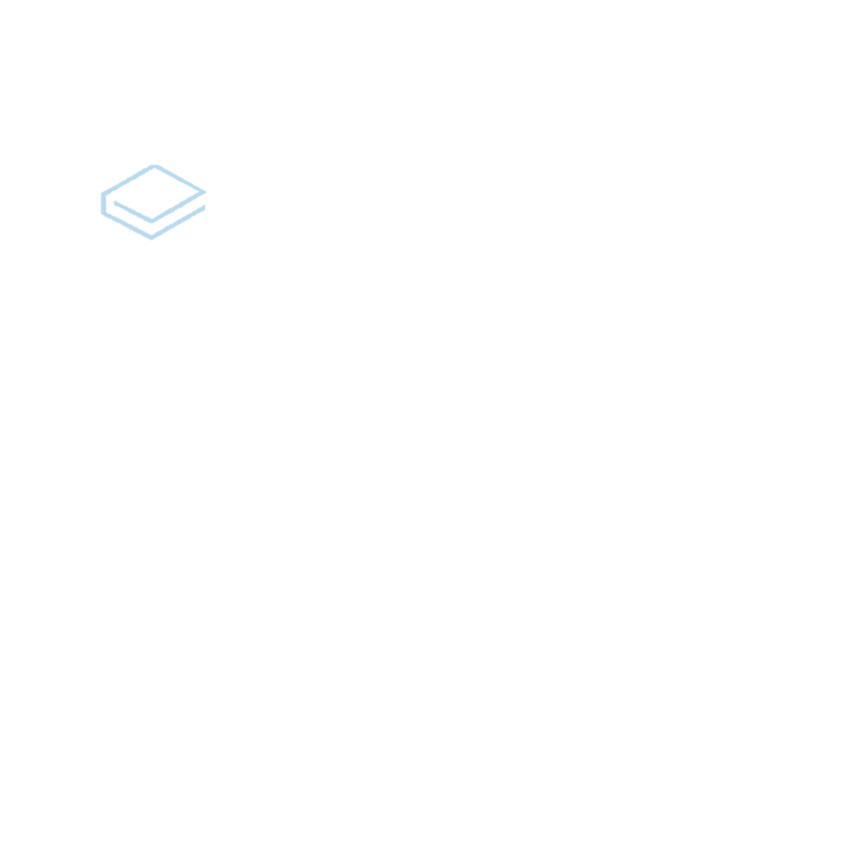 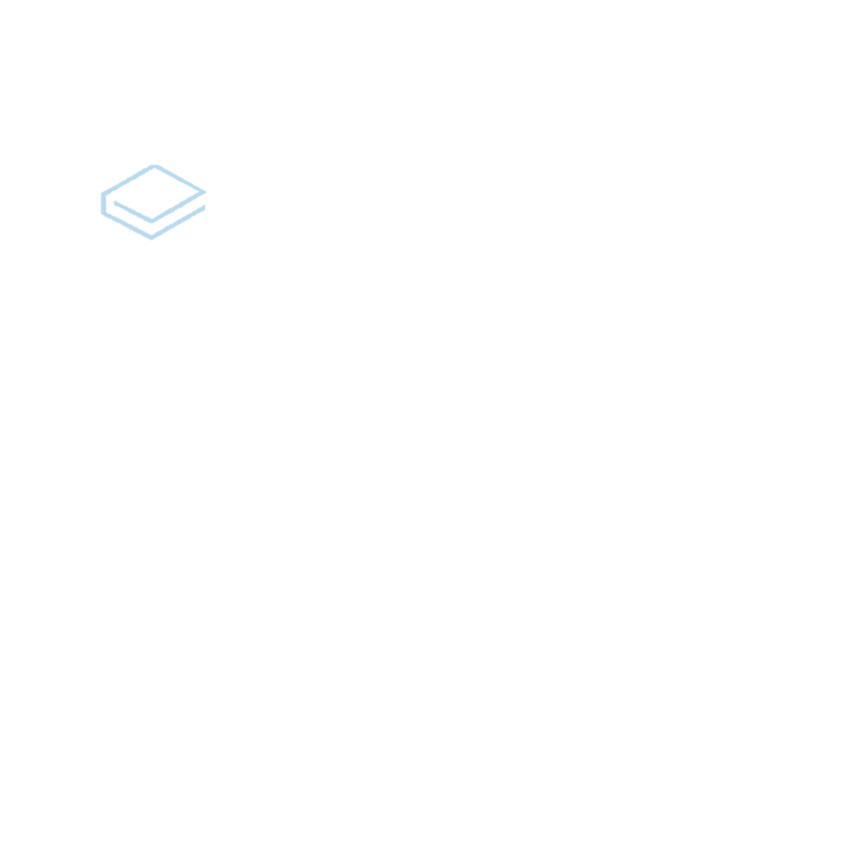 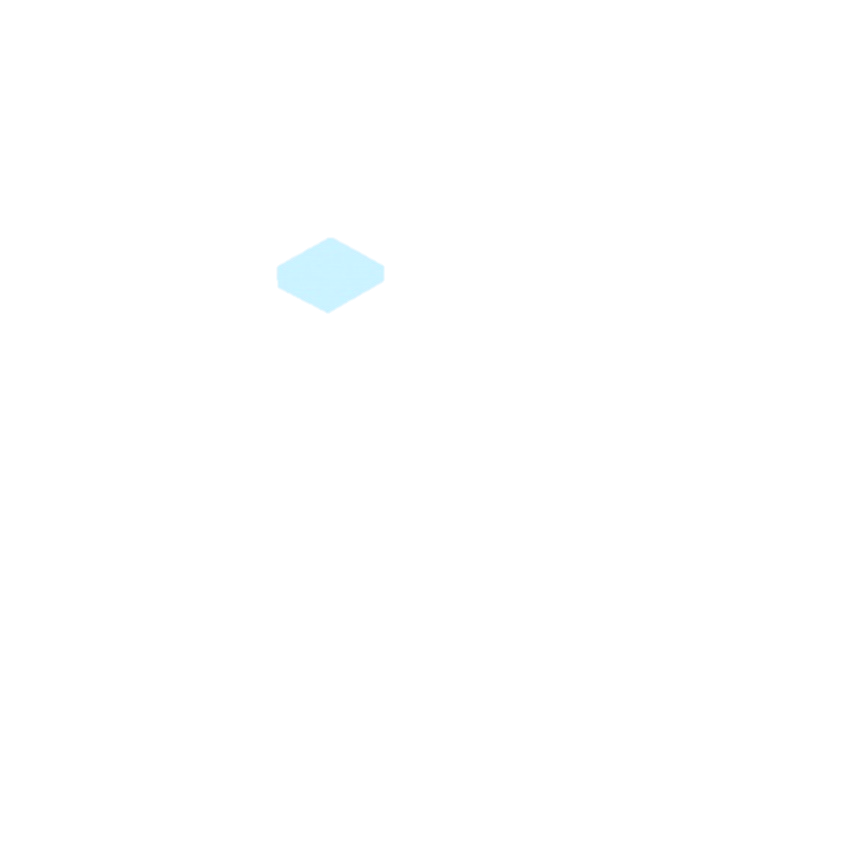 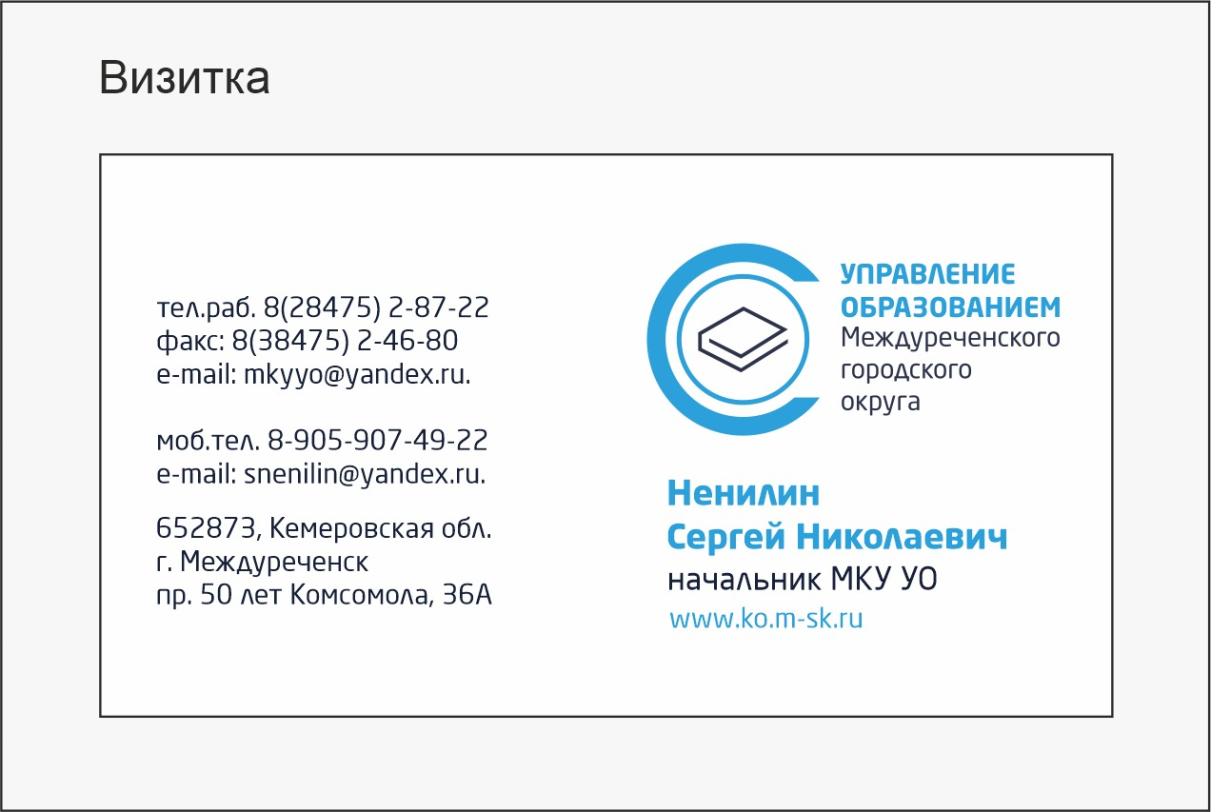 Нормативная база образовательной деятельности
по оказанию платных услуг
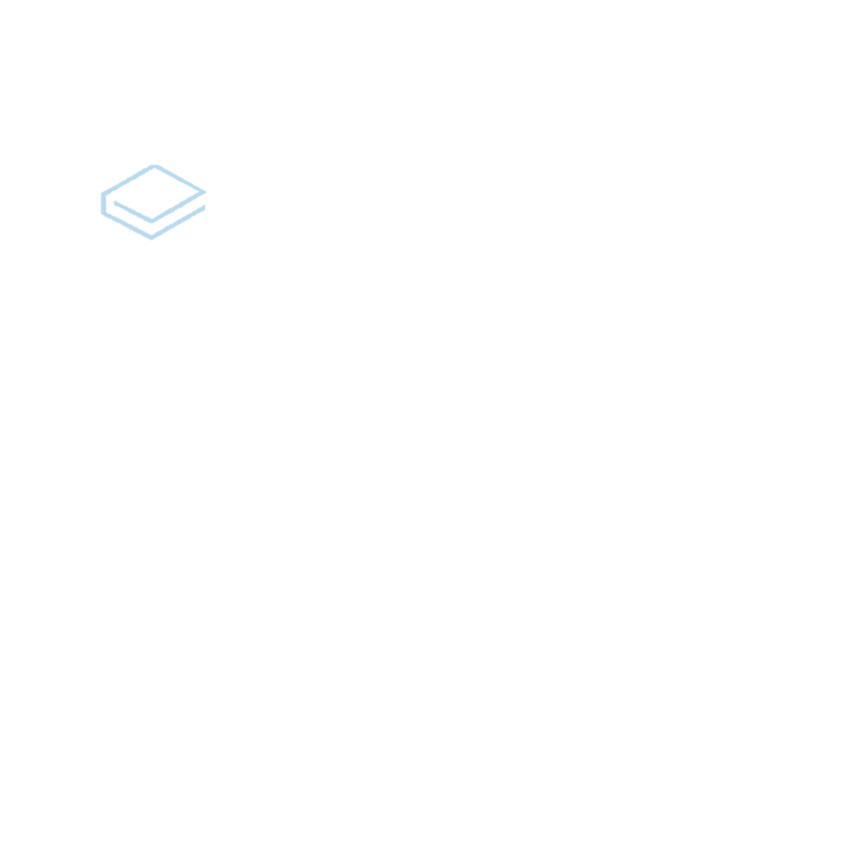 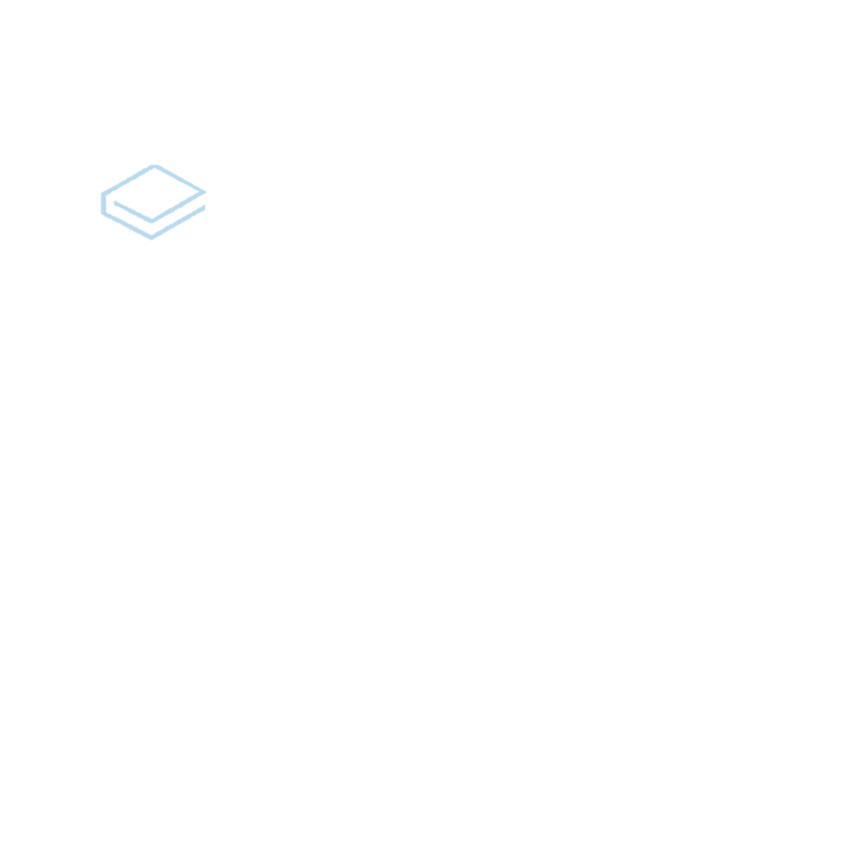 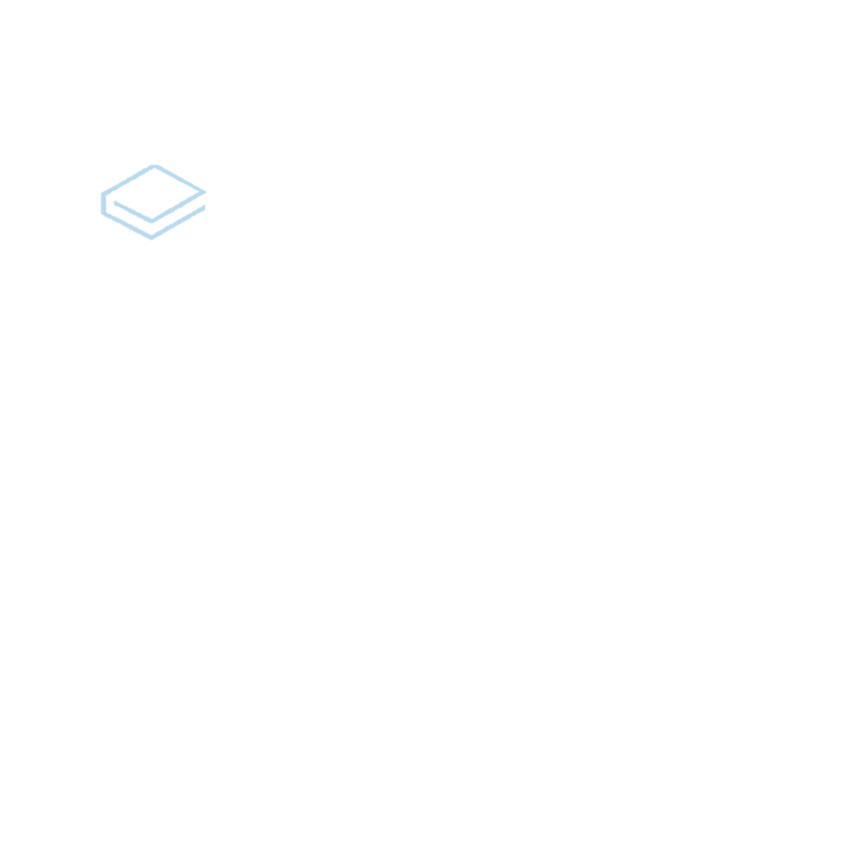 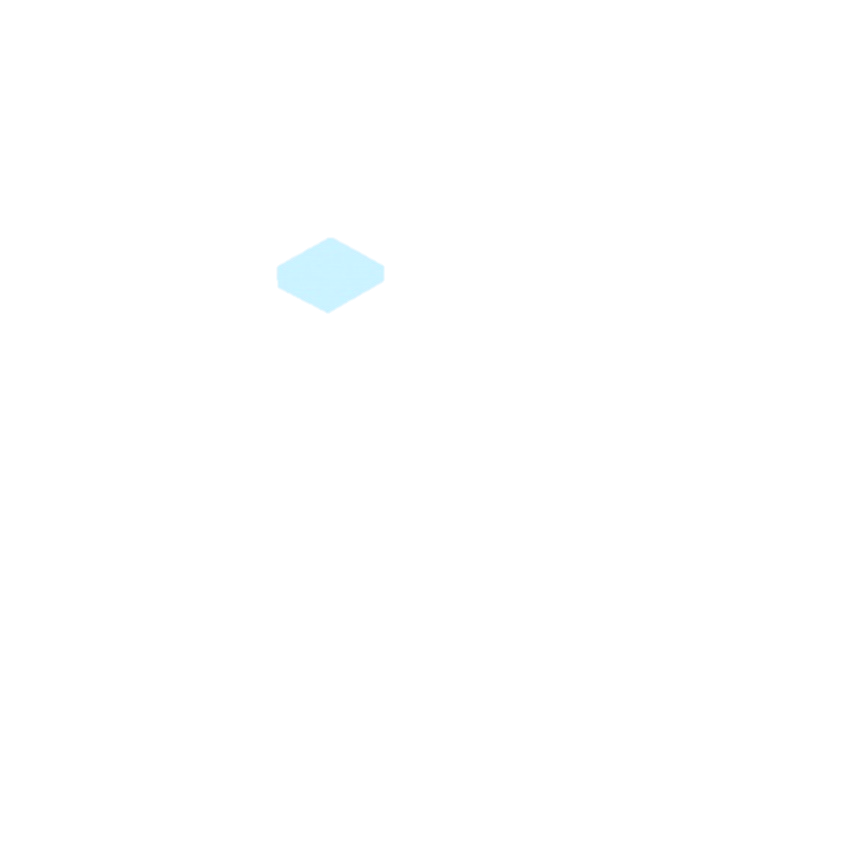 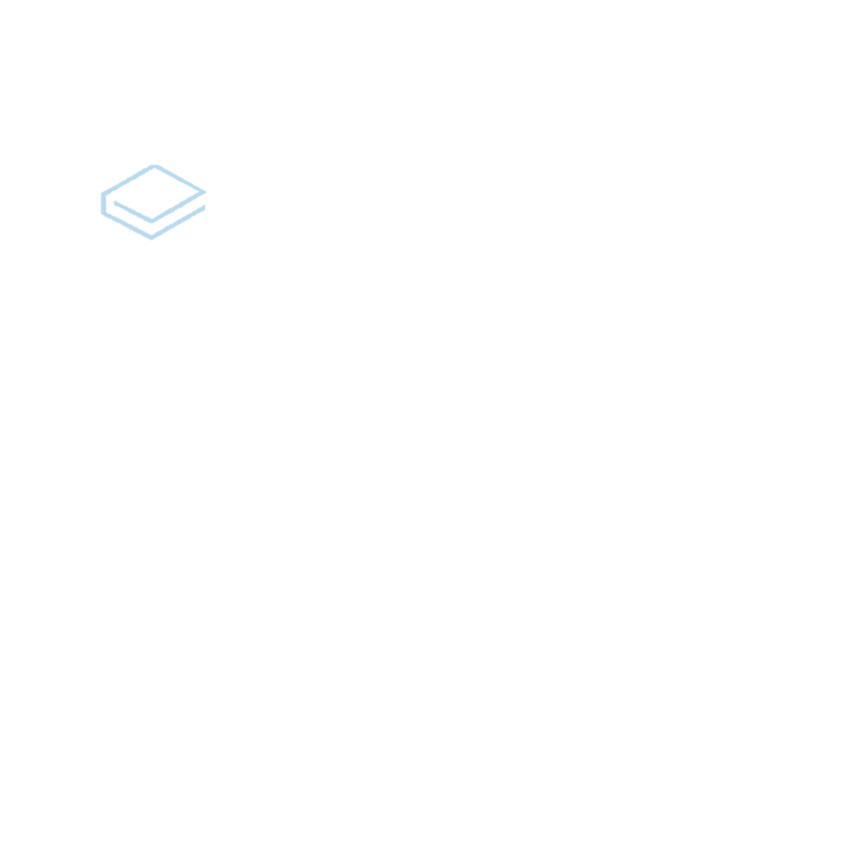 1. Федеральный закон от 12.01.1996 № 7-ФЗ «О некоммерческих организациях»;
2. Федеральный закон от 29.12.2012 № 273-ФЗ «Об образовании в Российской Федерации»;
3. Постановление Правительства РФ от 15.09.2020 N 1441  «Об утверждении Правил оказания платных образовательных услуг»;
4. Постановление Правительства РФ от  18.09.2020 N 1490 «О лицензировании образовательной деятельности»;
5. Постановление администрации МГО от 18.08.2015 № 2359-п «Об утверждении порядка определения платы для физических и юридических лиц за услуги (работы), относящиеся к основным видам деятельности муниципальных образовательных  учреждений, находящихся в ведении Муниципального казенного учреждения «Управление образованием Междуреченского городского округа с утверждённой методикой расчета стоимости платных образовательных услуг.
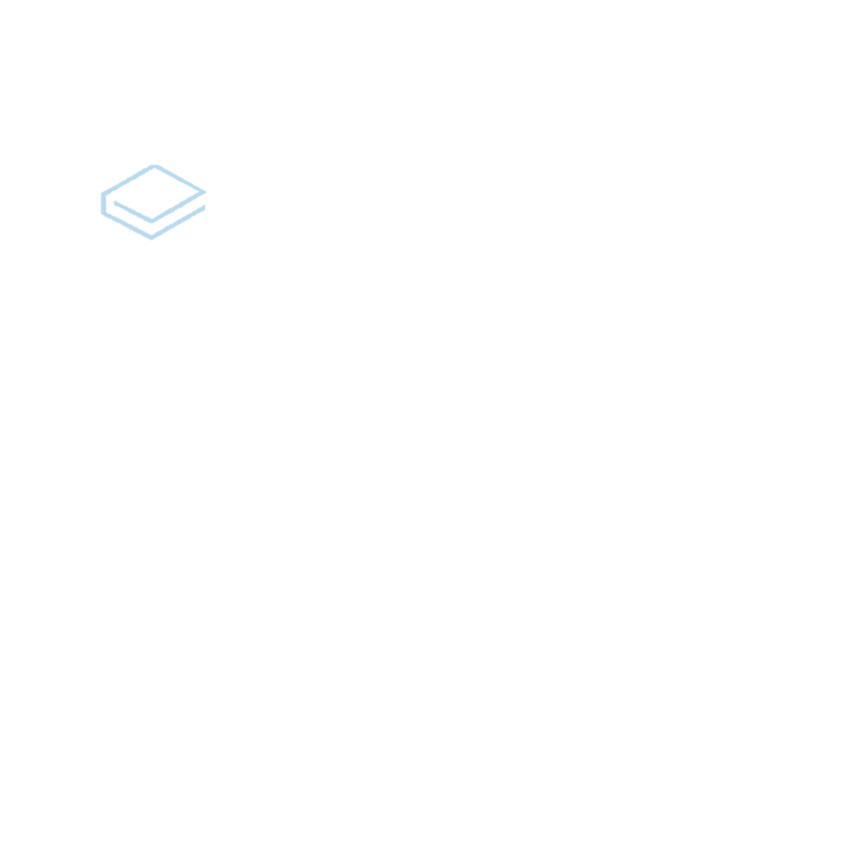 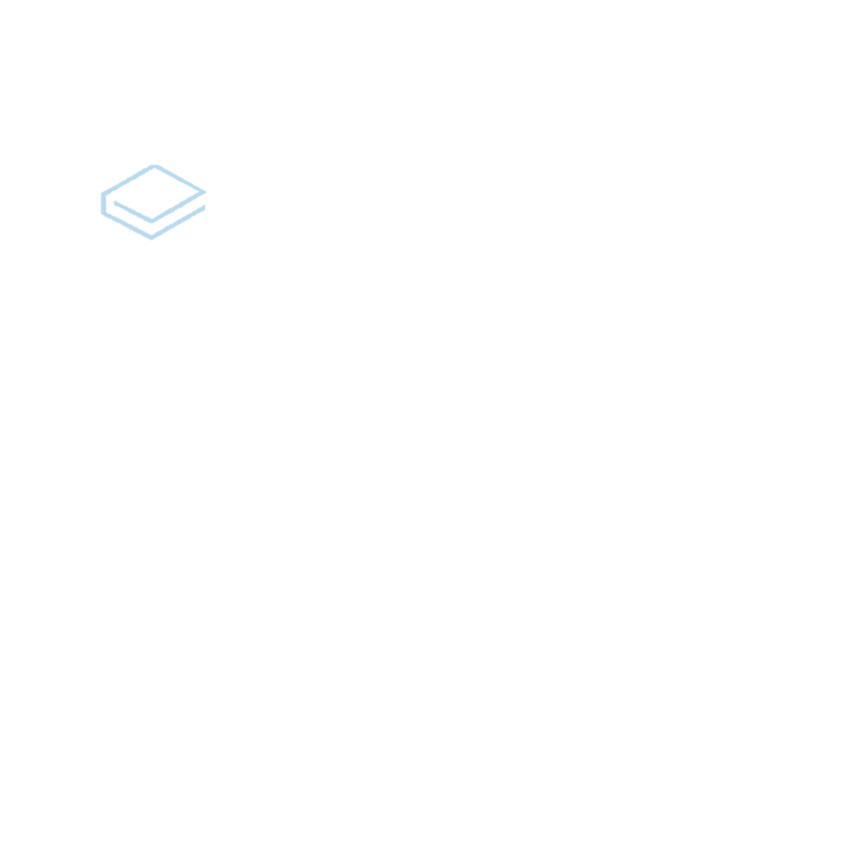 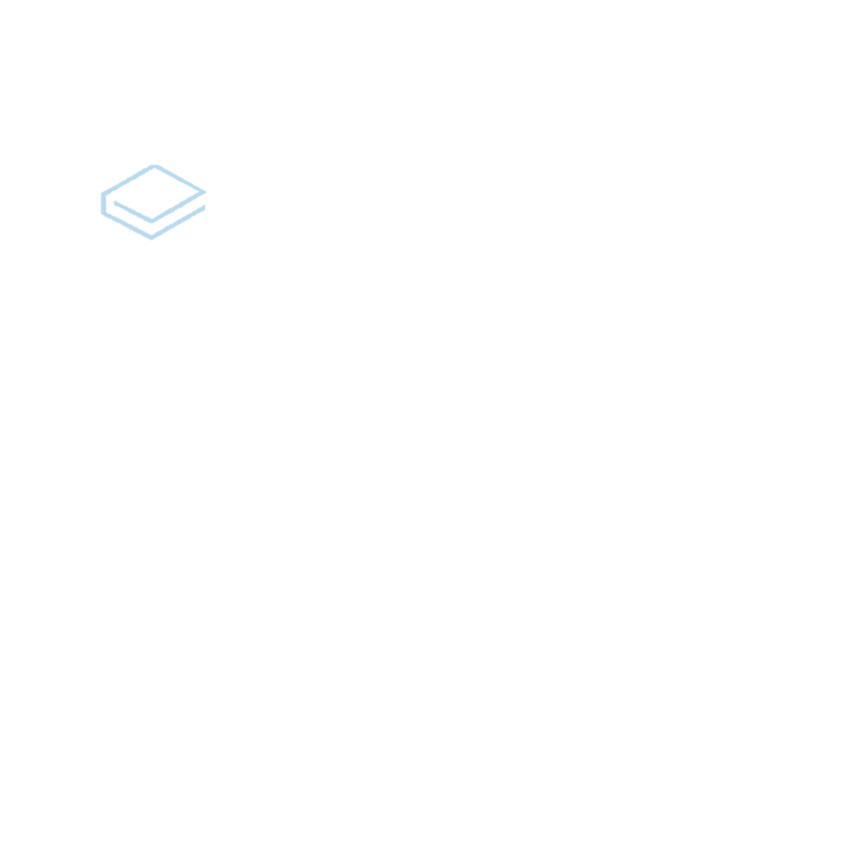 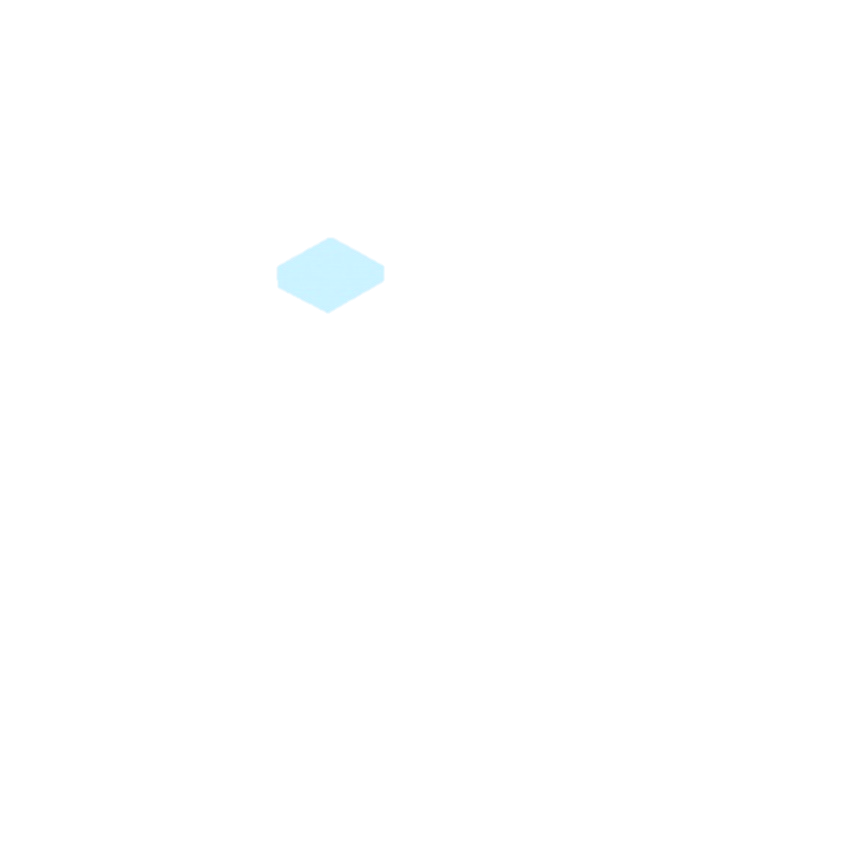 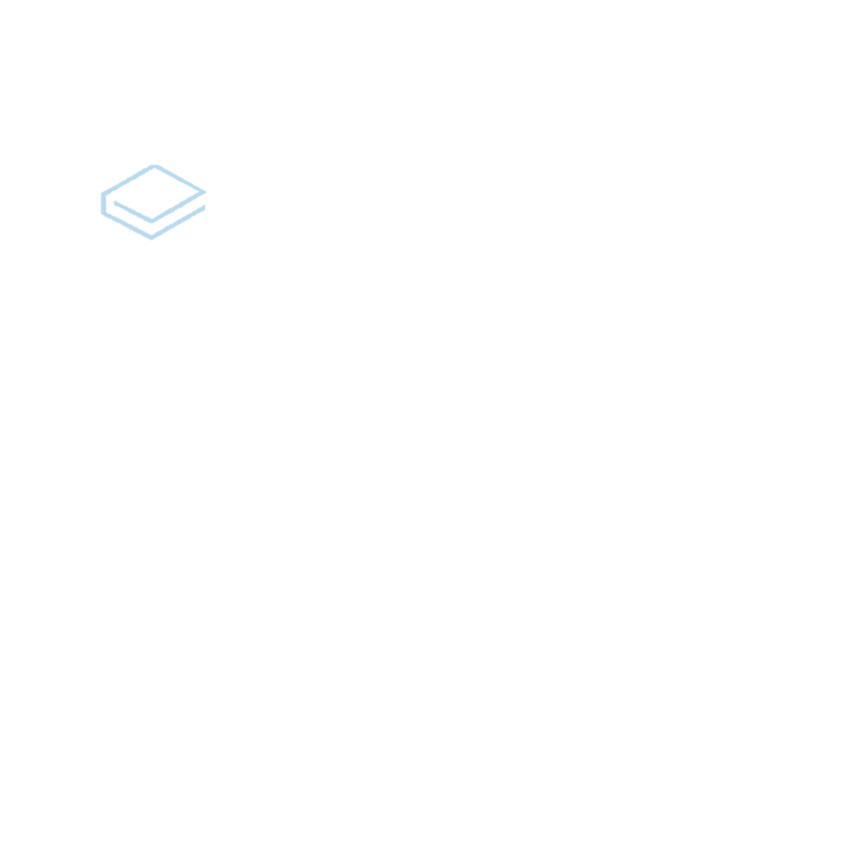 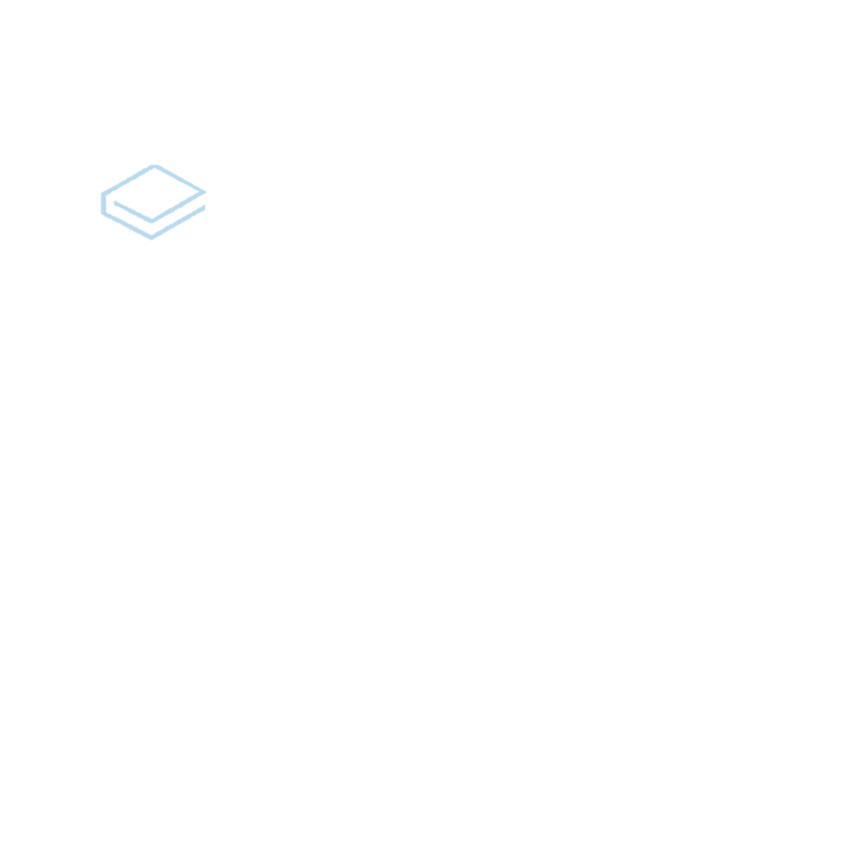 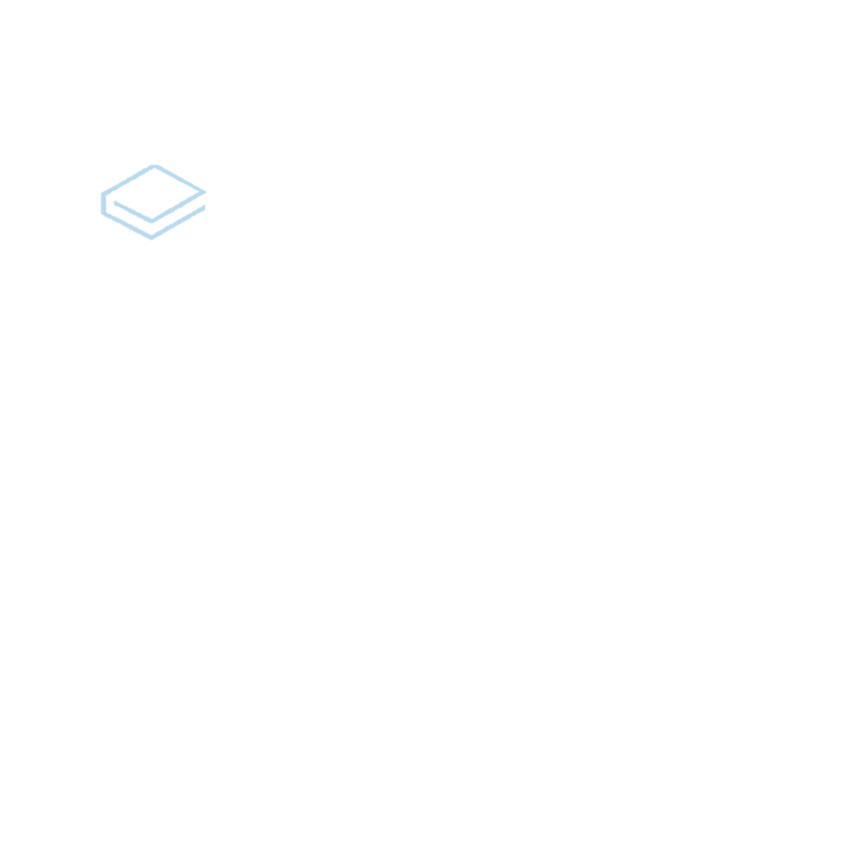 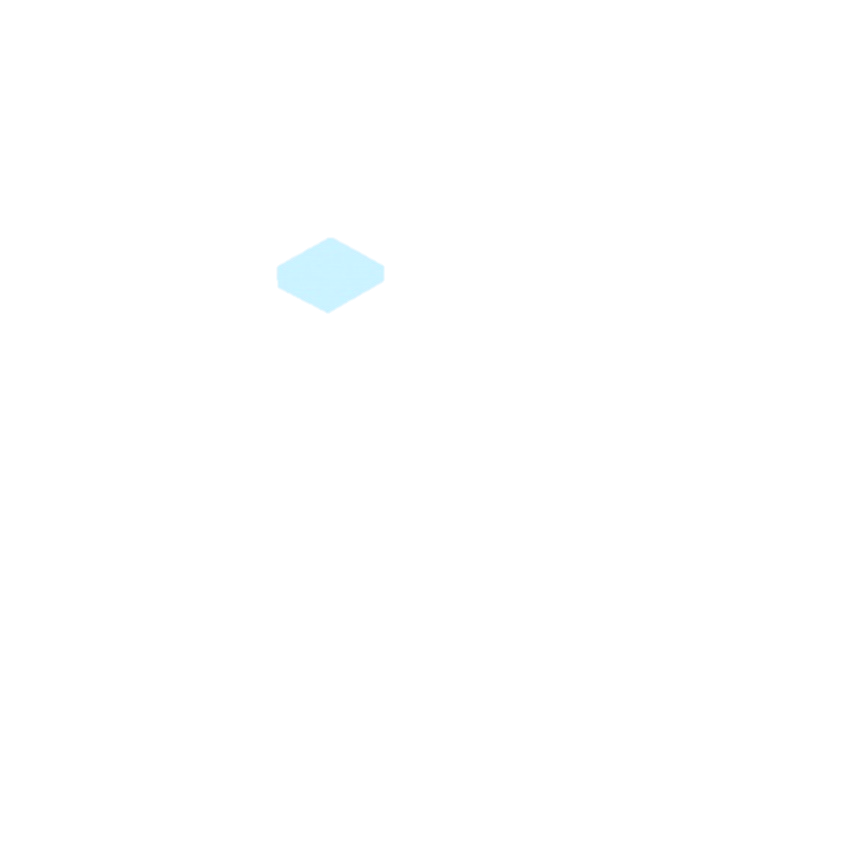 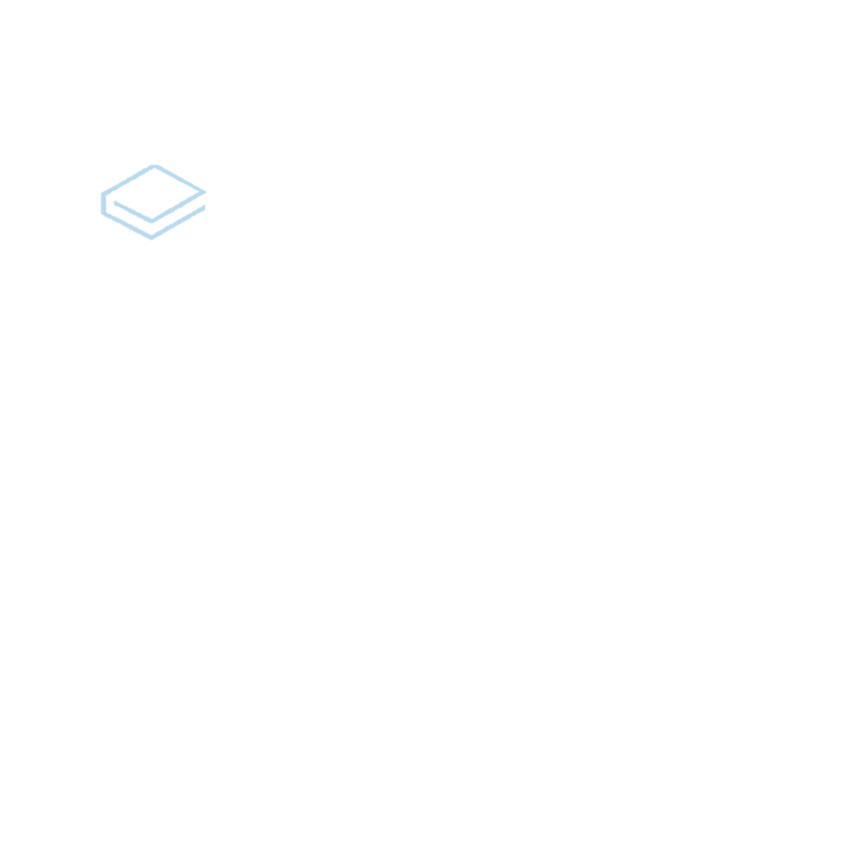 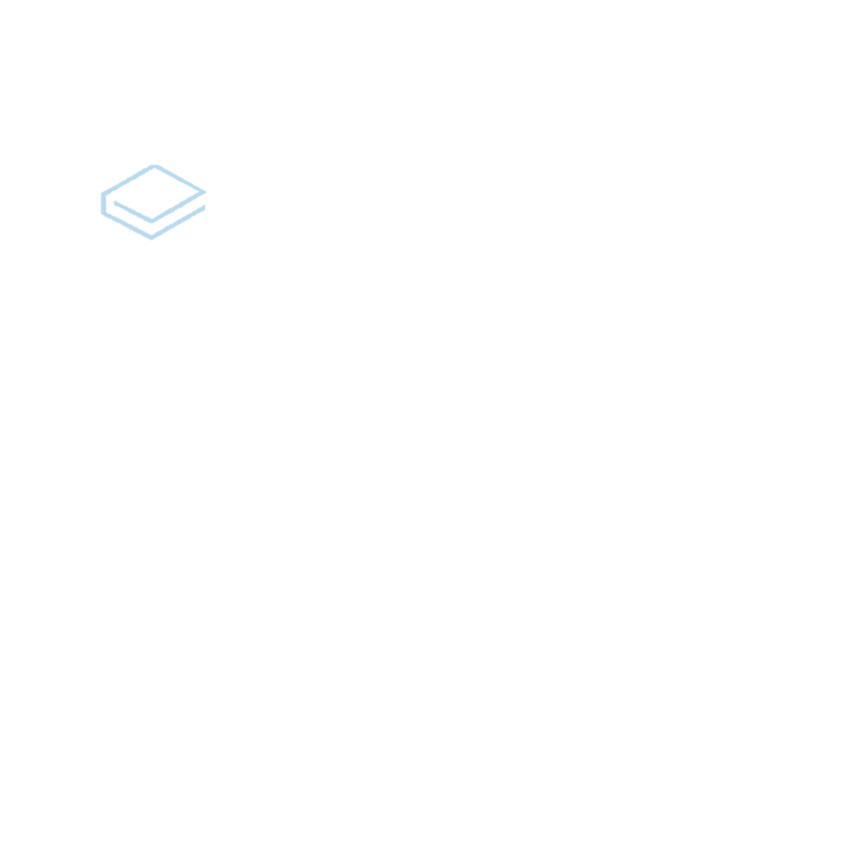 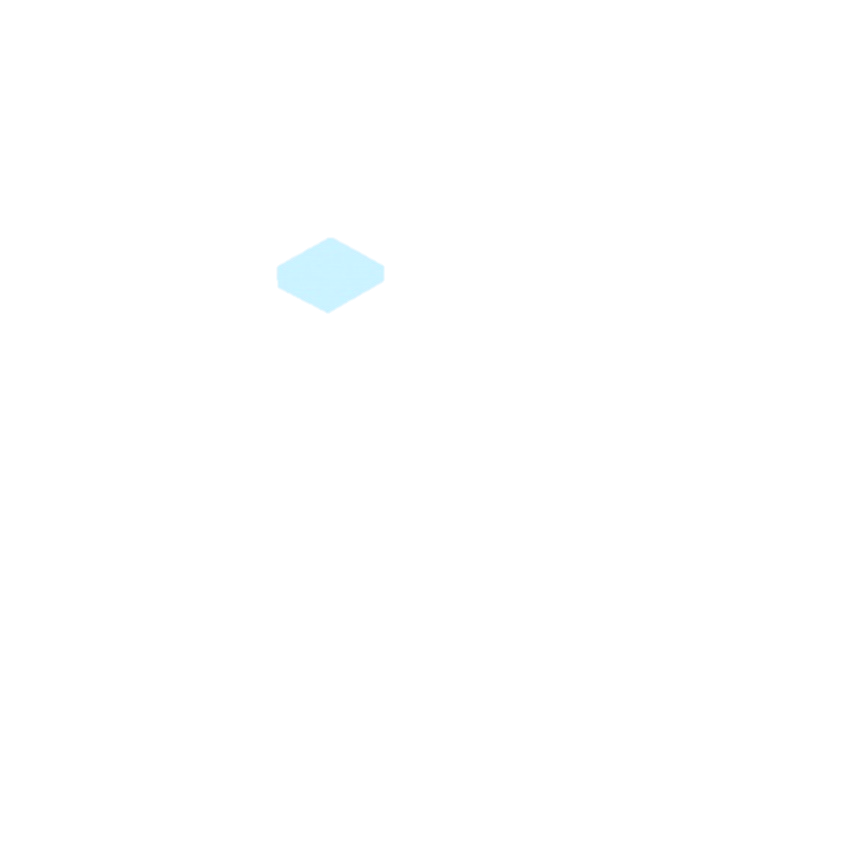 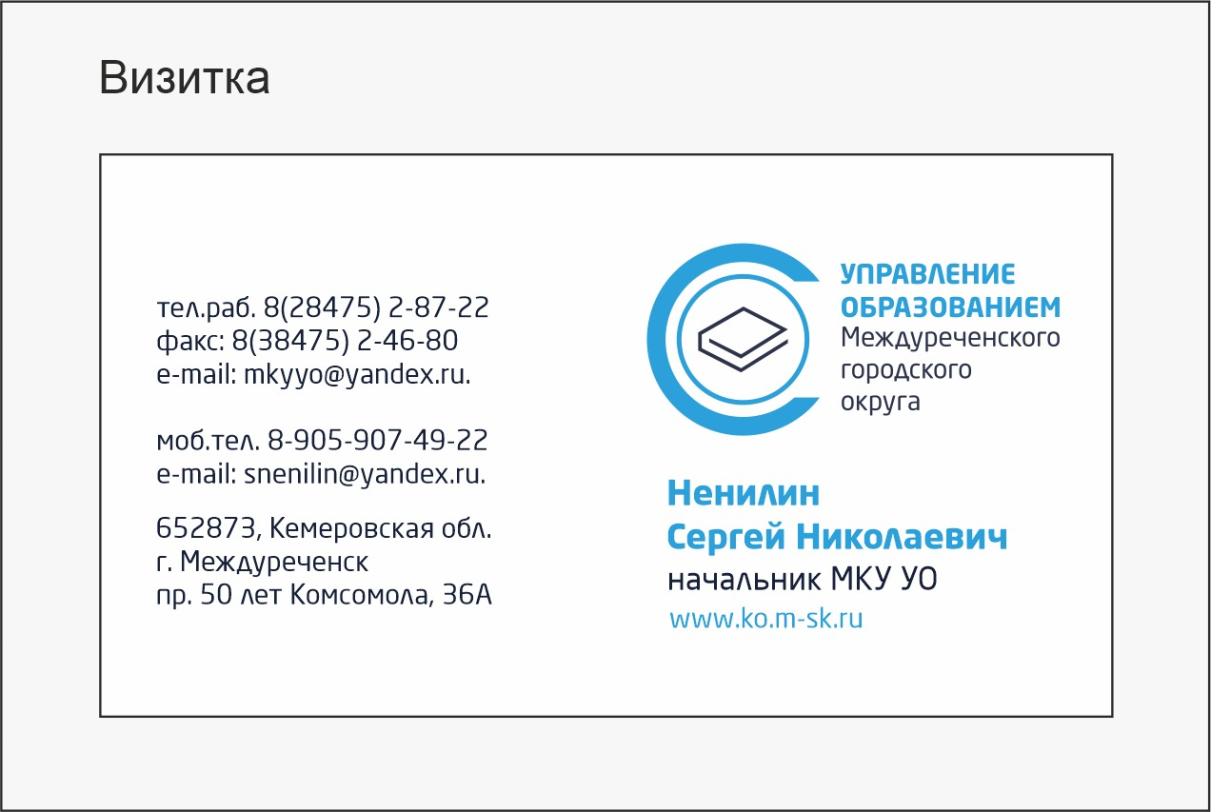 Нормативная база 
антикоррупционной деятельности
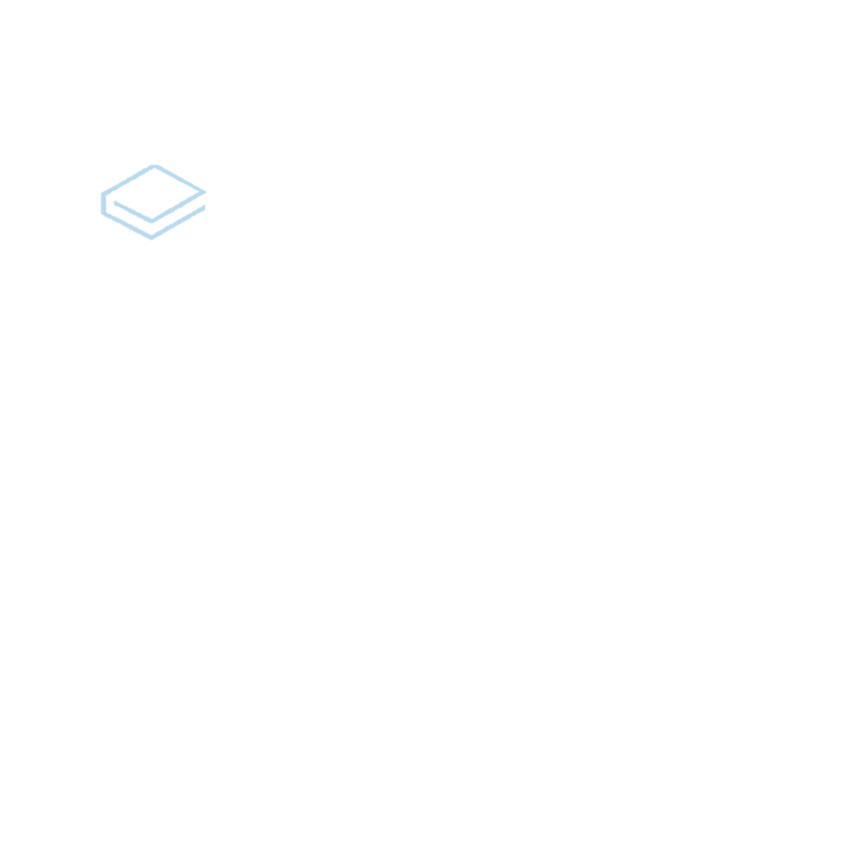 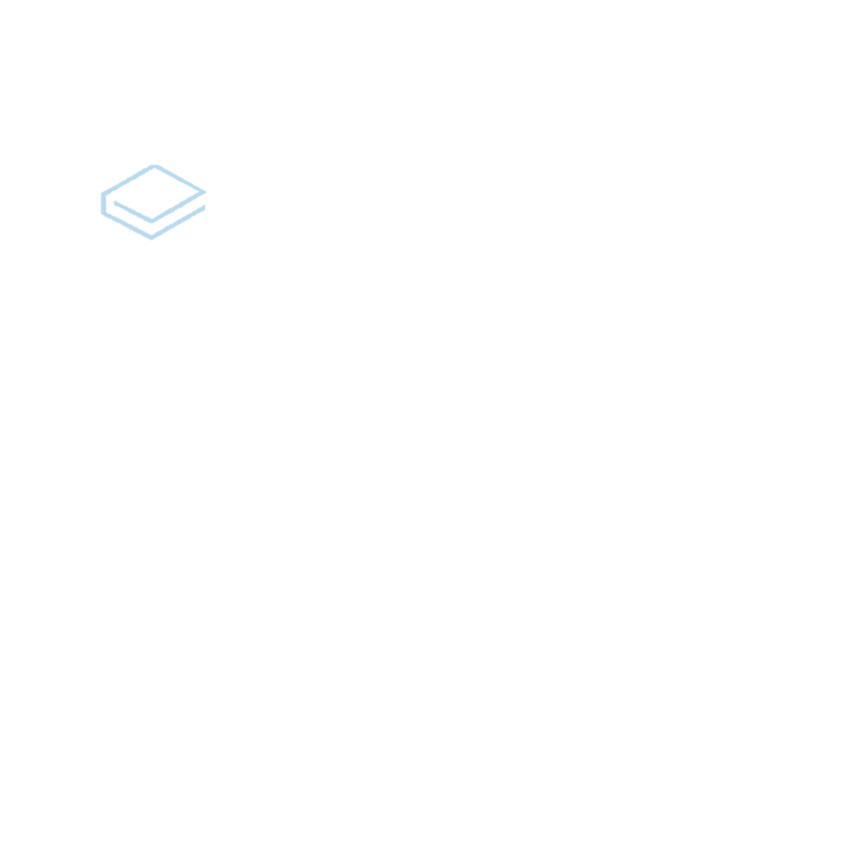 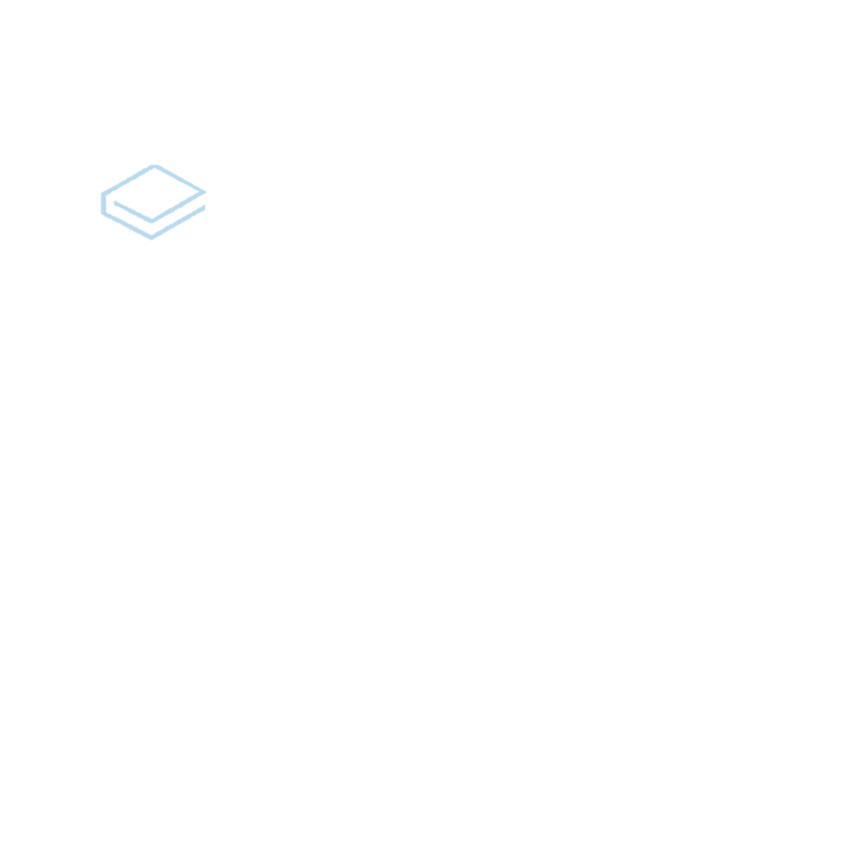 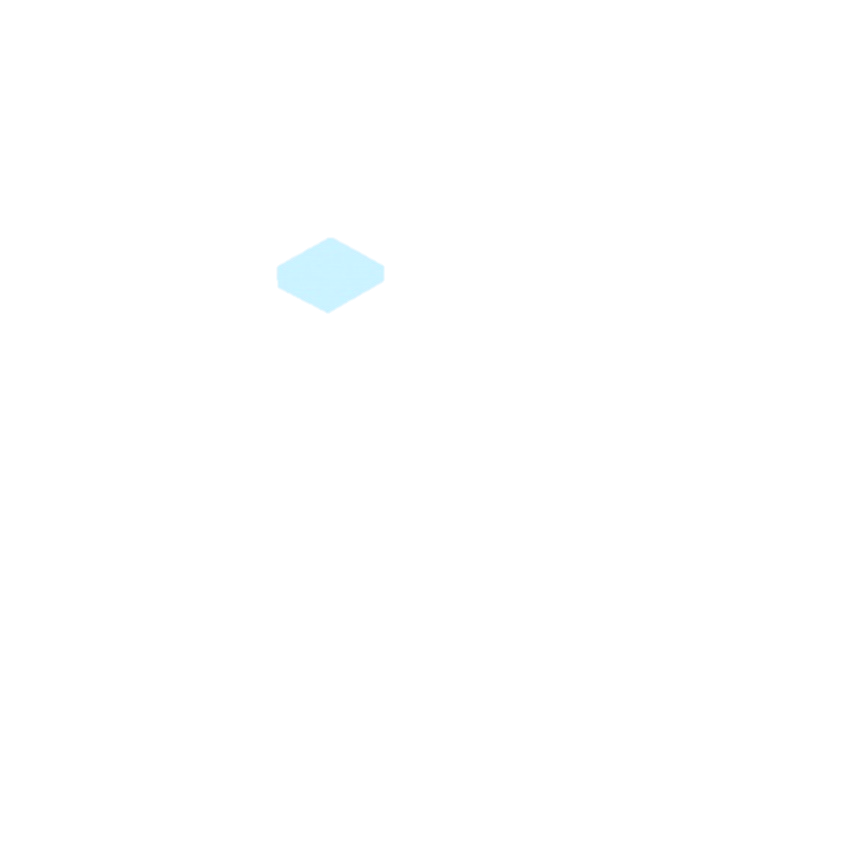 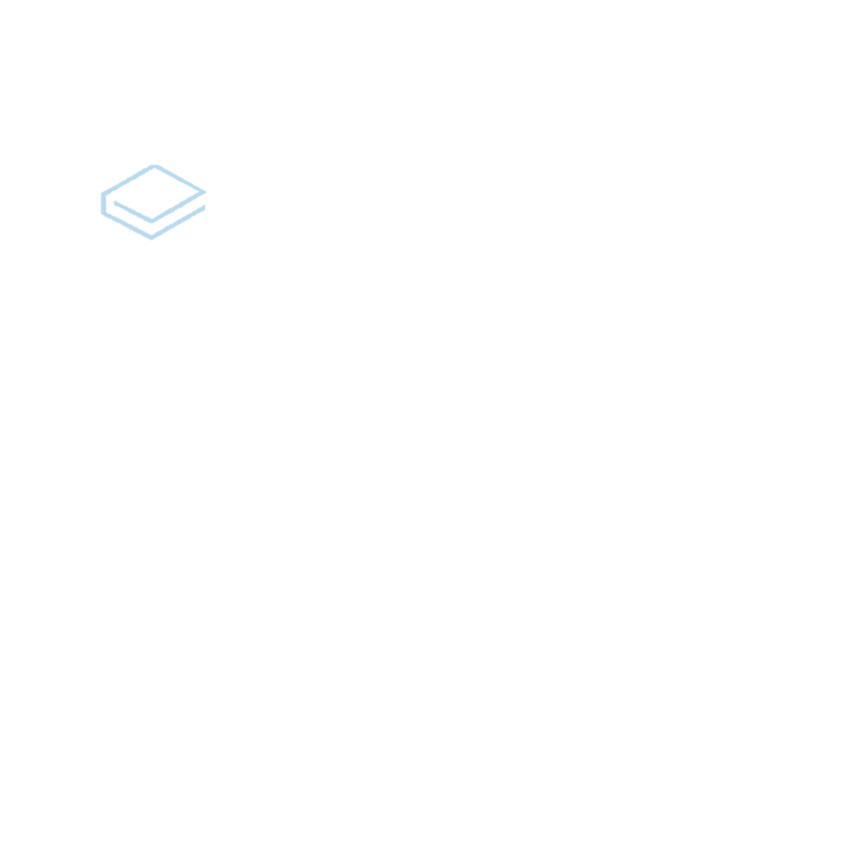 Федеральный  закон от 25.12.2008 № 273-ФЗ «О противодействии коррупции»

Закон Кемеровской области от 2.11.2017 №97 – ОЗ «О регулировании отдельных вопросов в сфере противодействия коррупции

Распоряжение правительства Кемеровской области - Кузбасса от 25.02.2021 №108-р «Об утверждении Плана противодействия коррупции в Кемеровской области-Кузбассе на 2021-2023 годы»
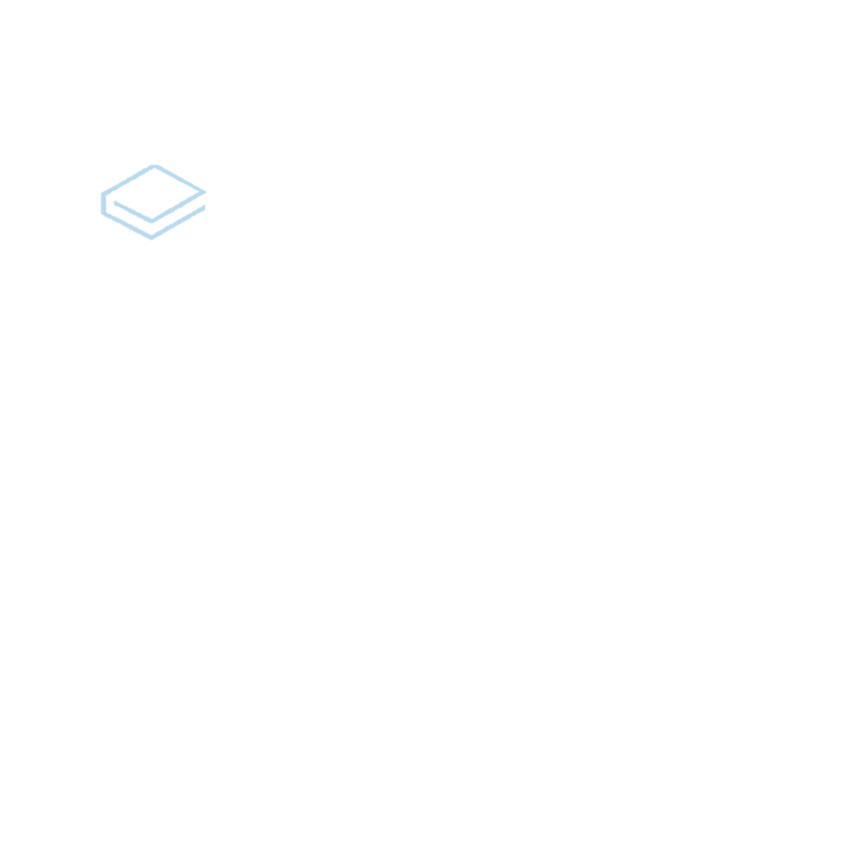 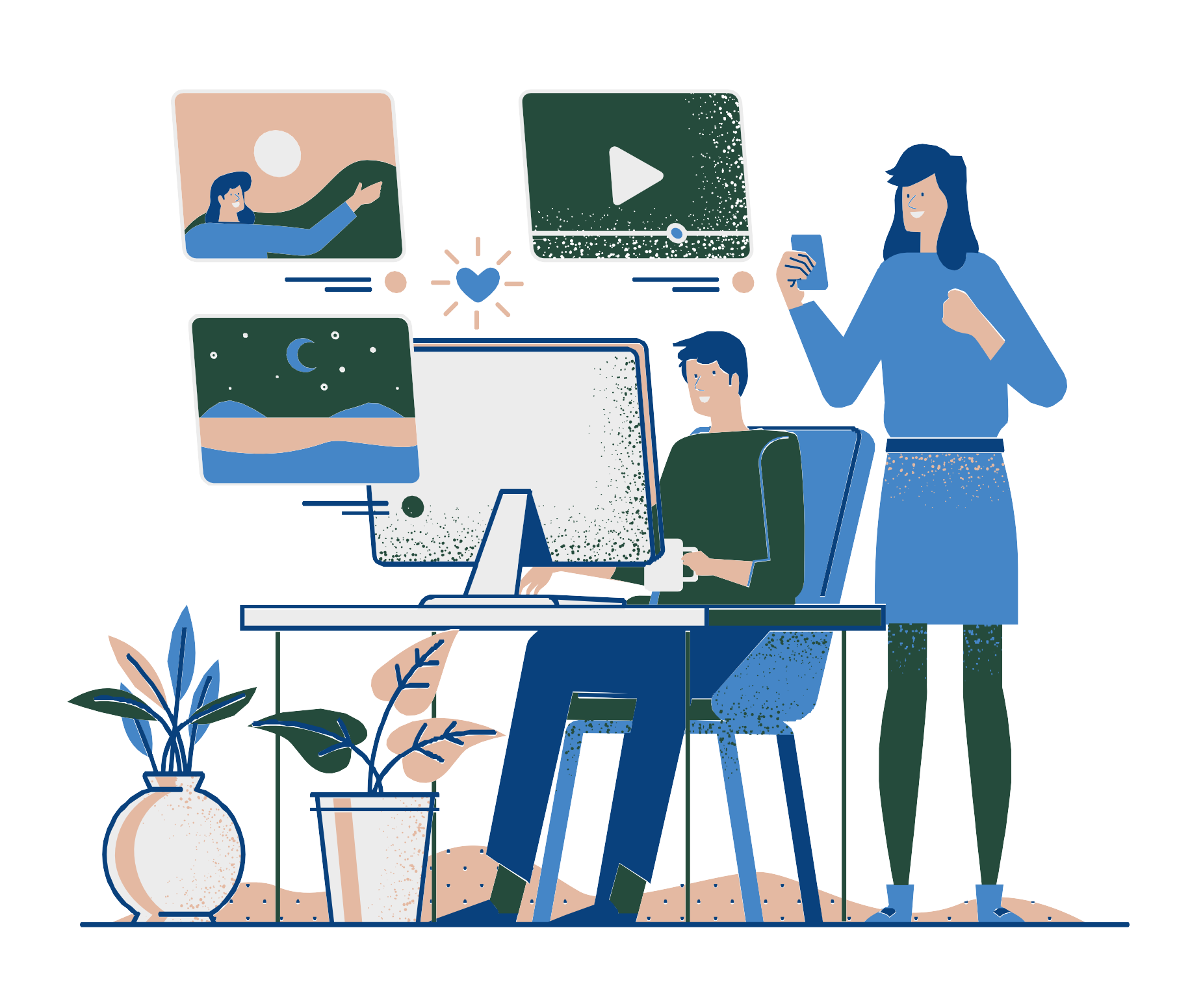 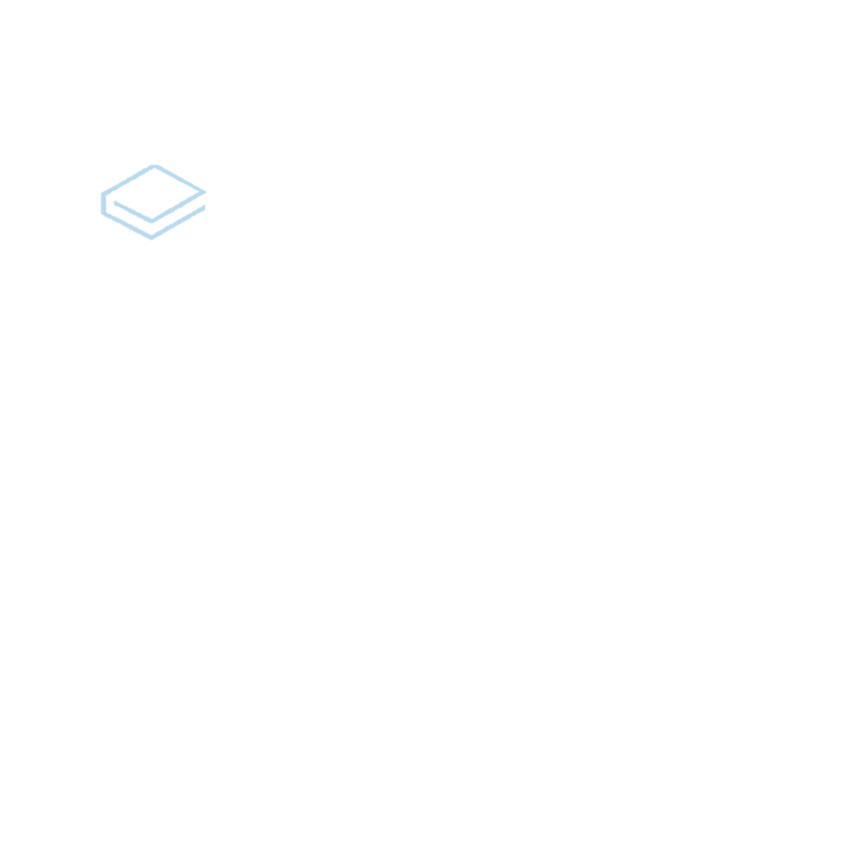 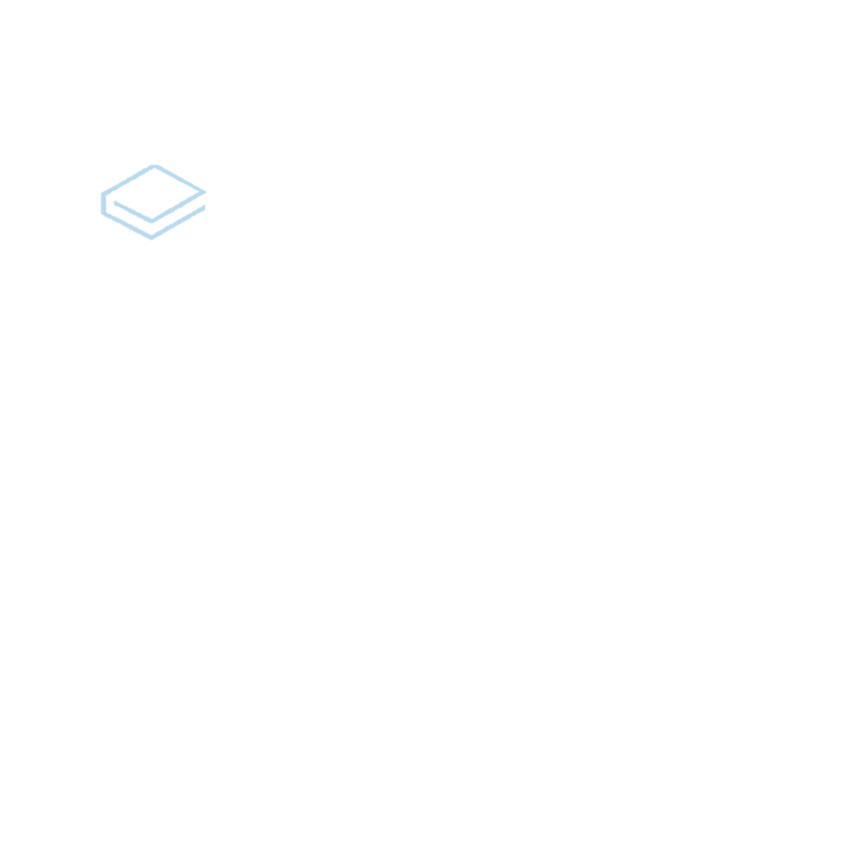 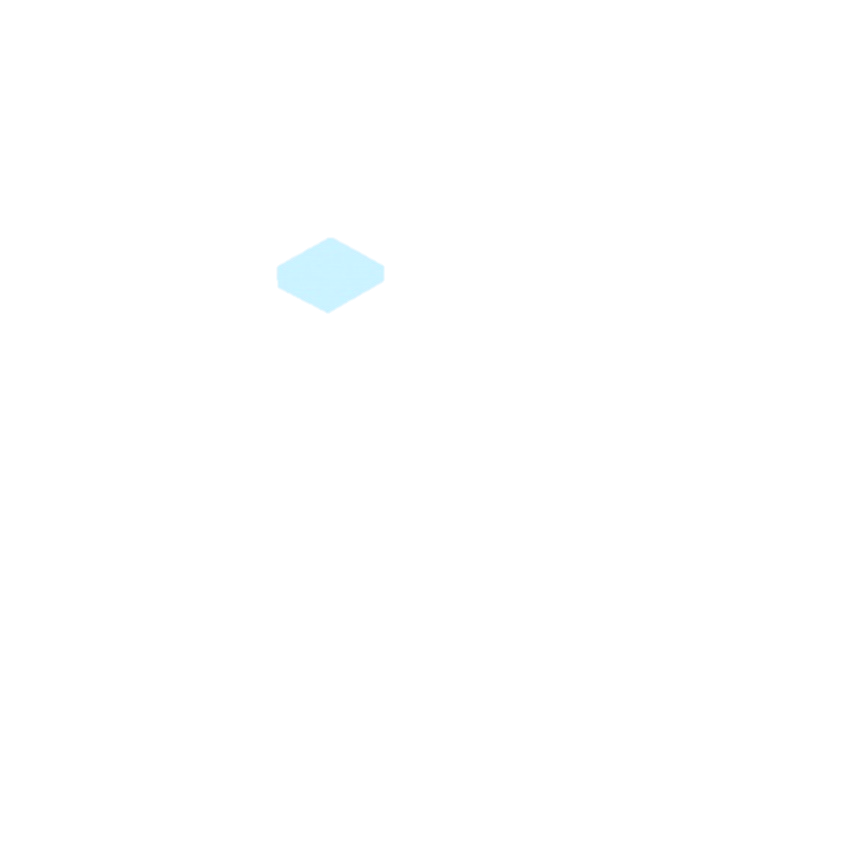 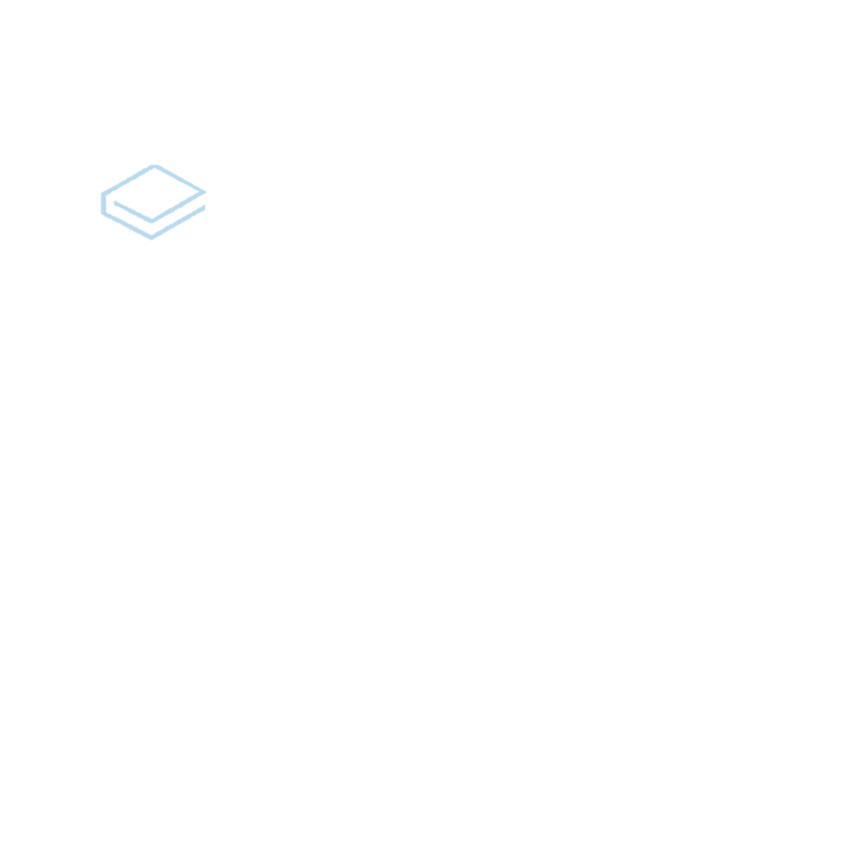 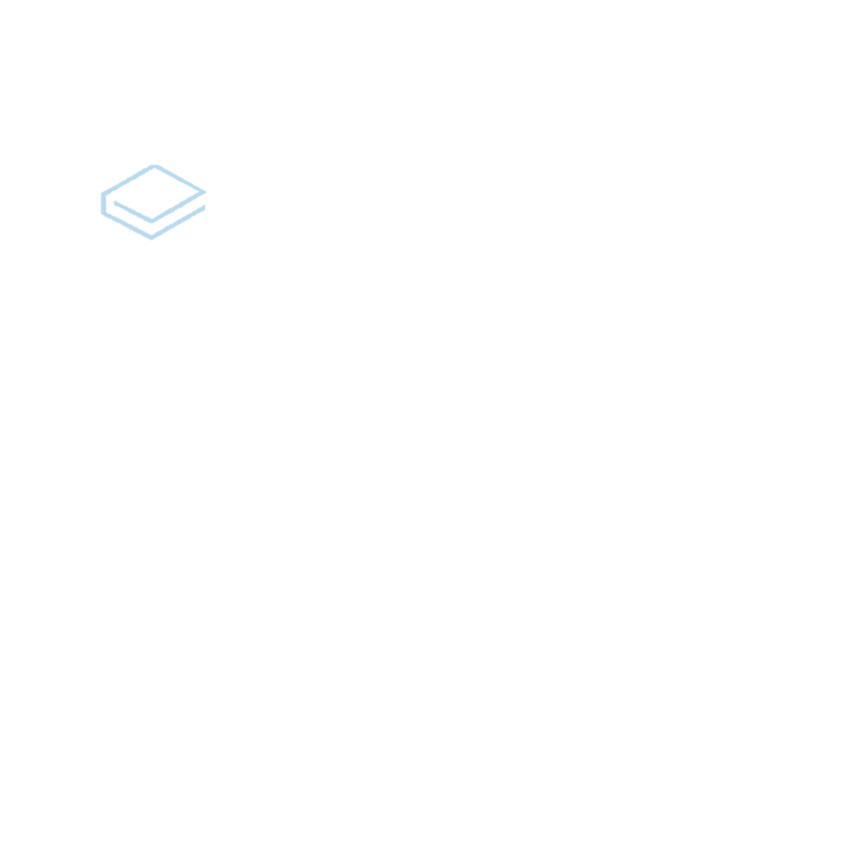 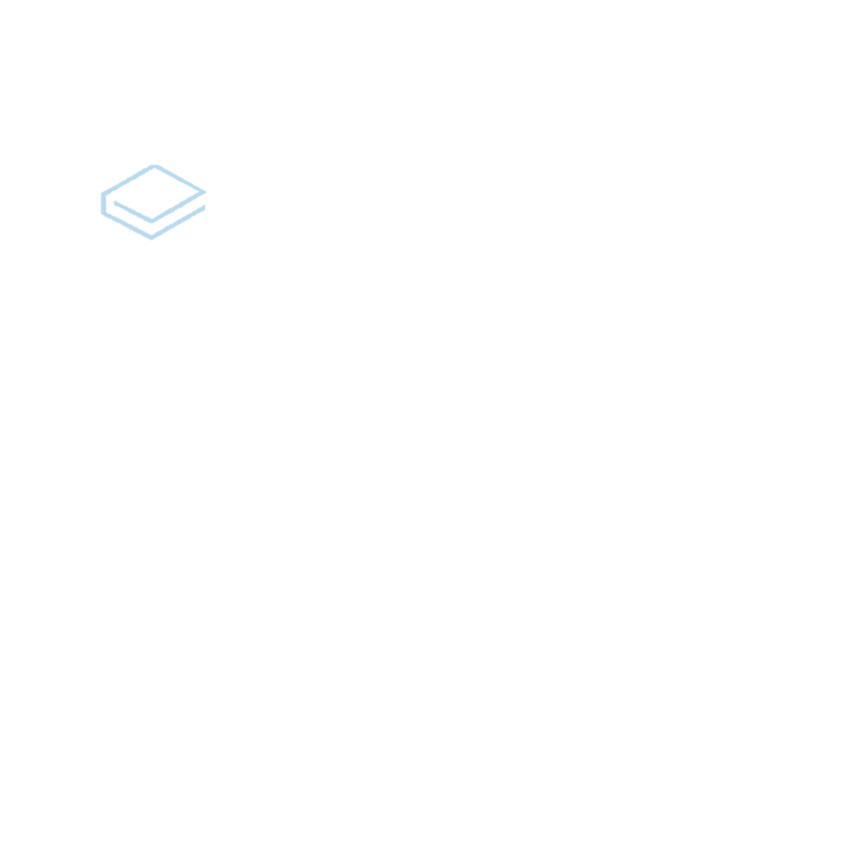 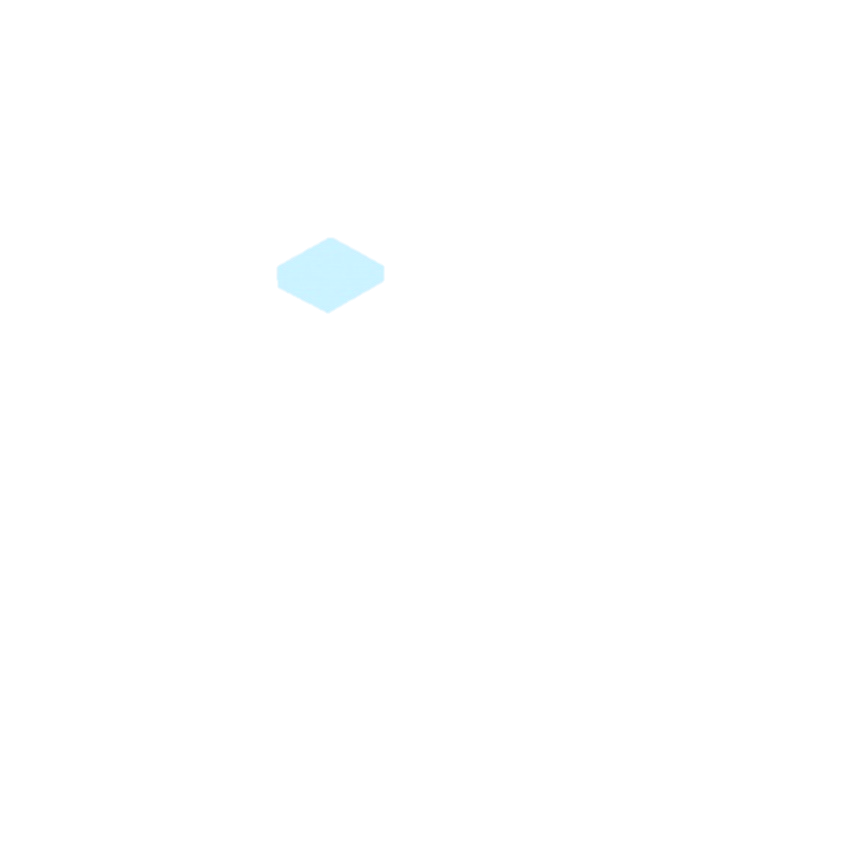 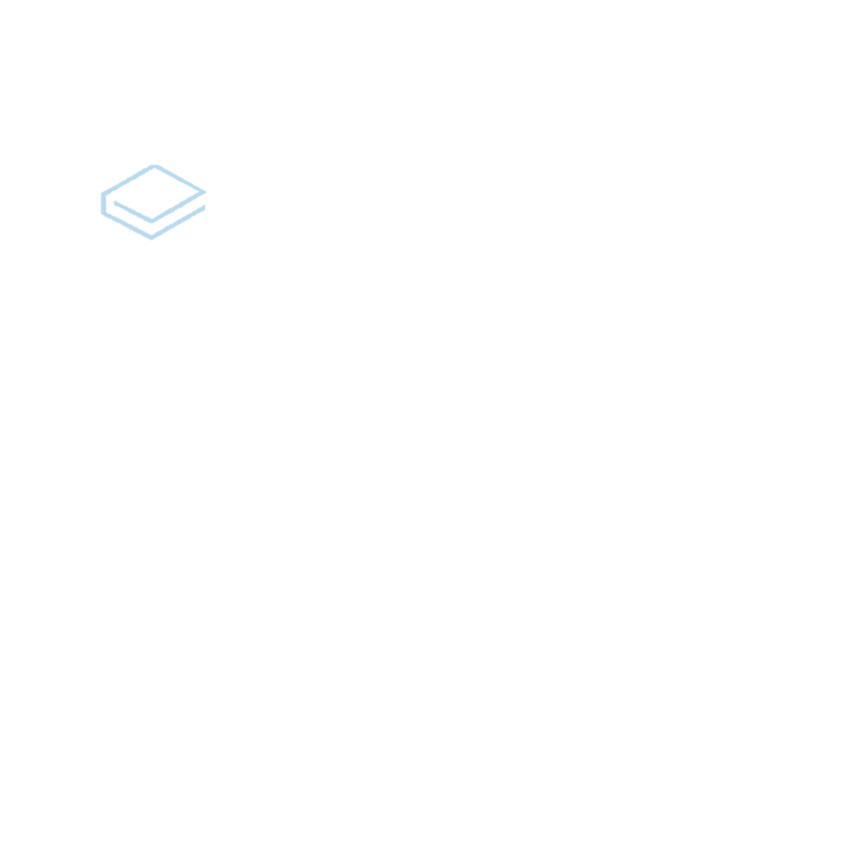 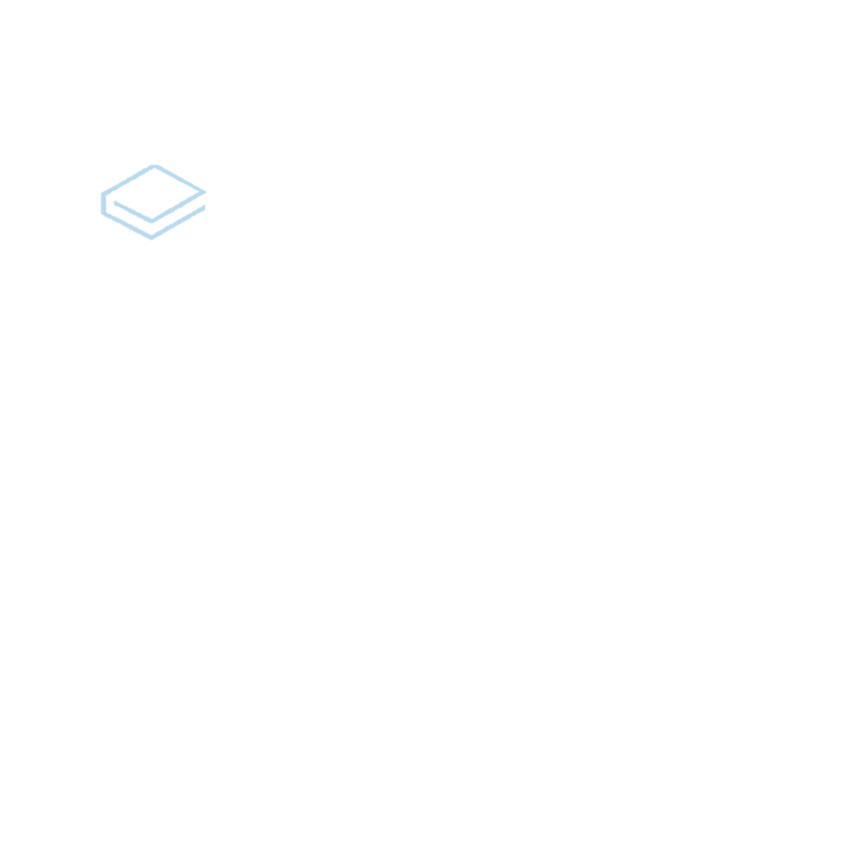 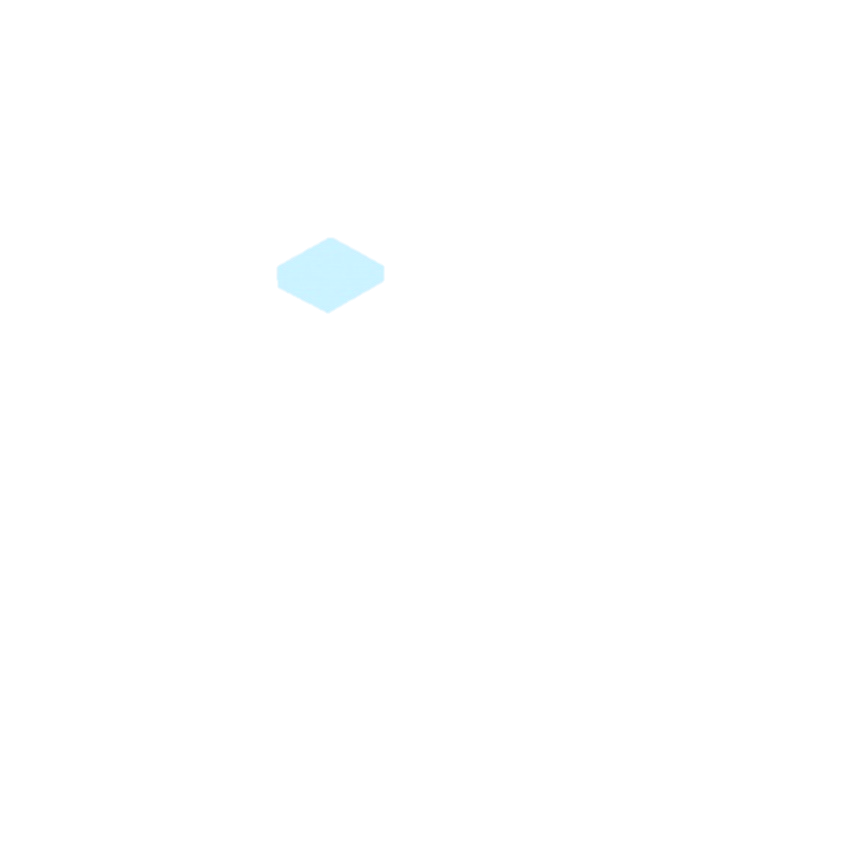 4. Постановление администрации Междуреченского городского округа  от 25.03.2021 № 5736-п «Об утверждении Плана противодействия коррупции в муниципальном образовании«Междуреченский городской округ Кемеровской области - Кузбасса»» на 2021-2023 годы.
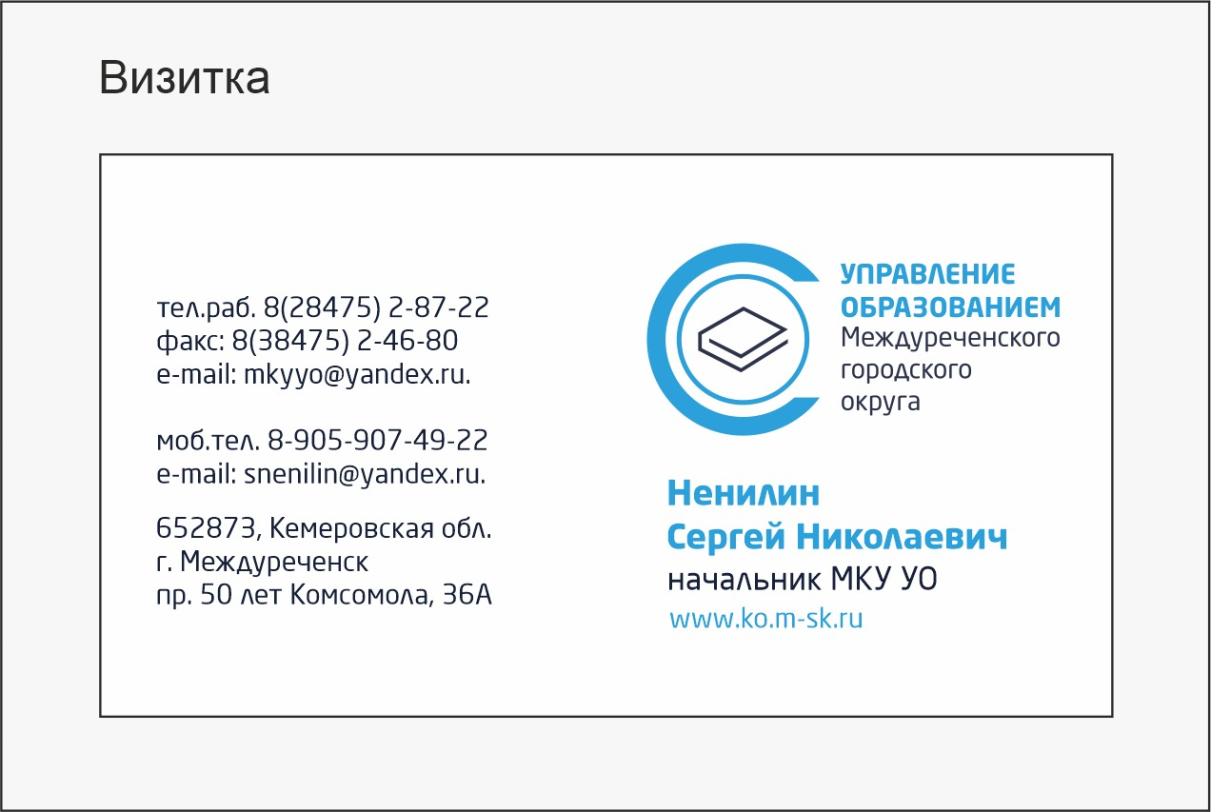 Профилактика коррупции
в системе образования Междуреченска
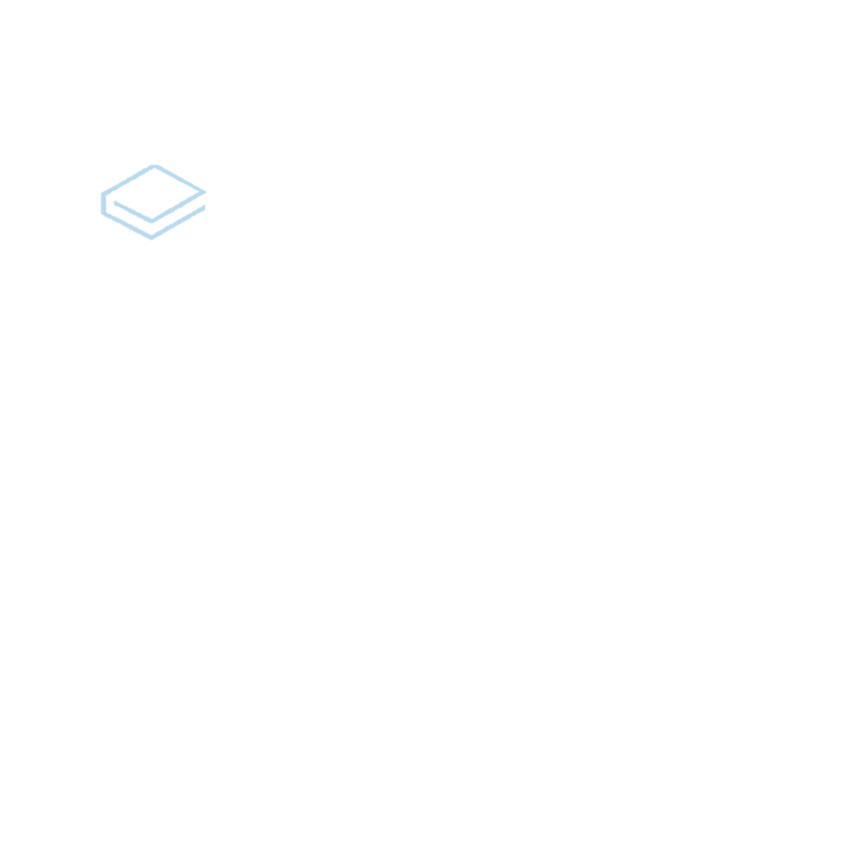 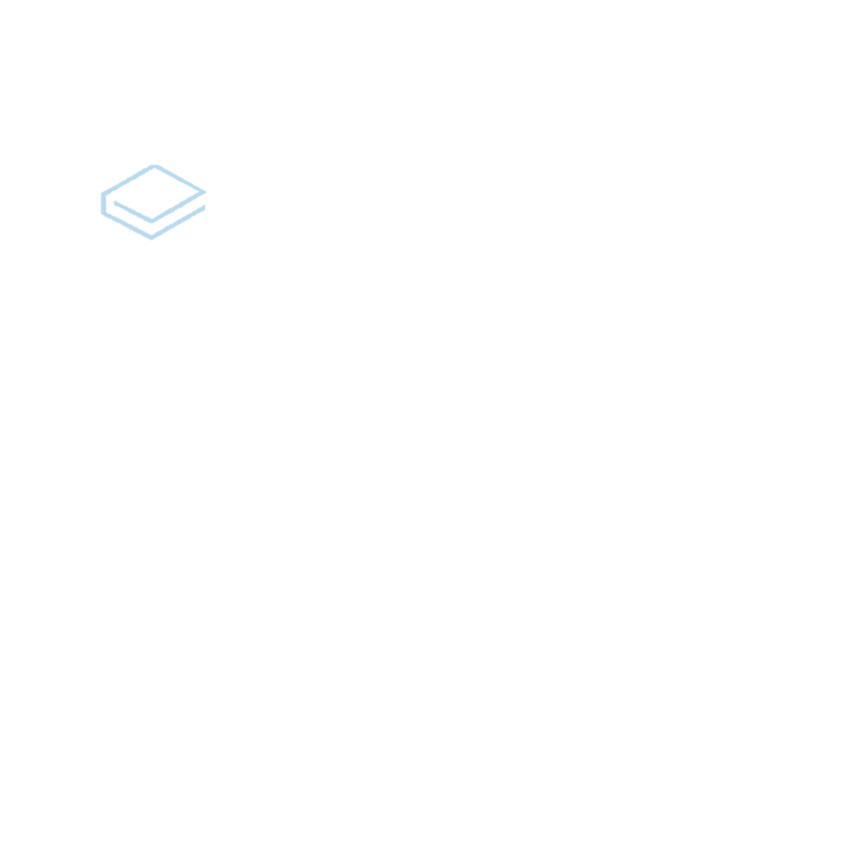 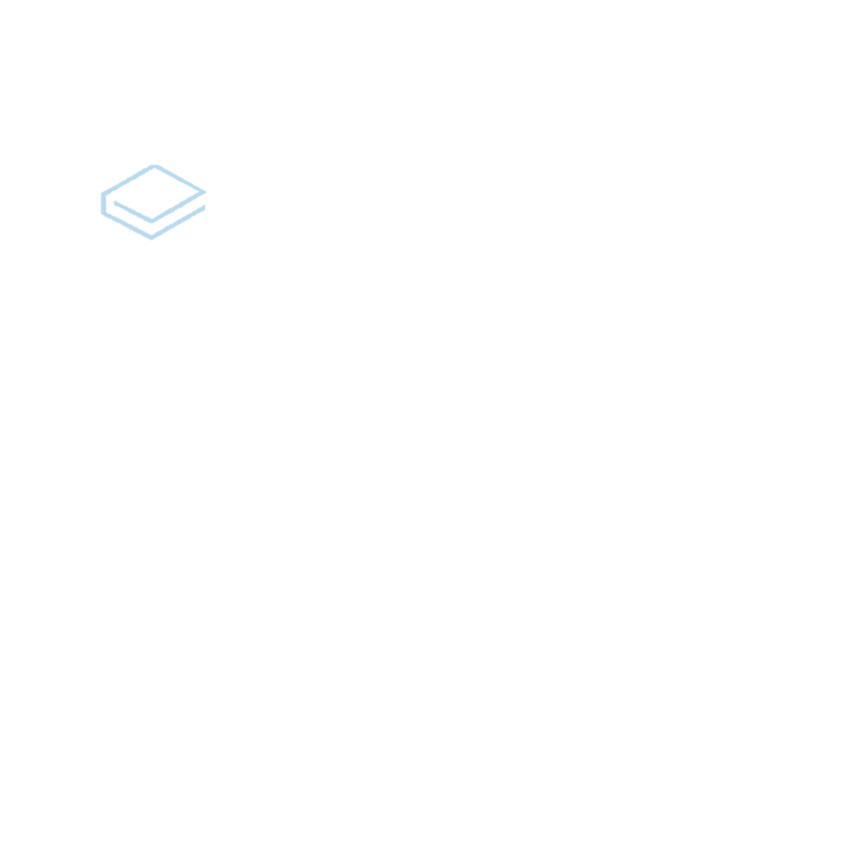 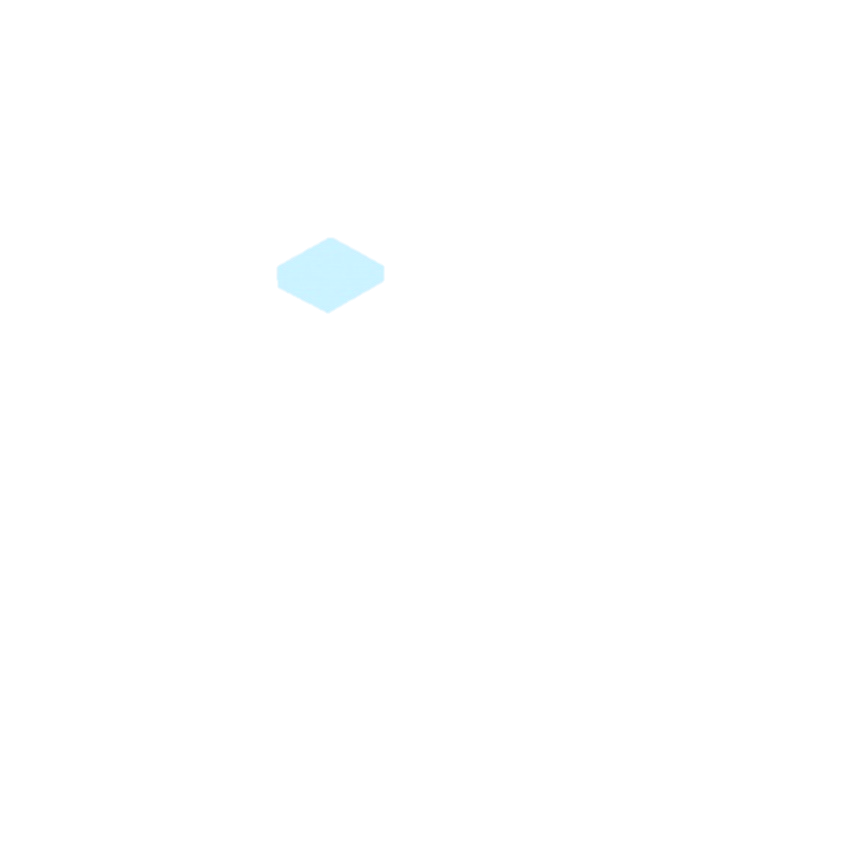 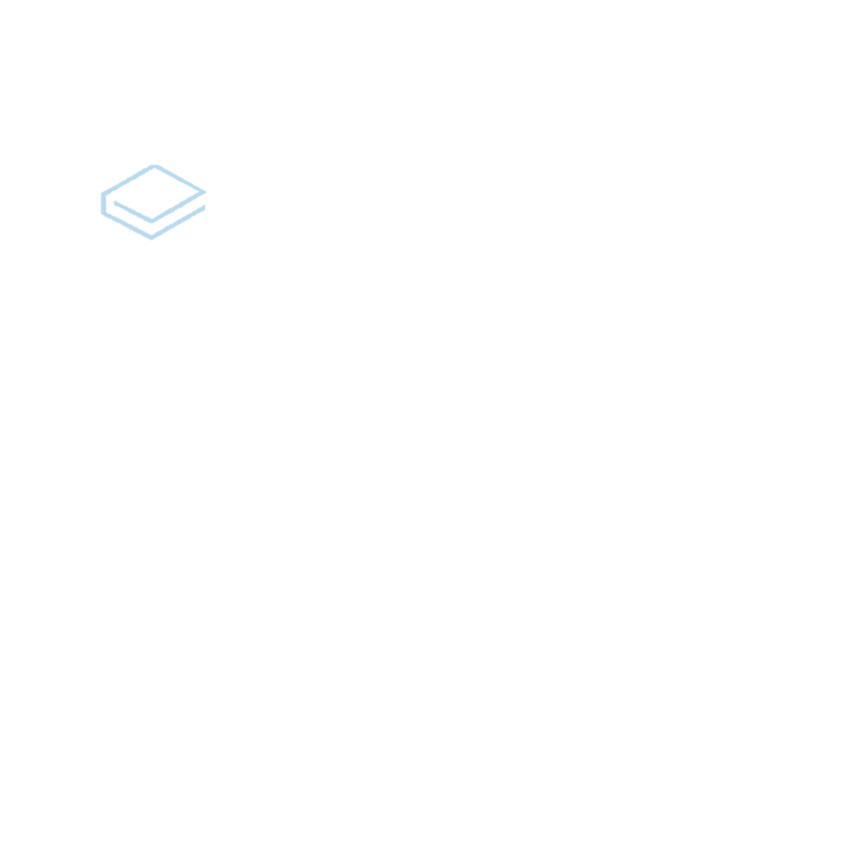 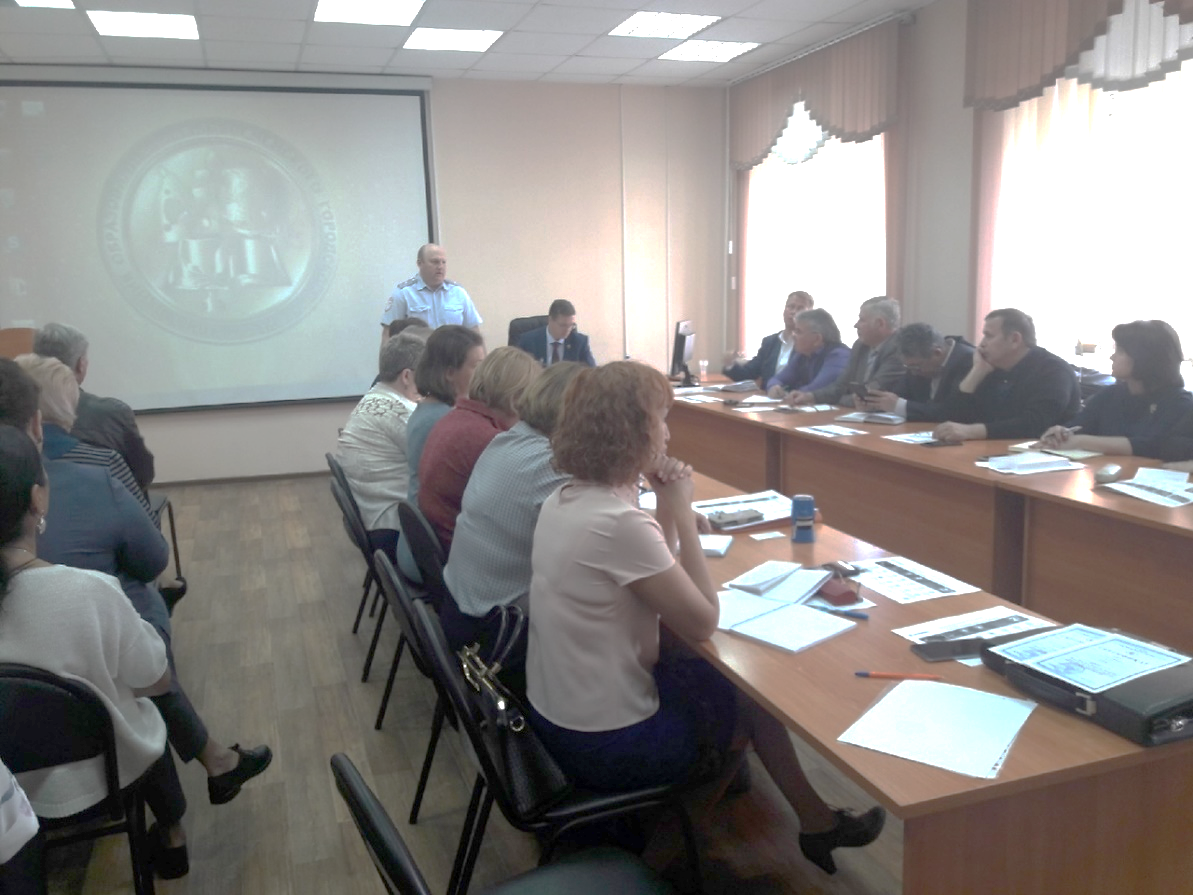 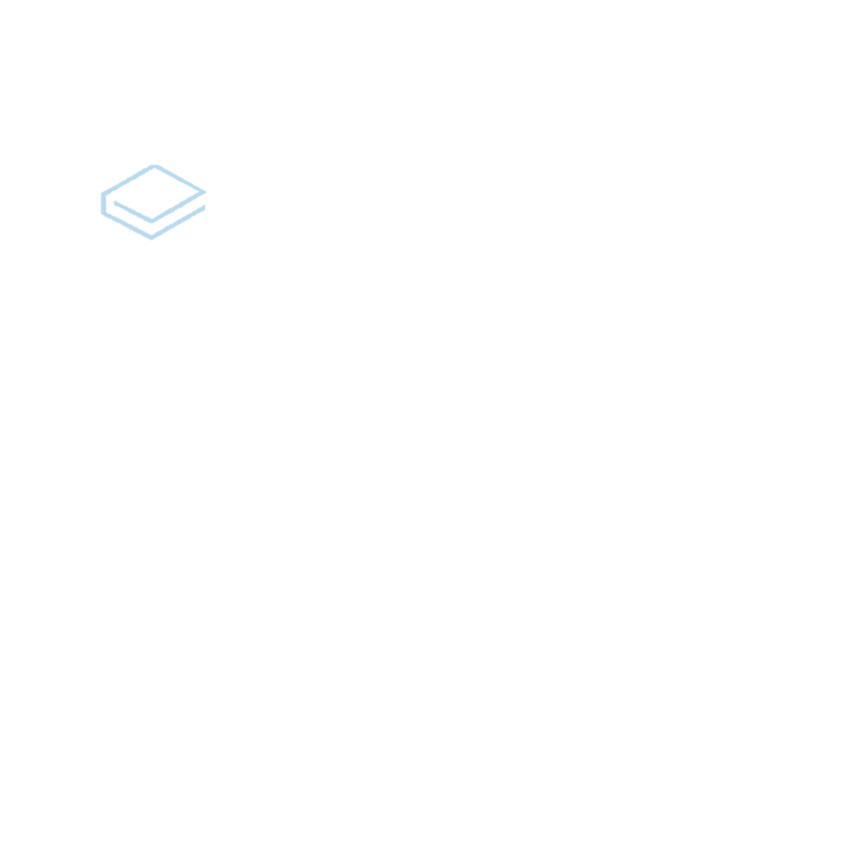 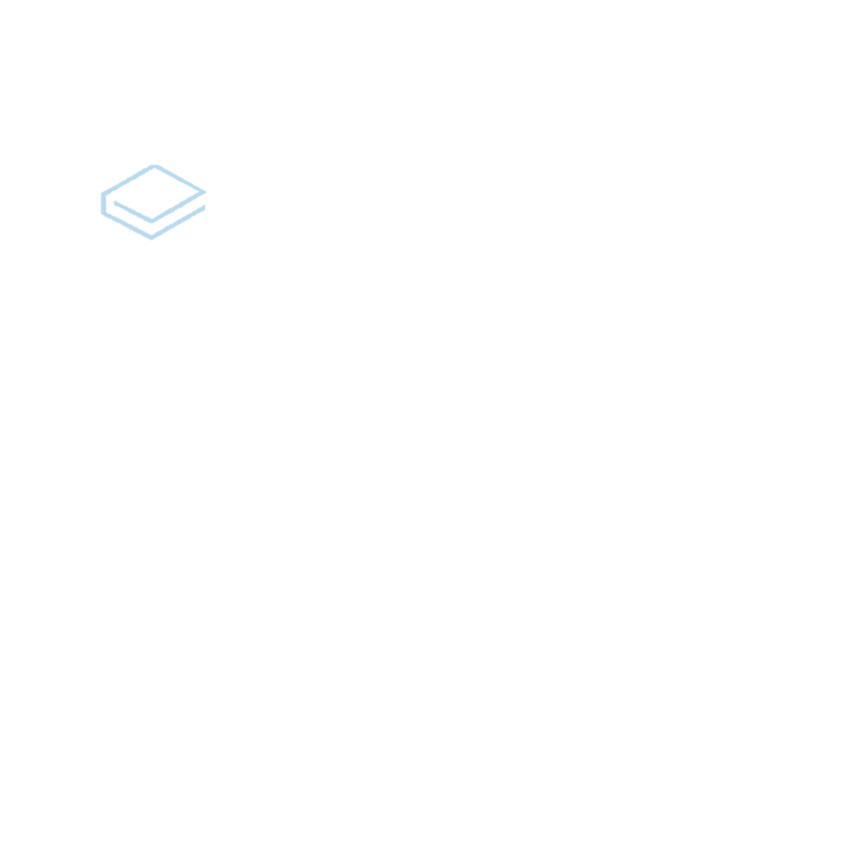 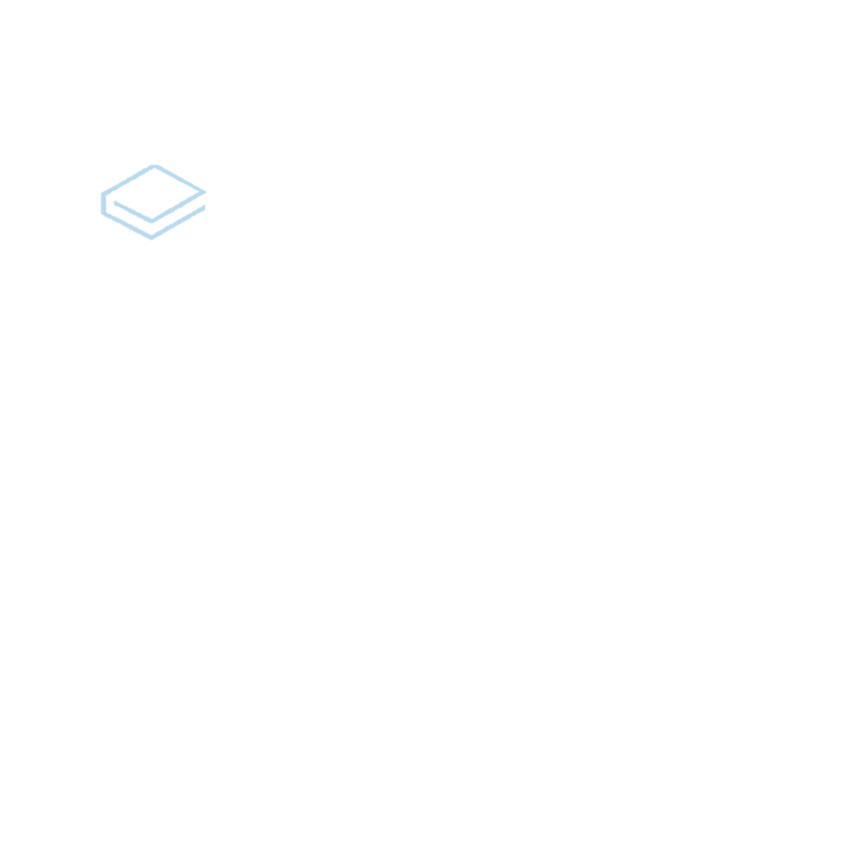 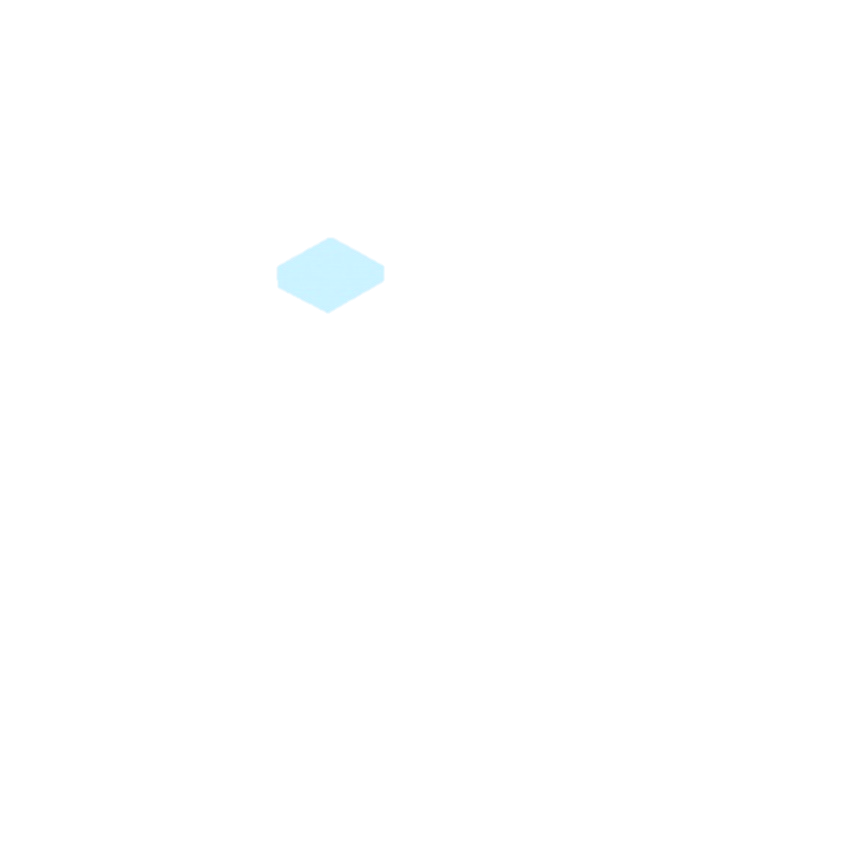 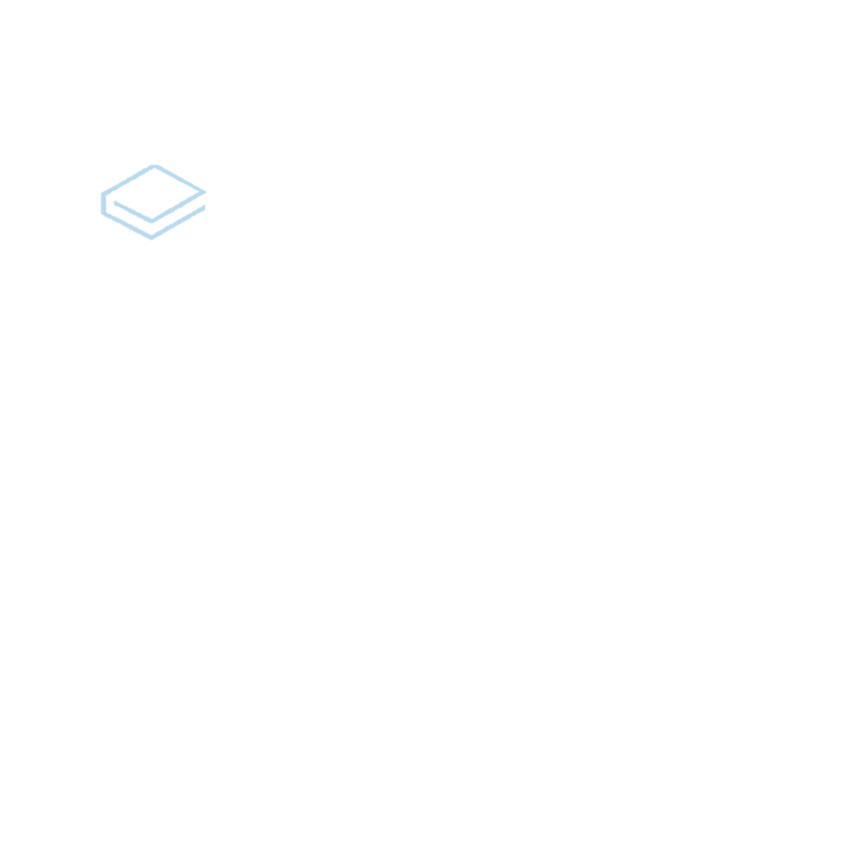 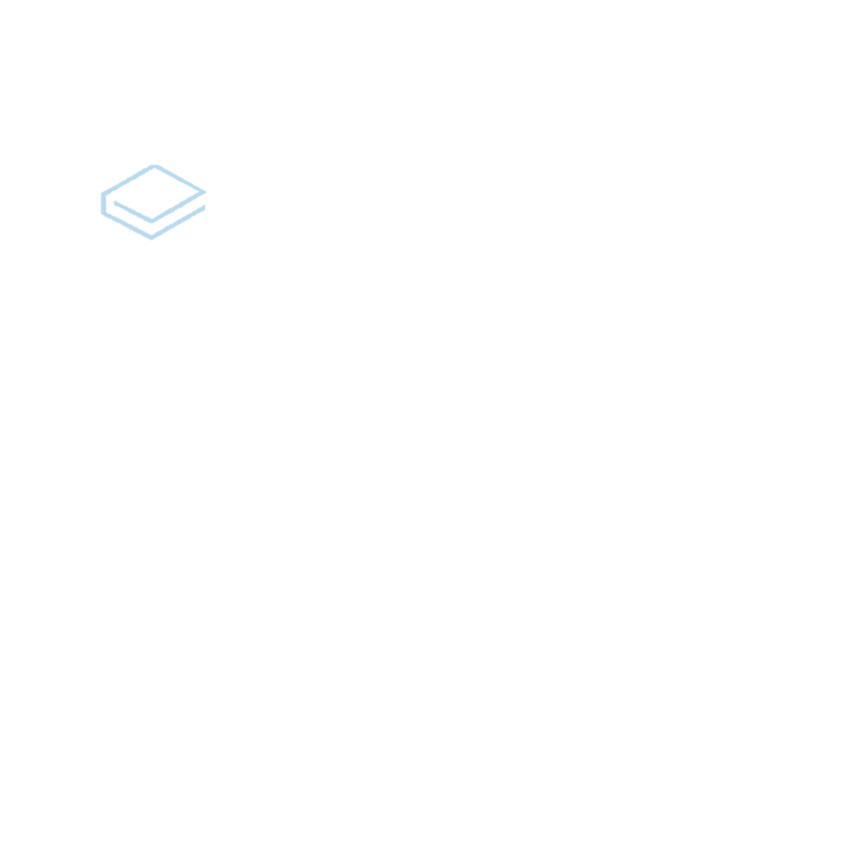 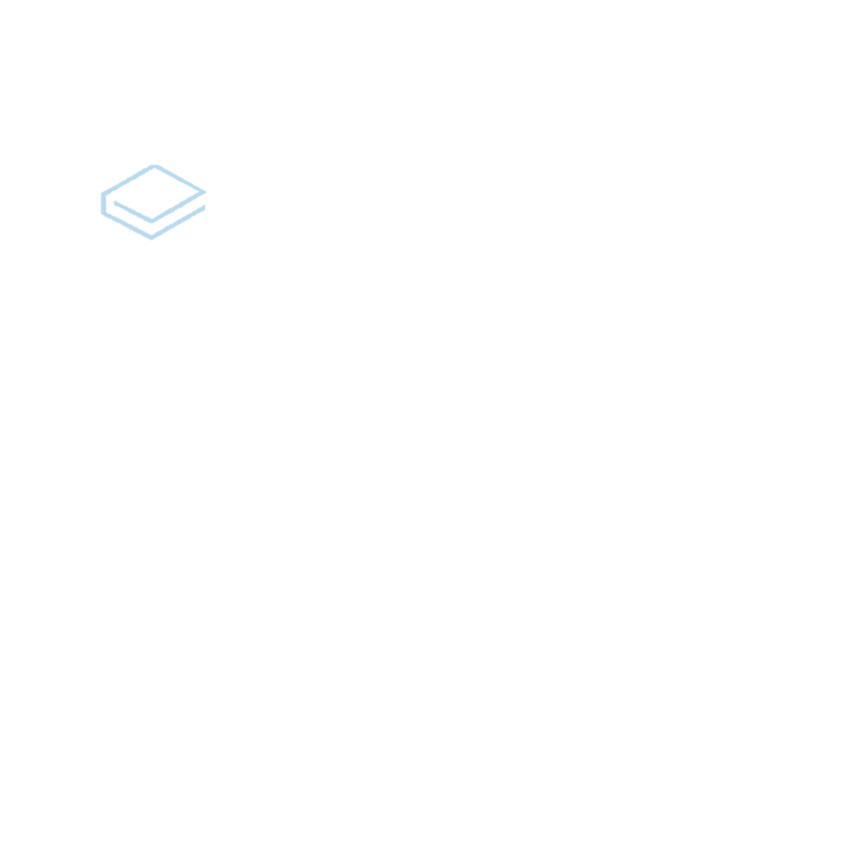 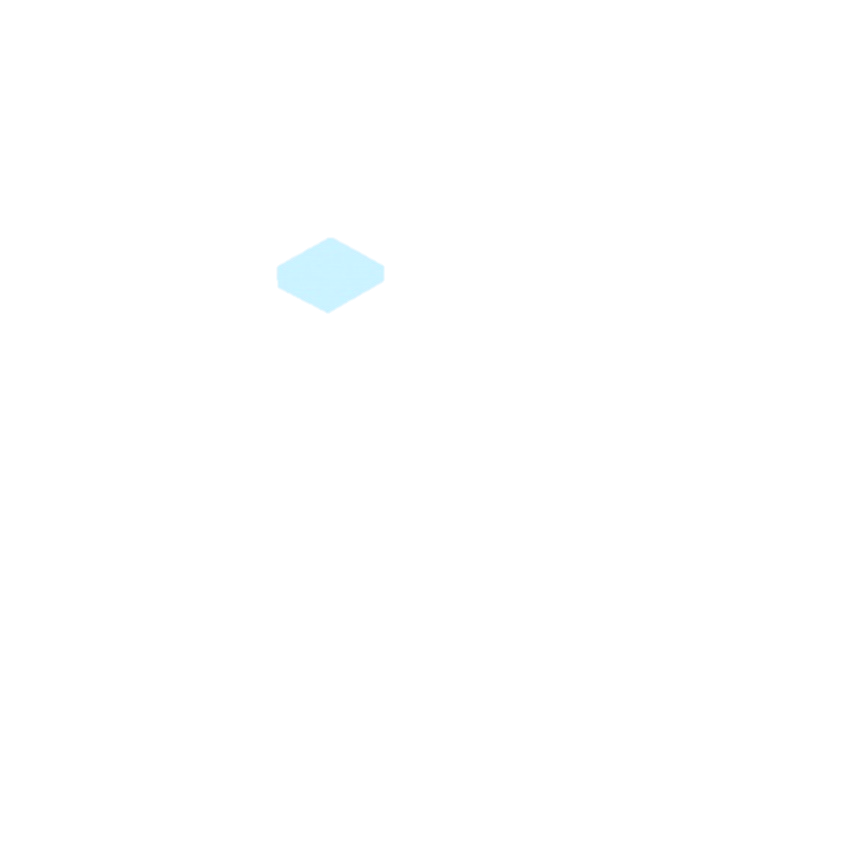 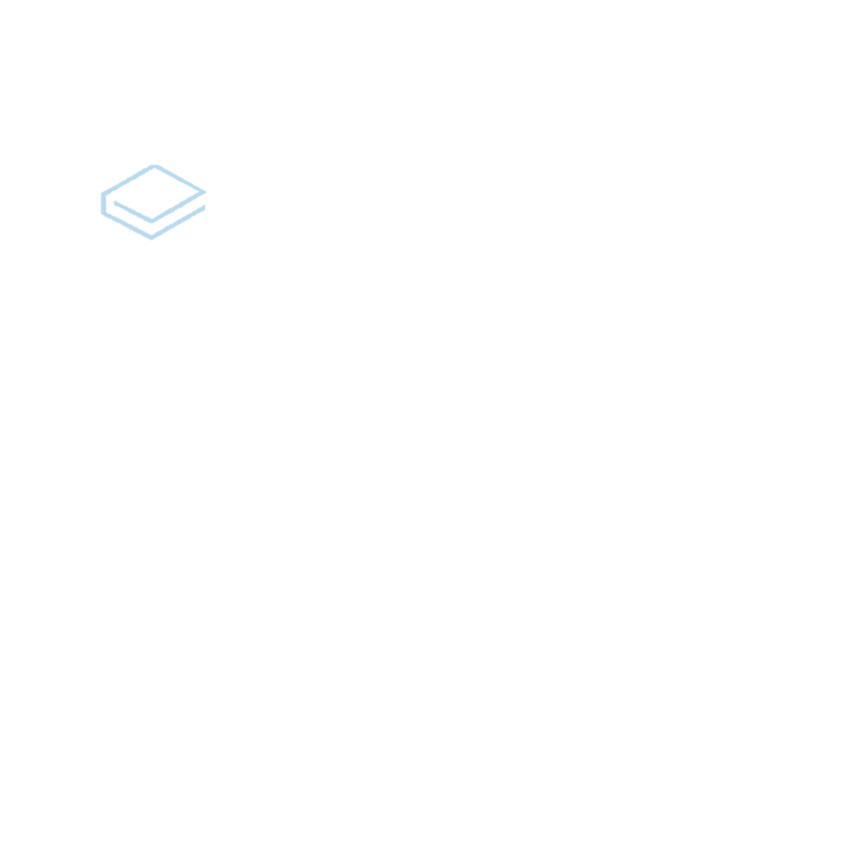 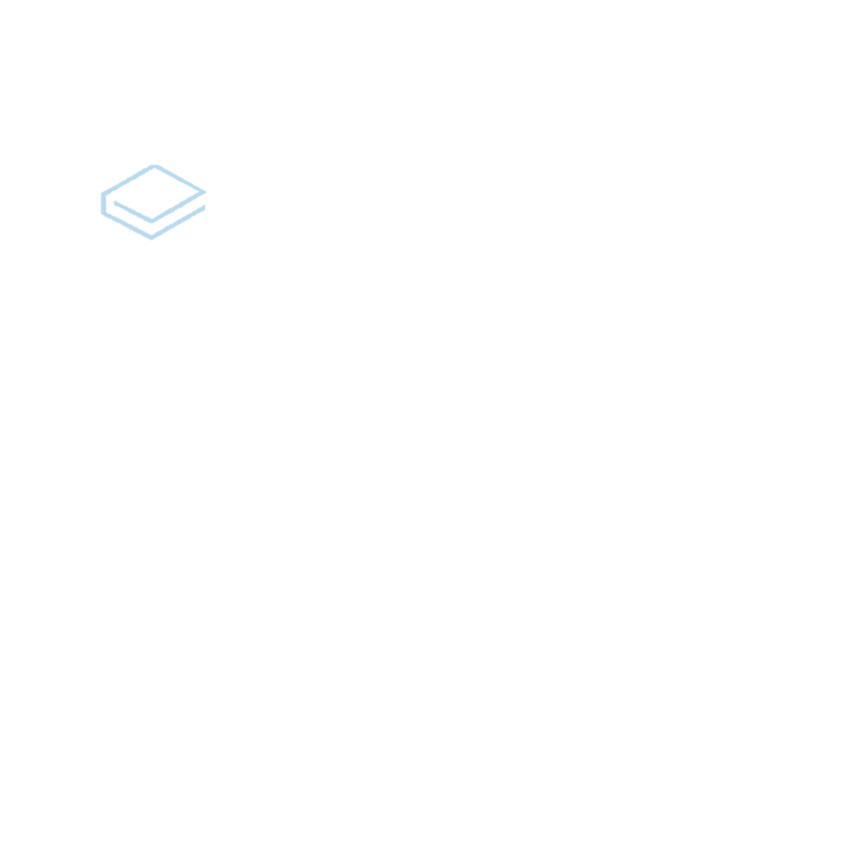 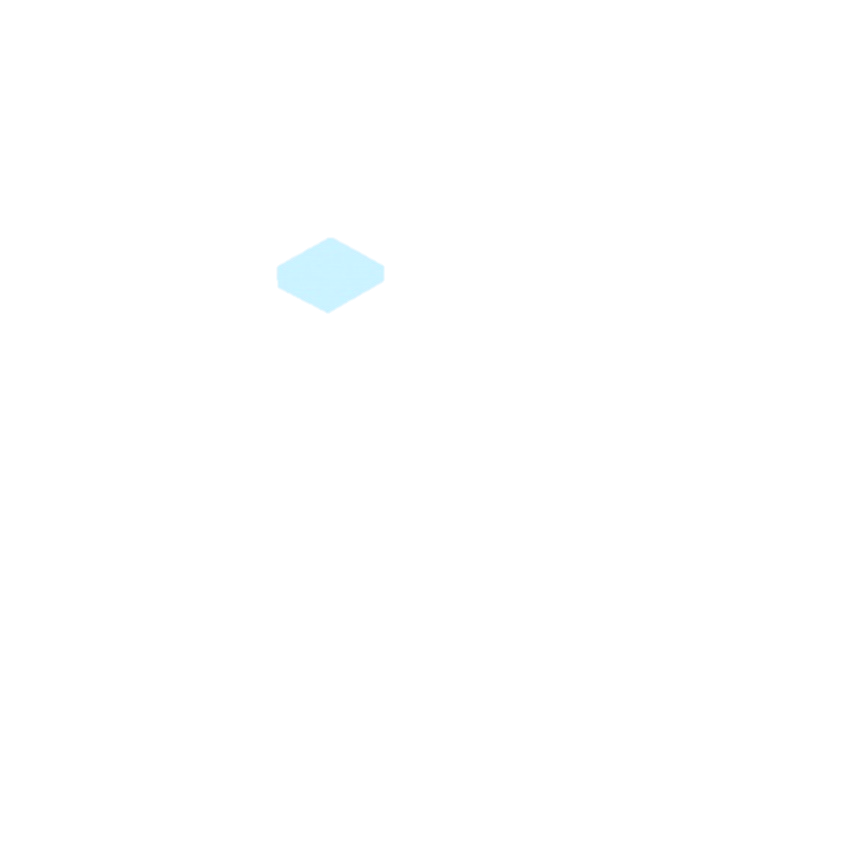 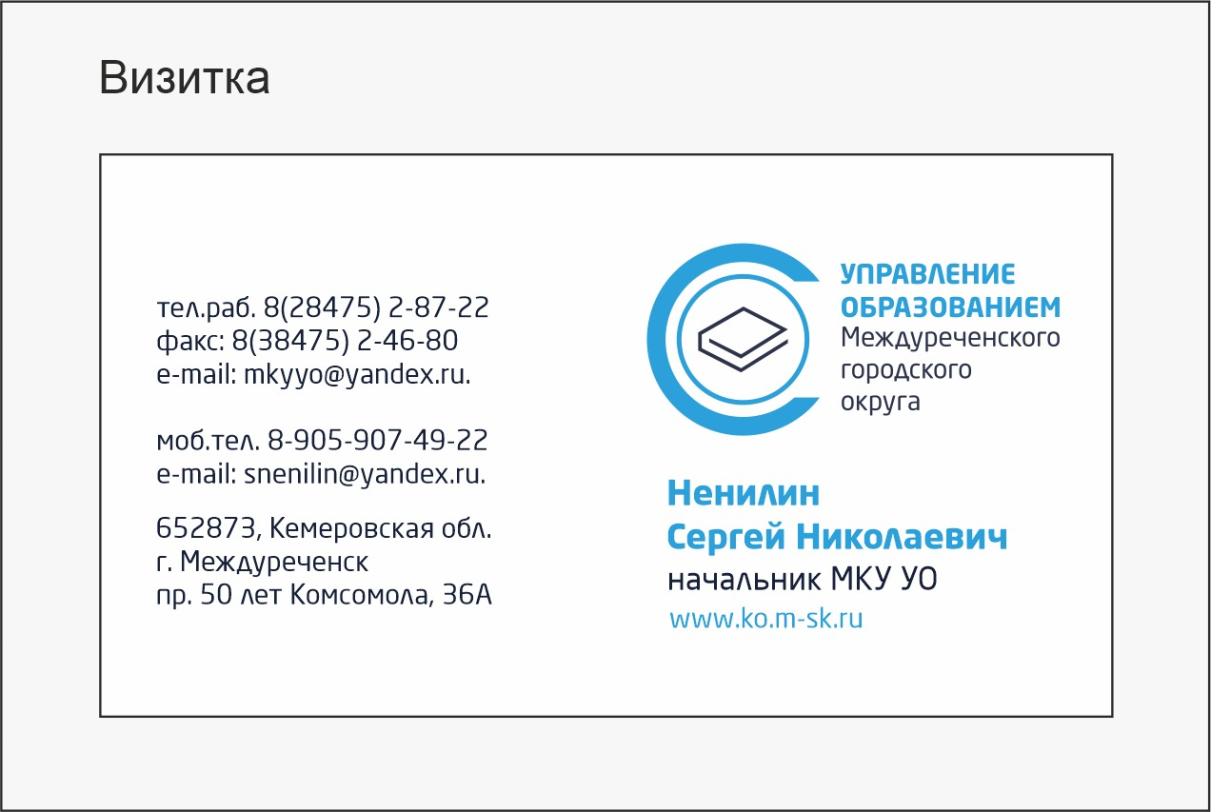 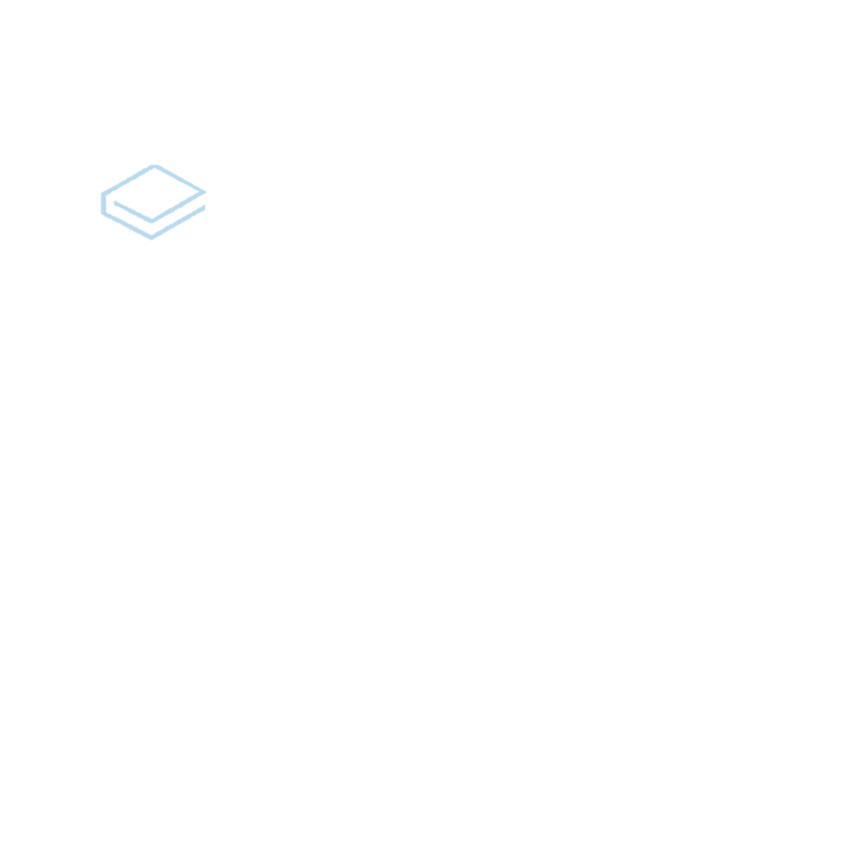 Цель
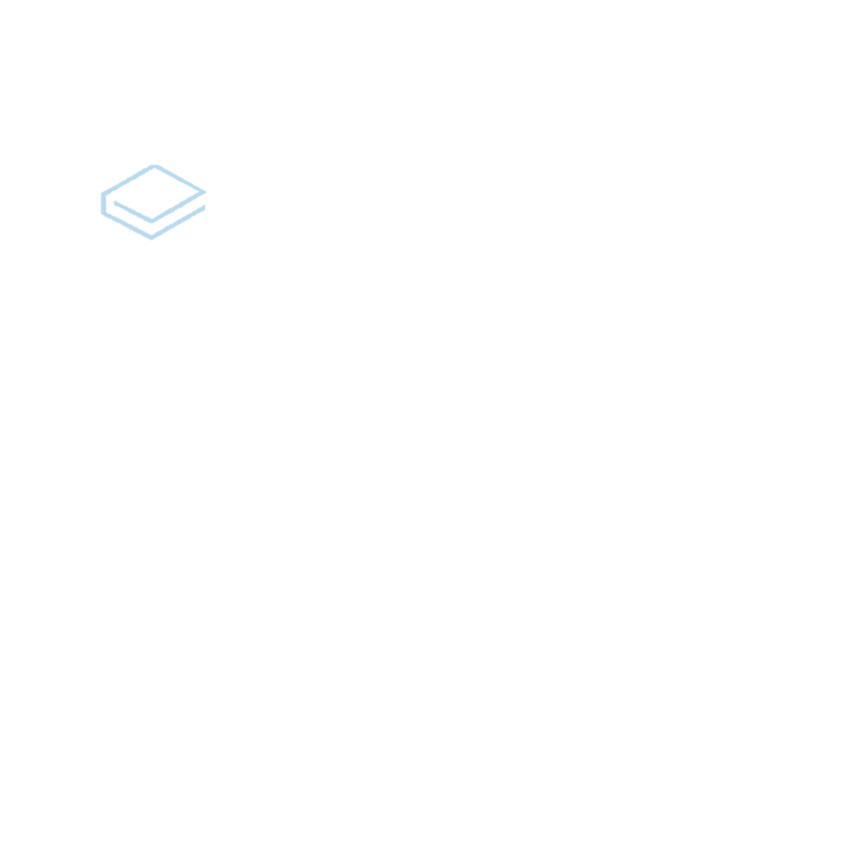 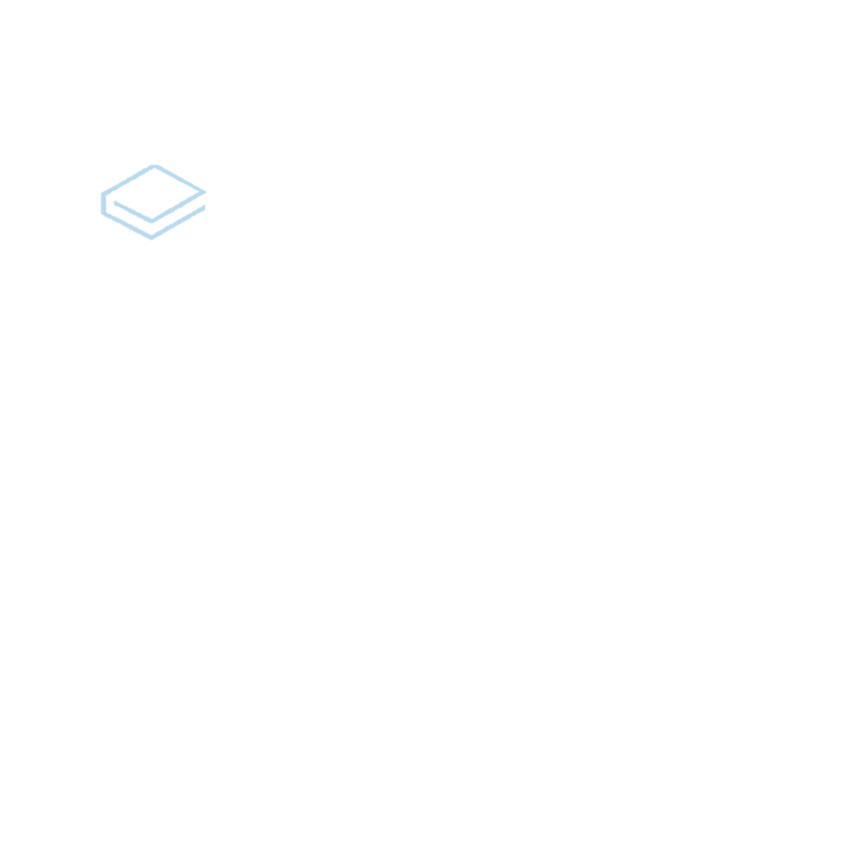 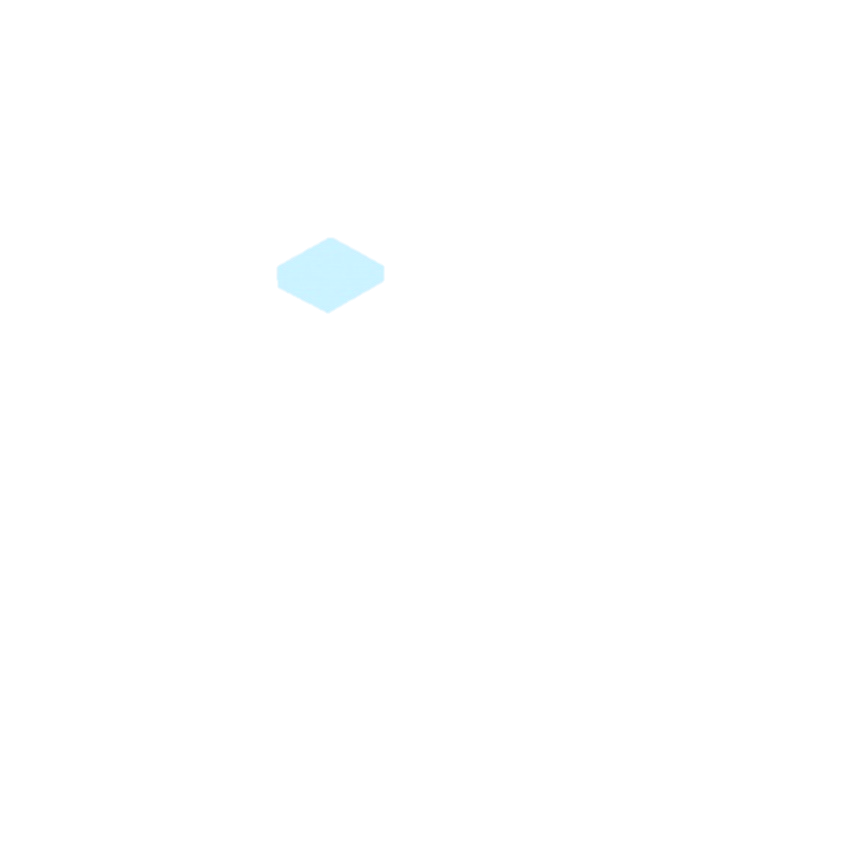 Реализация антикоррупционной политики в муниципальных учреждениях МКУ «Управление образованием Междуреченского городского округа»

Задачи
приведение к единообразию антикоррупционных процедур, используемых в учреждениях;

формирование антикоррупционного сознания сотрудников учреждений;

предупреждение коррупционных правонарушений в учреждениях.
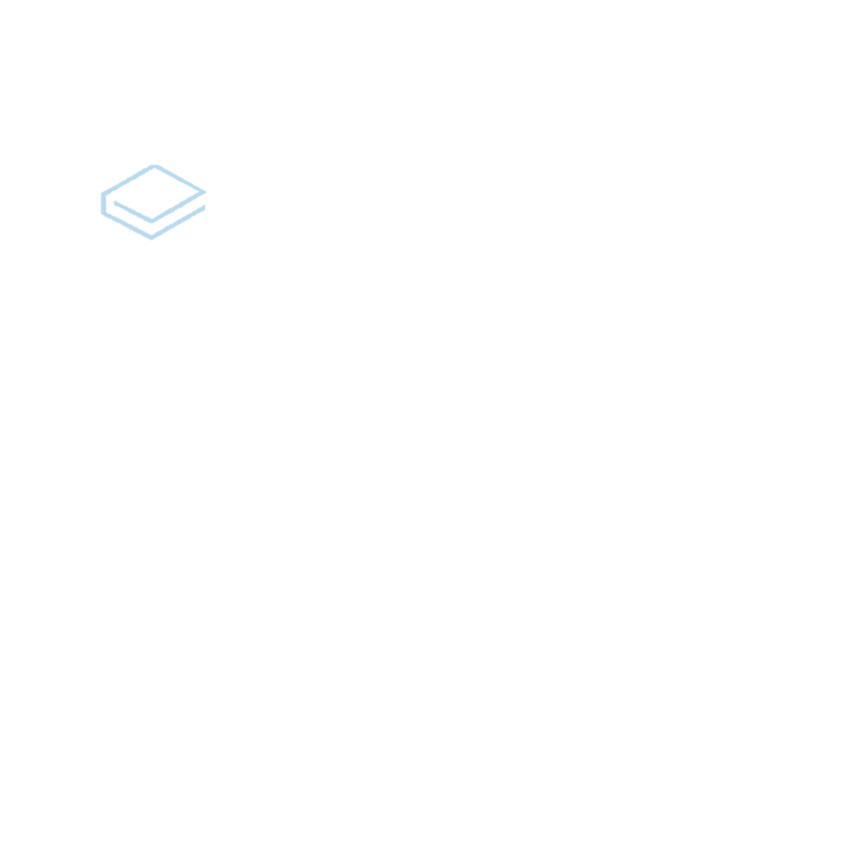 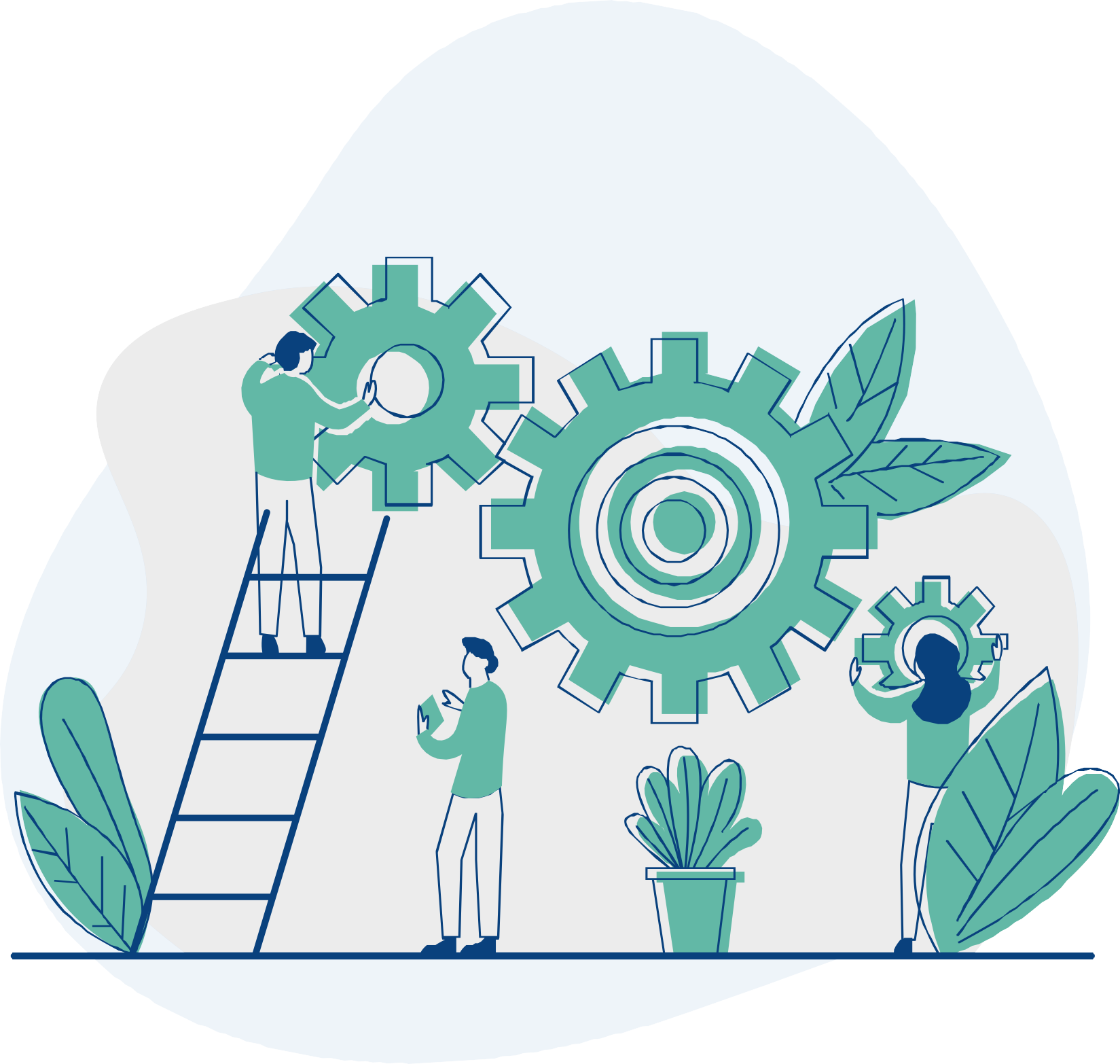 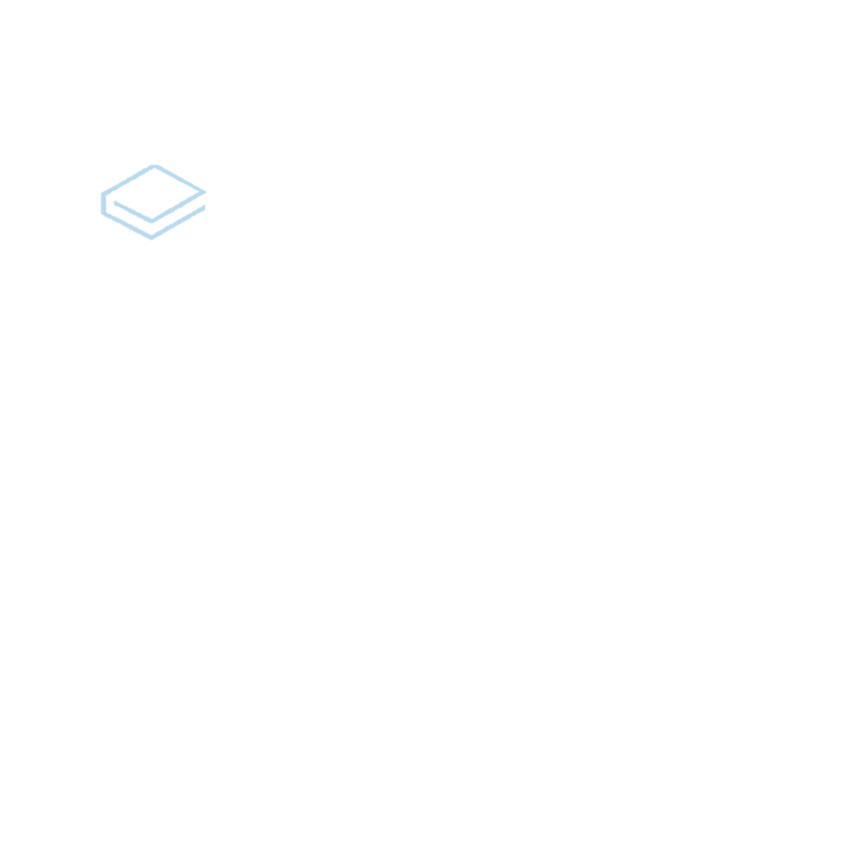 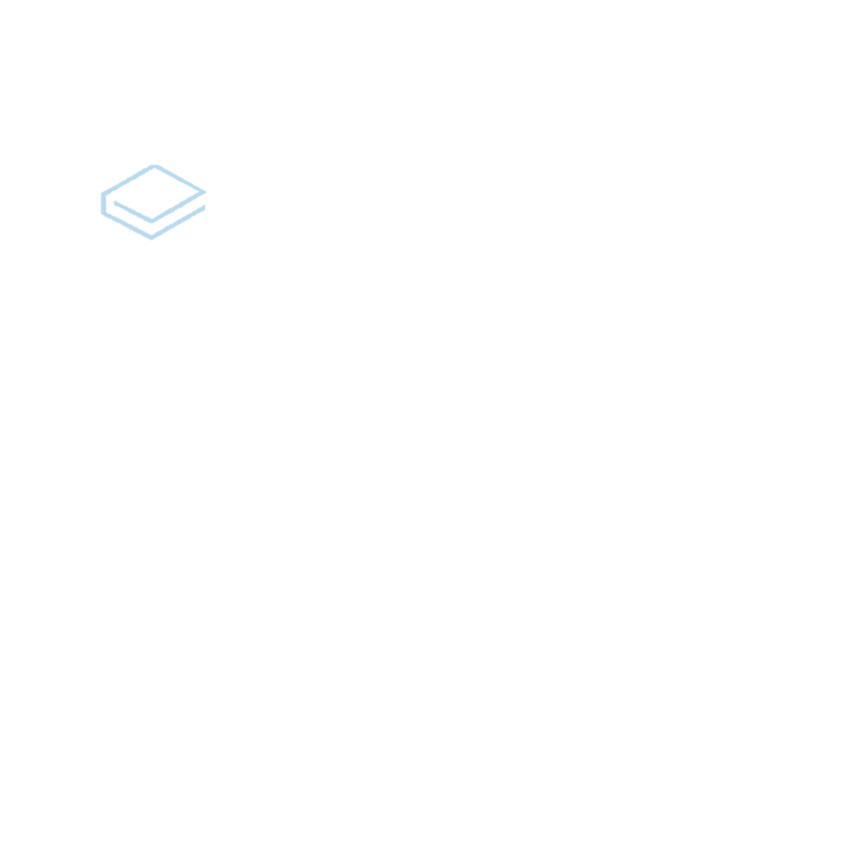 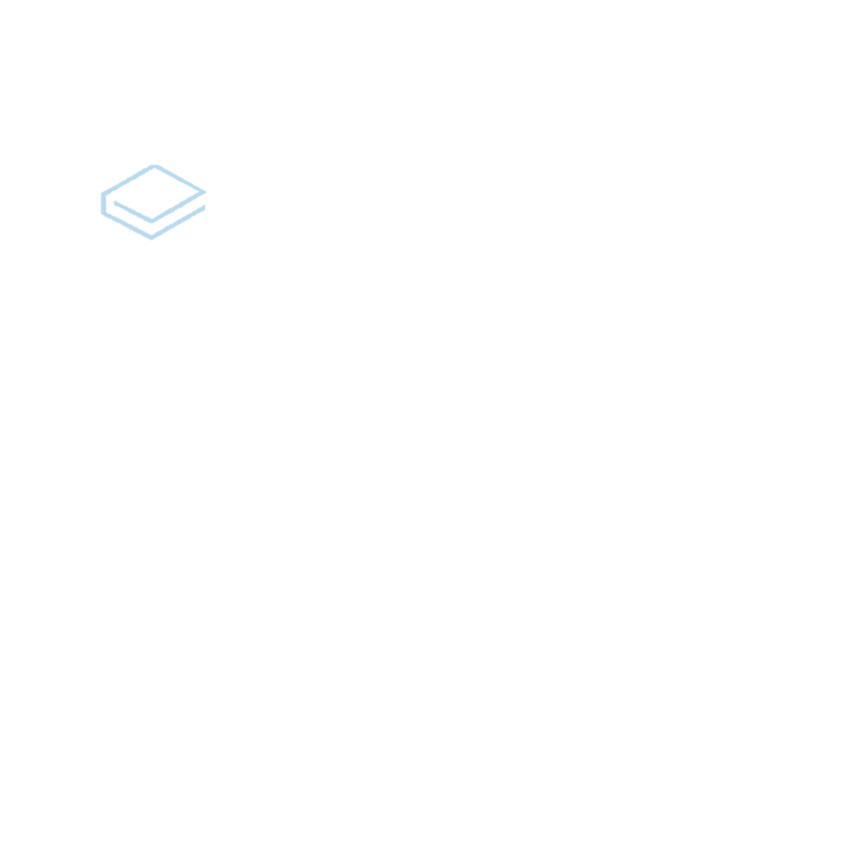 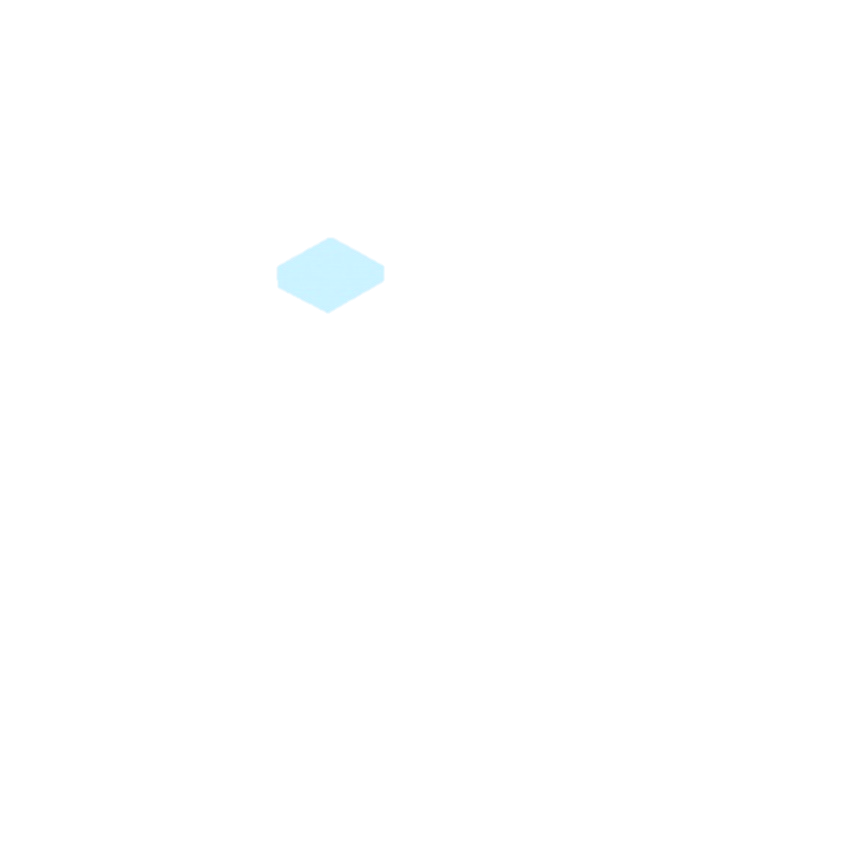 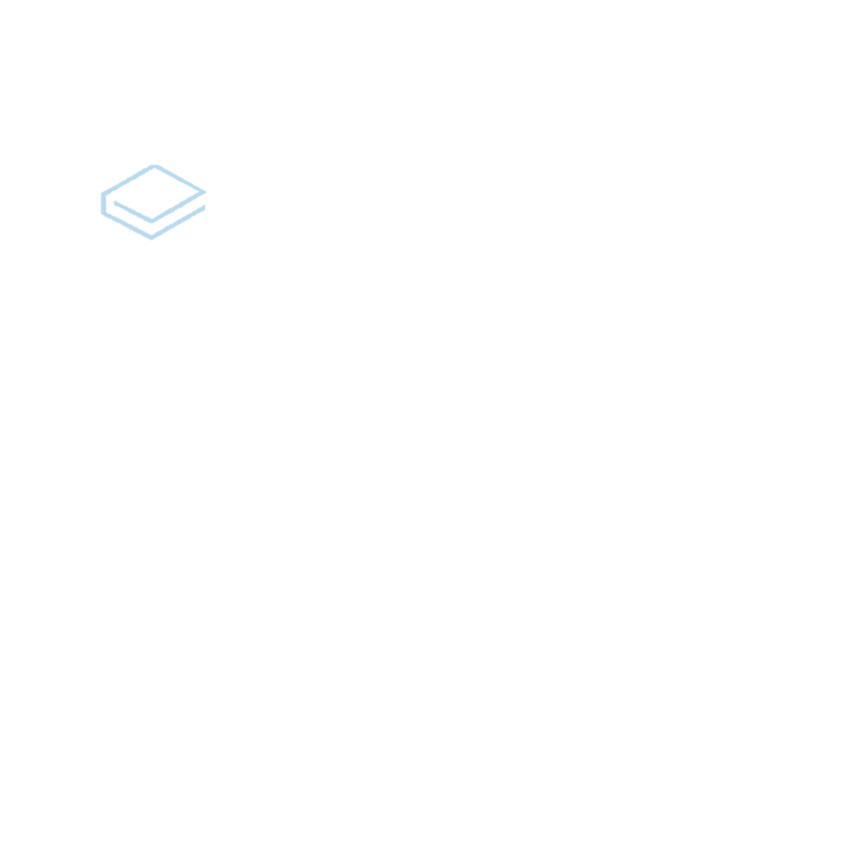 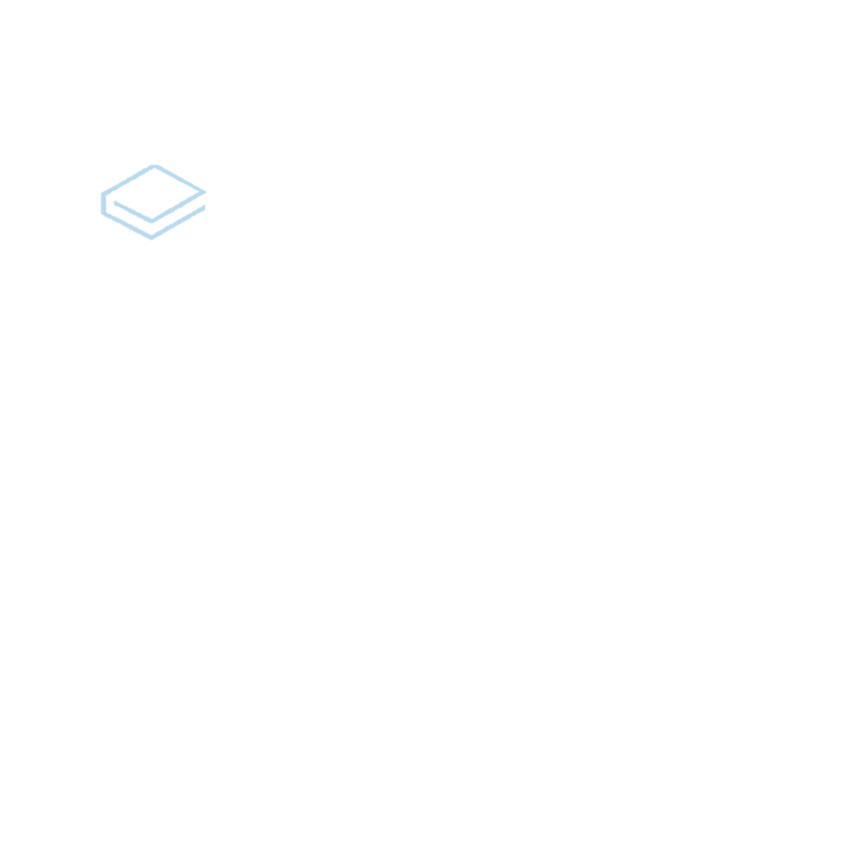 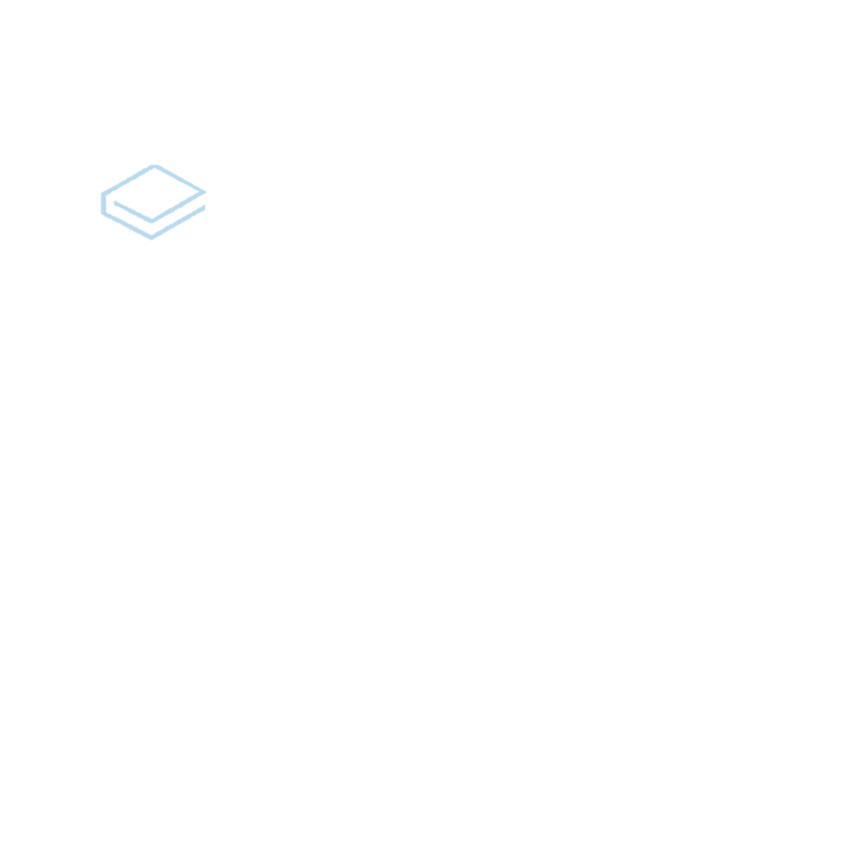 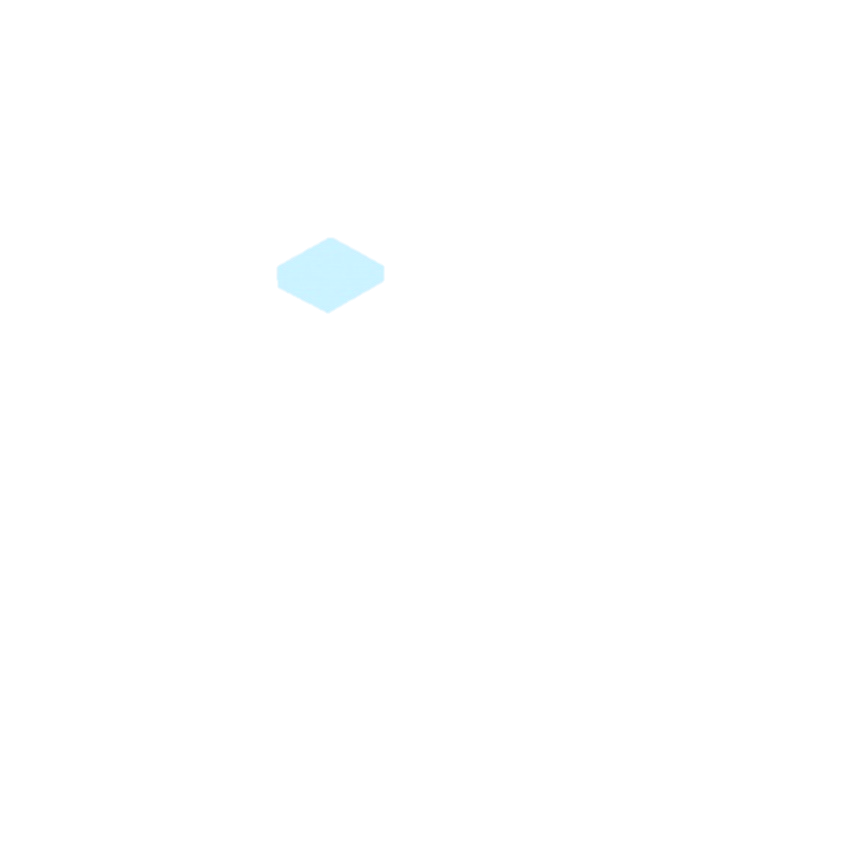 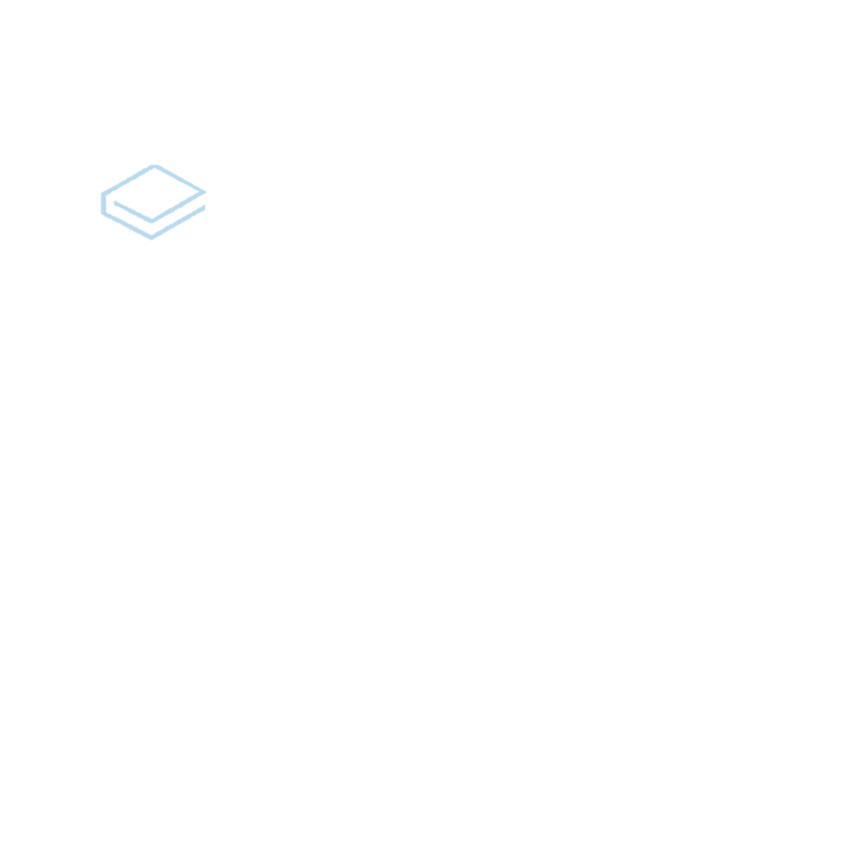 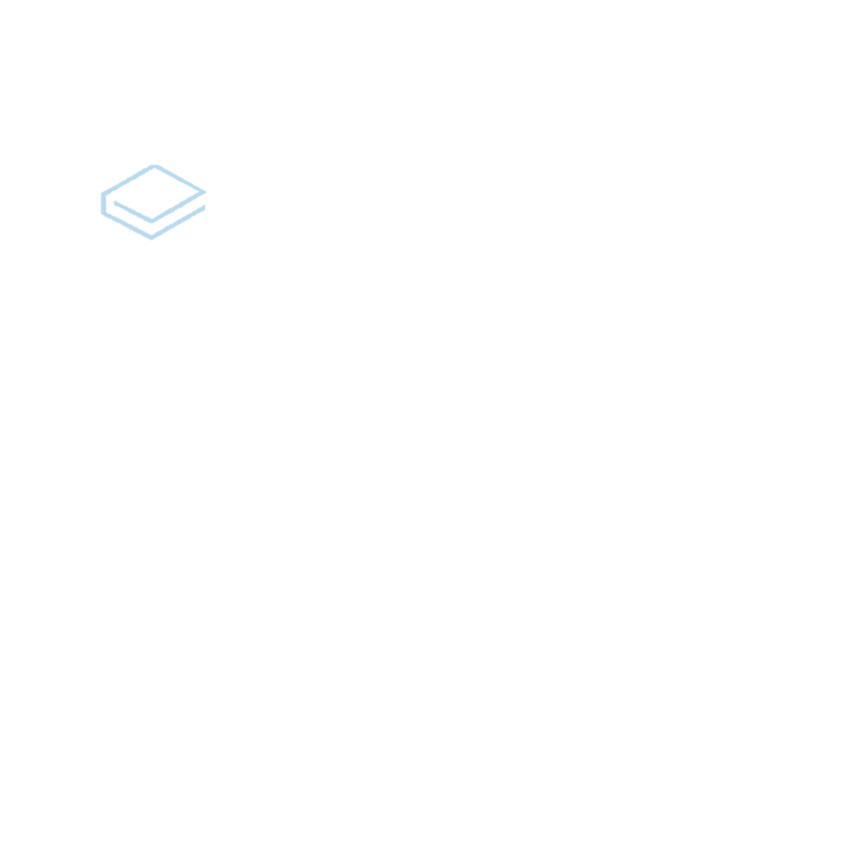 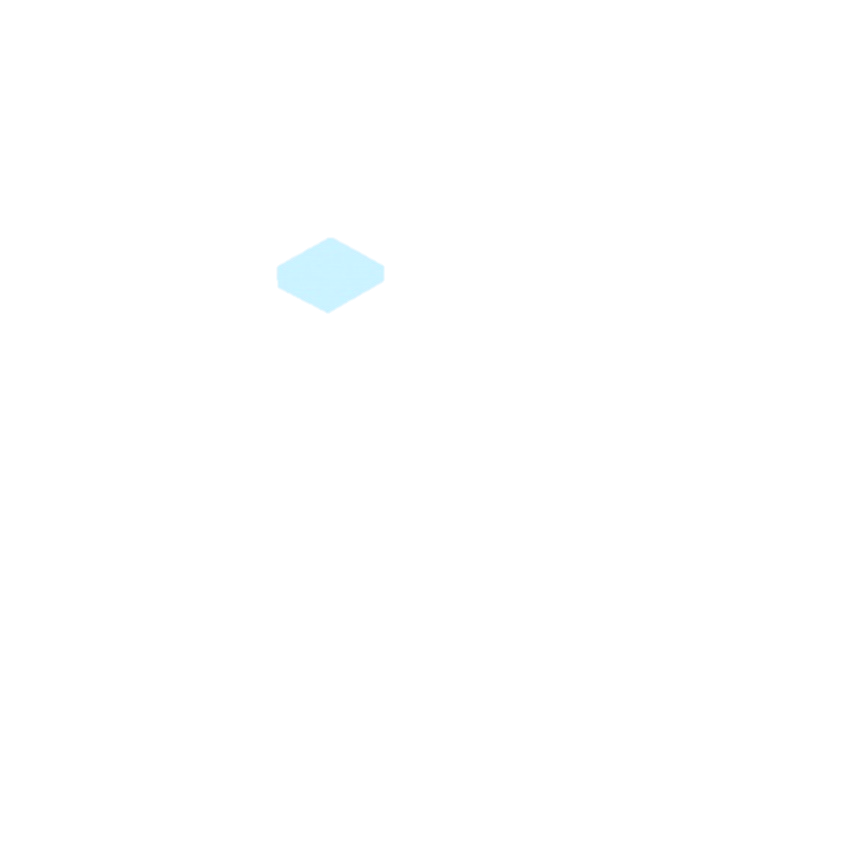 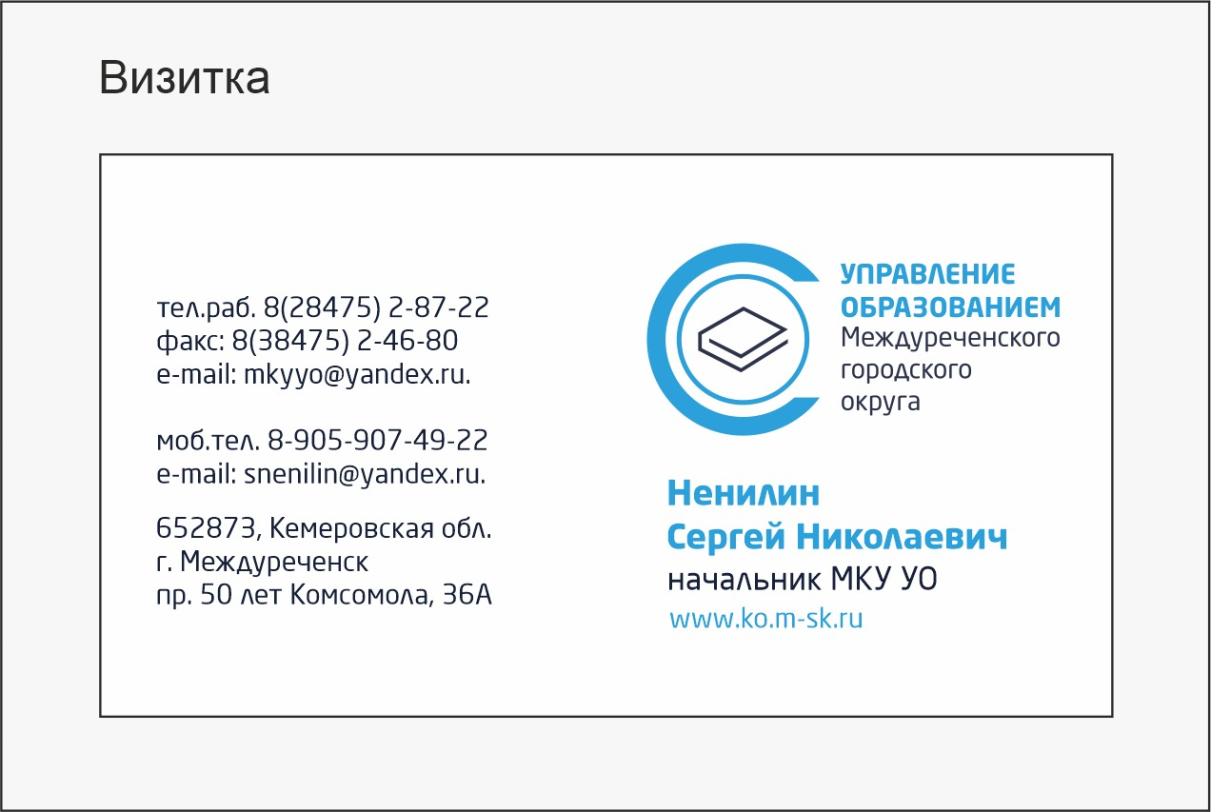 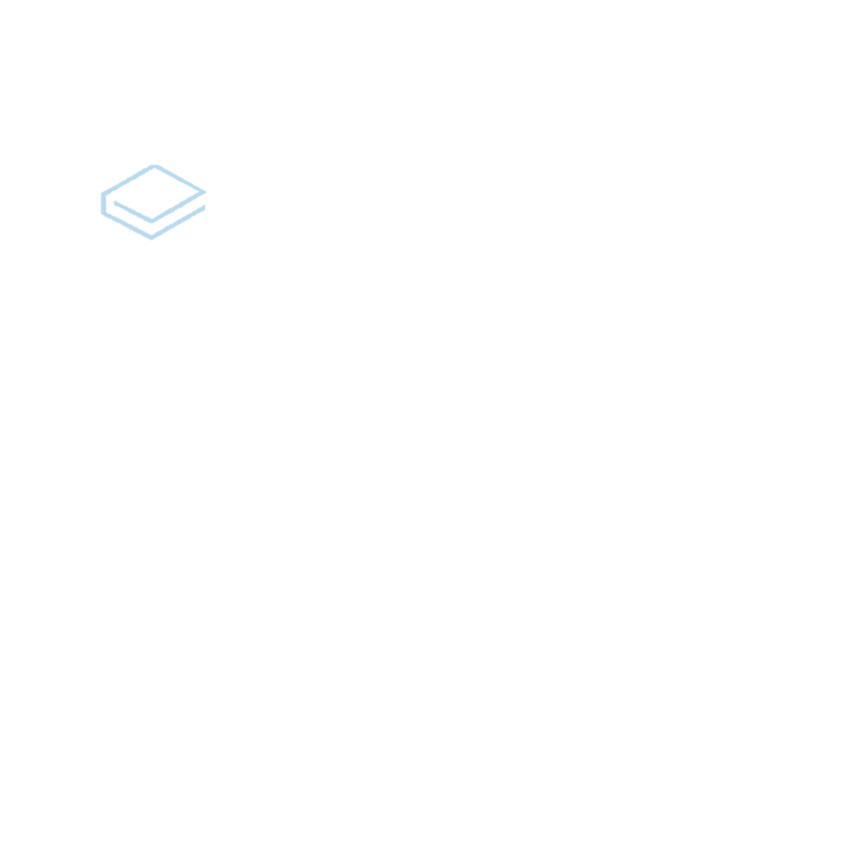 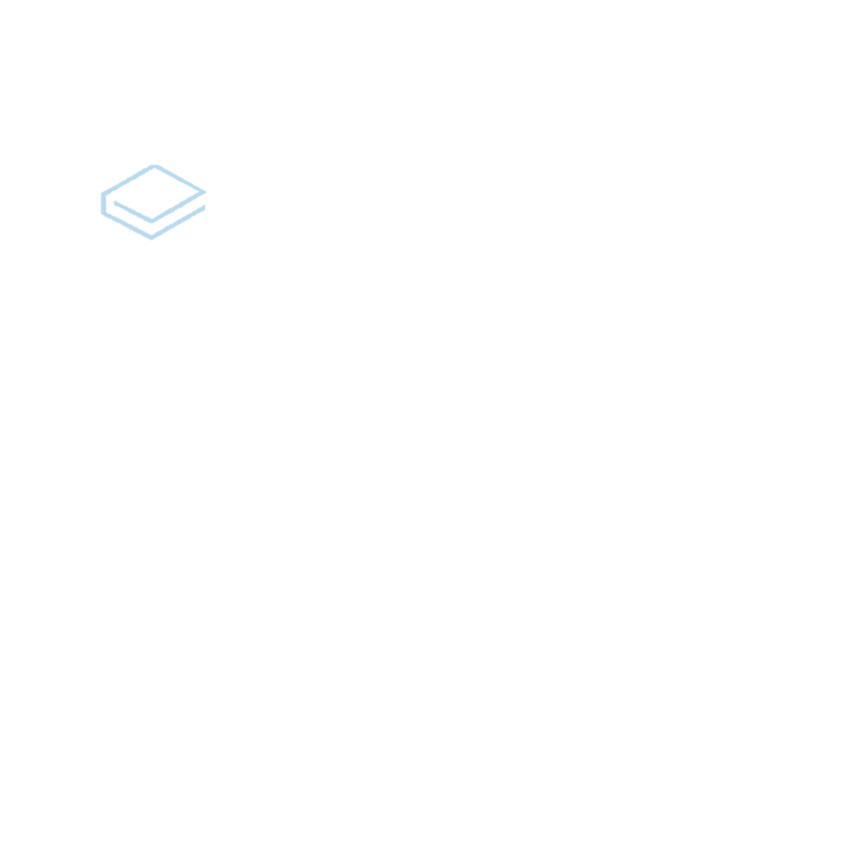 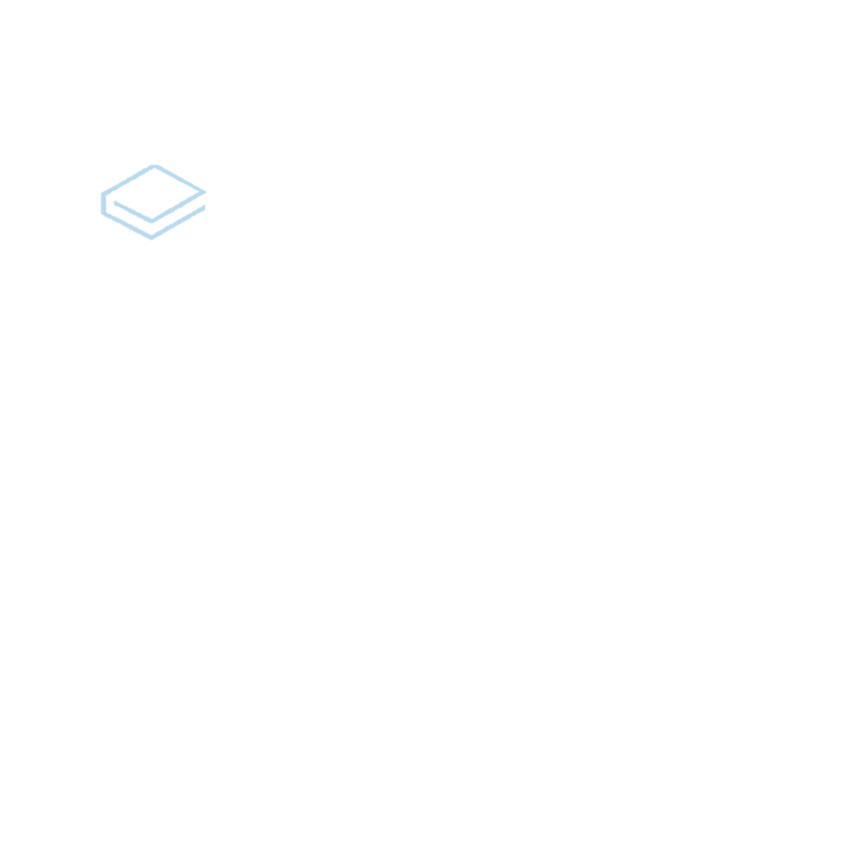 План противодействия коррупции
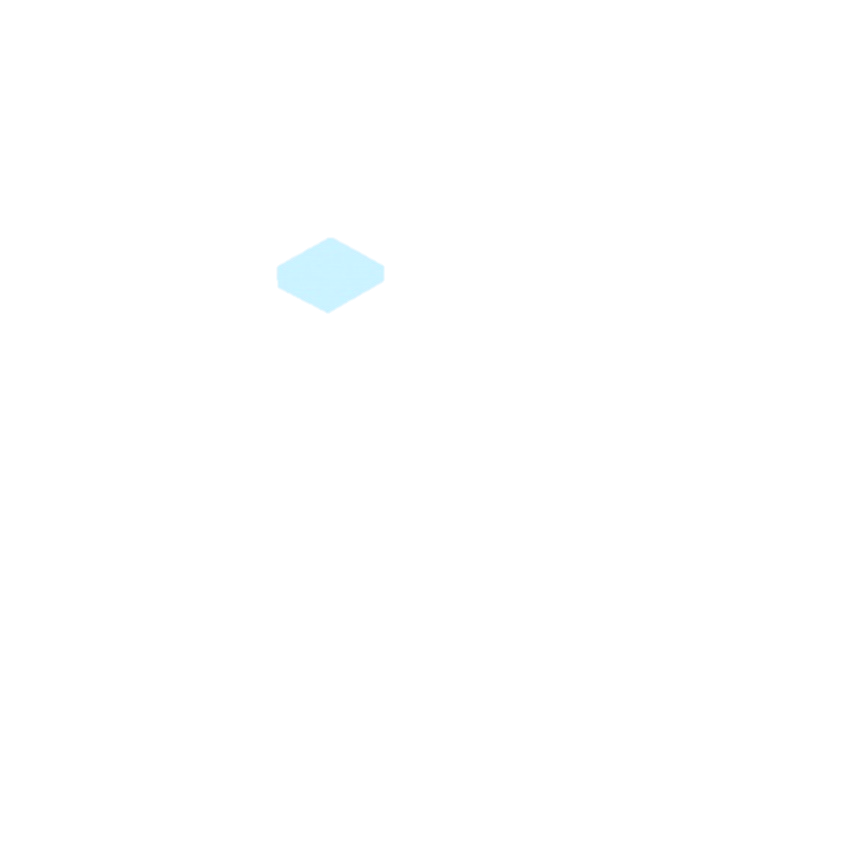 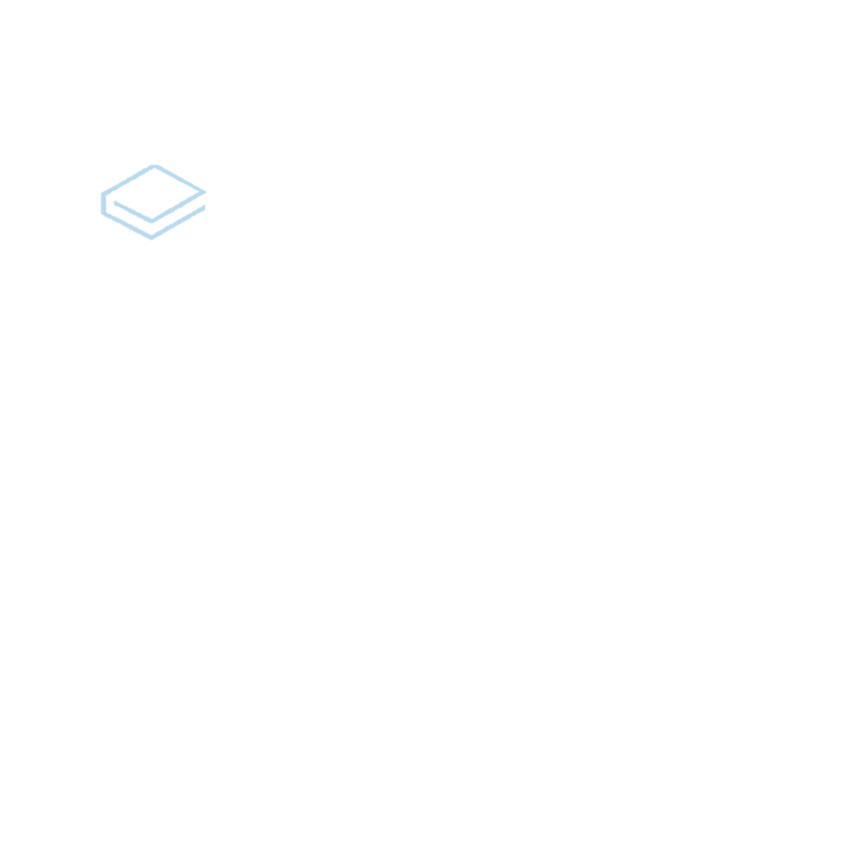 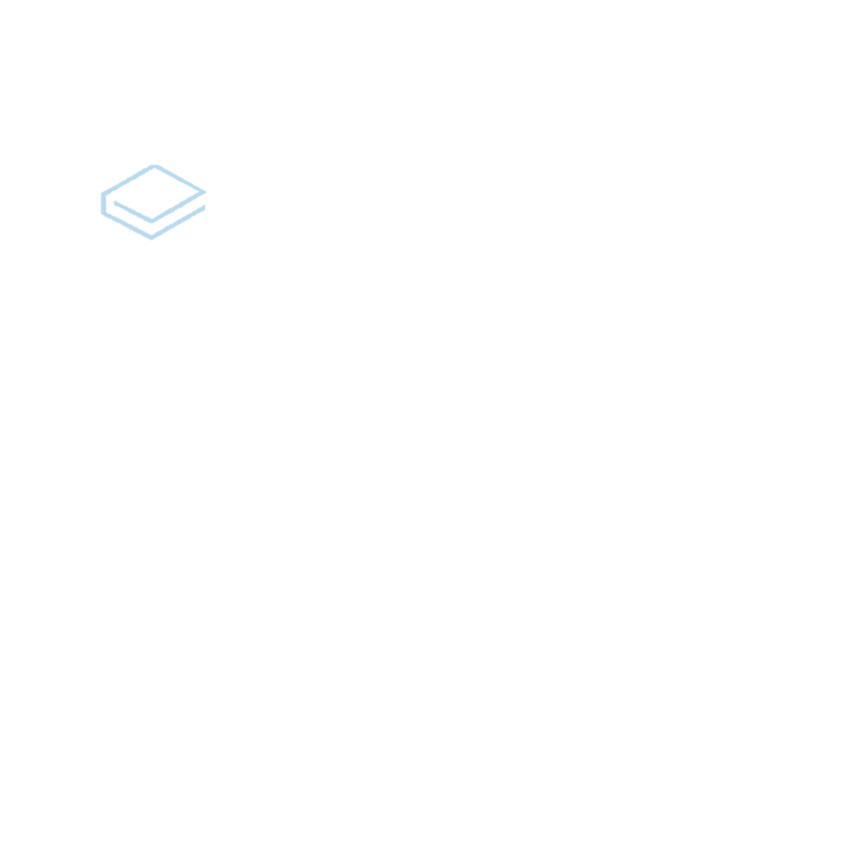 Локальные
акты,
          касающиеся организации            
           антикоррупционной
деятельности 
             в  учреждениях:
Кодекс  этики и служебного поведения работников учреждений
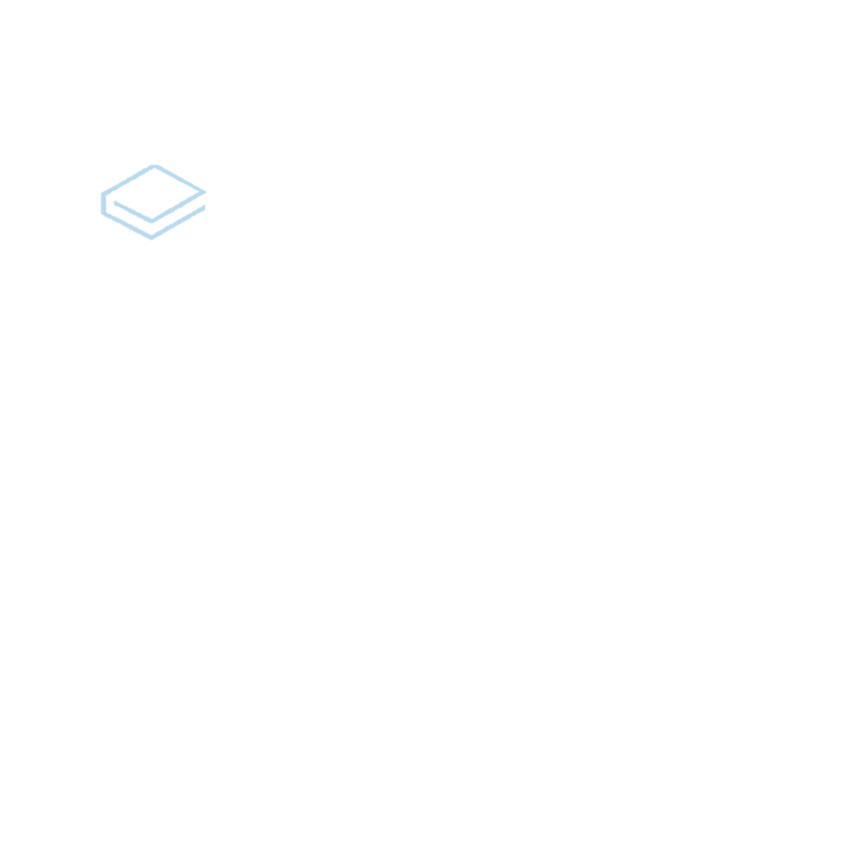 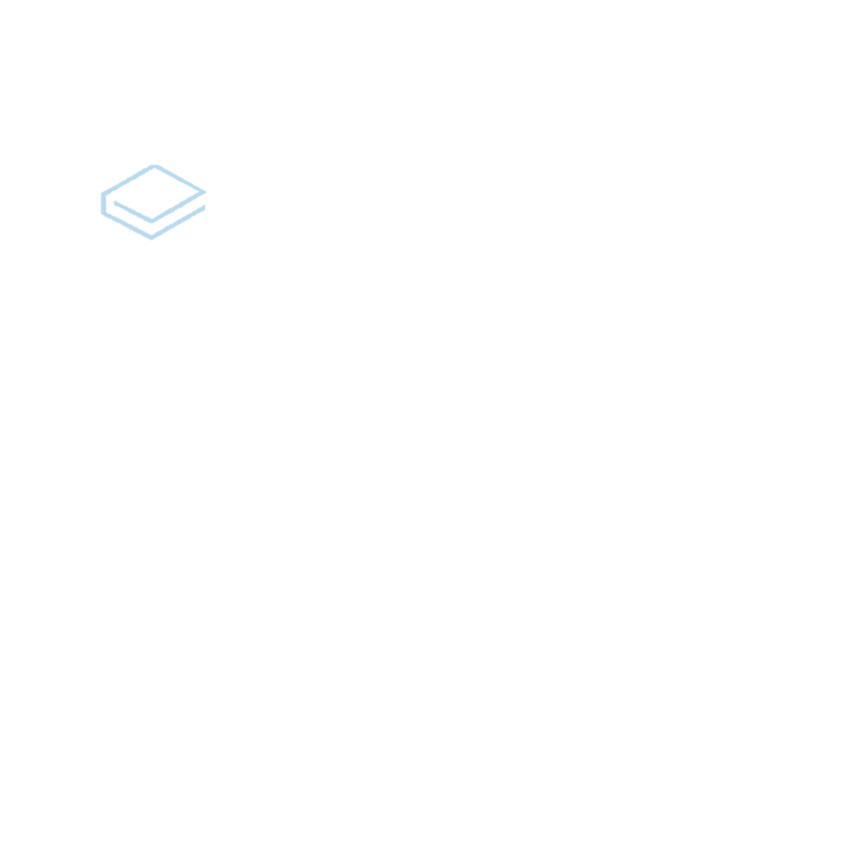 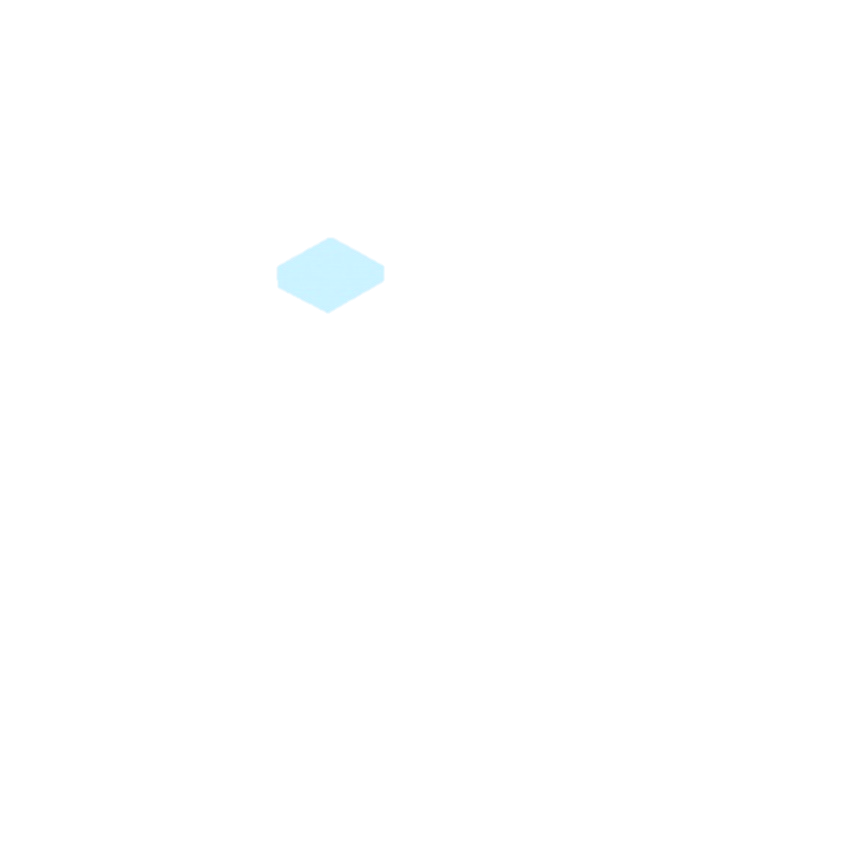 Положение об информировании о случаях склонения к совершению коррупионных нарушений и порядке рассмотрения таких сообщений
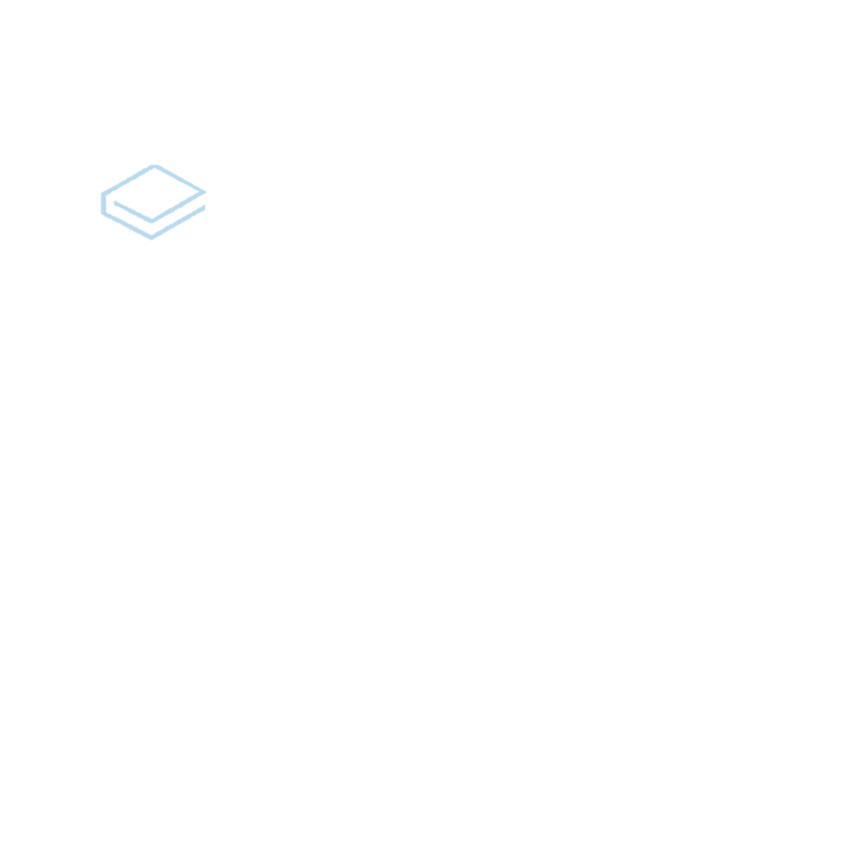 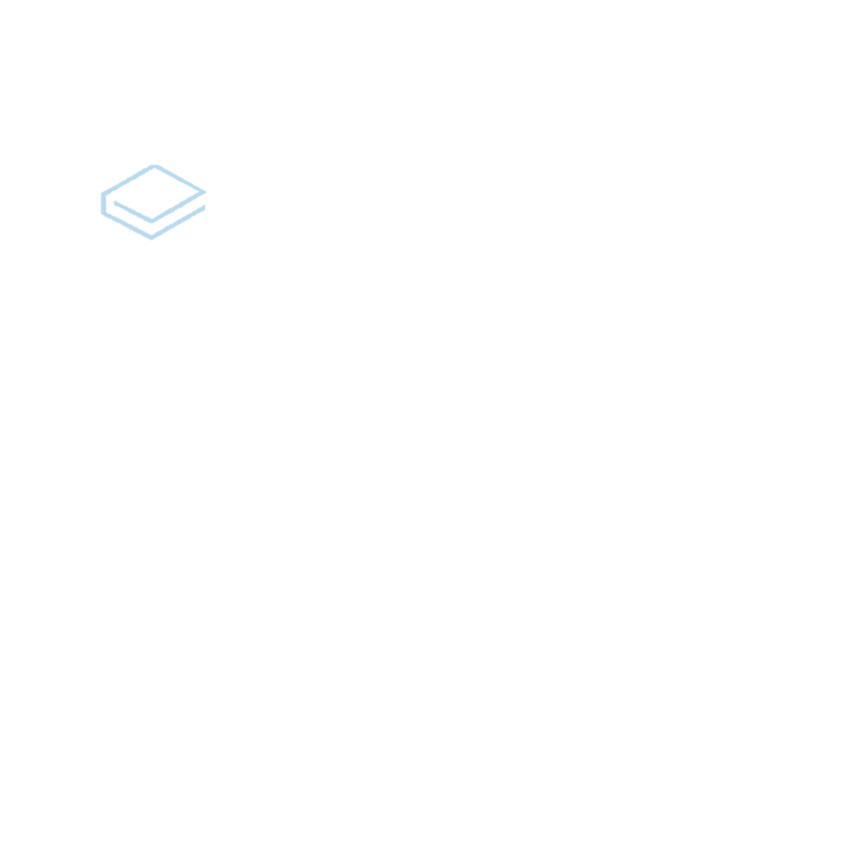 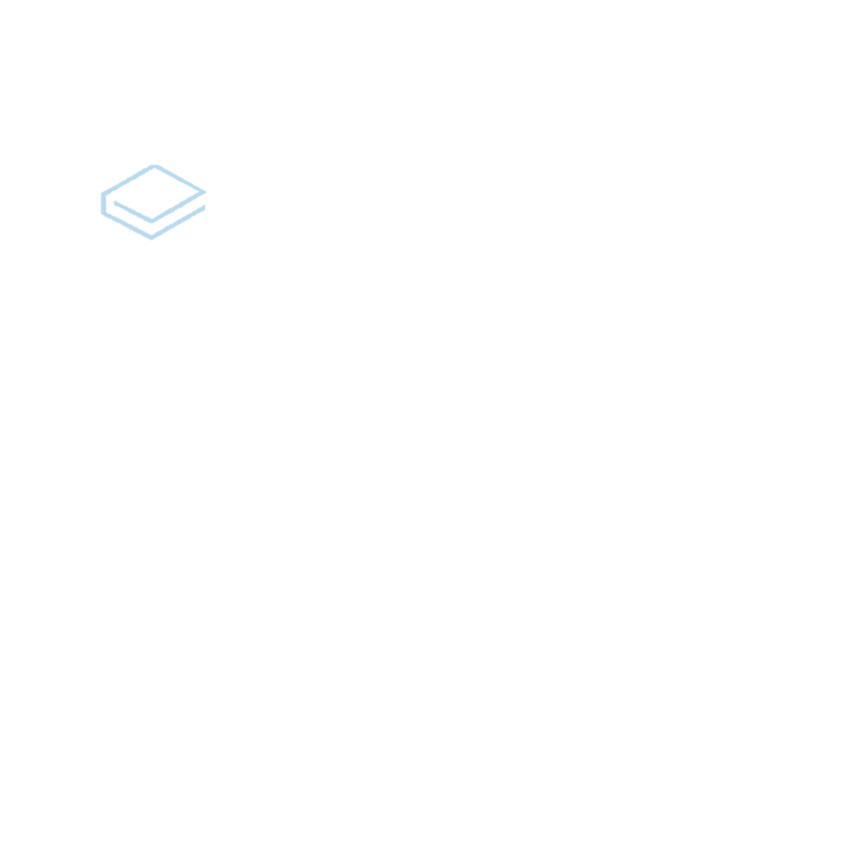 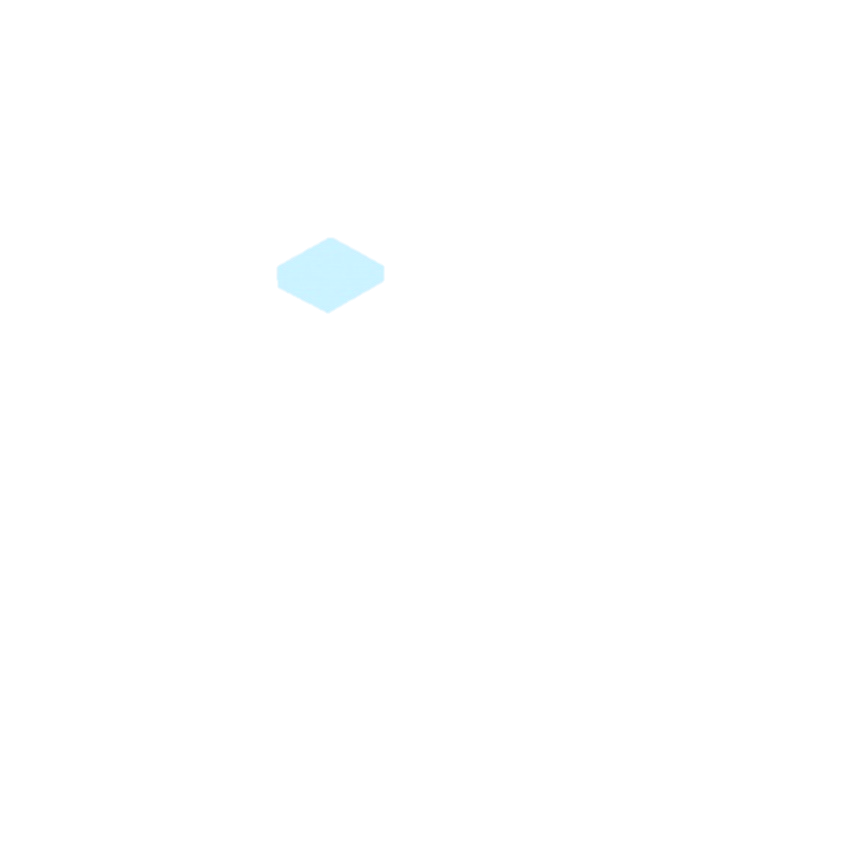 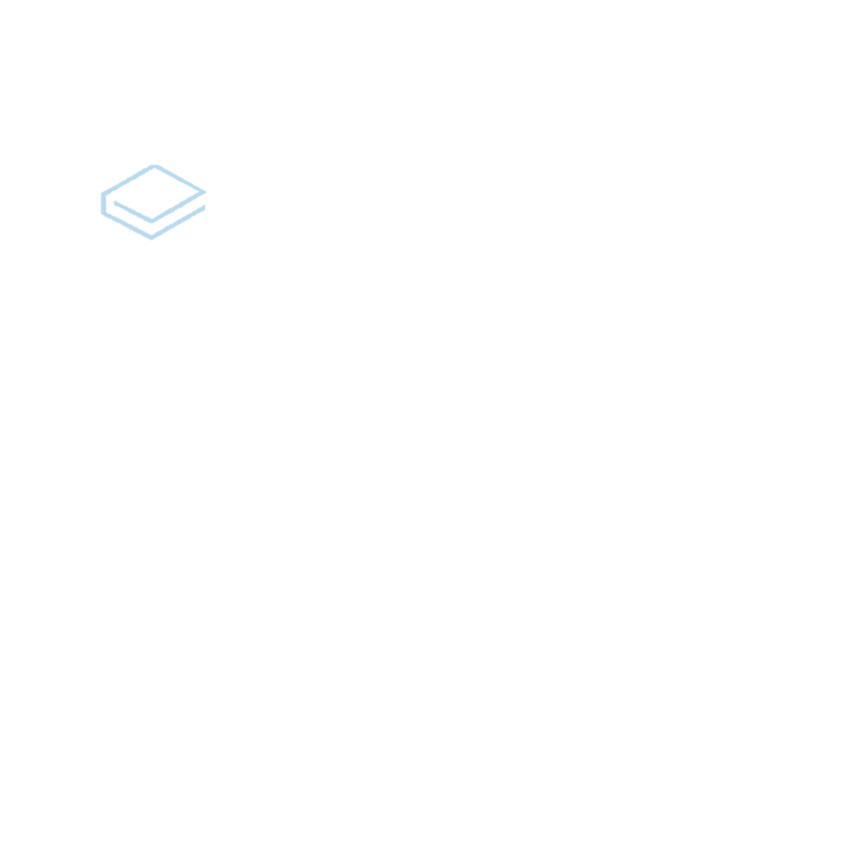 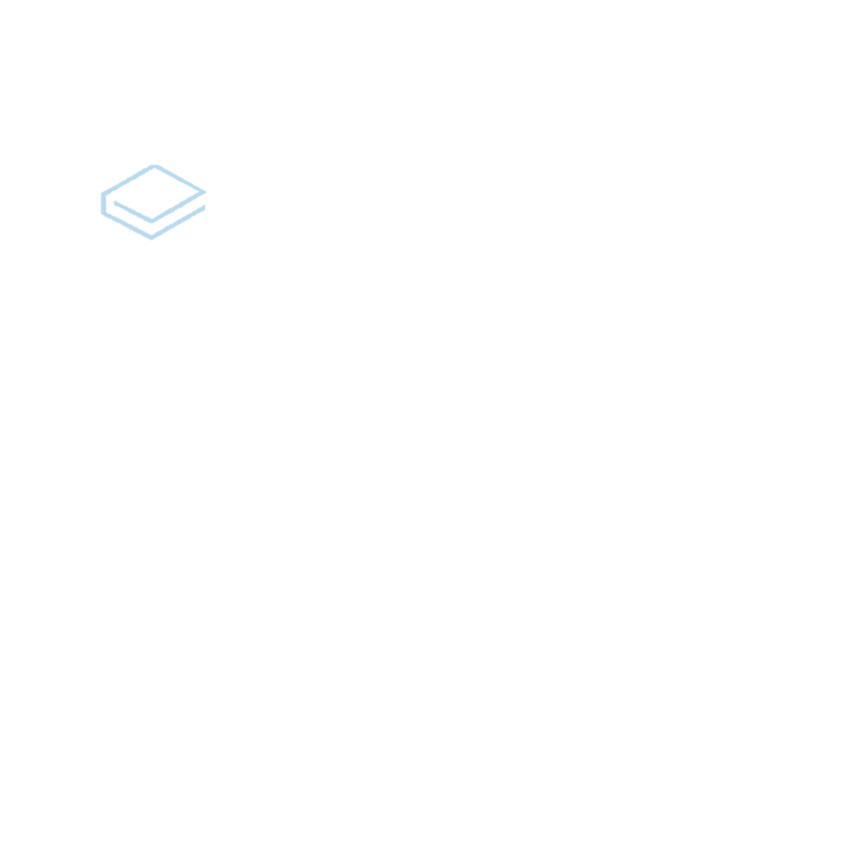 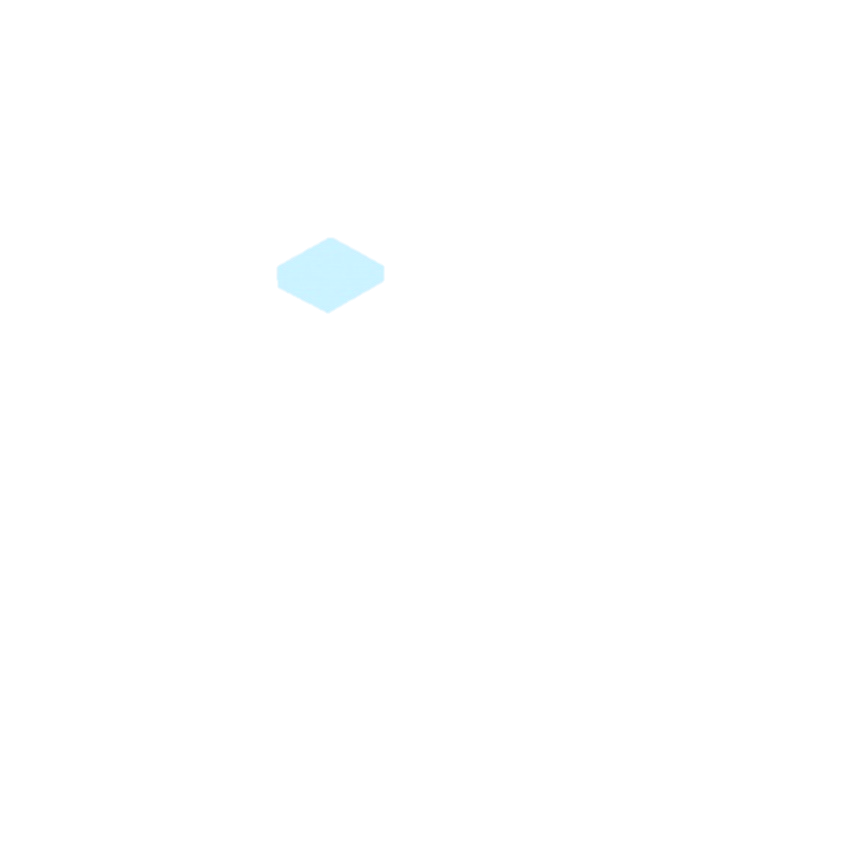 Положение о конфликте интересов
Положение об антикоррупционной политике
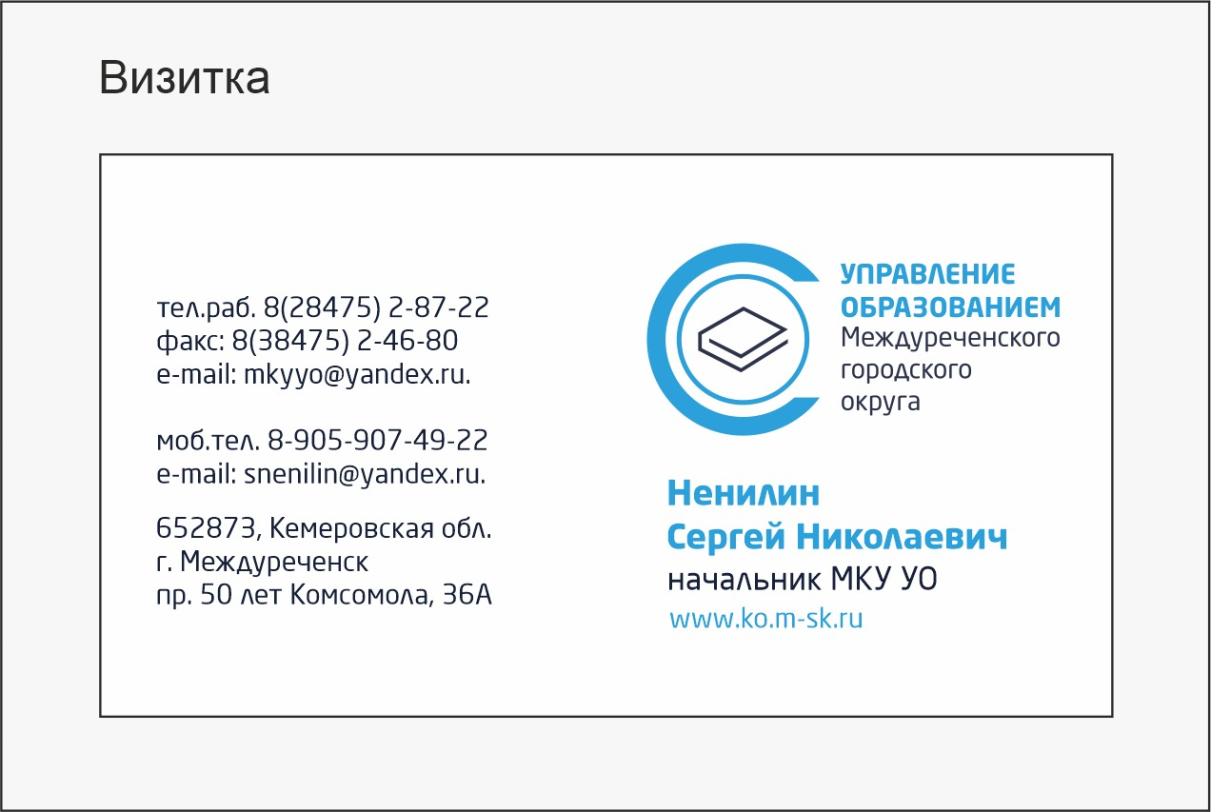 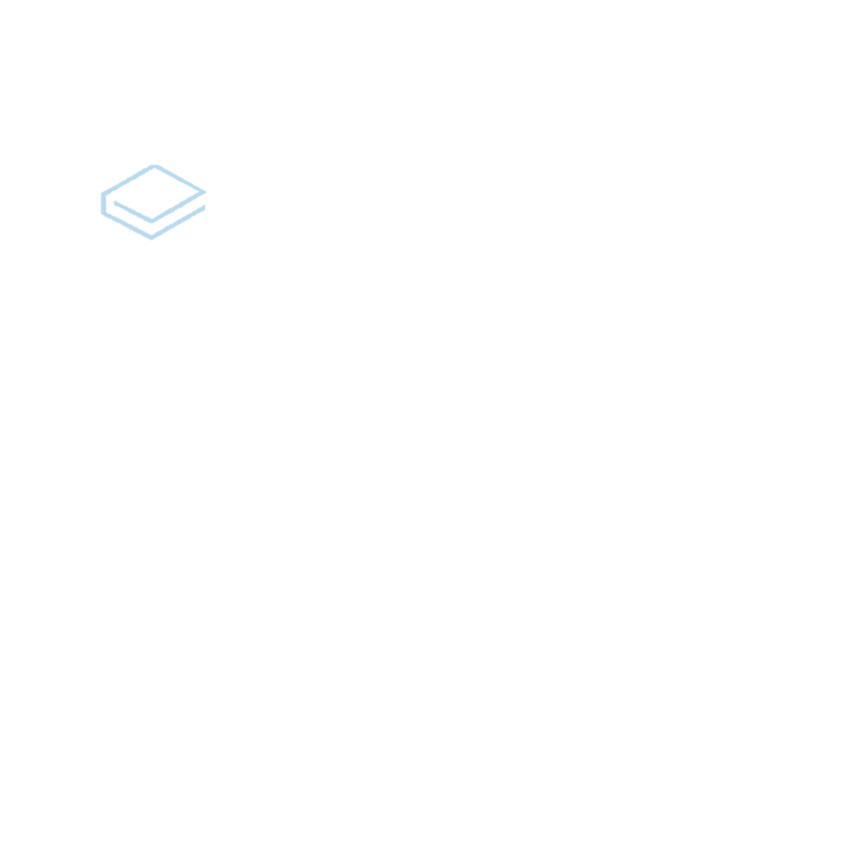 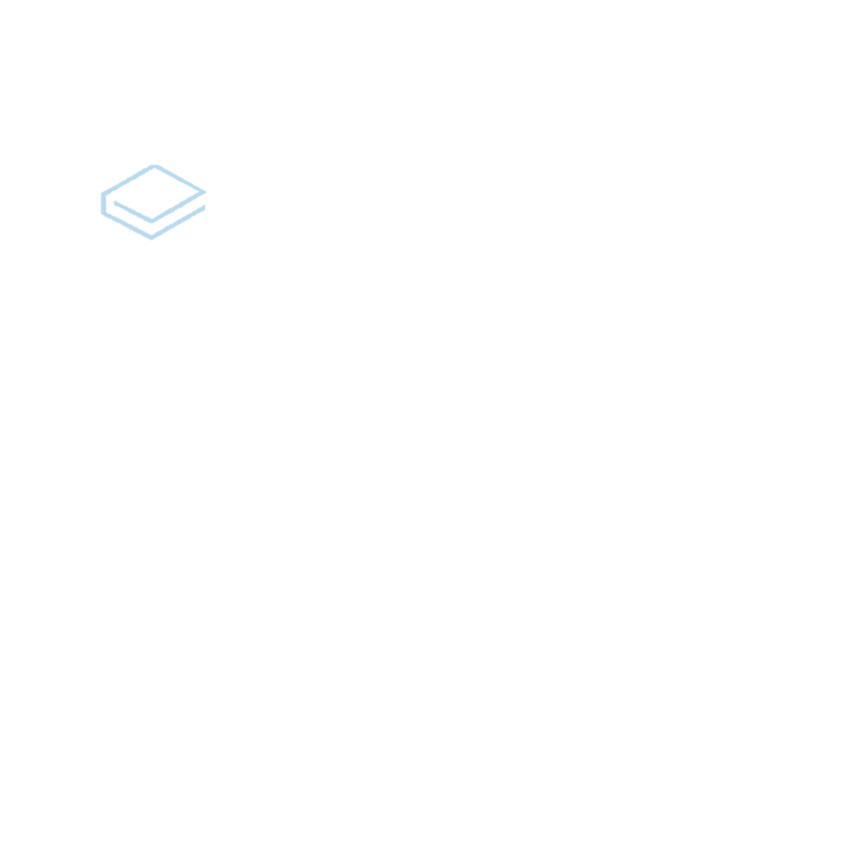 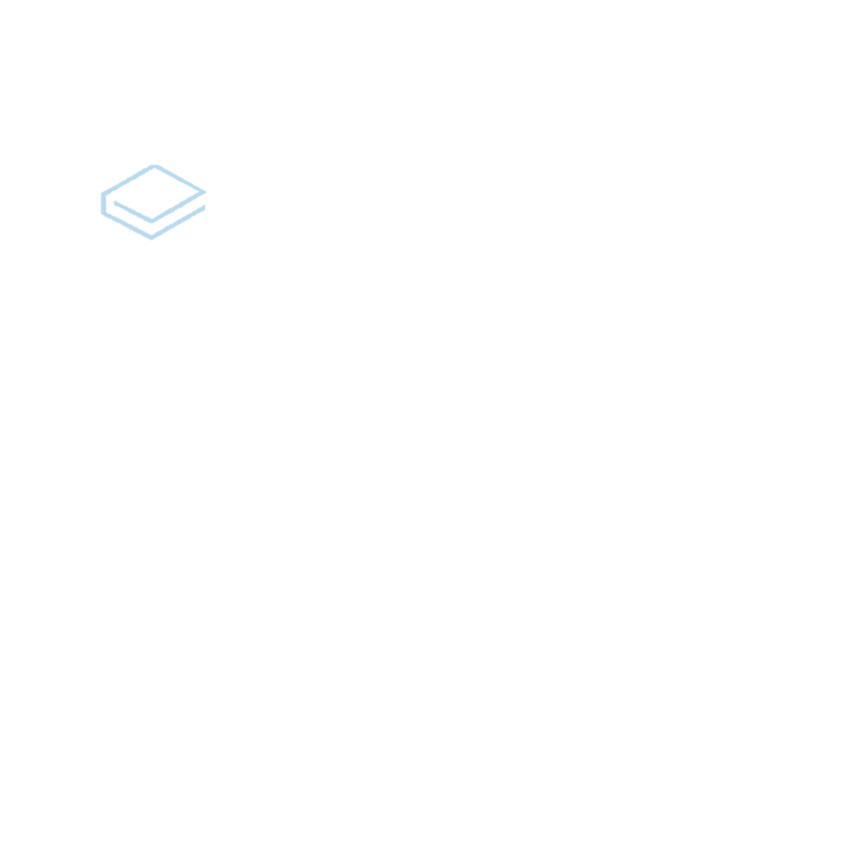 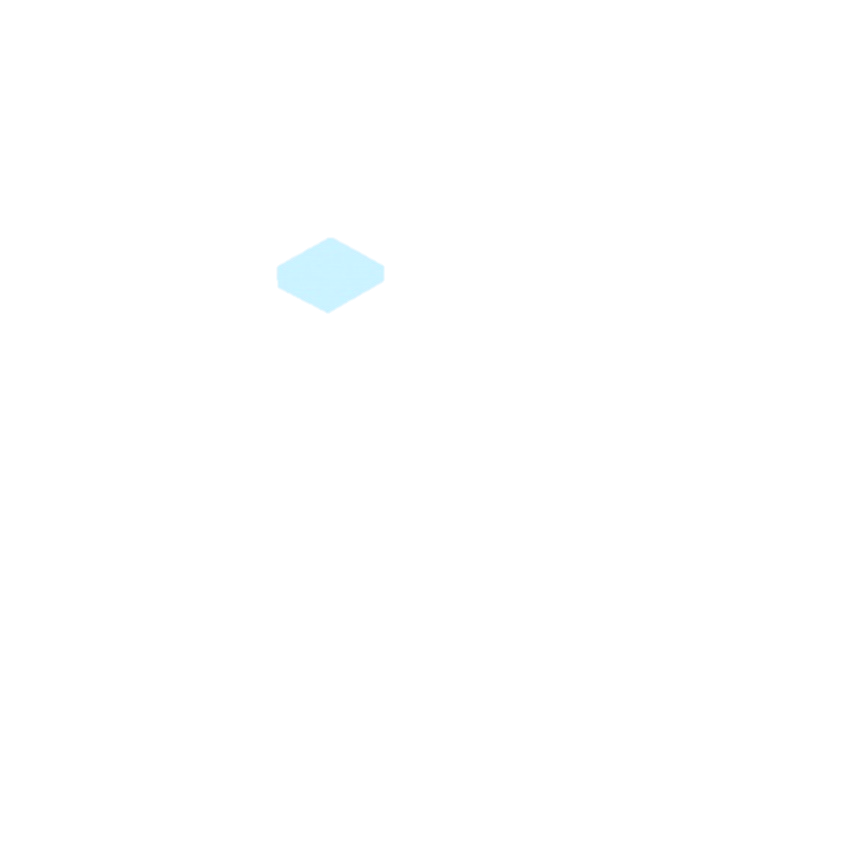 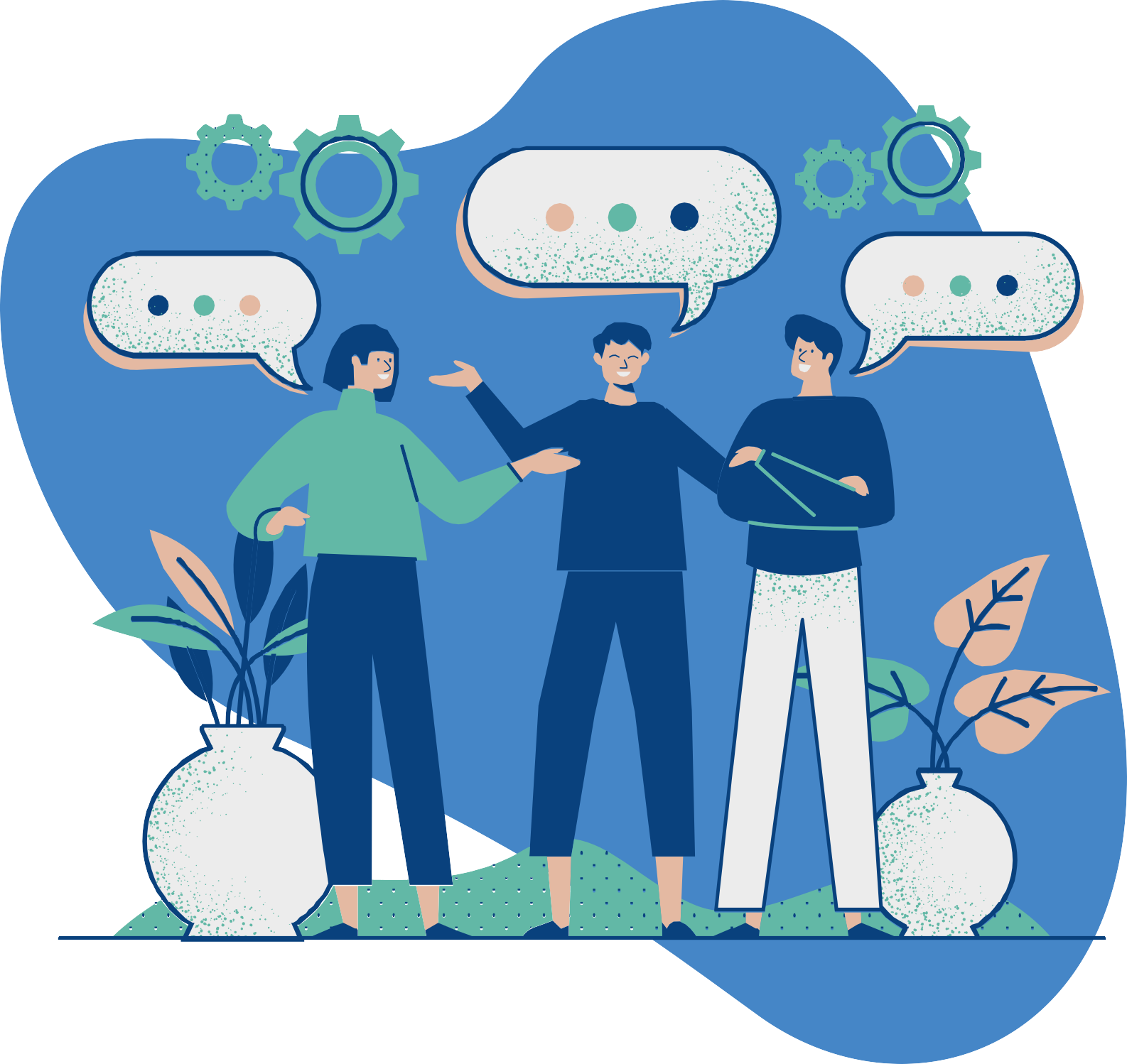 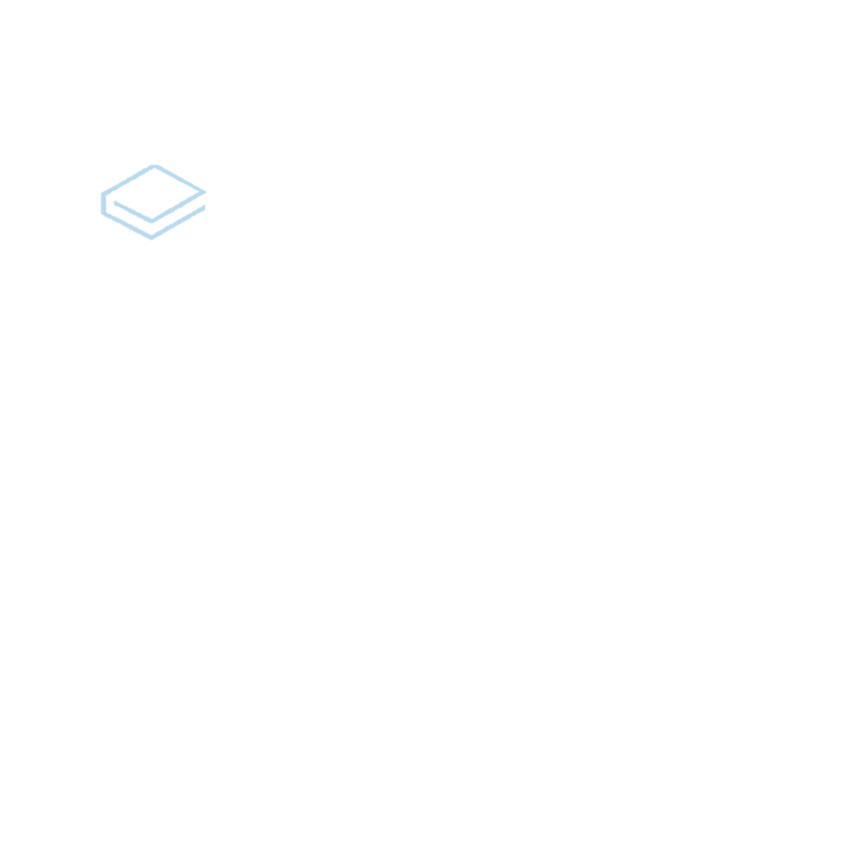 Методическое  сопровождение
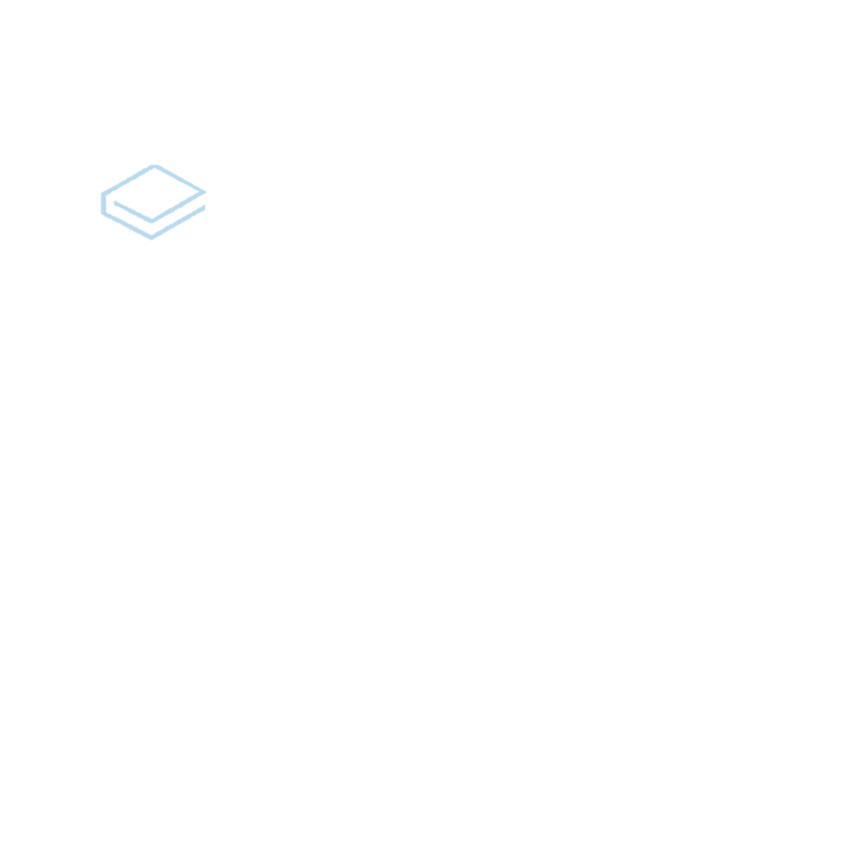 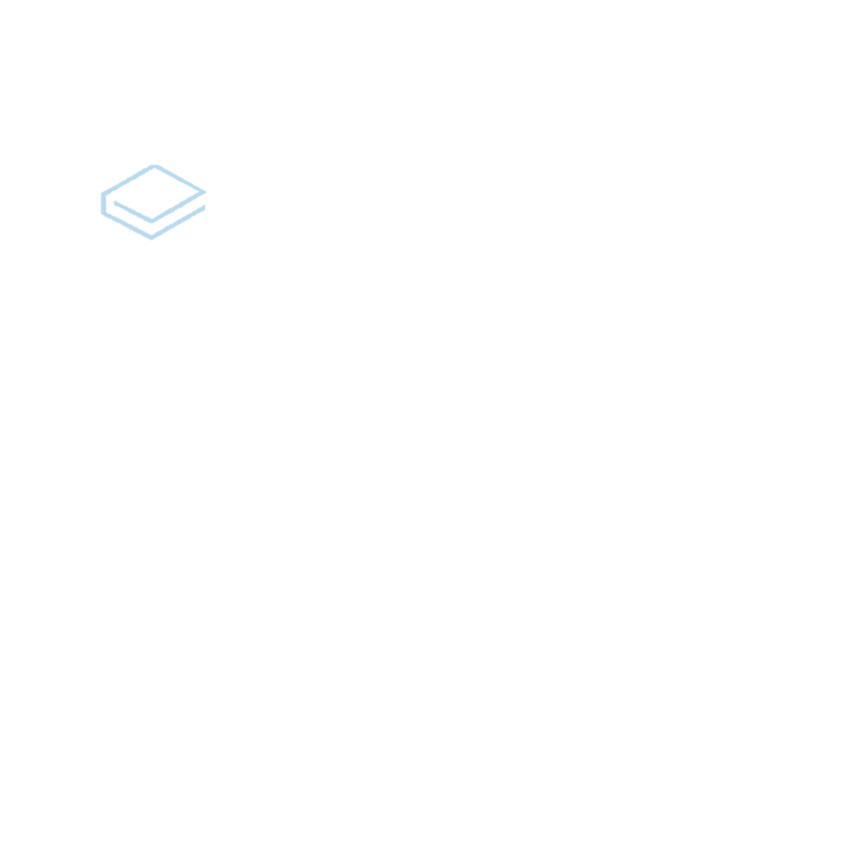 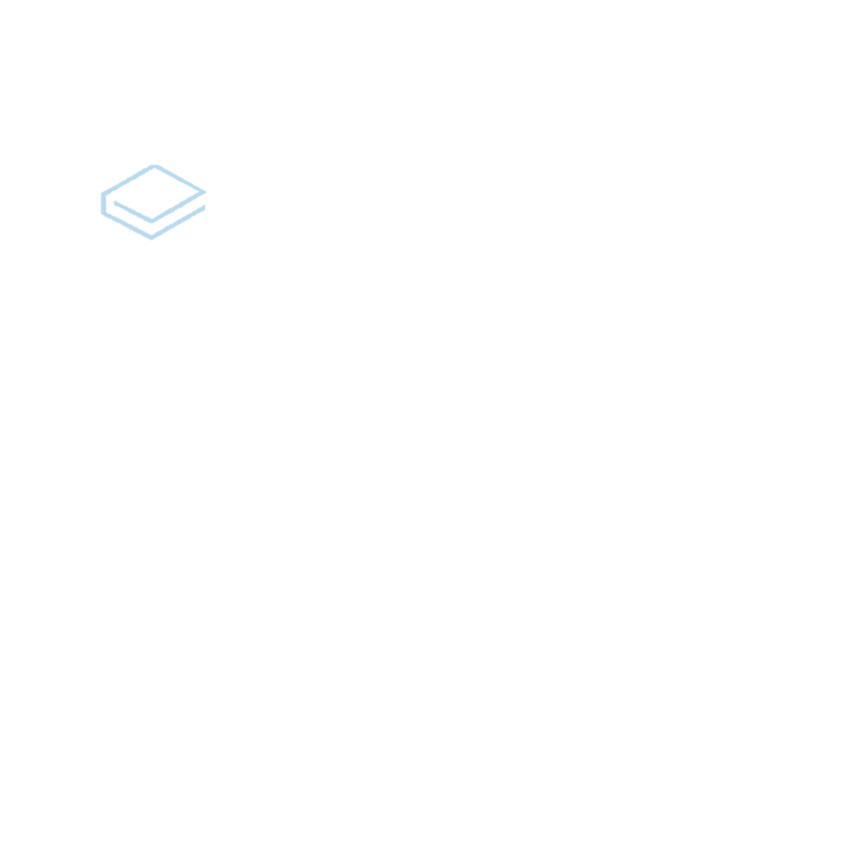 На официальном сайте Управления образованием Междуреченска в разделе «Противодействие коррупции» существует подраздел «Методические материалы». 
В указанном подразделе размещены типовые формы тех документов, которые рекомендованы к принятию в муниципальных учреждениях.
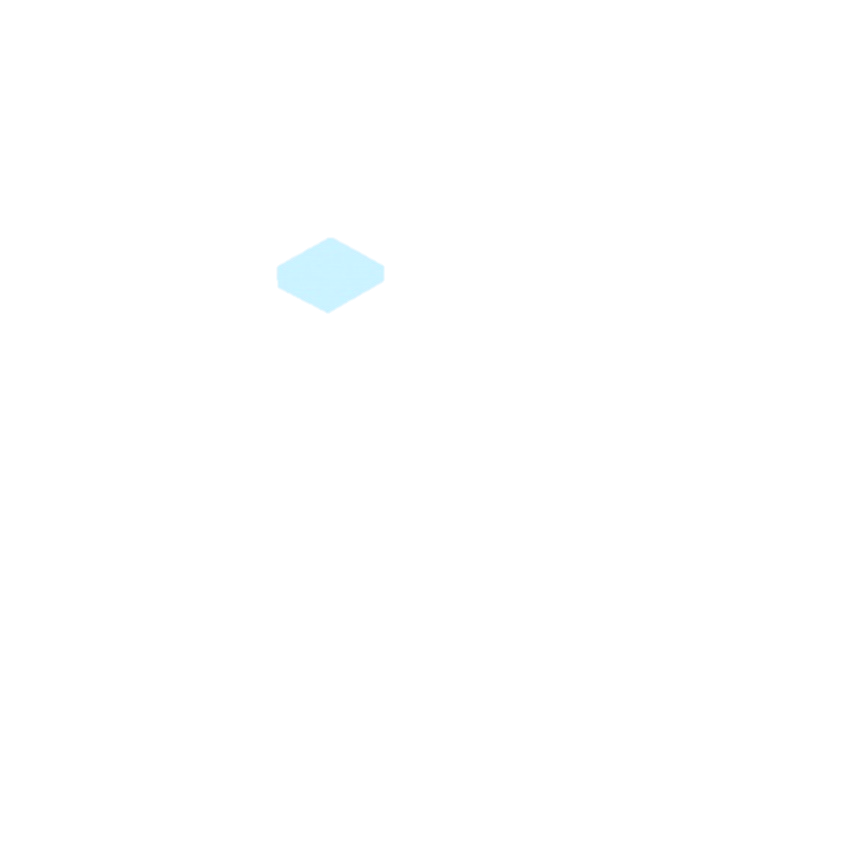 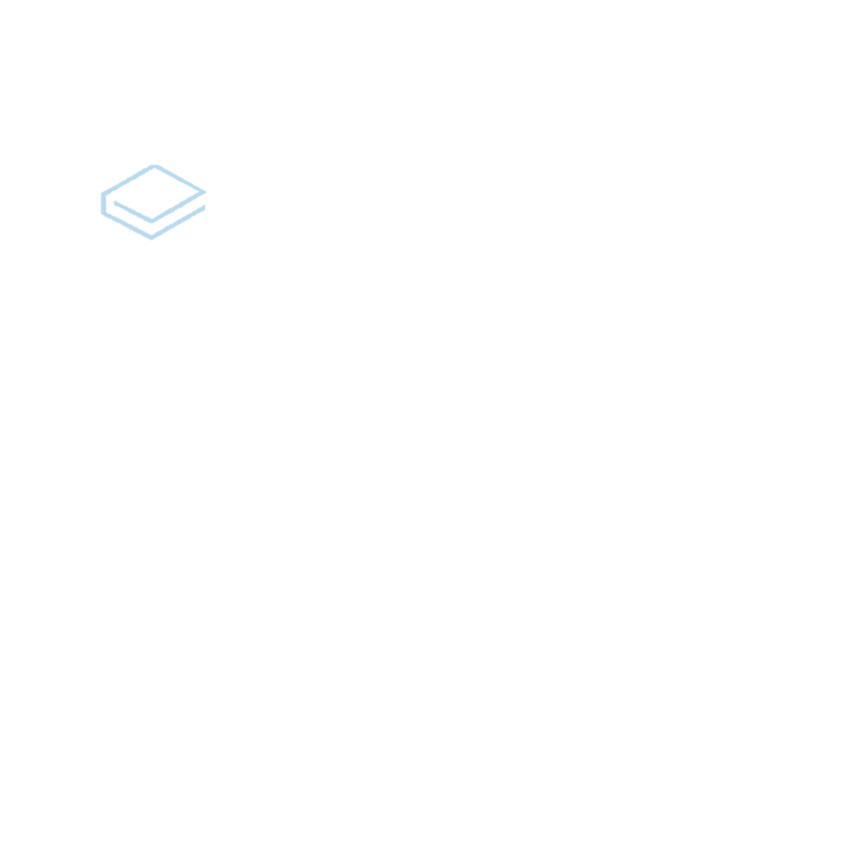 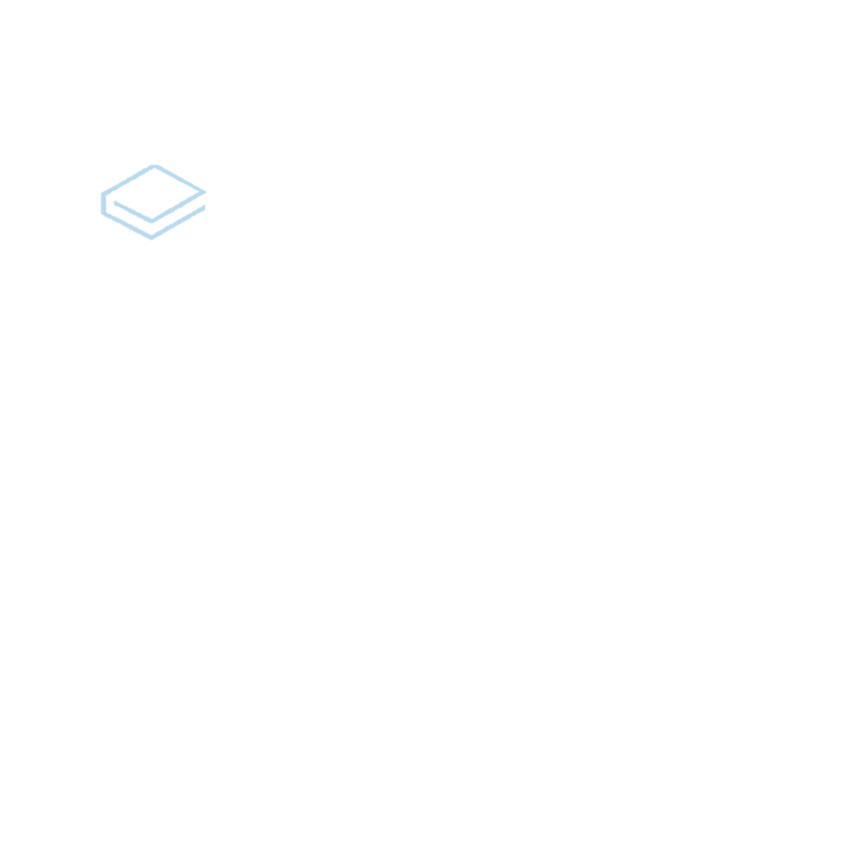 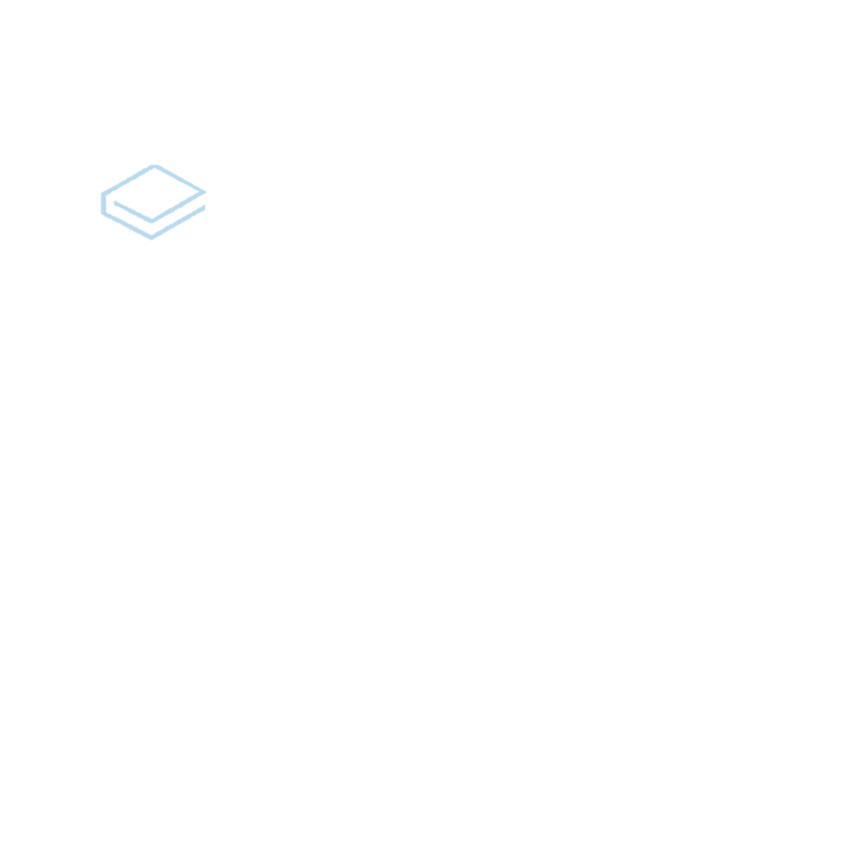 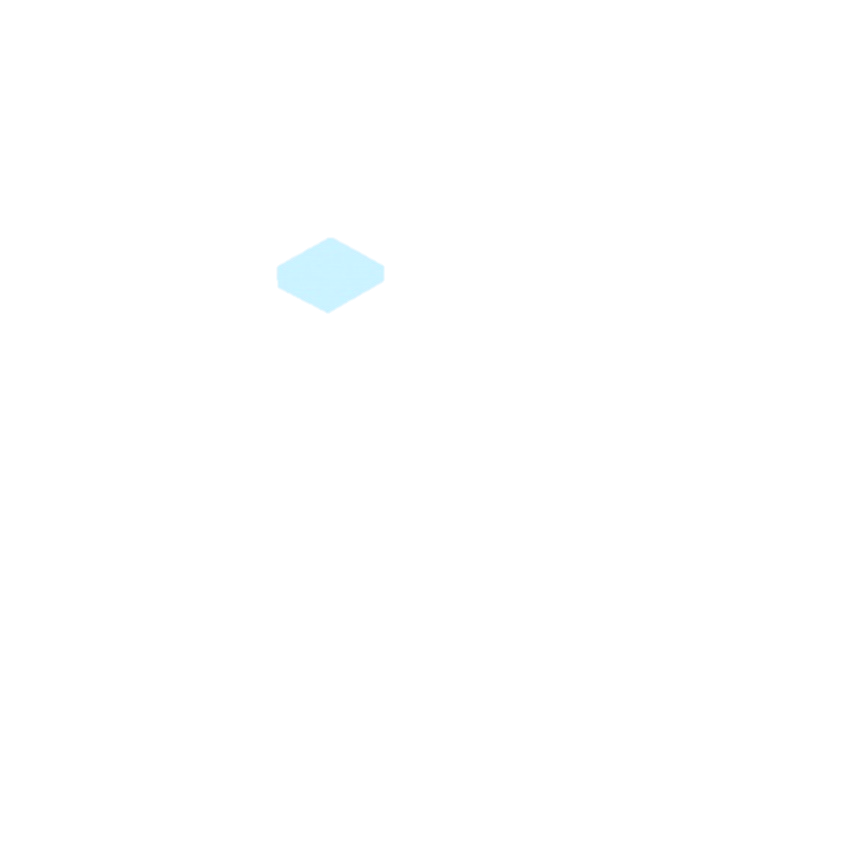 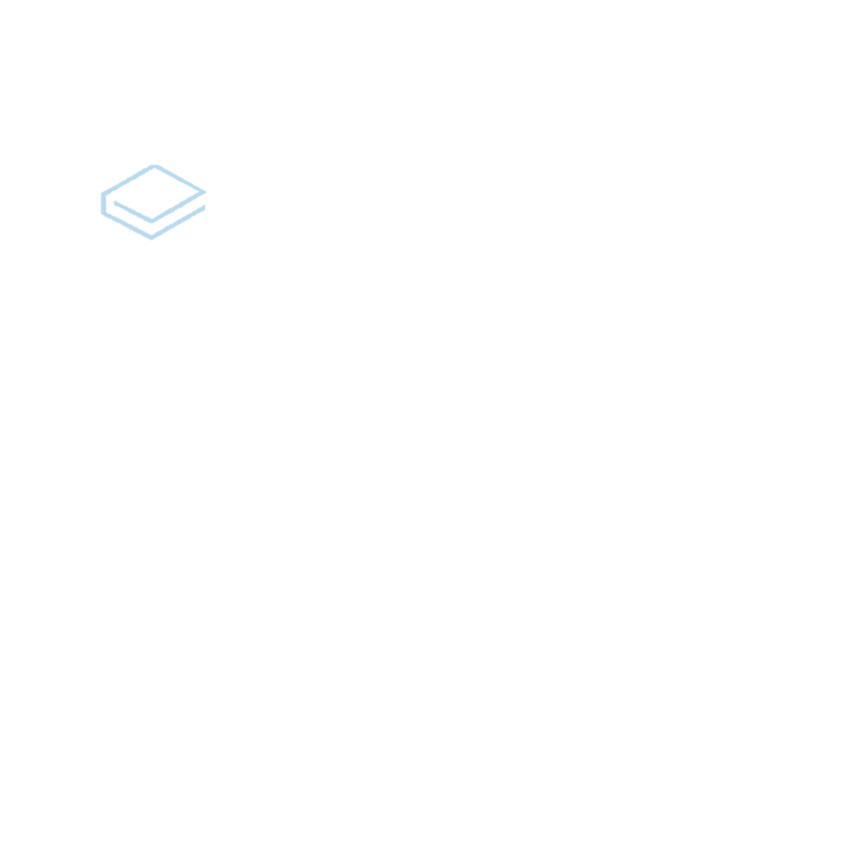 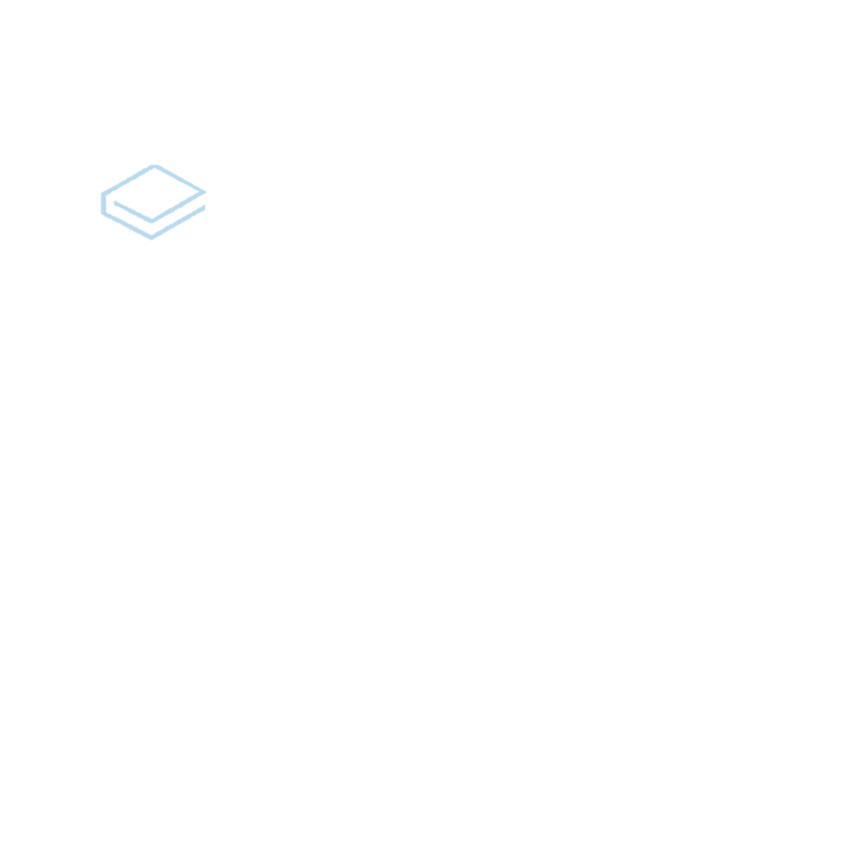 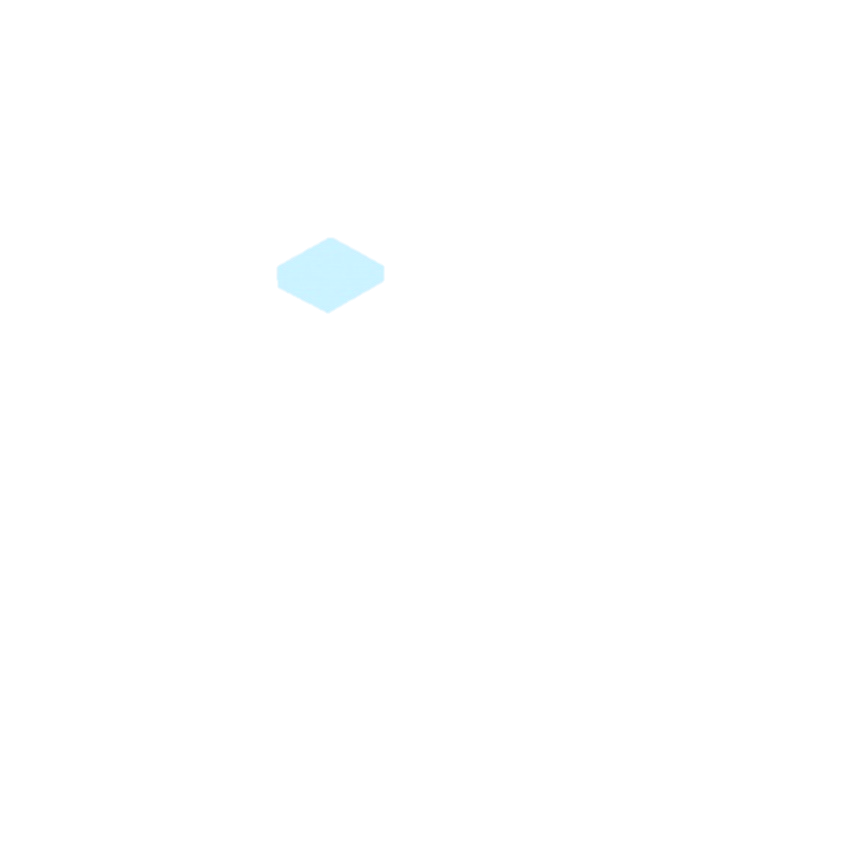 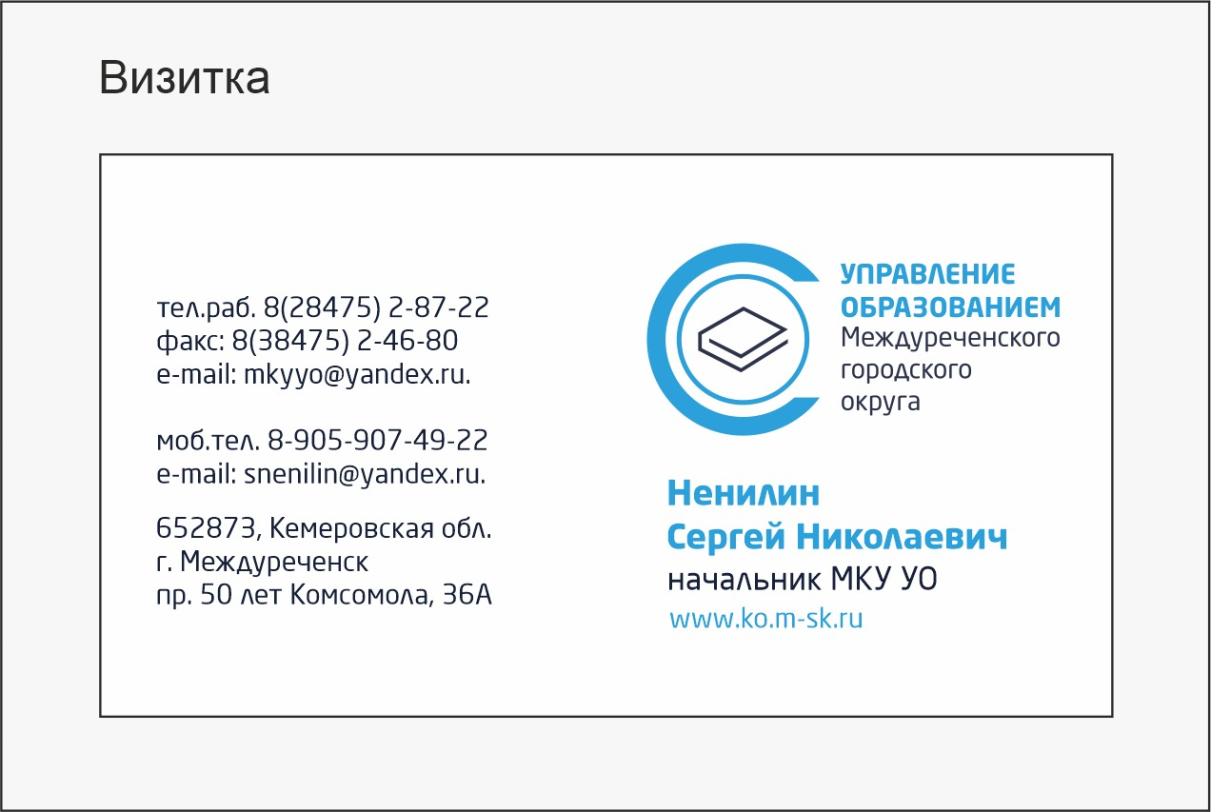 Алгоритм действий:
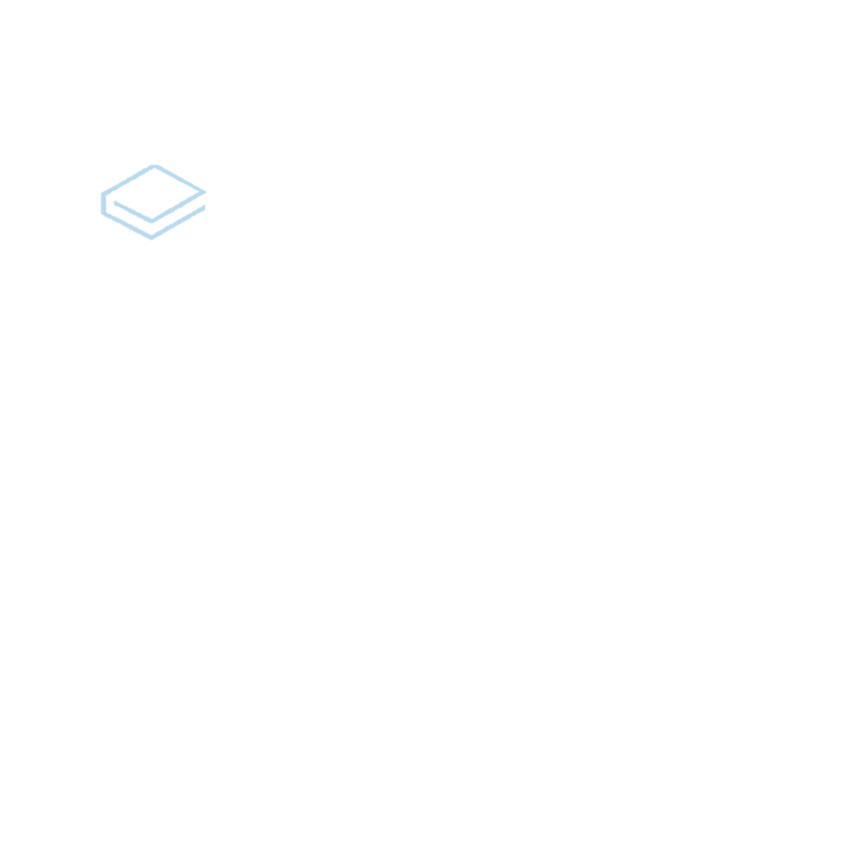 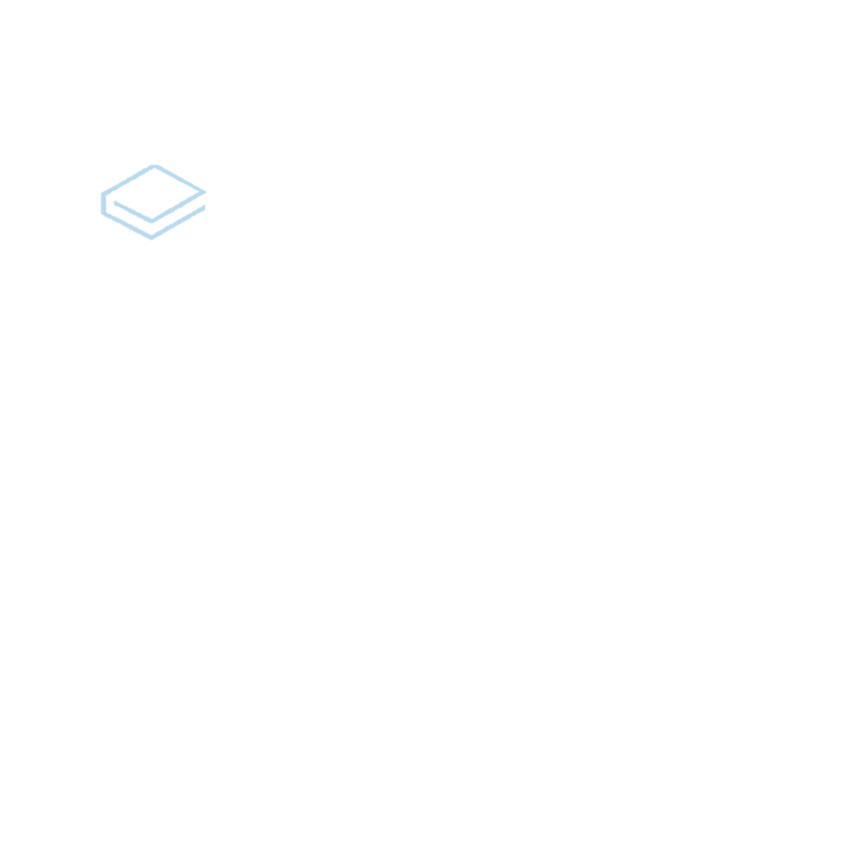 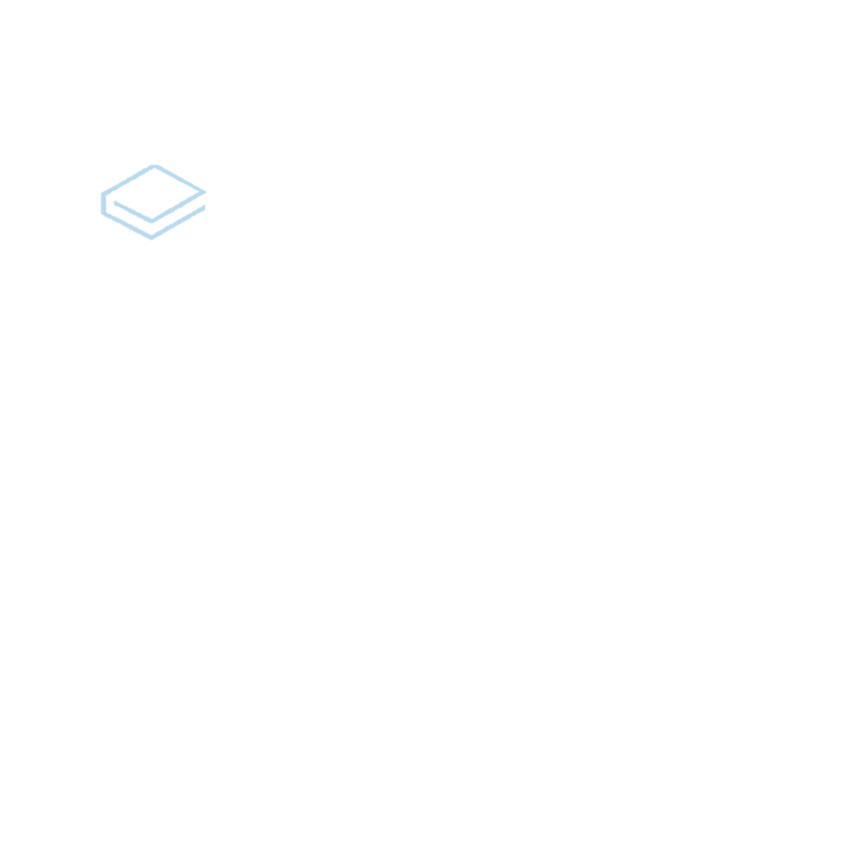 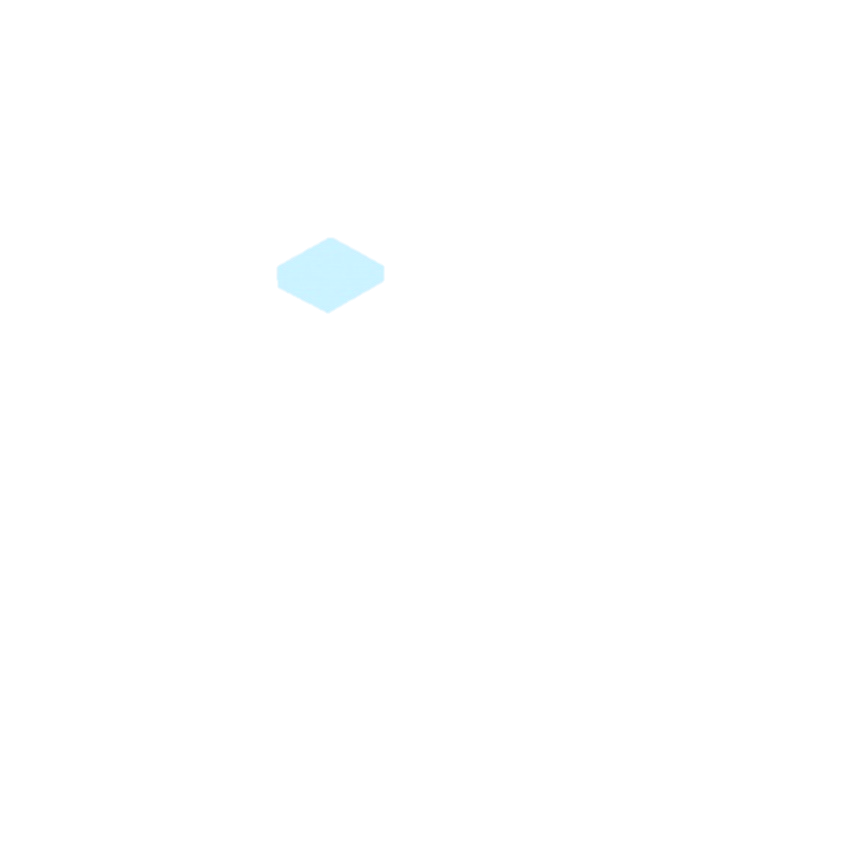 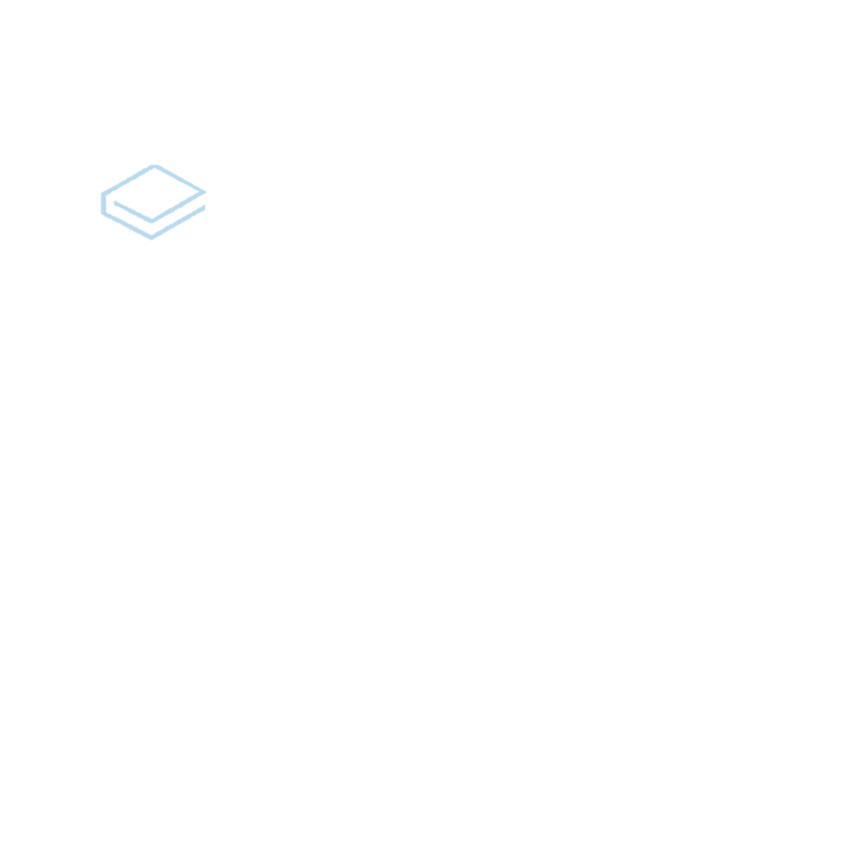 Шаг 1
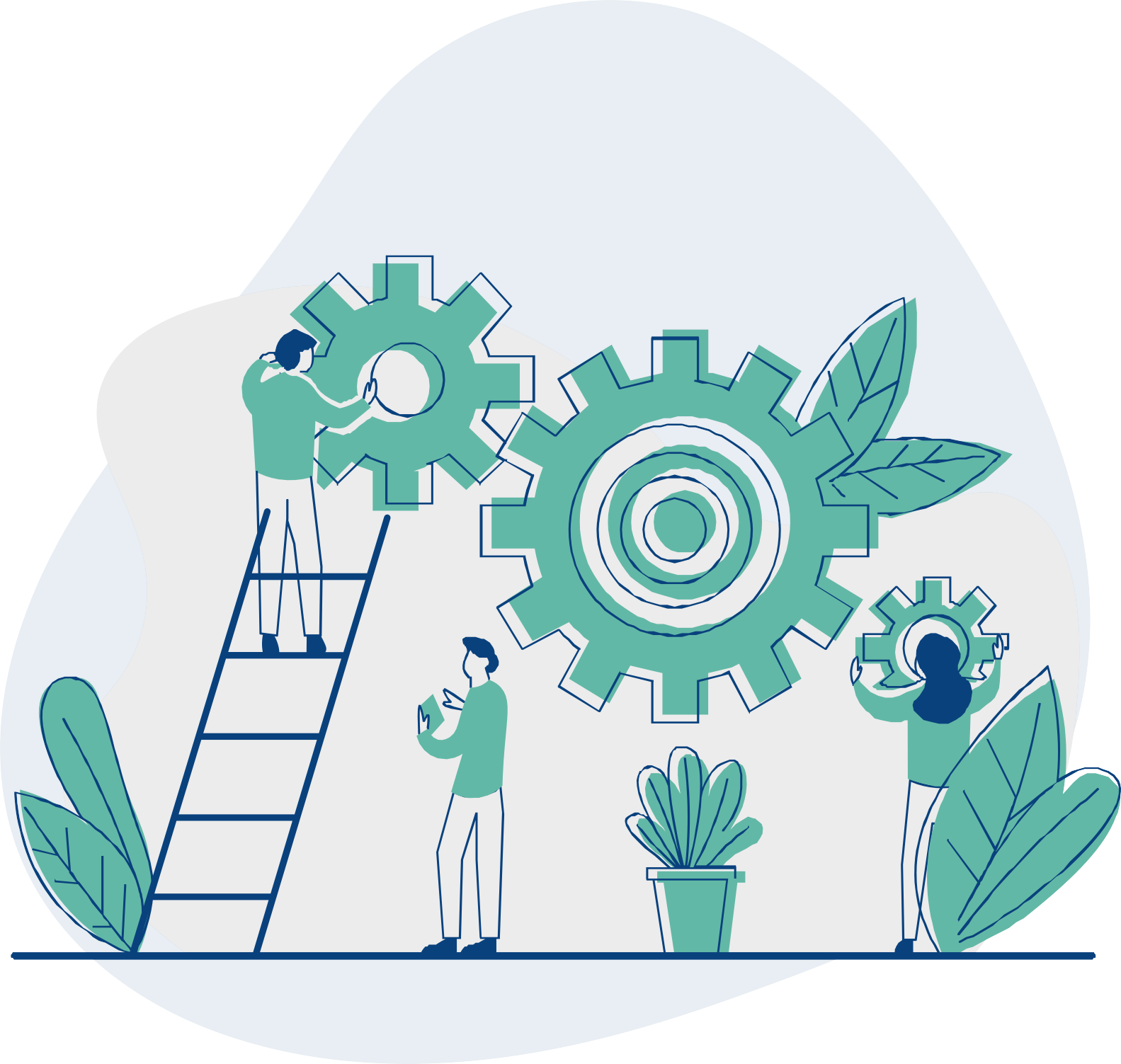 Назначить должностное лицо, ответственное за противодействие коррупции в учреждении   

Шаг 2
Организовать обучение ответственного должностного лица по антикоррупционной тематике

Шаг 3
Внести в должностные инструкции и (или) в трудовые договоры всех работников учреждения «антикоррупционные обязанности»
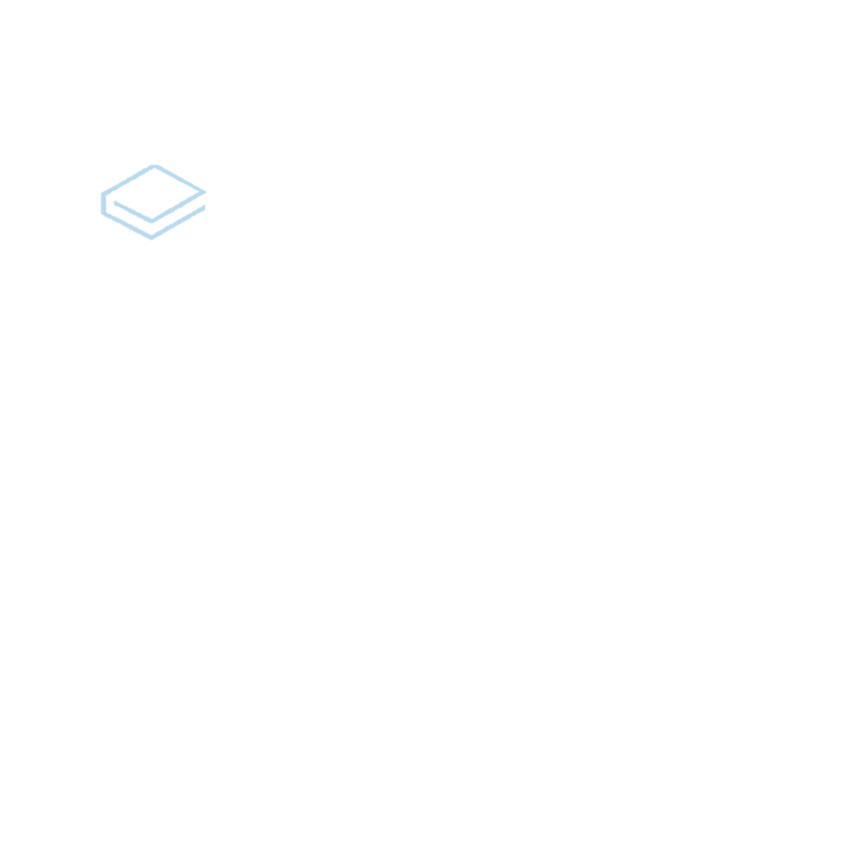 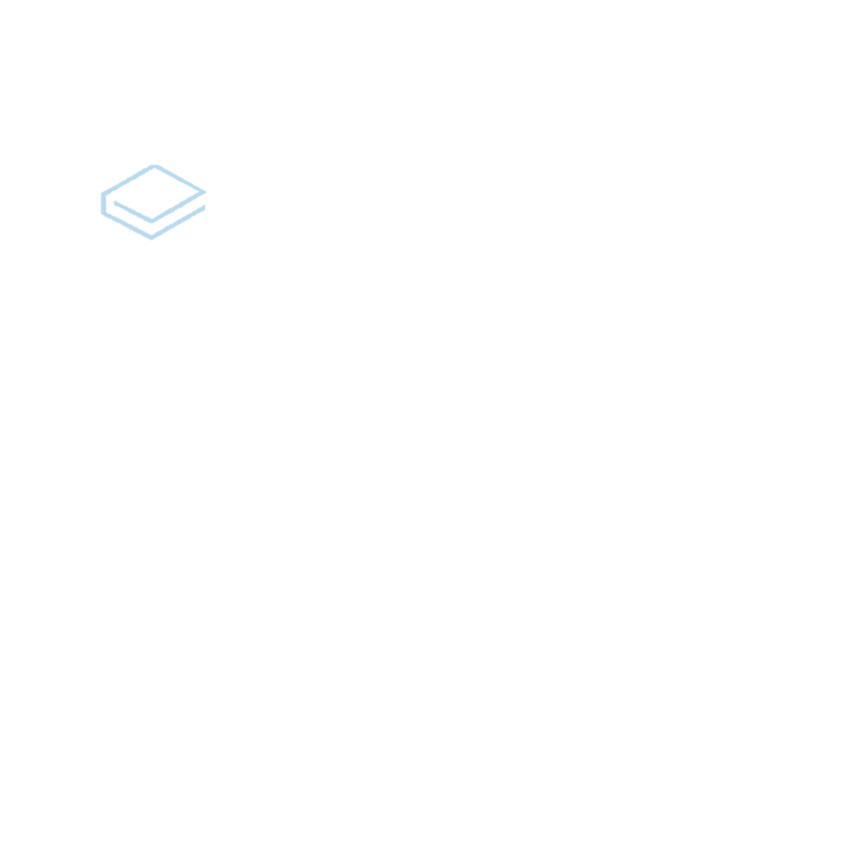 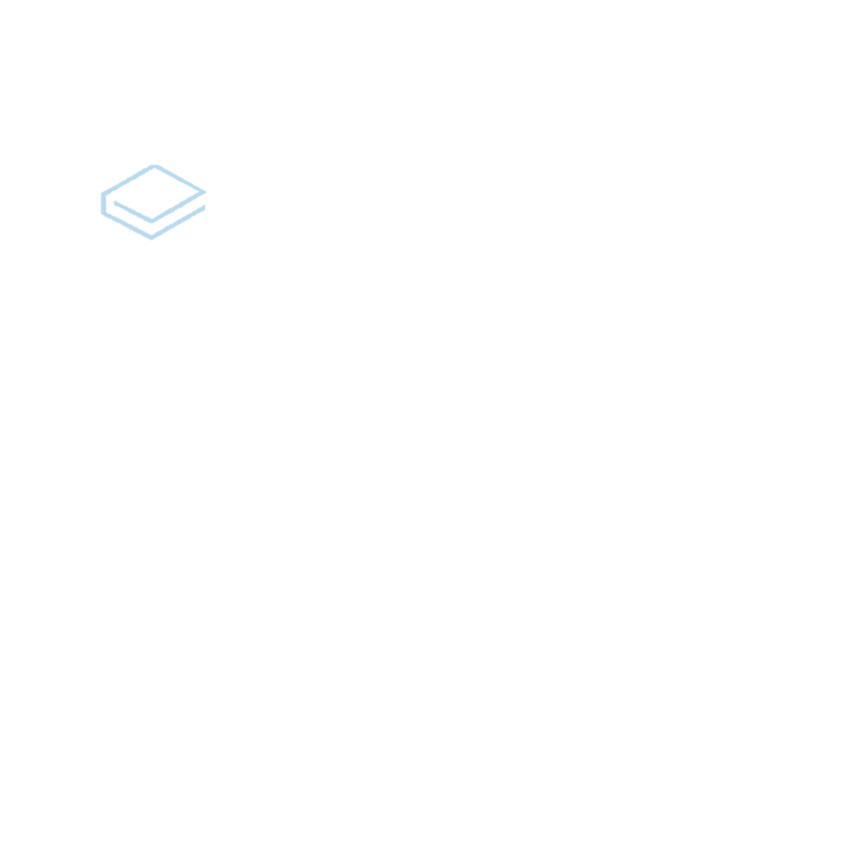 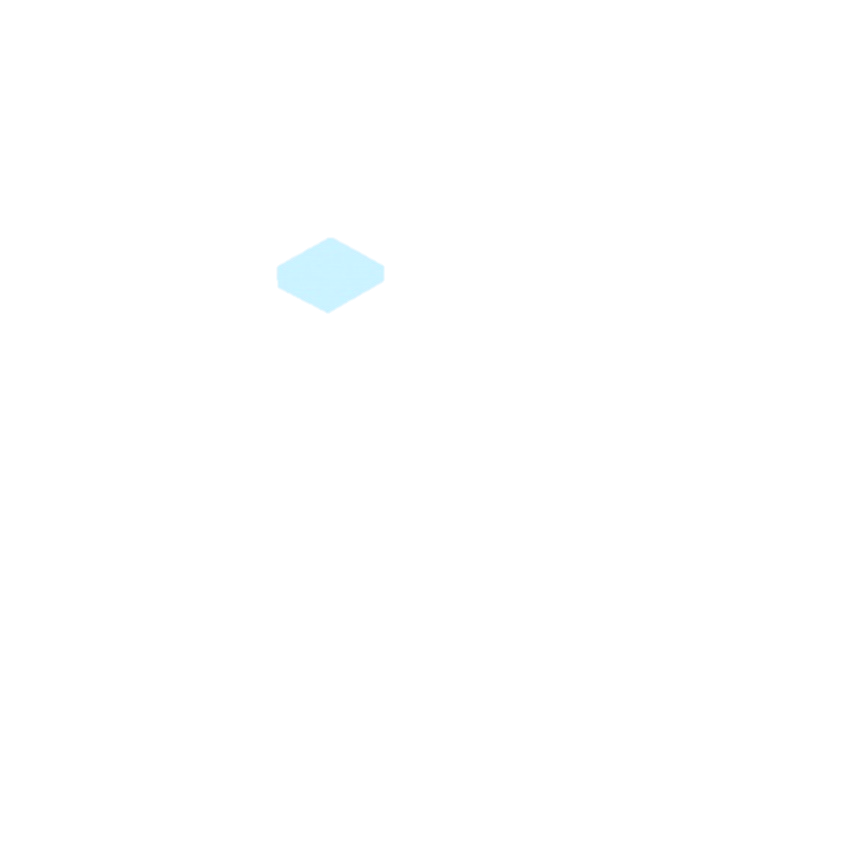 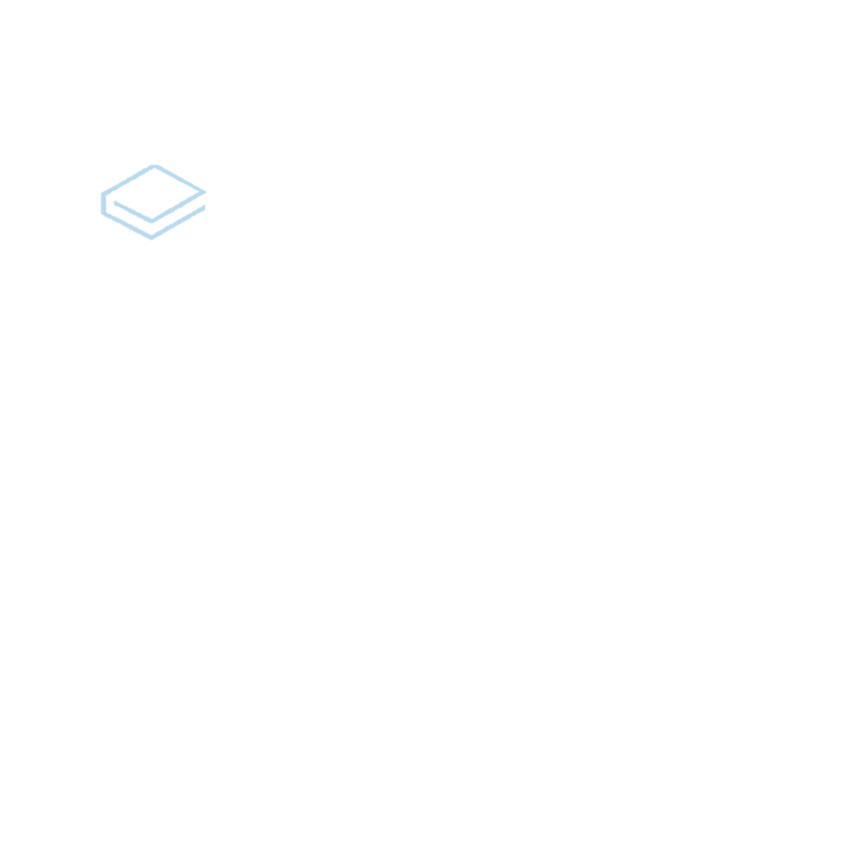 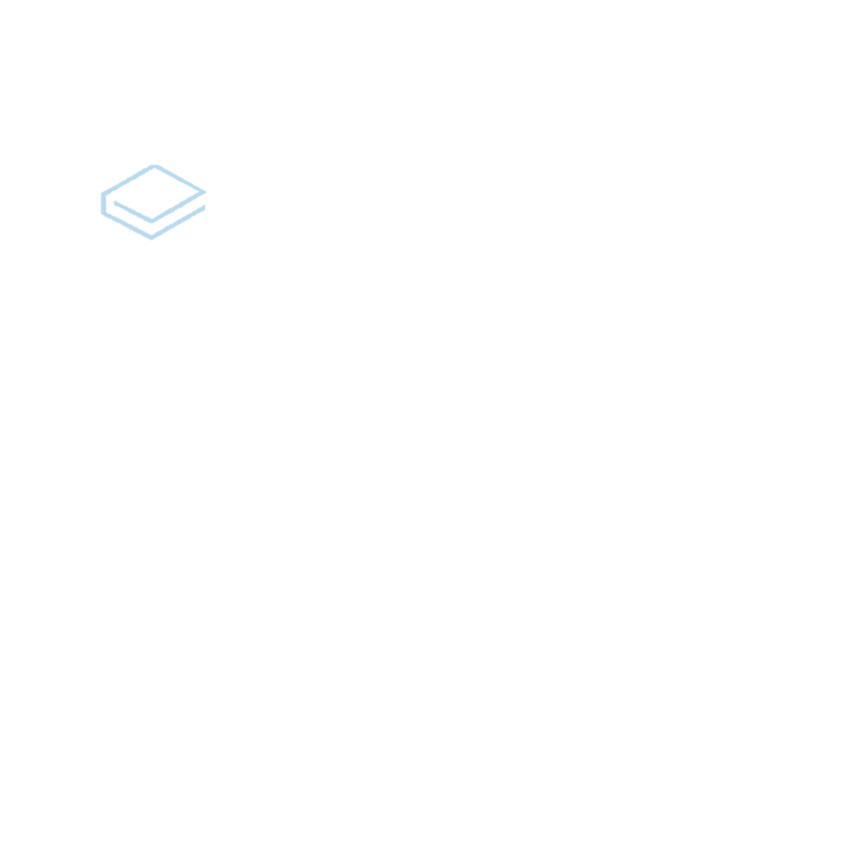 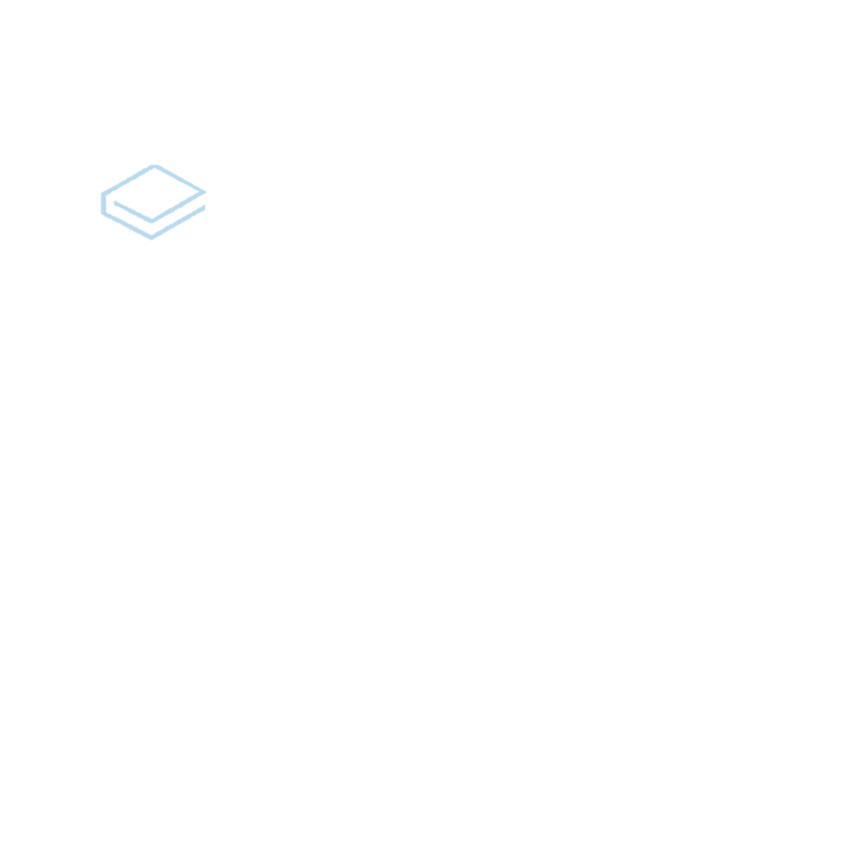 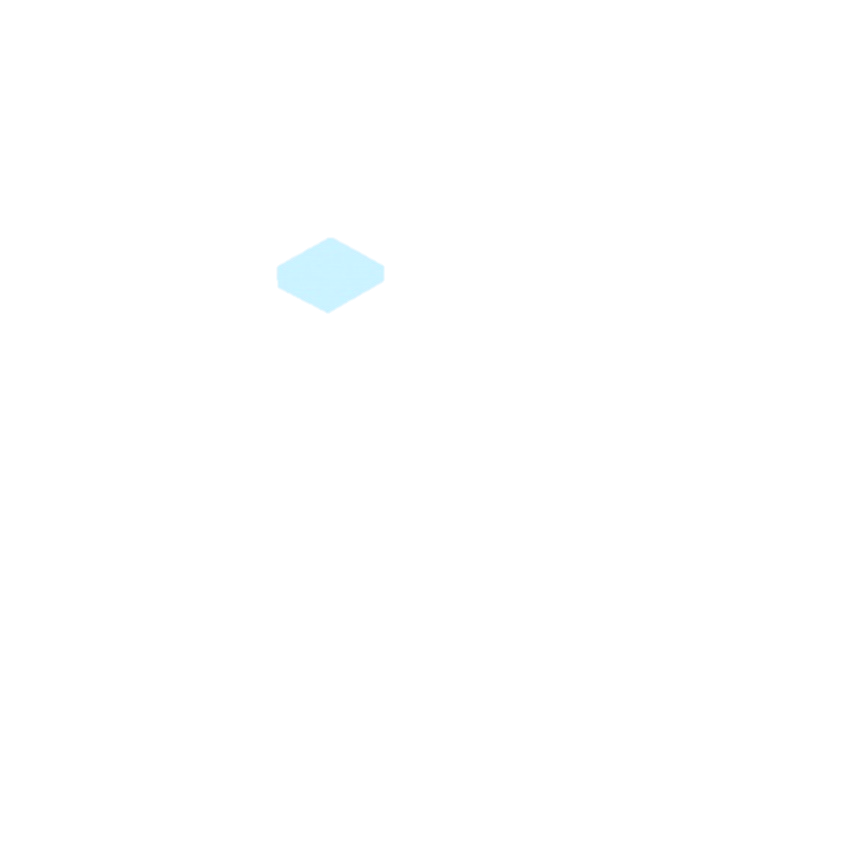 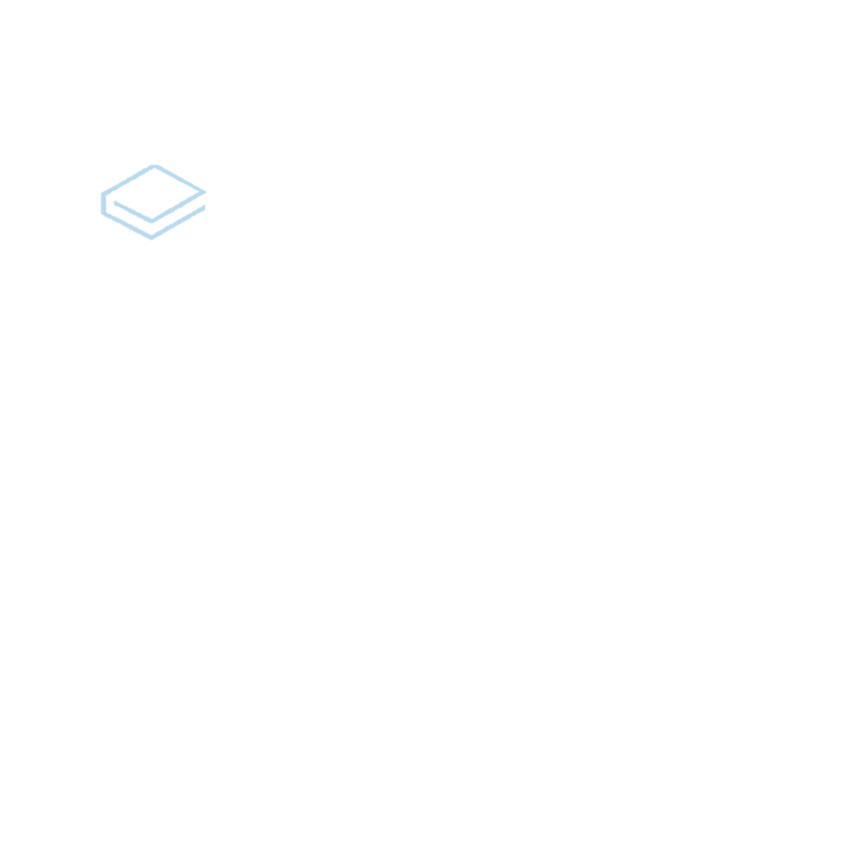 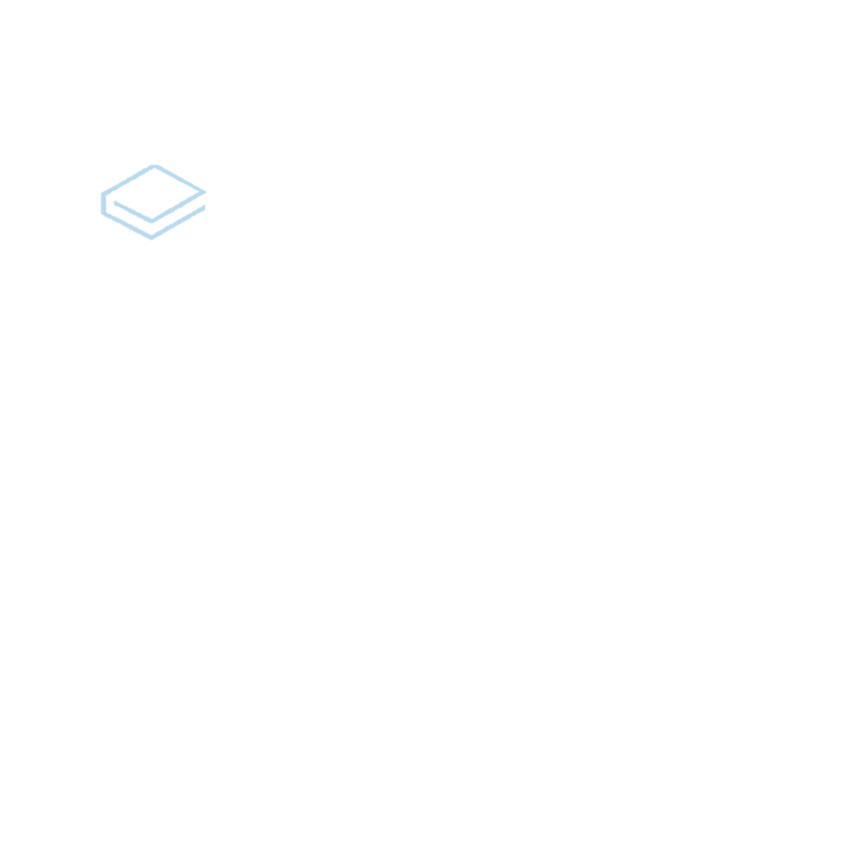 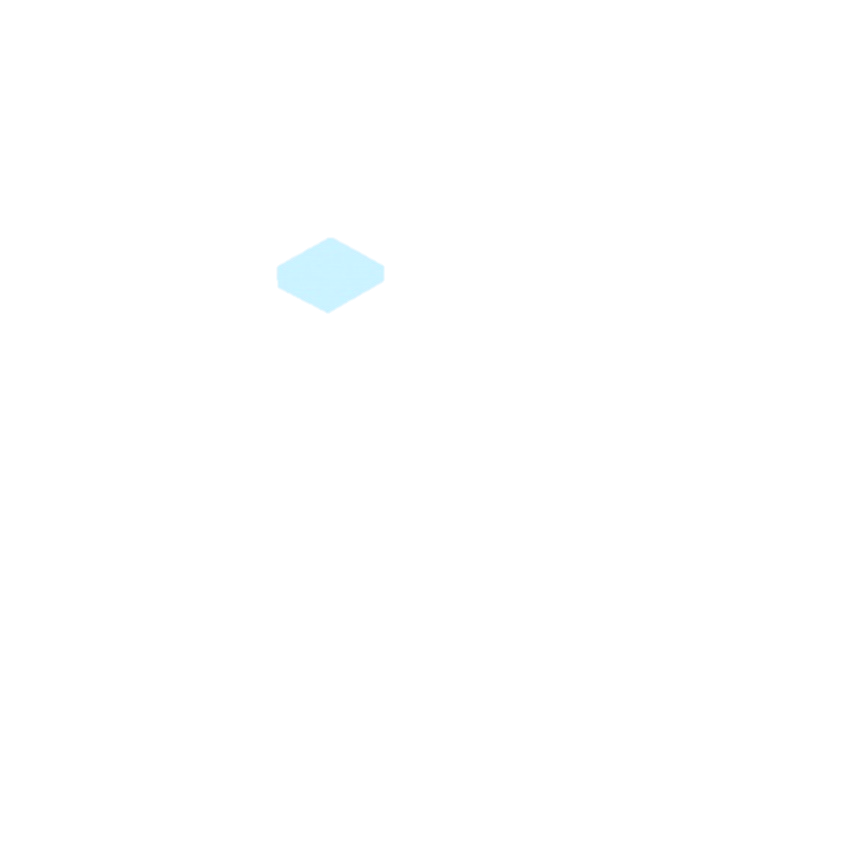 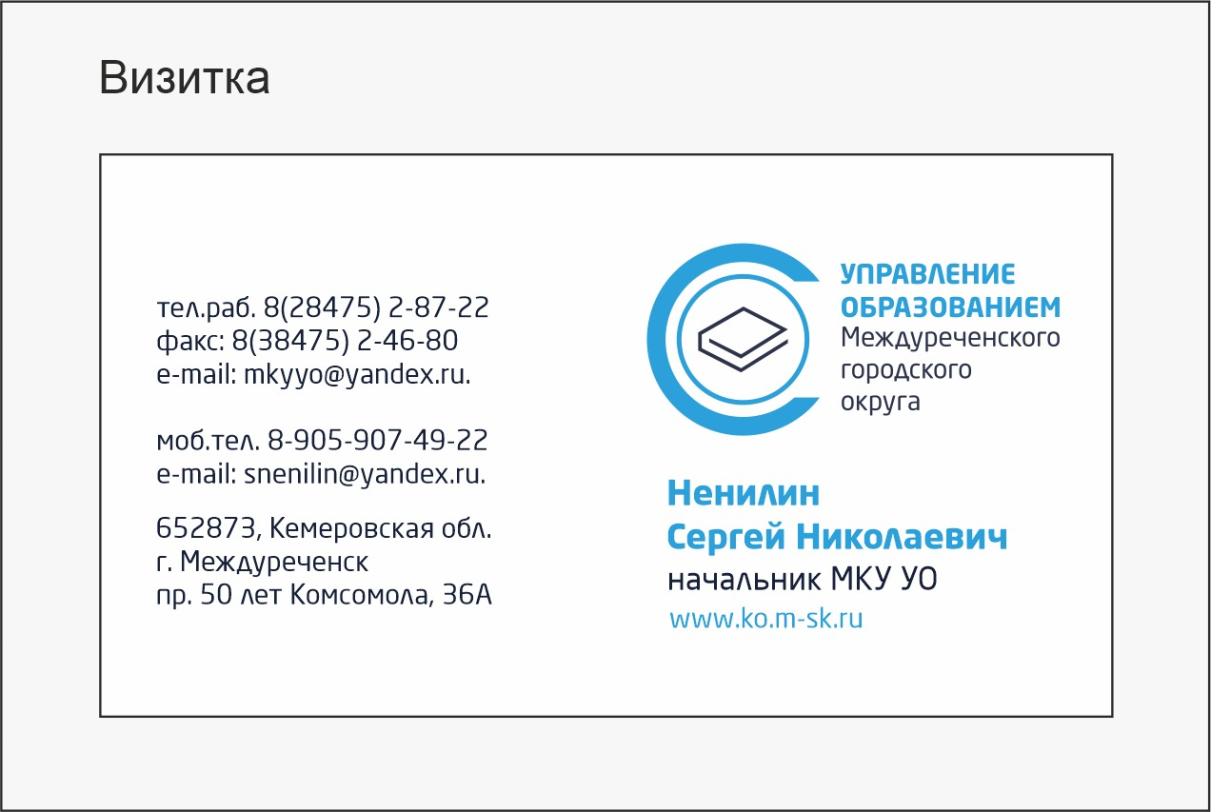 Алгоритм действий:
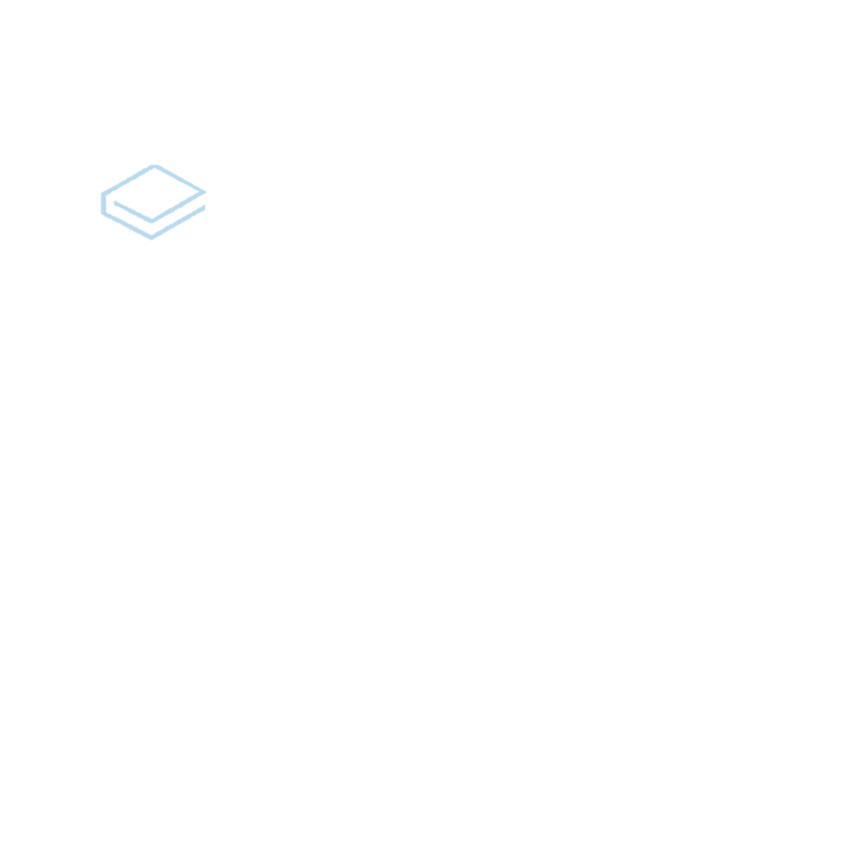 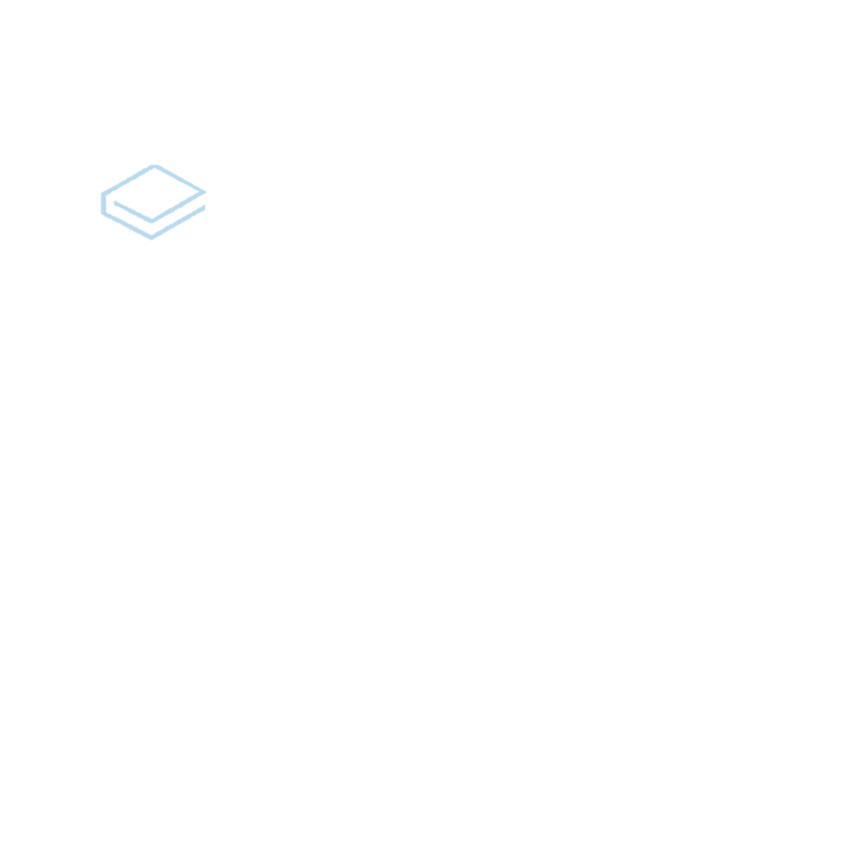 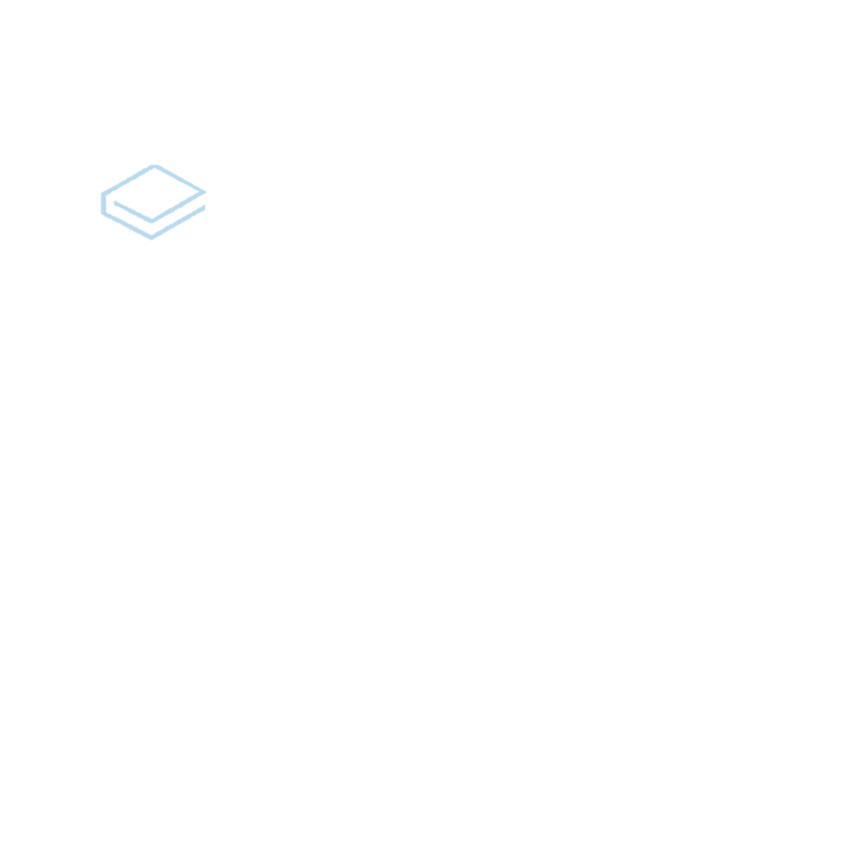 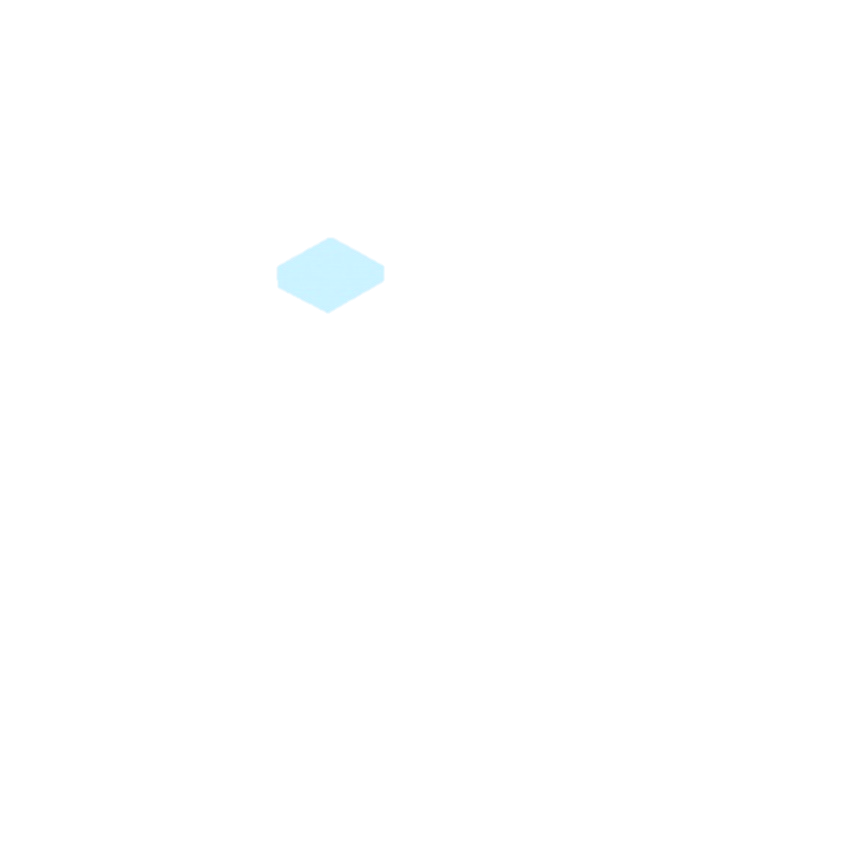 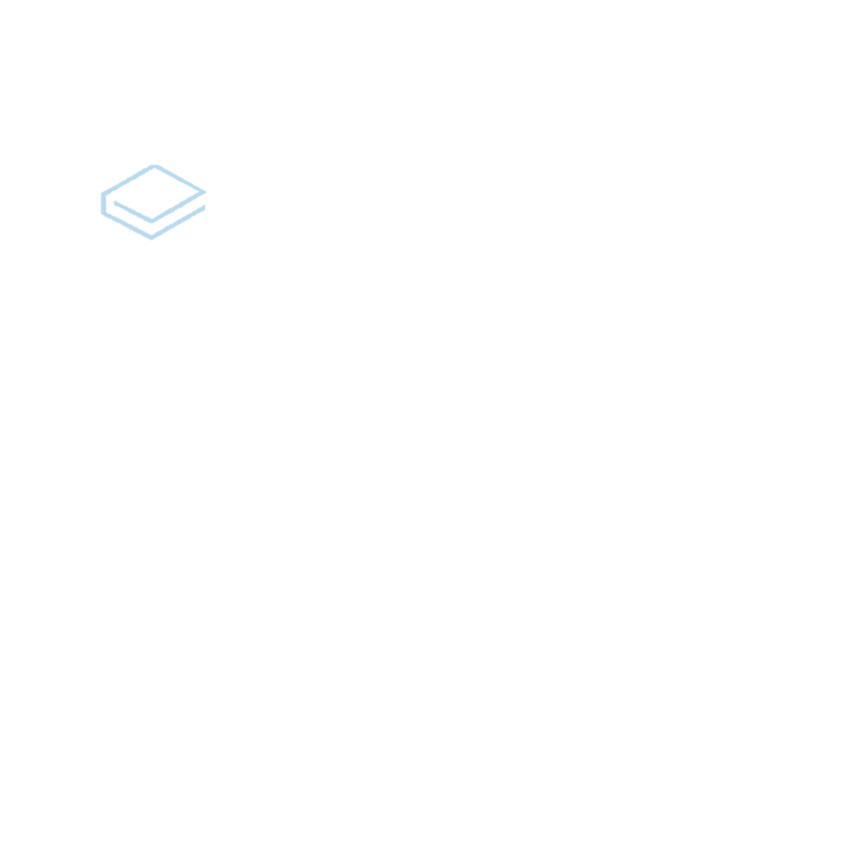 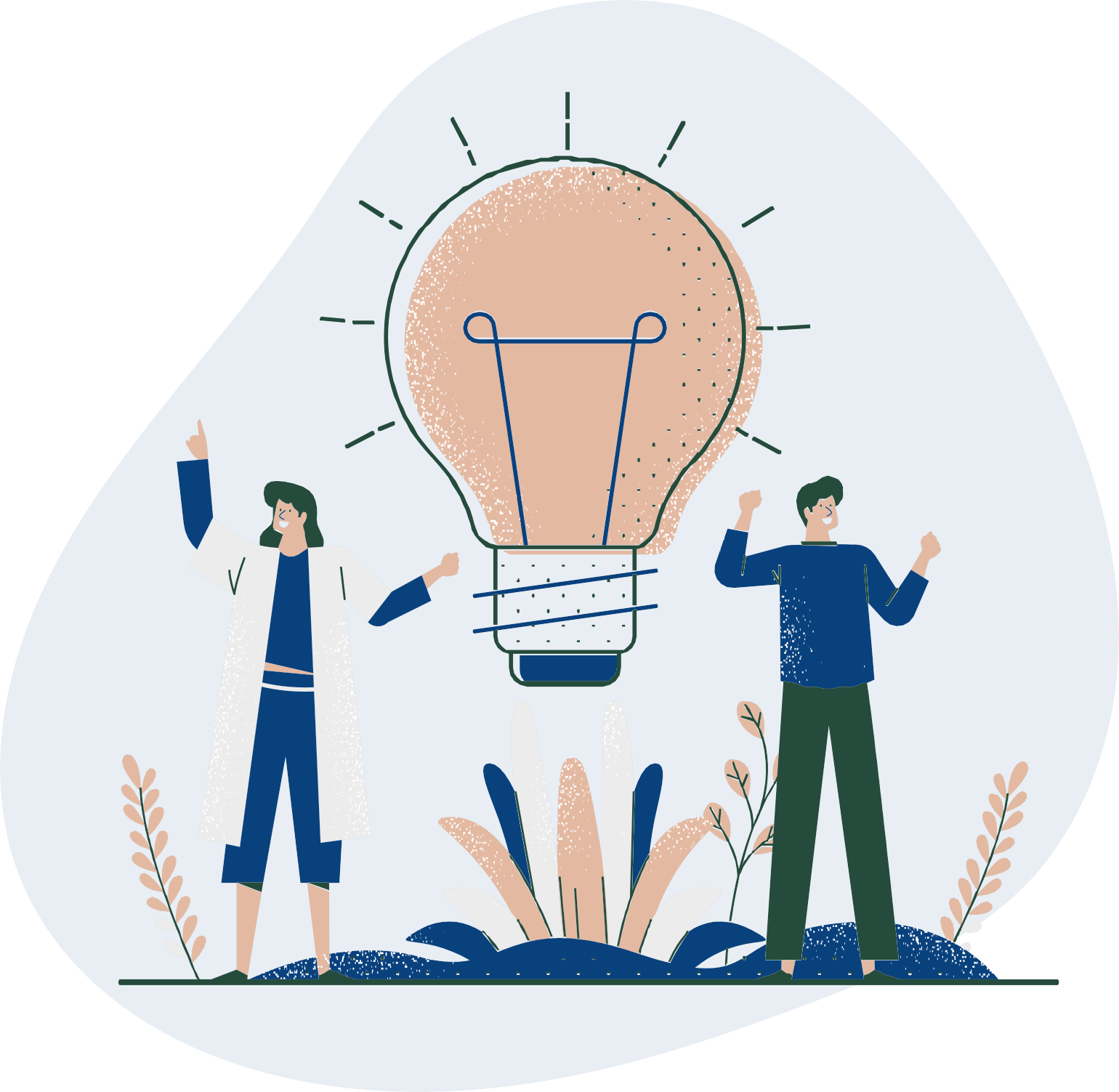 Шаг 4
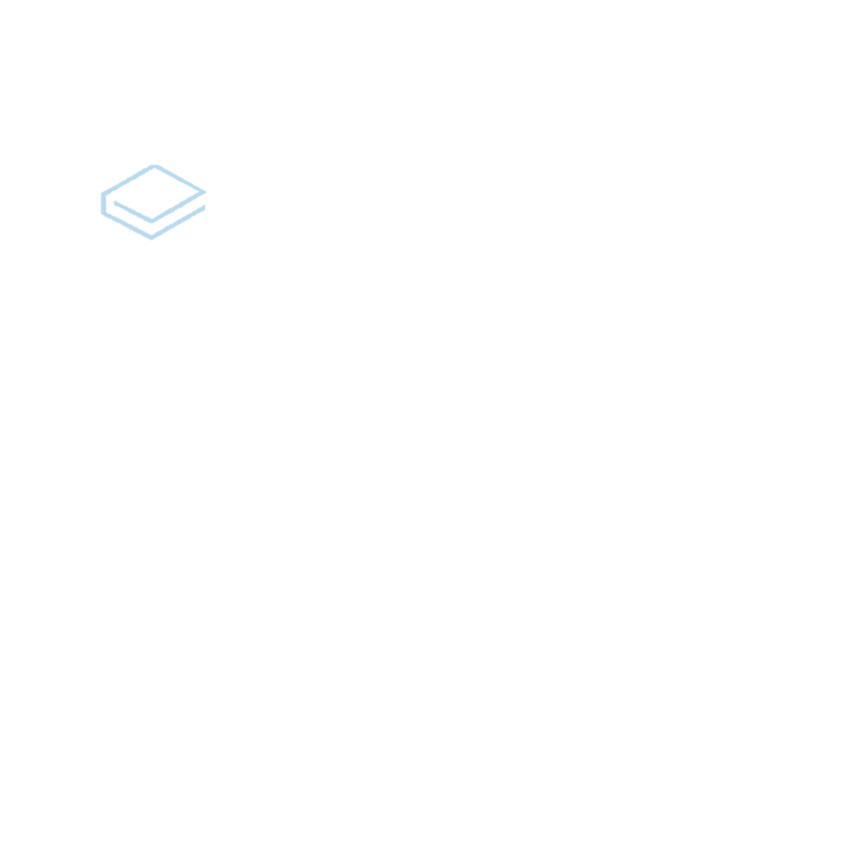 Издать в учреждении локальные правовые акты
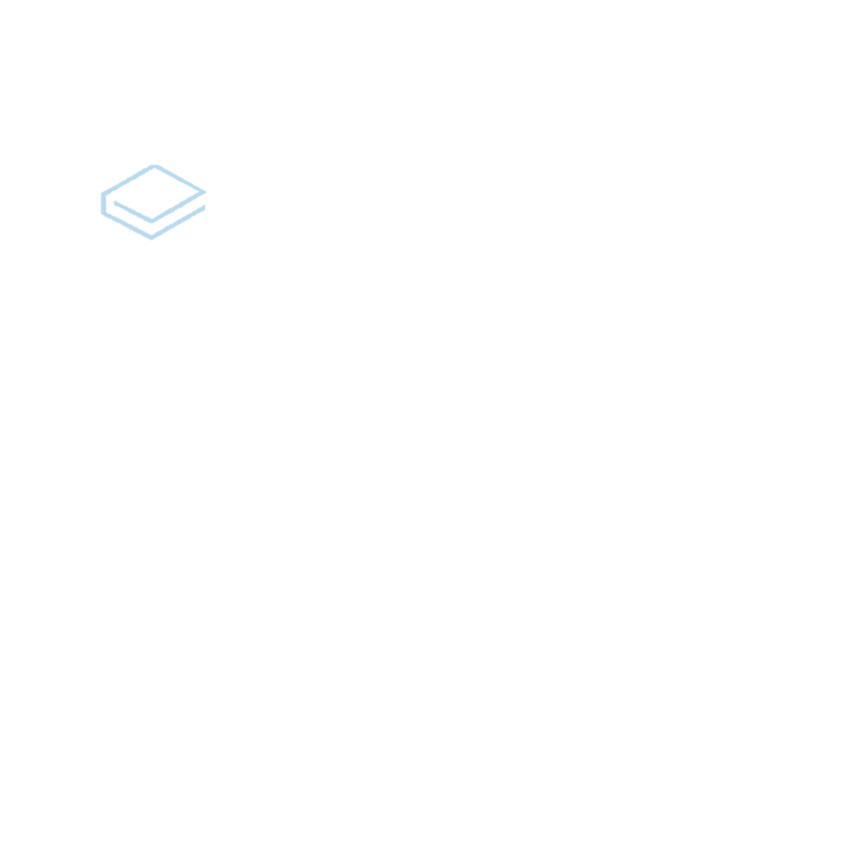 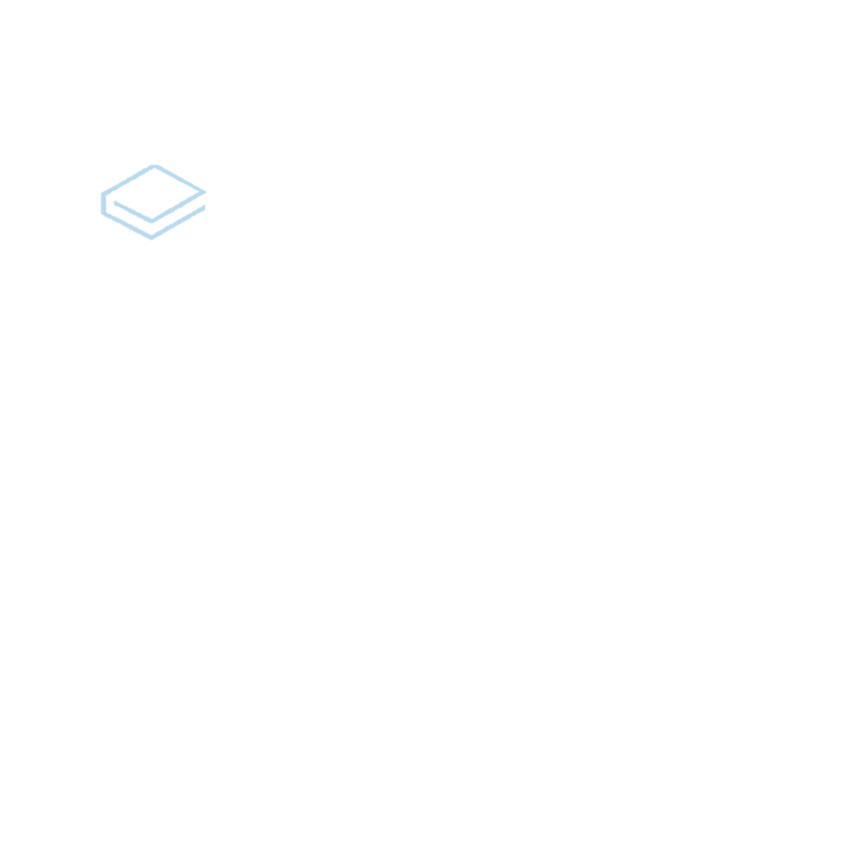 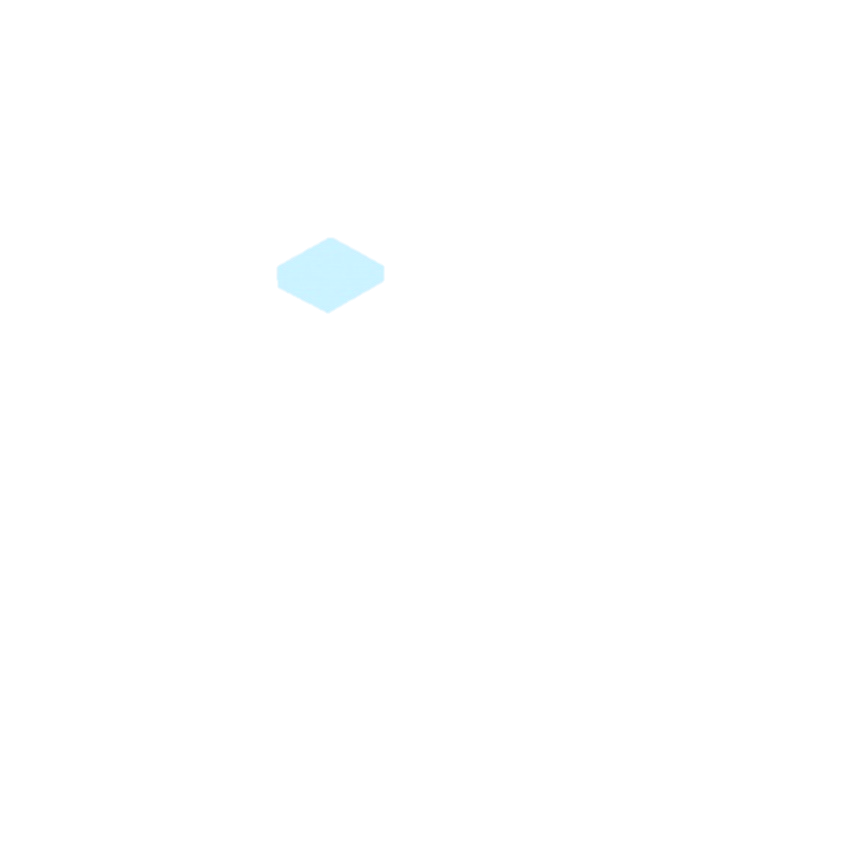 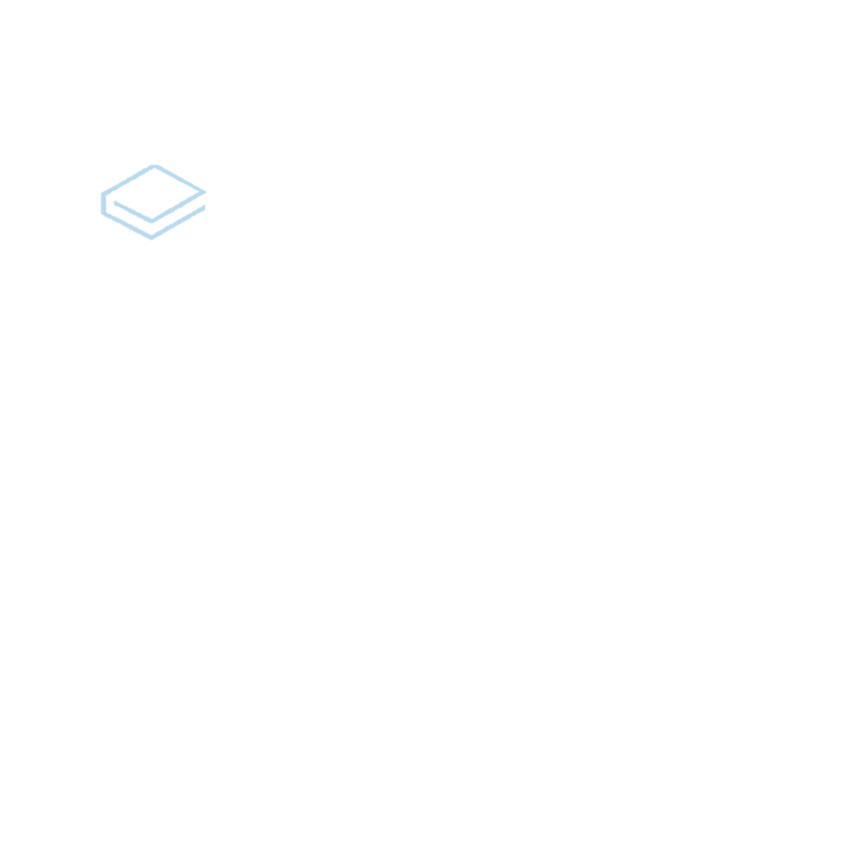 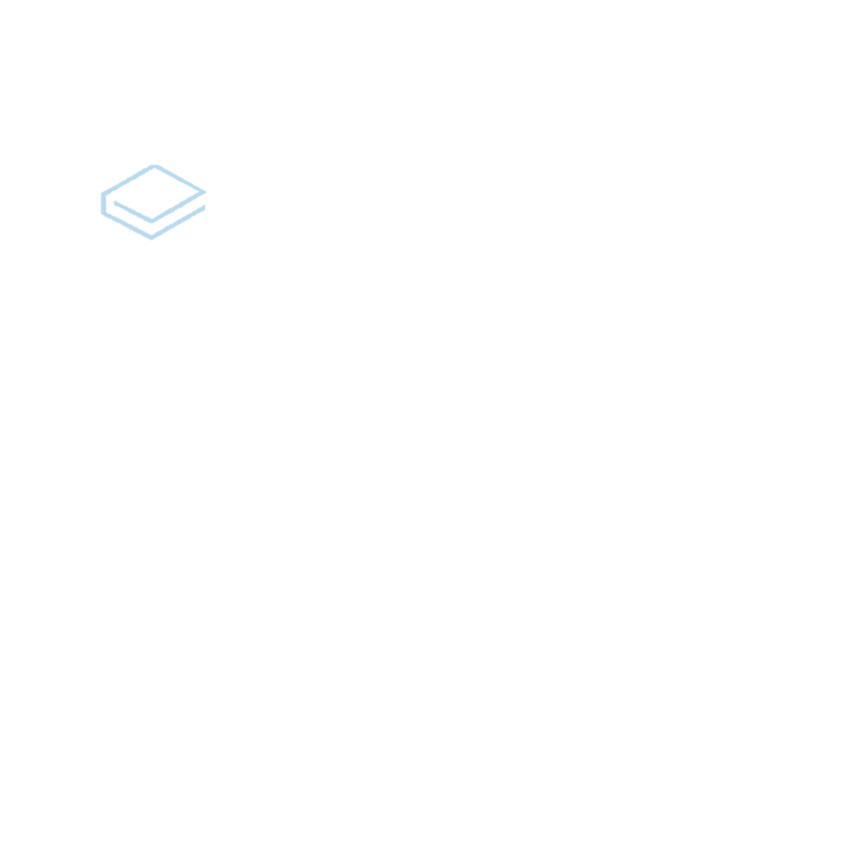 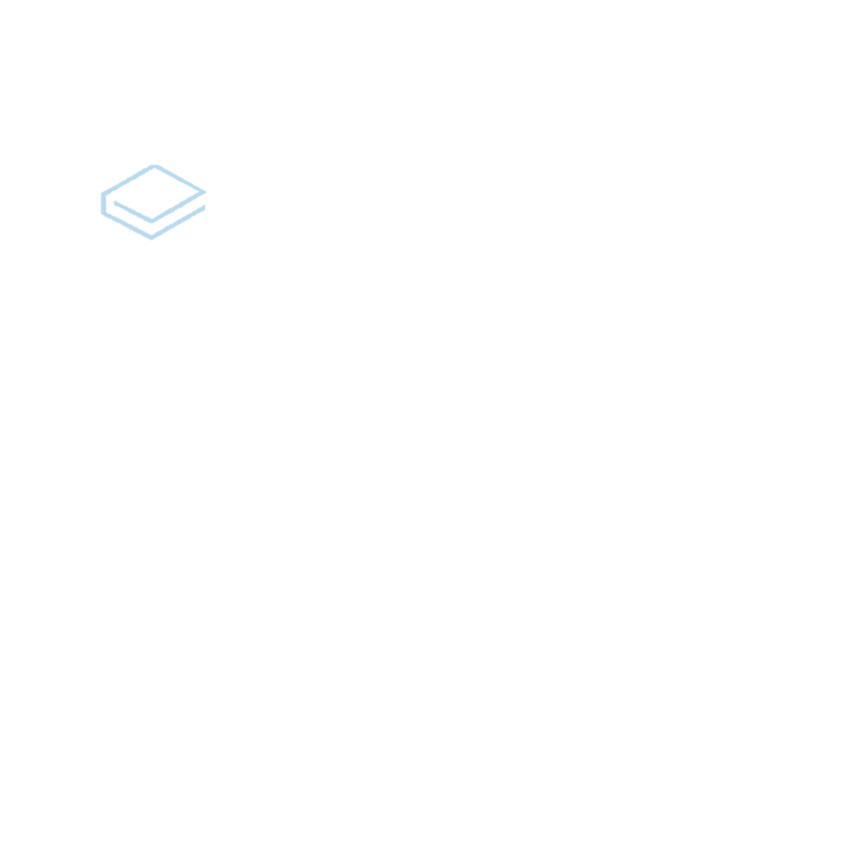 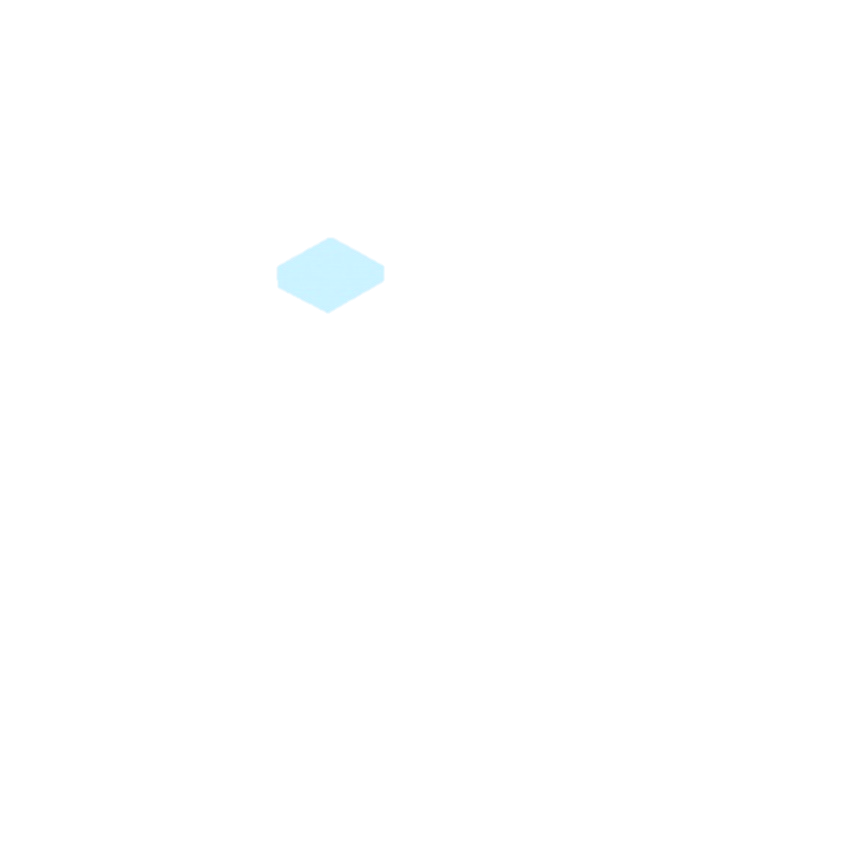 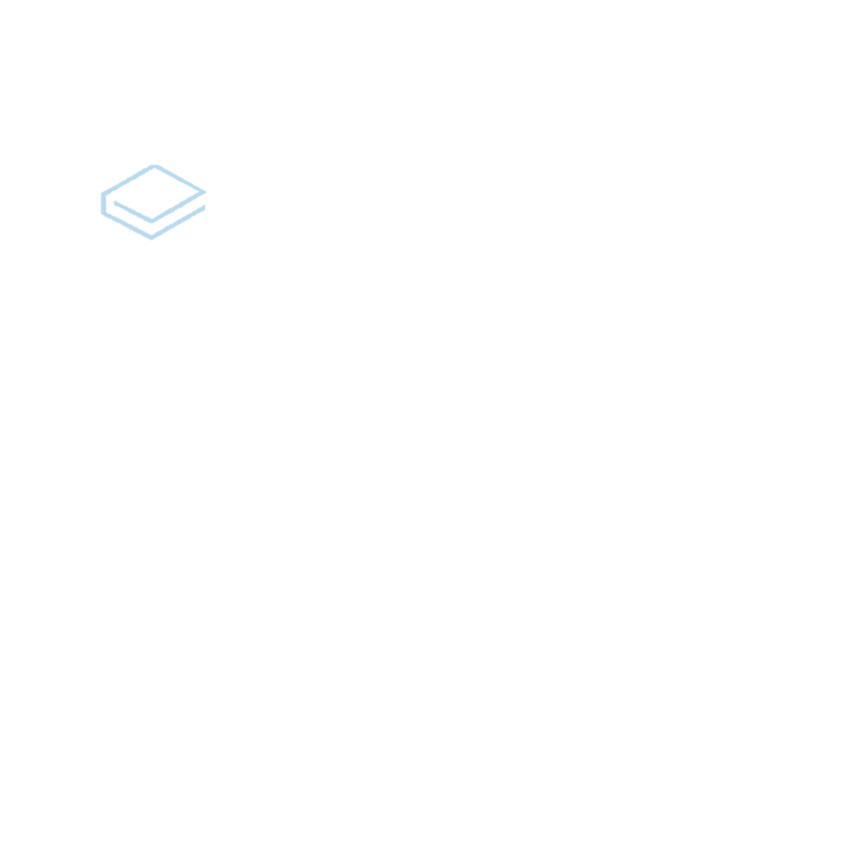 Шаг 5
Ознакомить всех работников учреждения с принятыми локальными правовыми актами
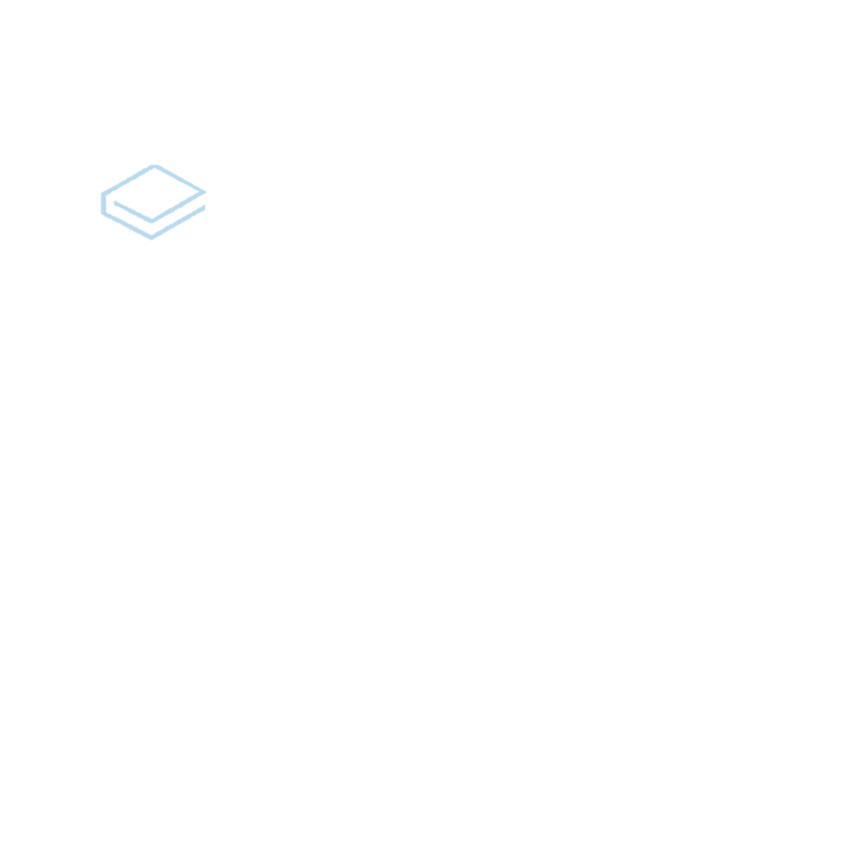 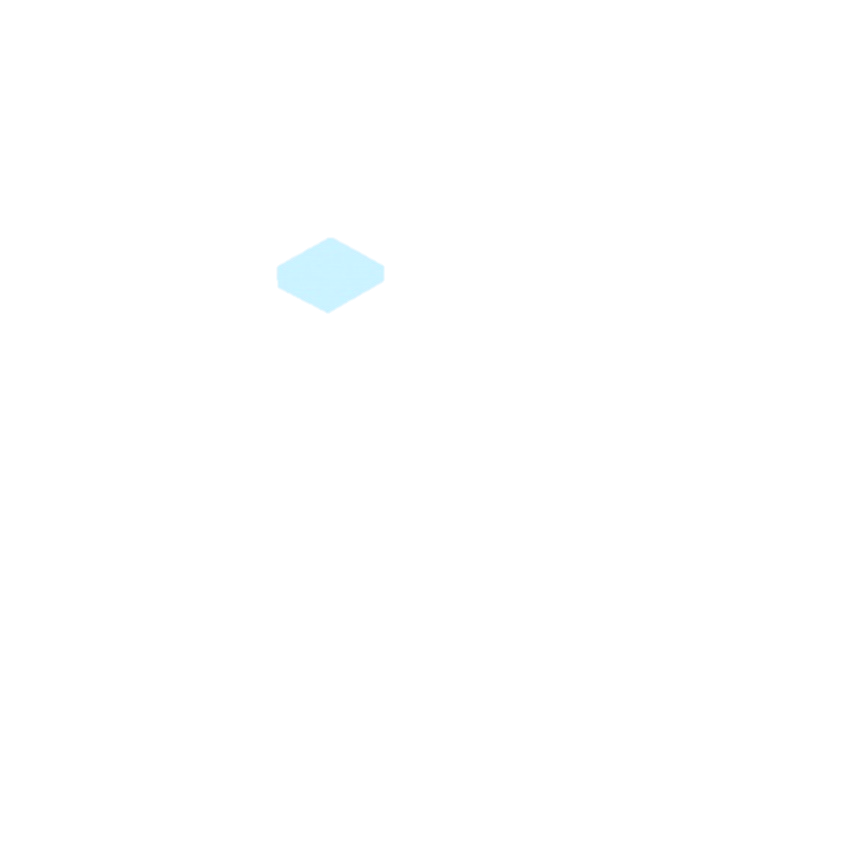 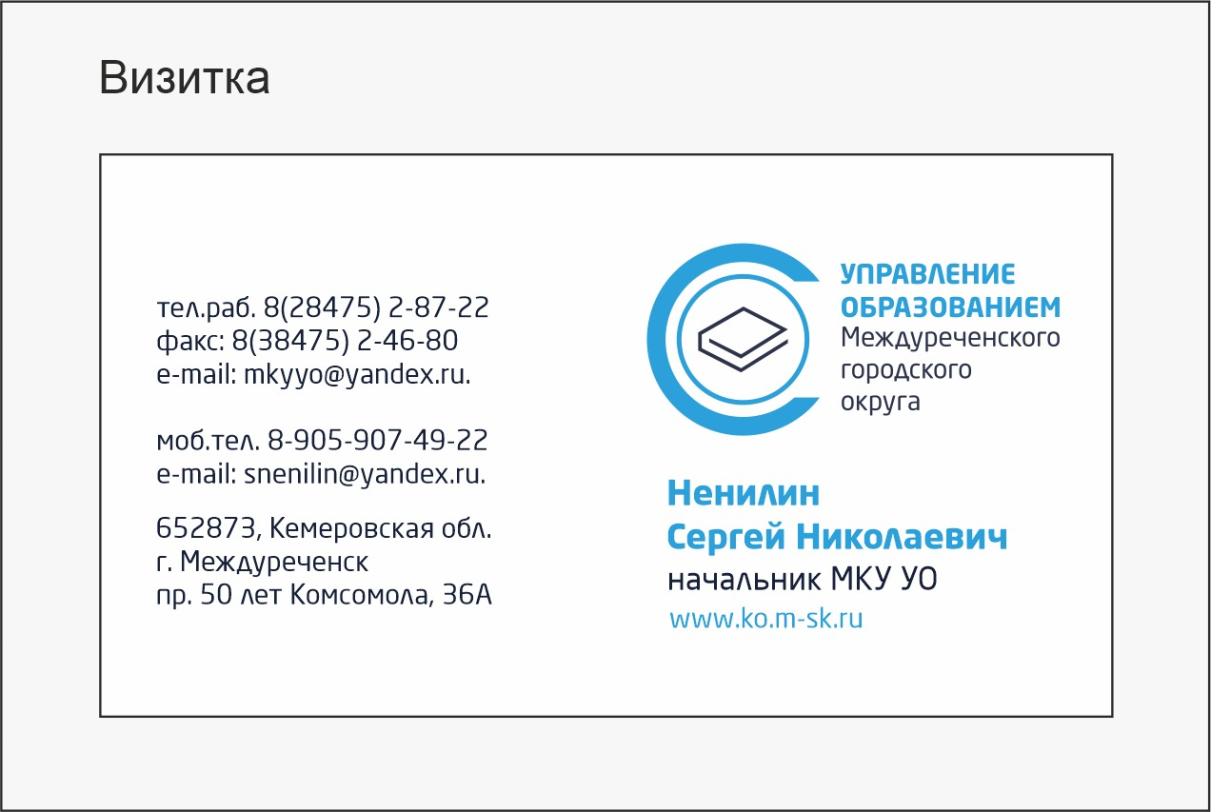 Условия для предотвращения коррупционной
деятельности системы образования г. Междуреченска
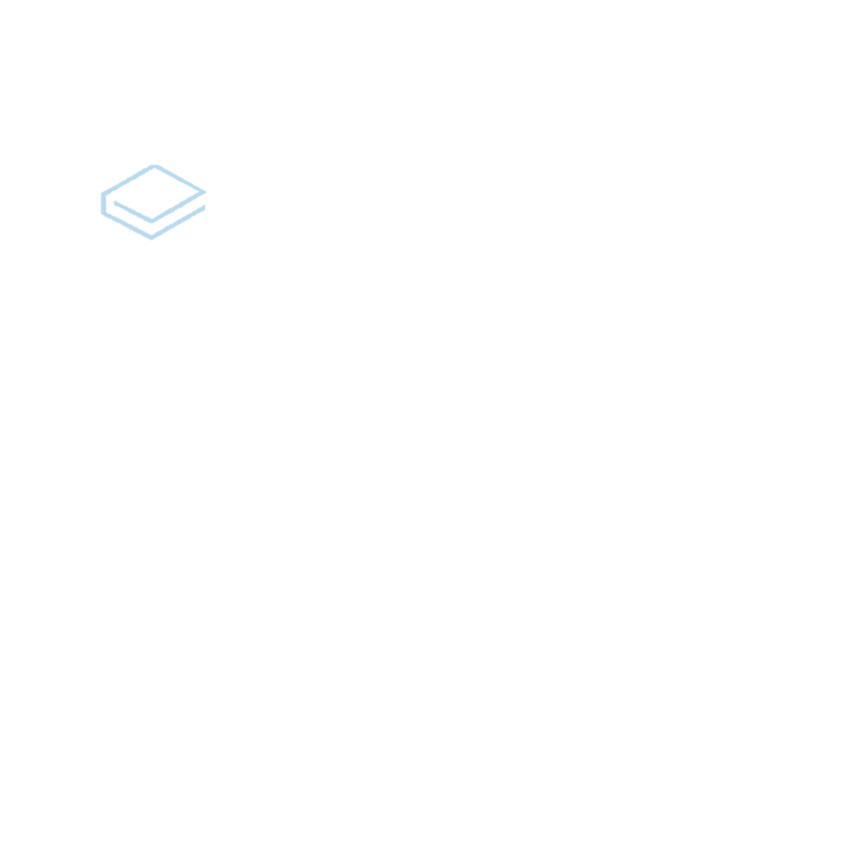 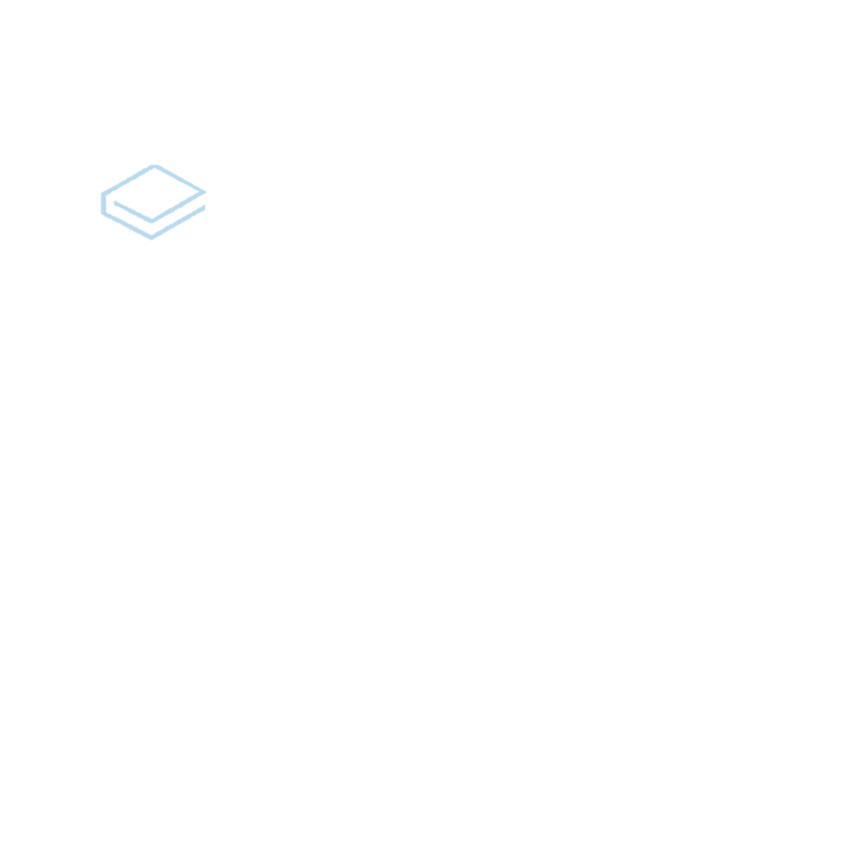 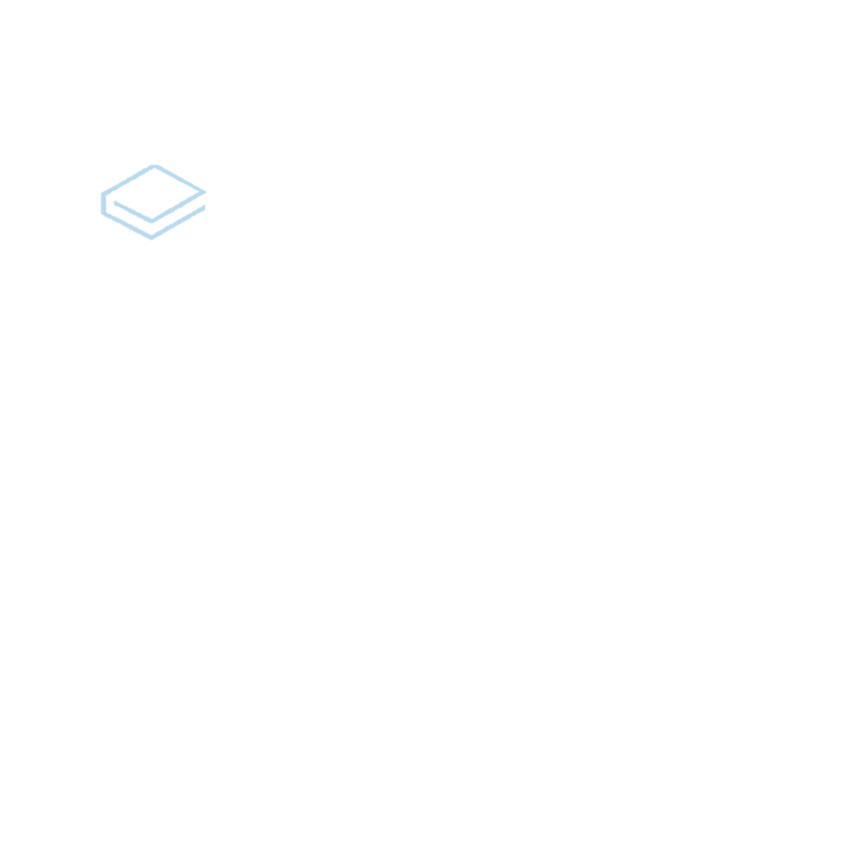 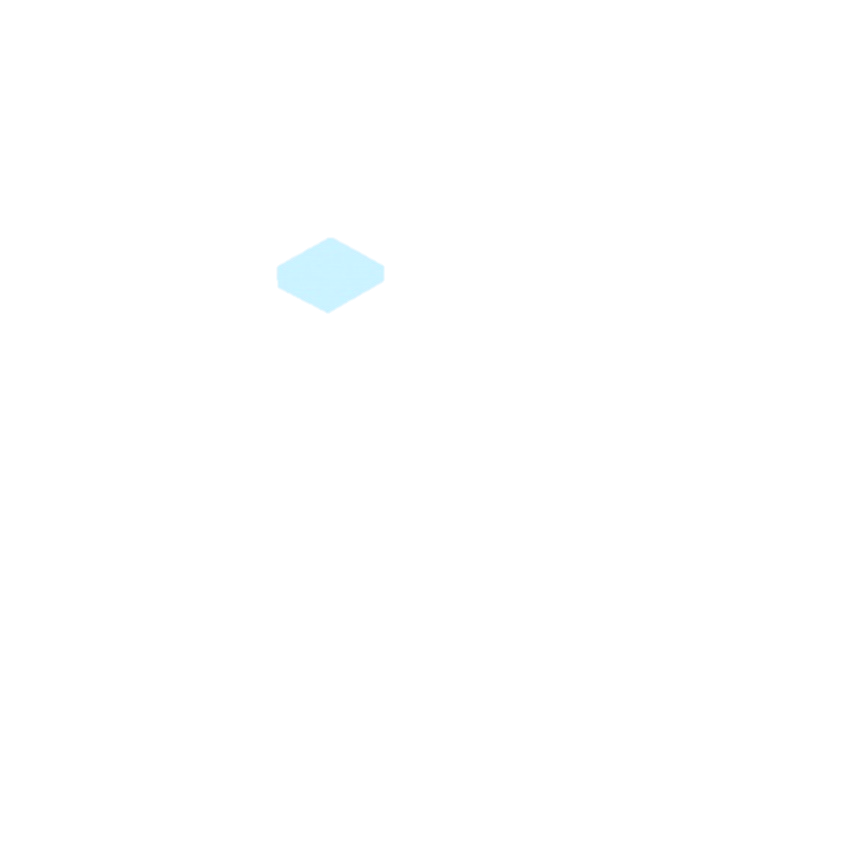 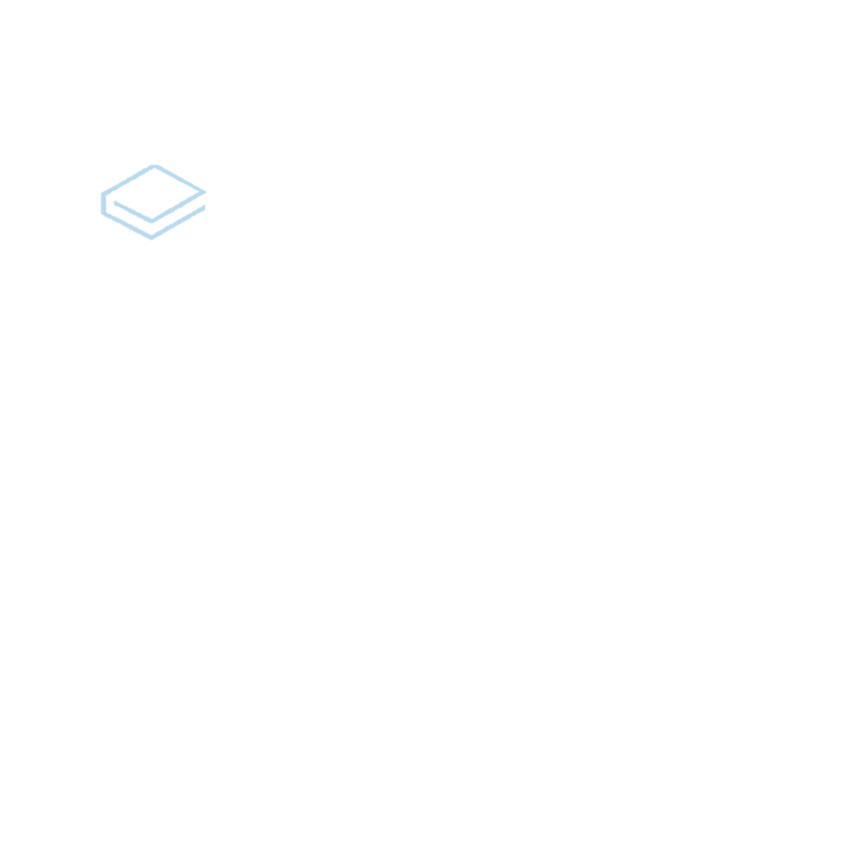 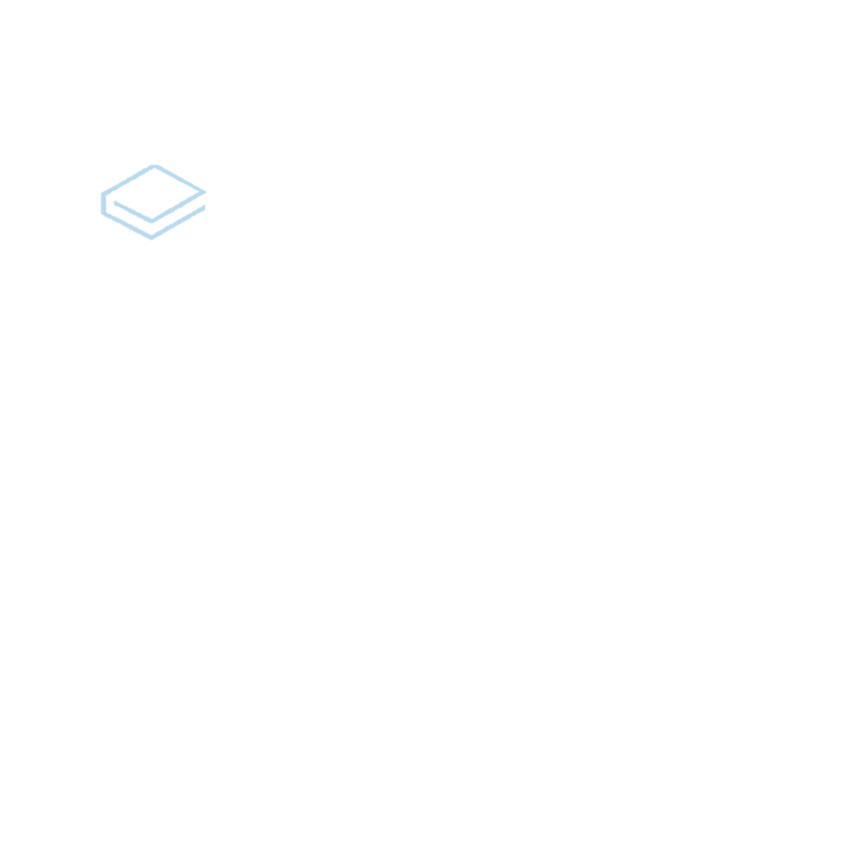 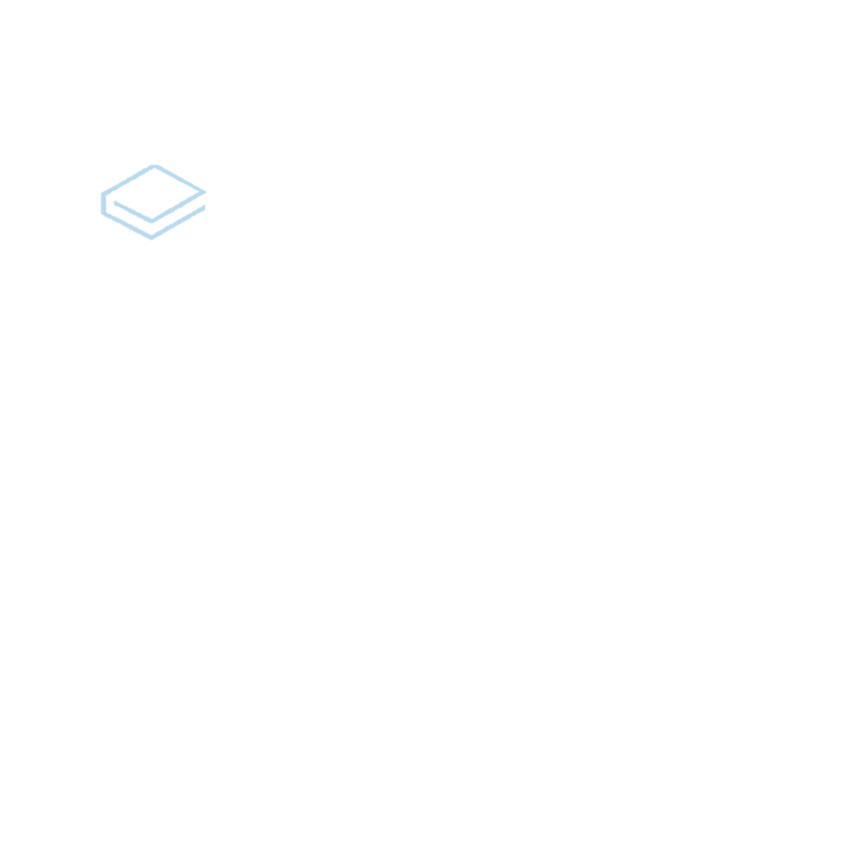 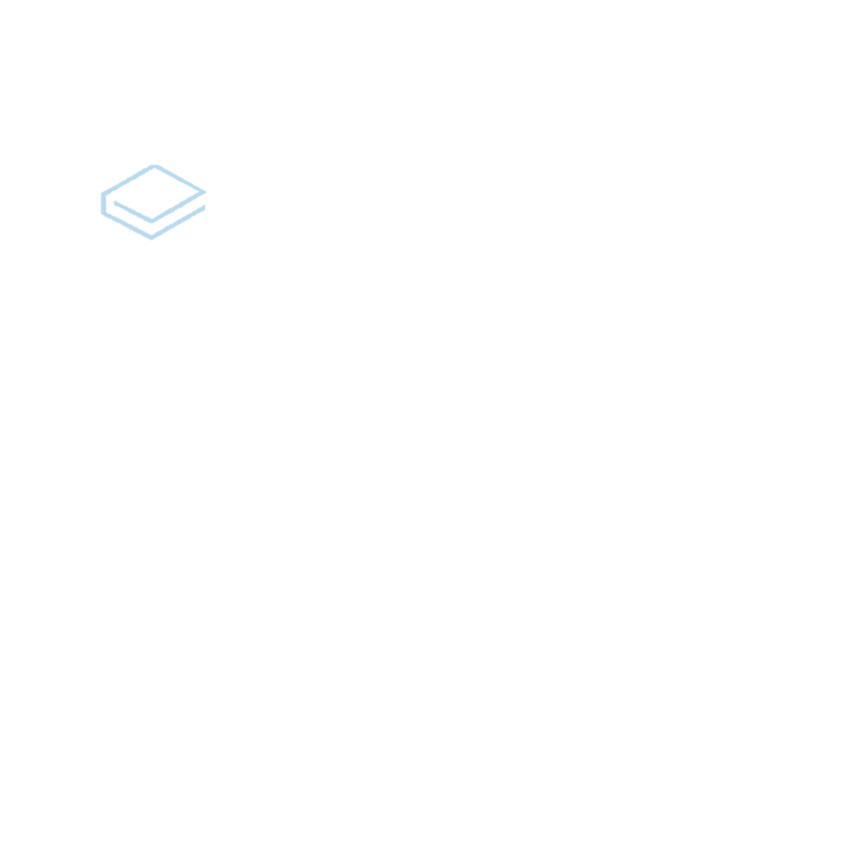 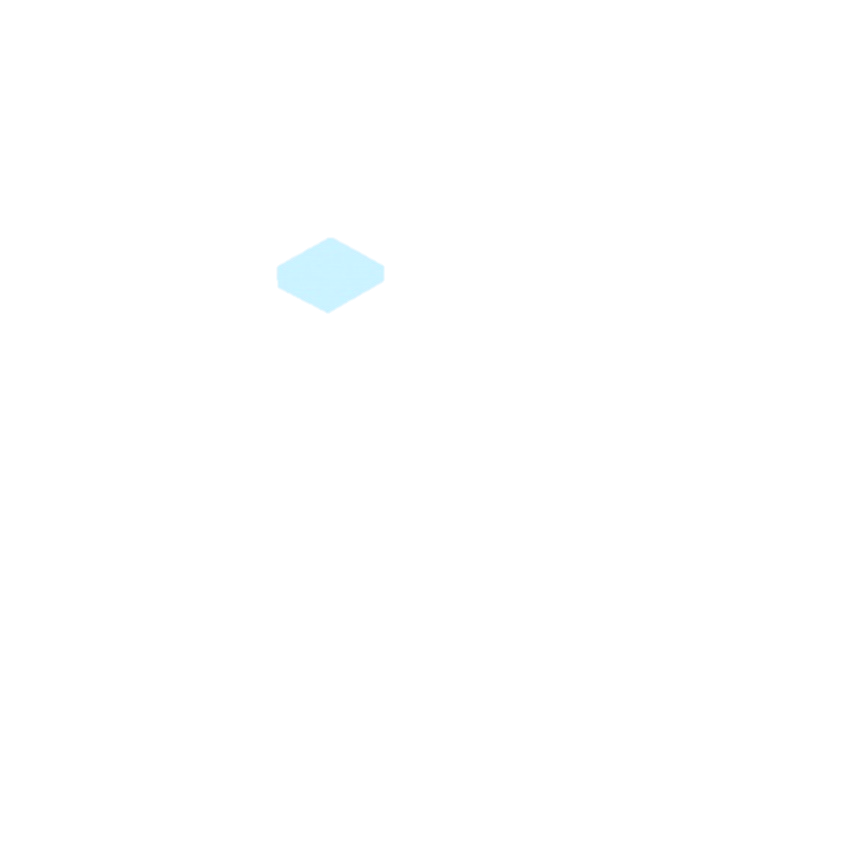 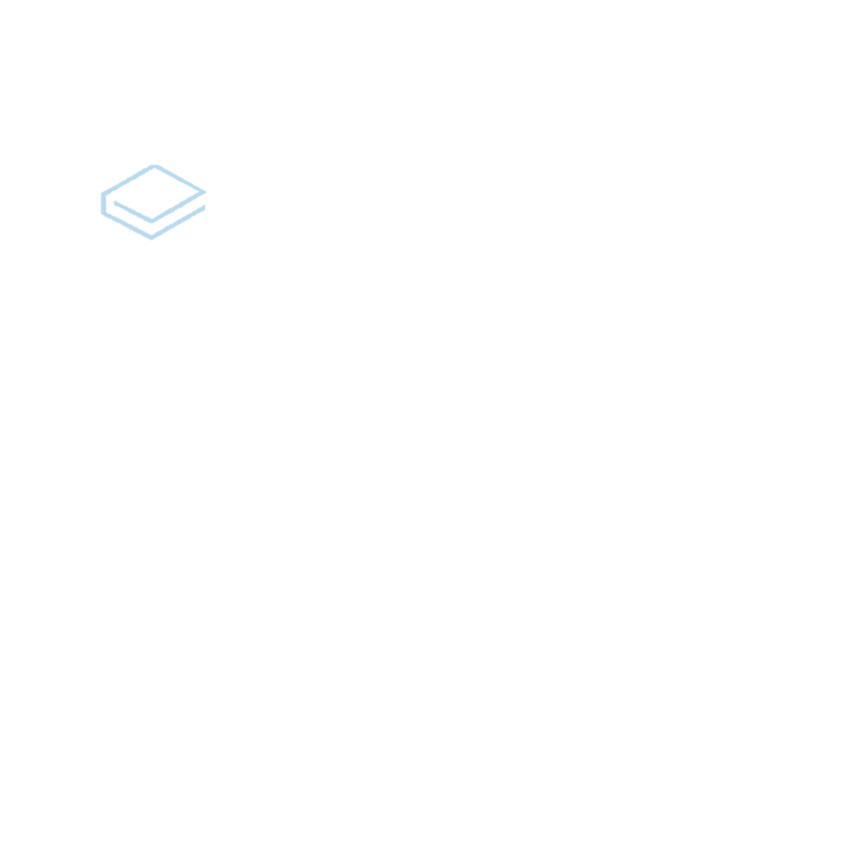 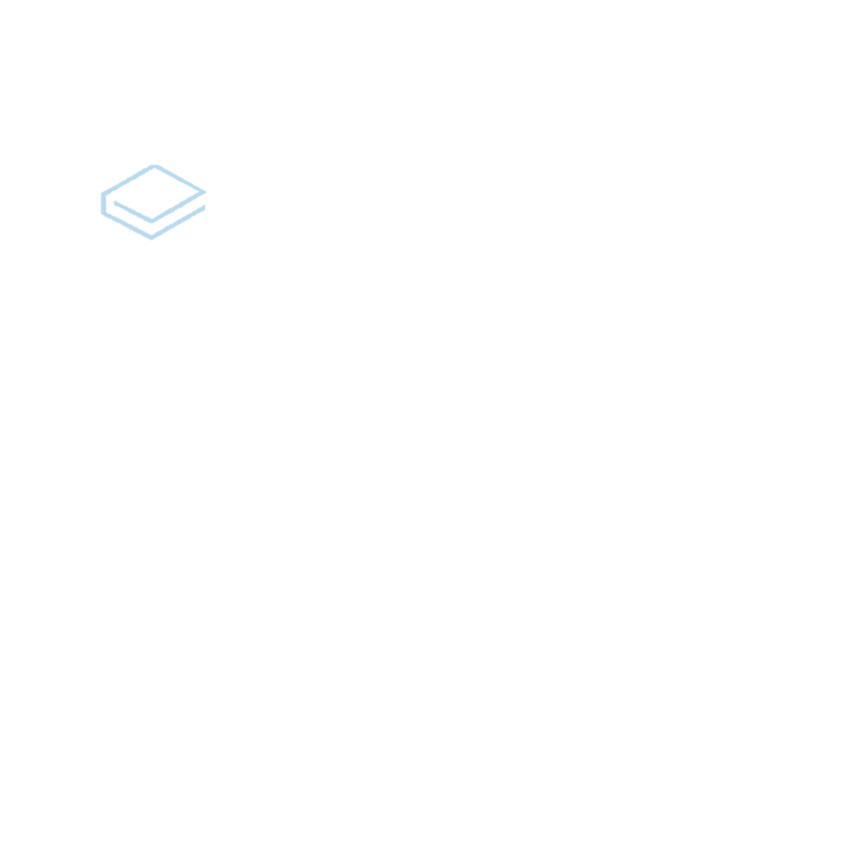 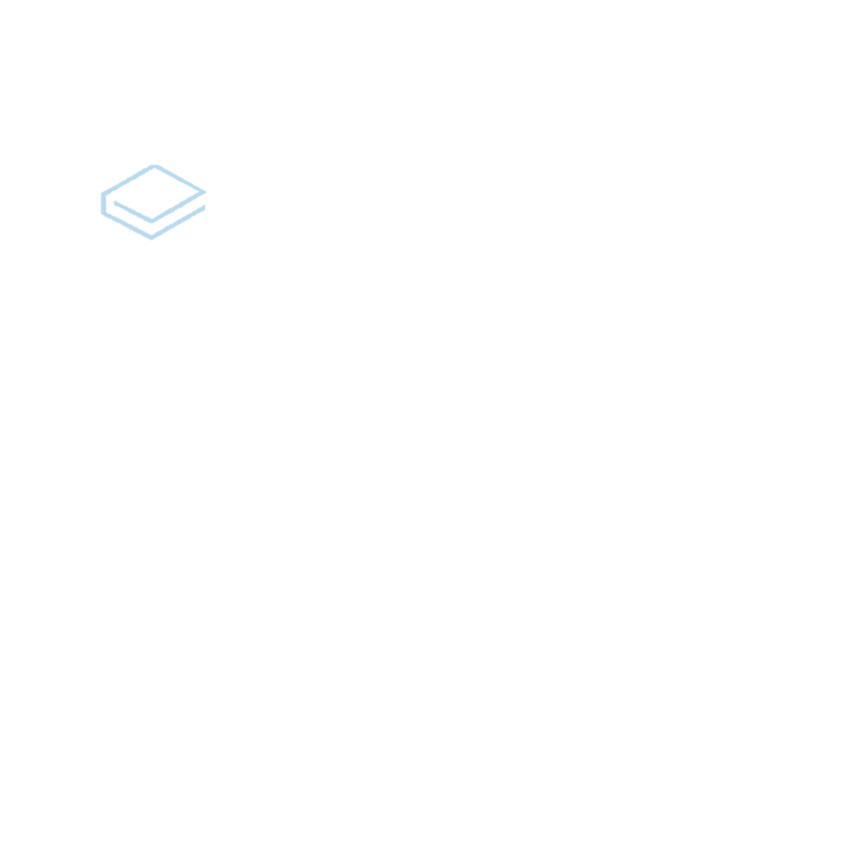 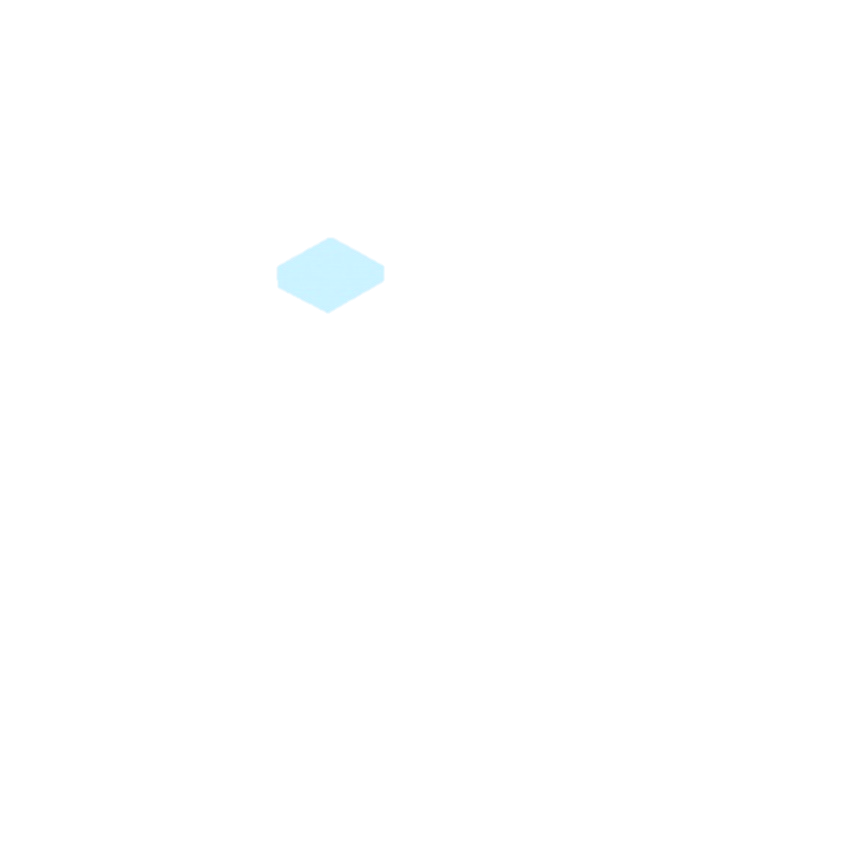 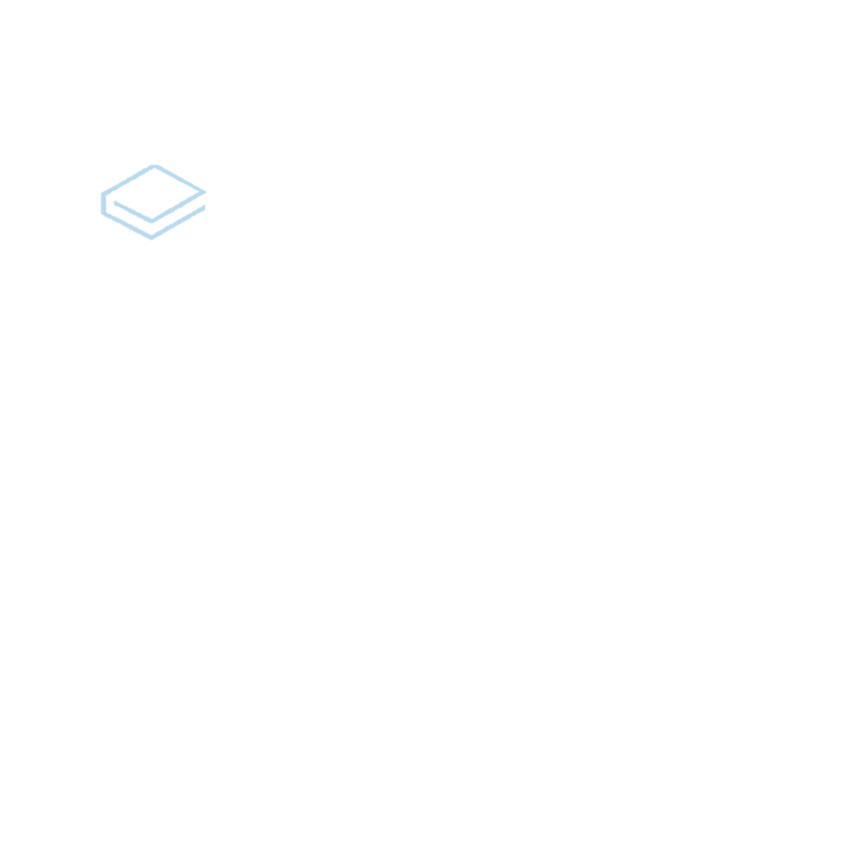 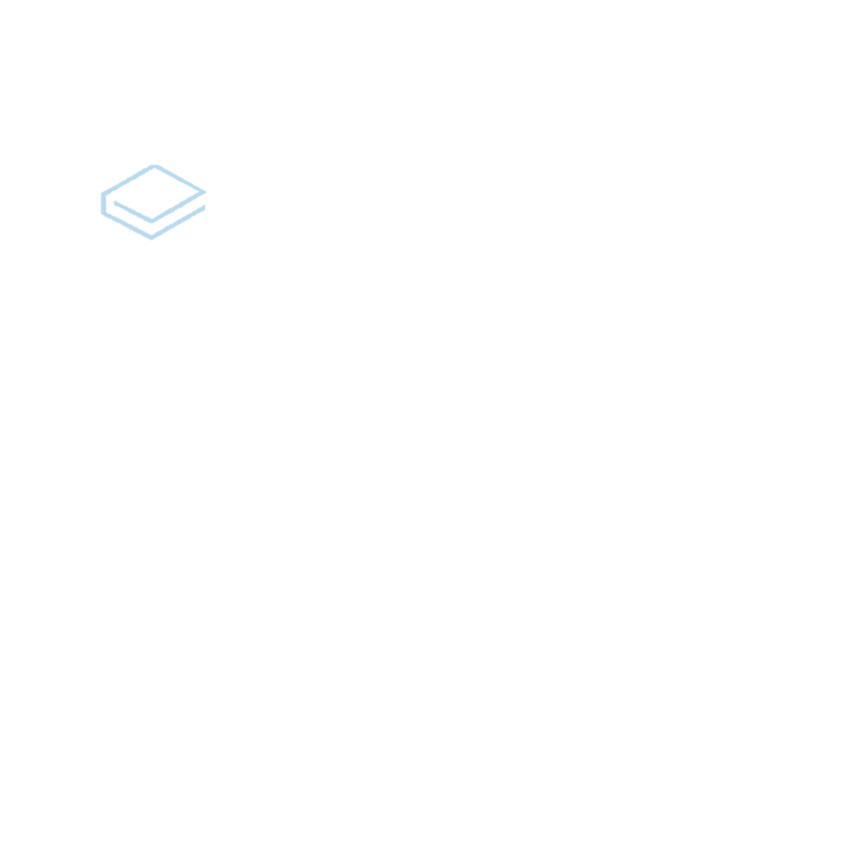 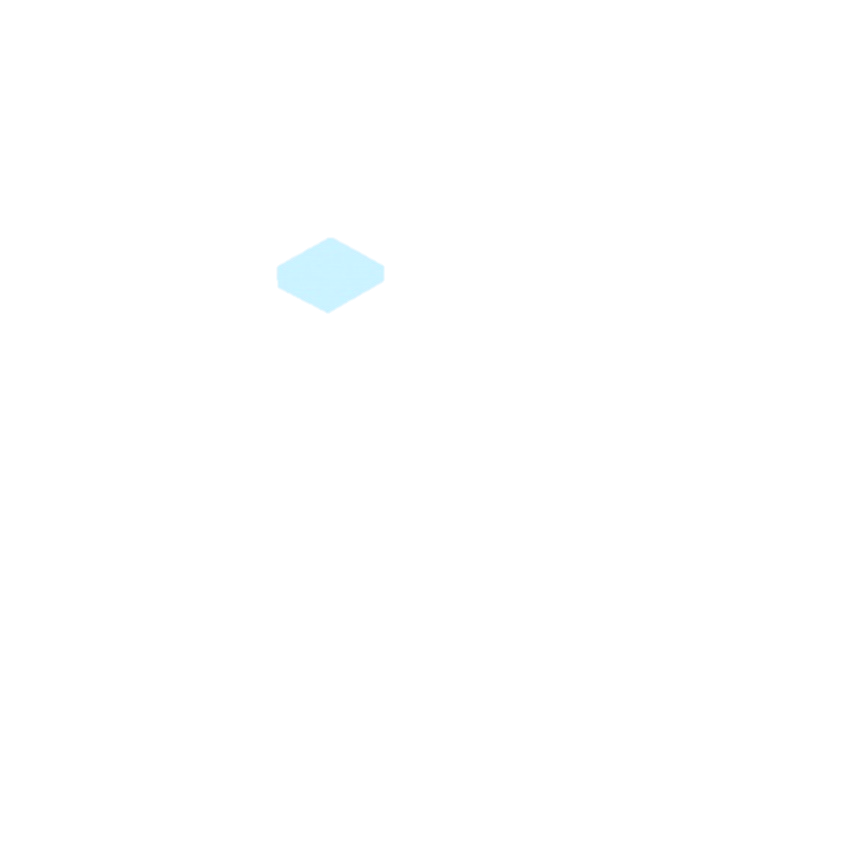 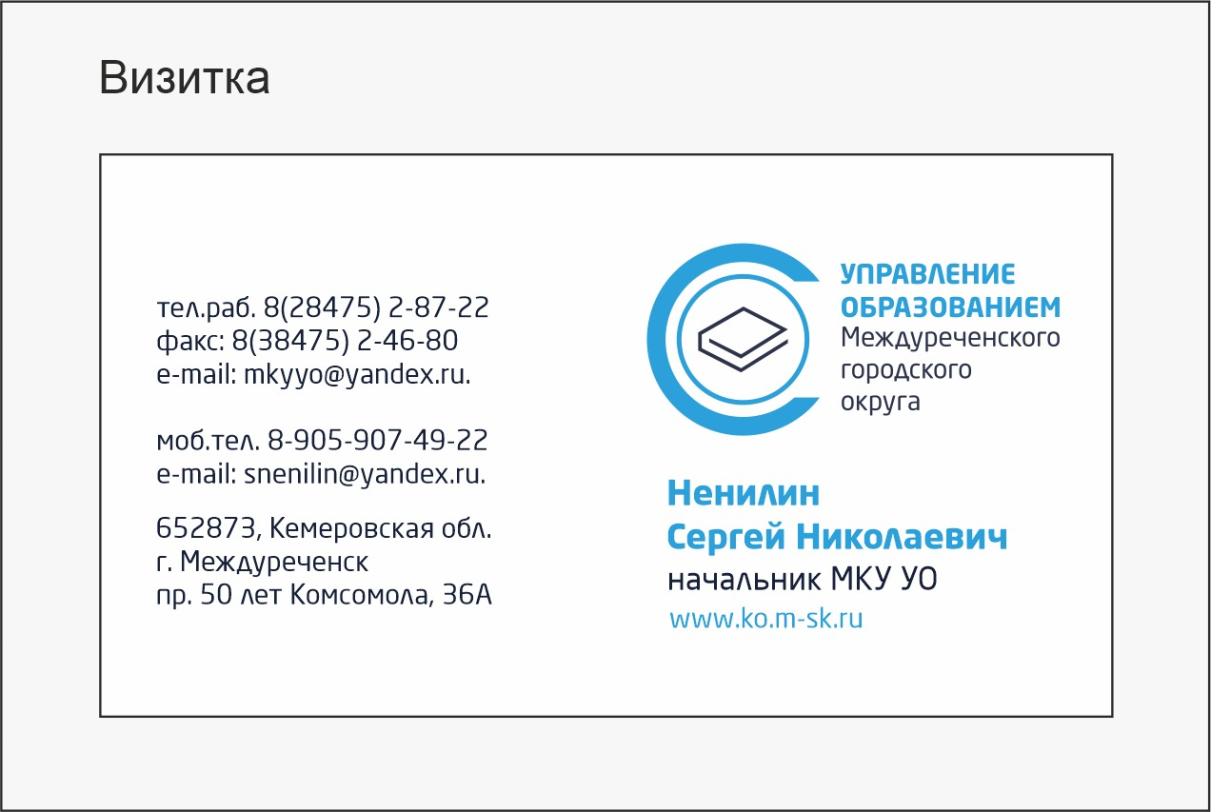 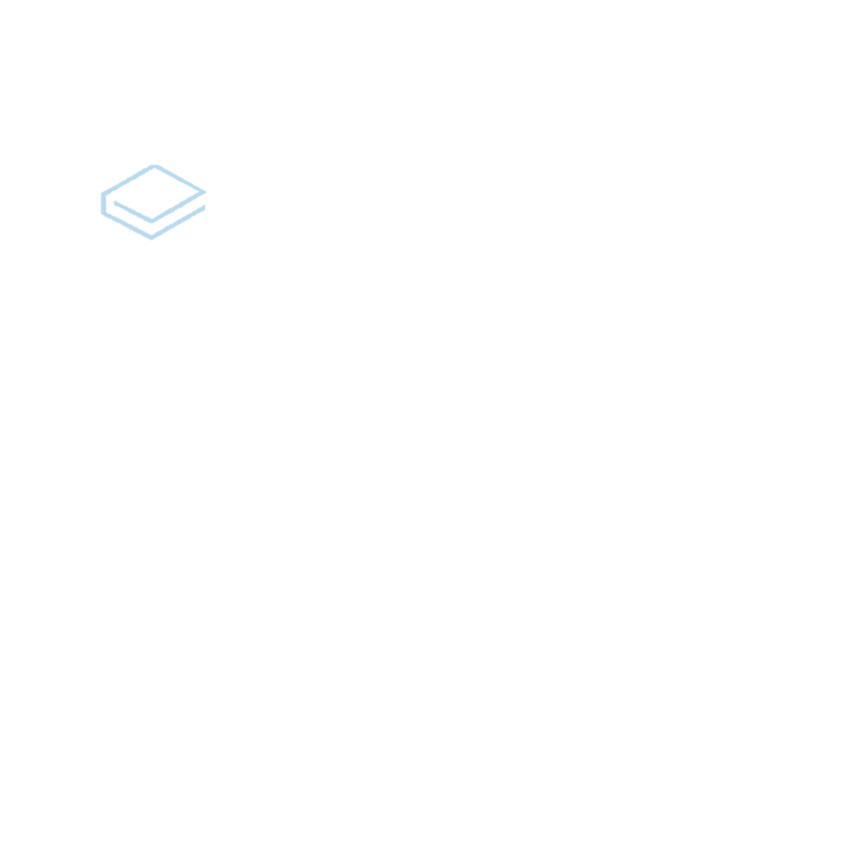 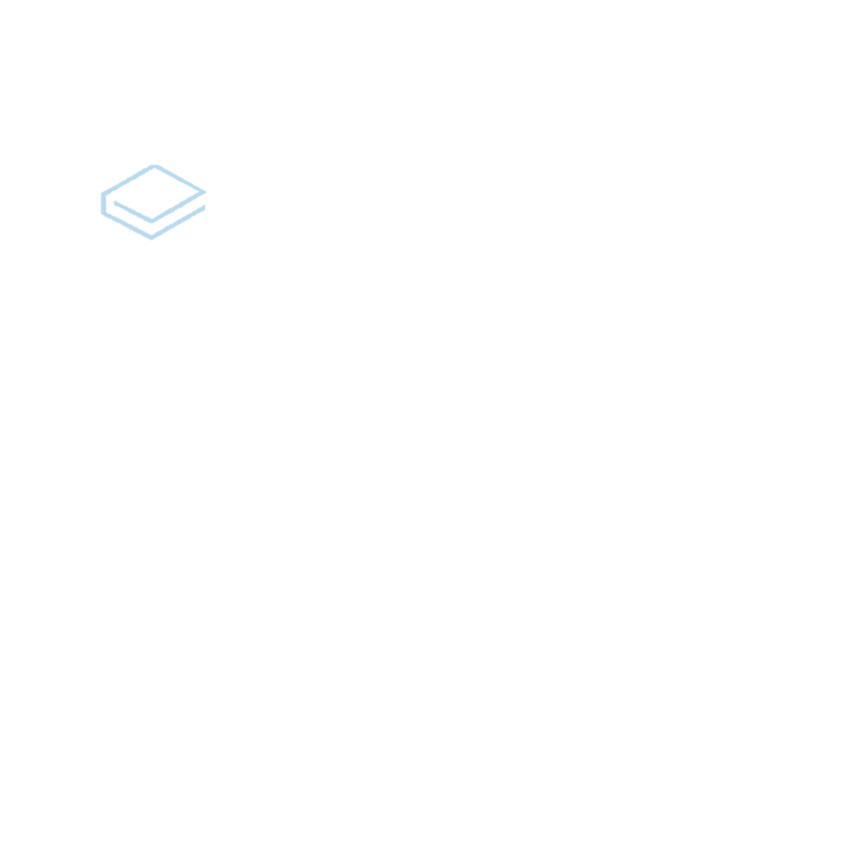 Руководители  муниципальныхучреждений
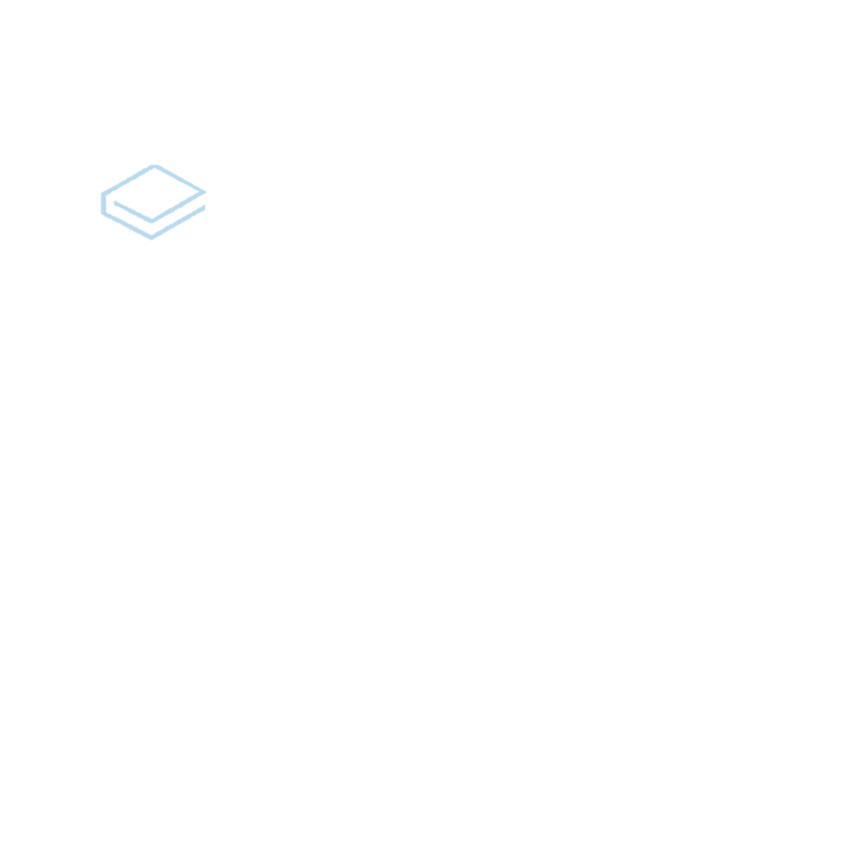 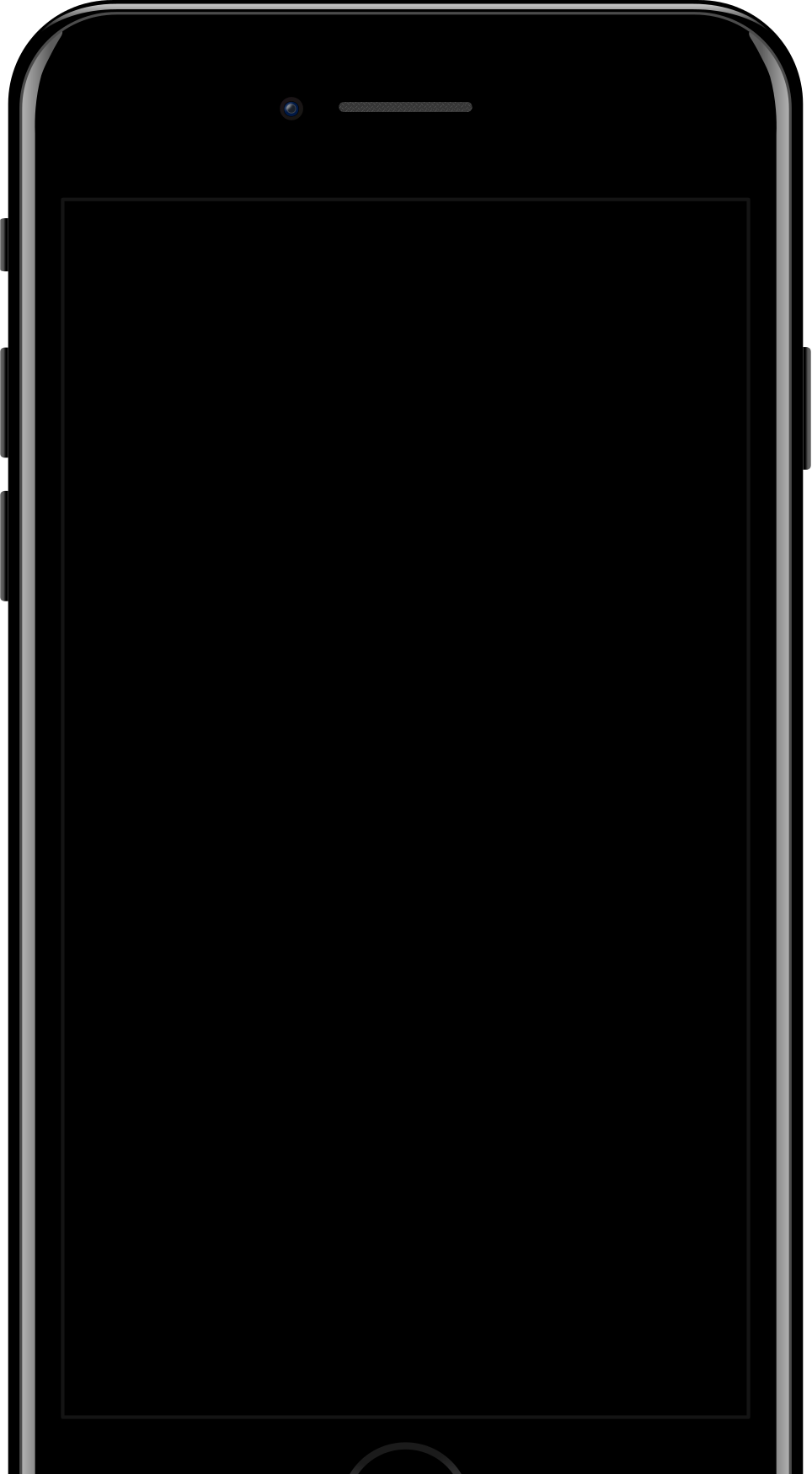 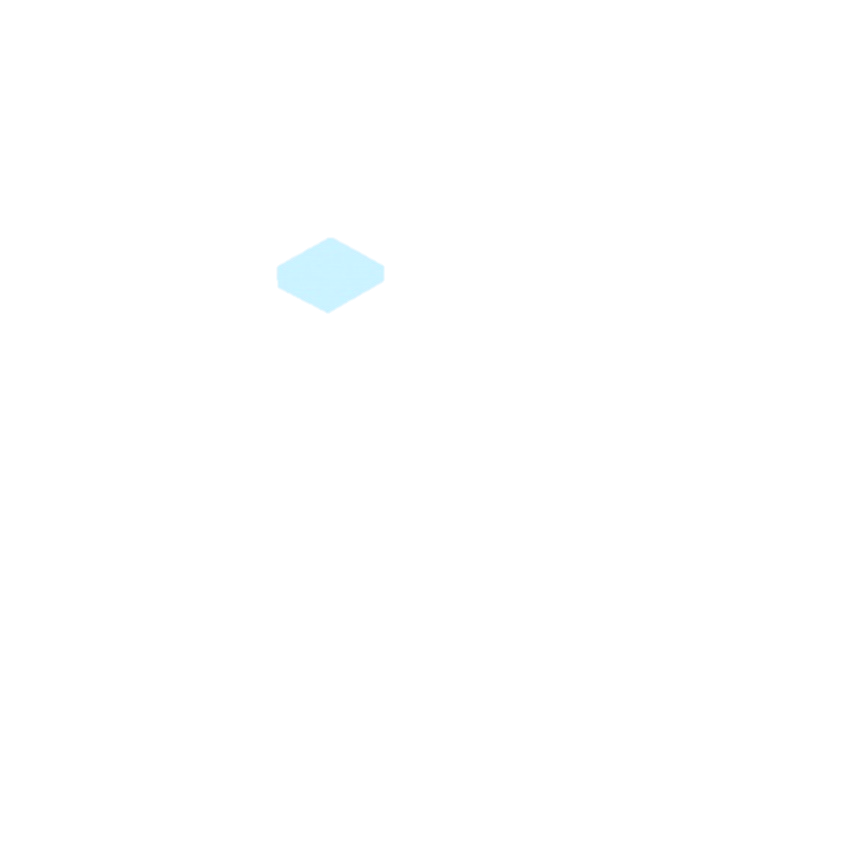 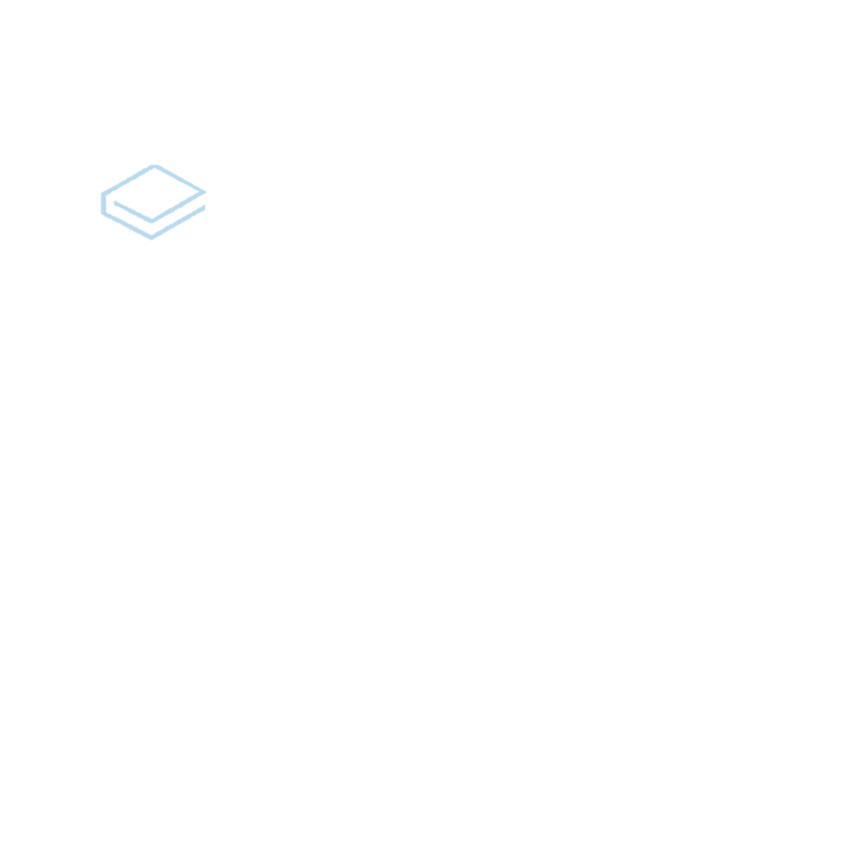 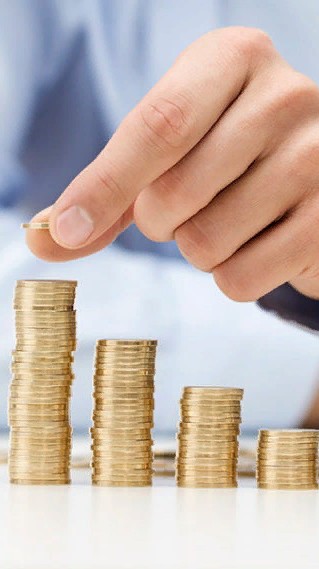 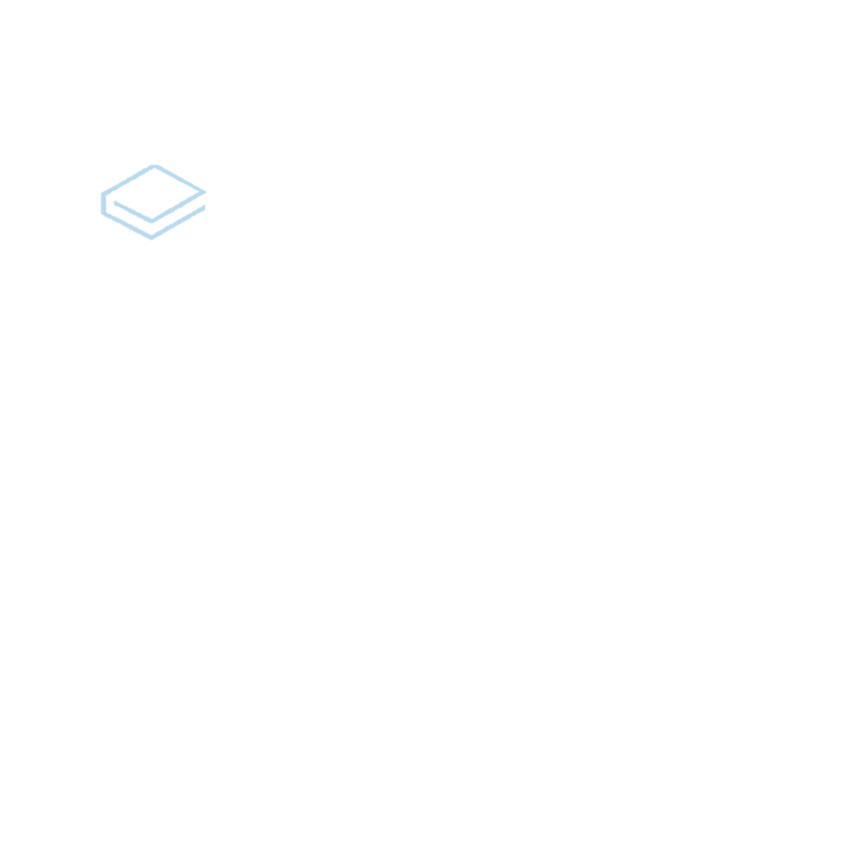 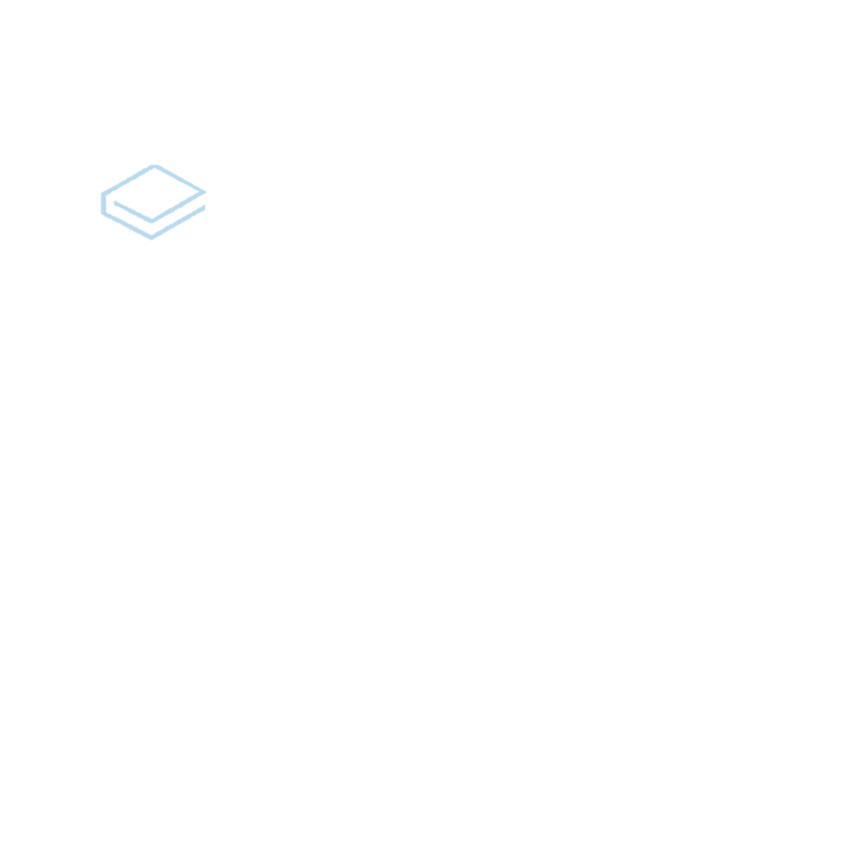 ежегодно 100% представляют сведения о своих доходах, об имуществе и обязательствах имущественного характера, а также сведения о доходах супруга (супруги) и несовершеннолетних детей.
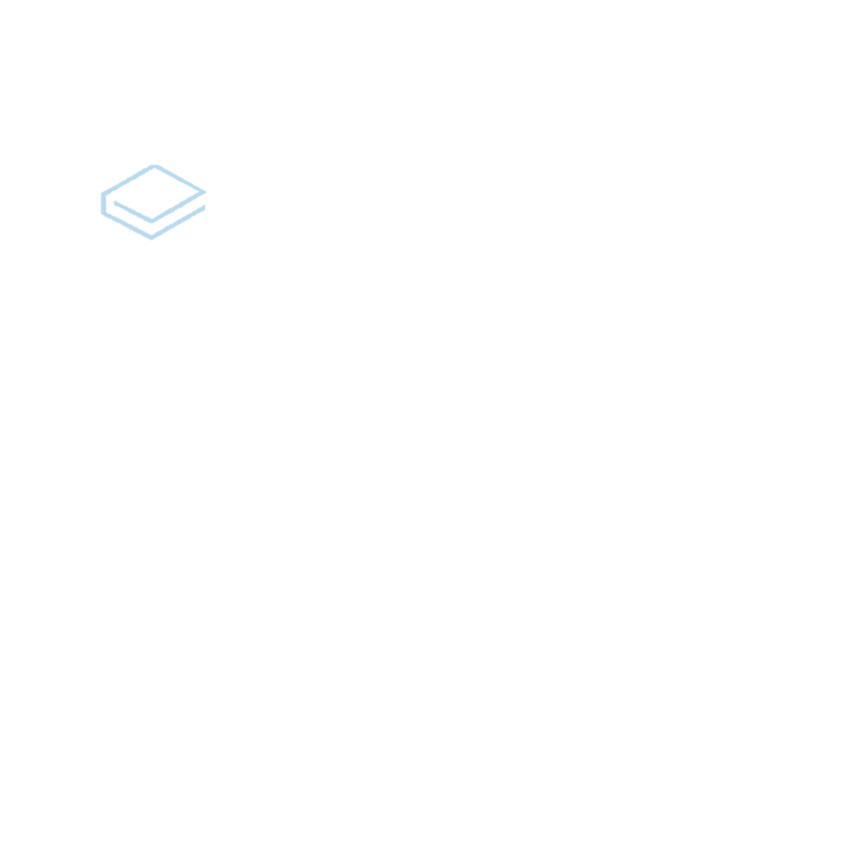 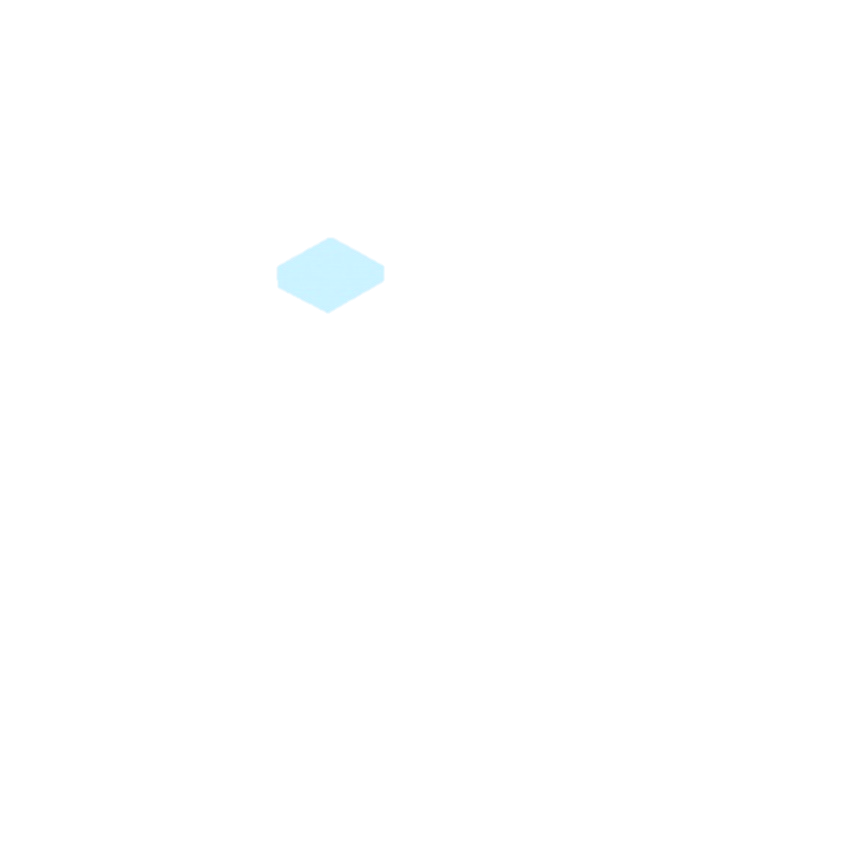 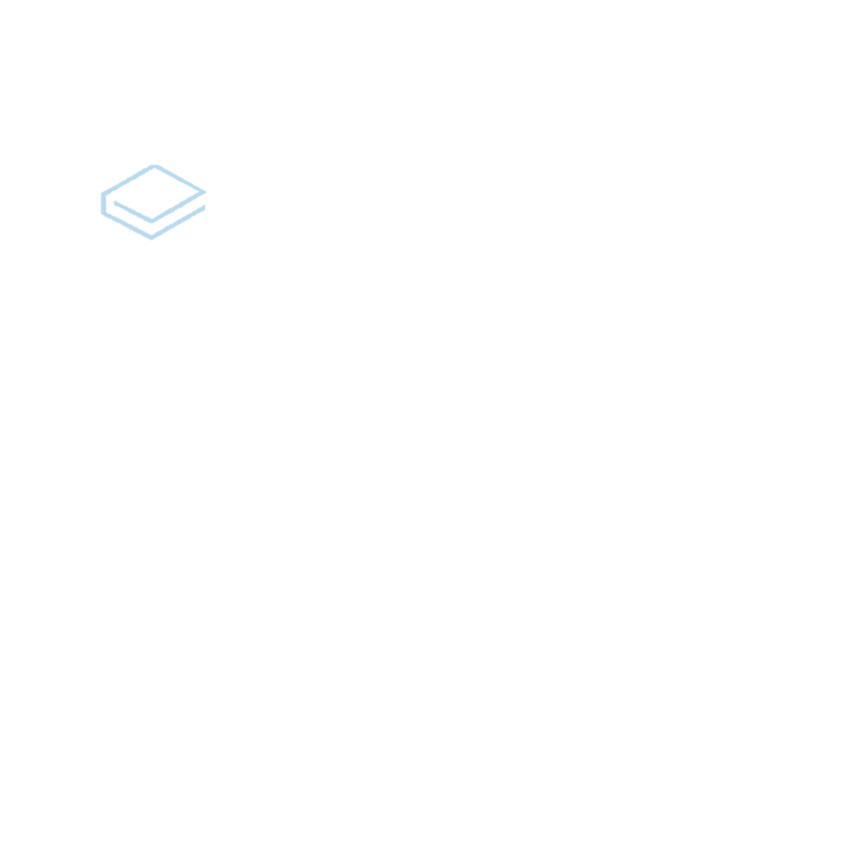 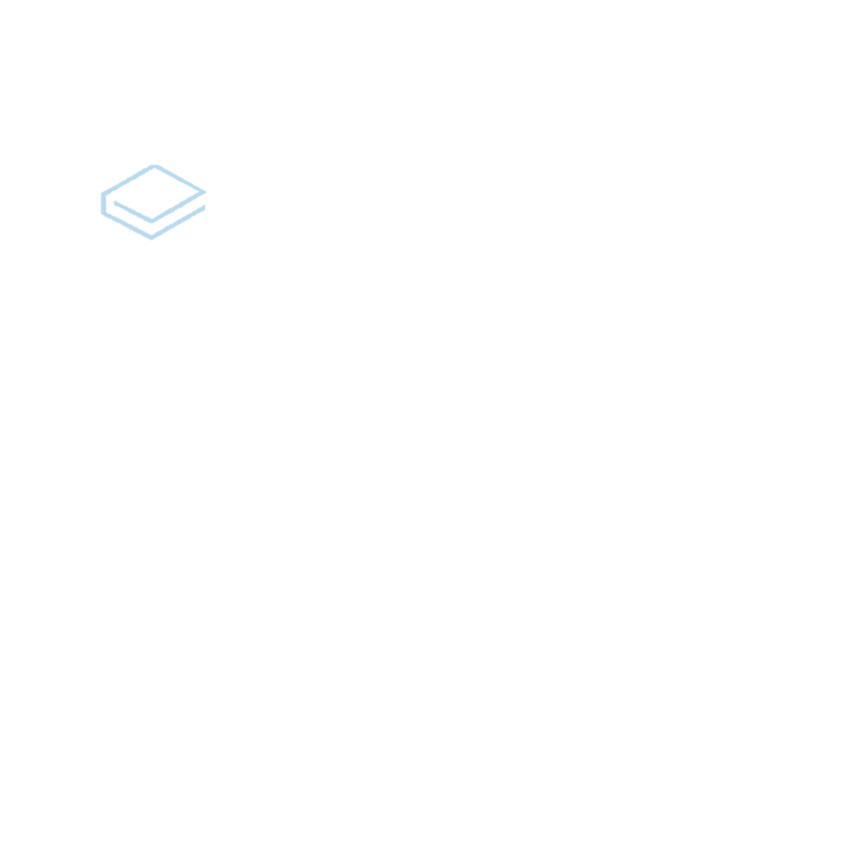 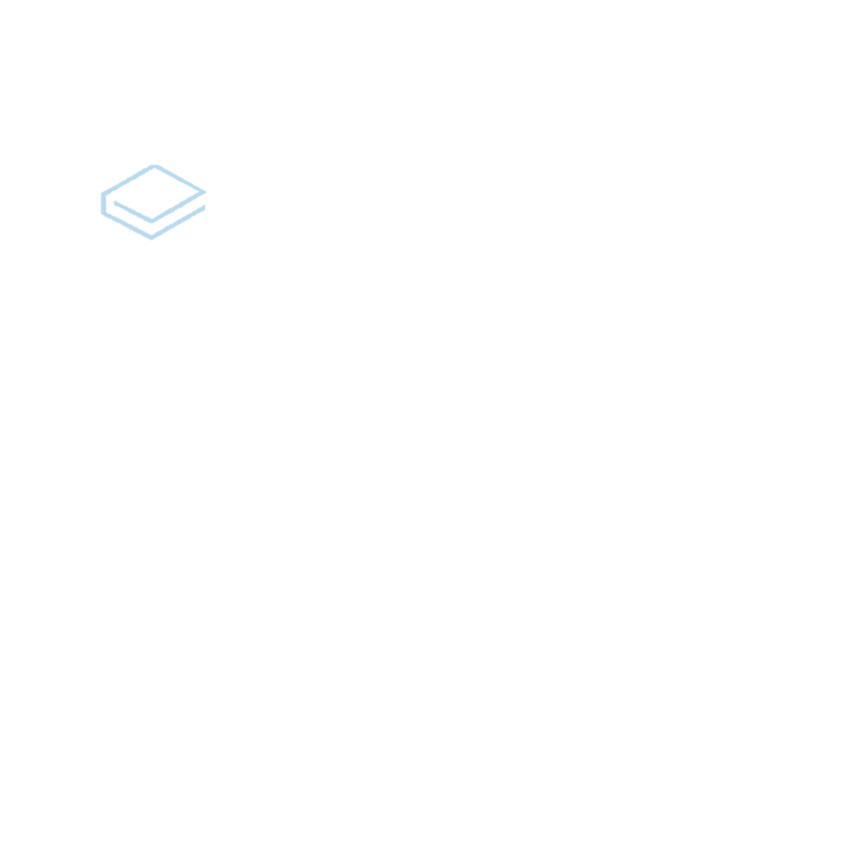 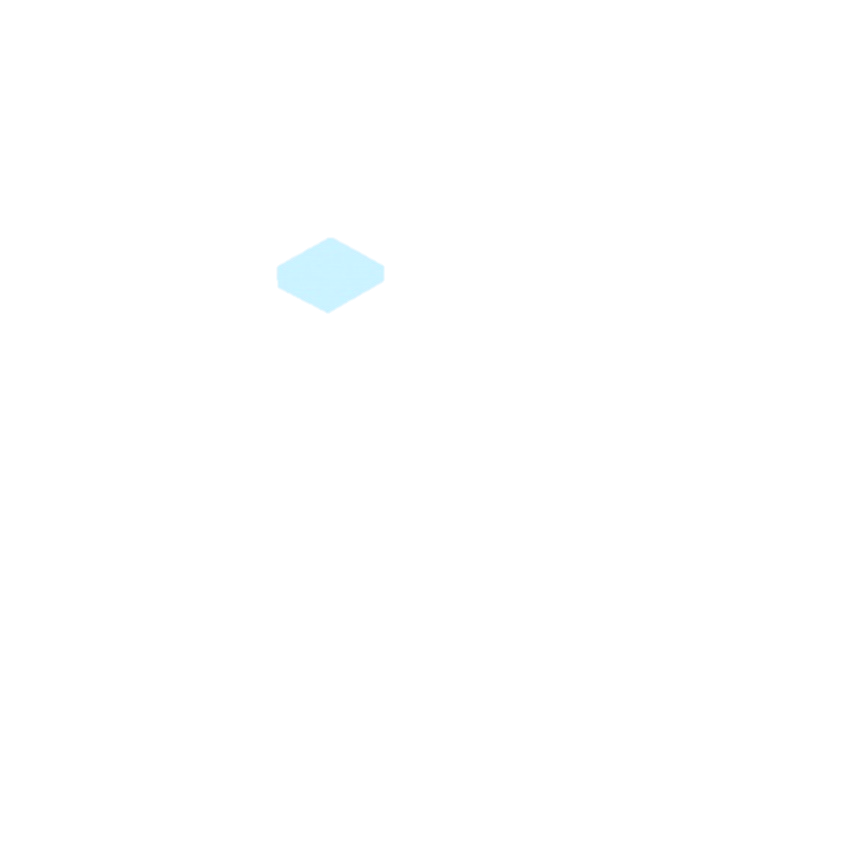 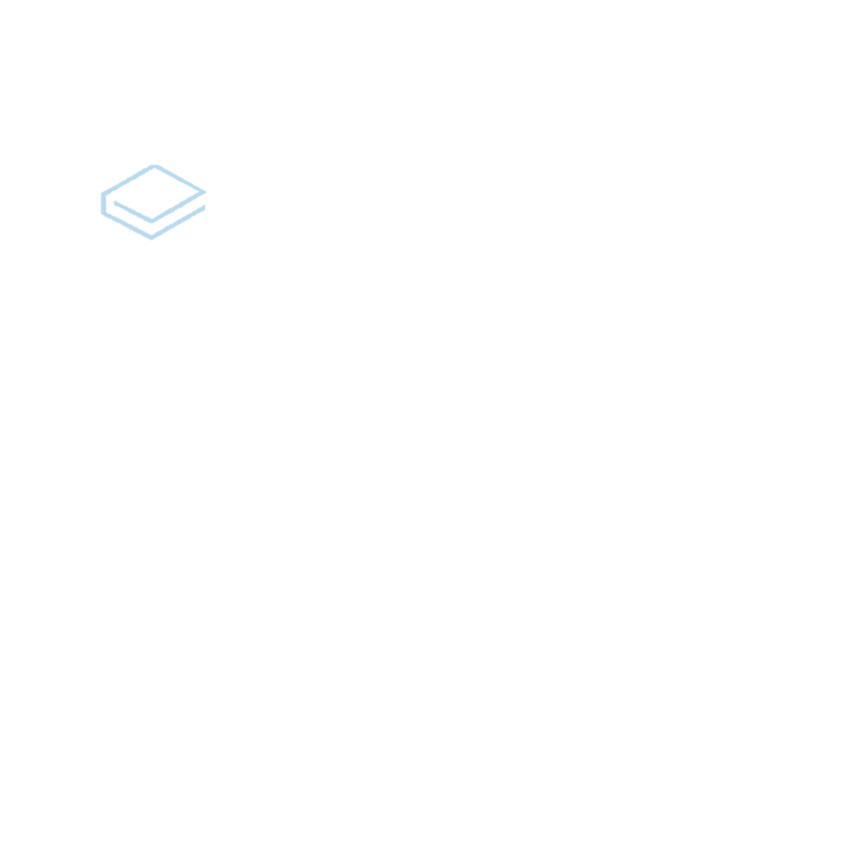 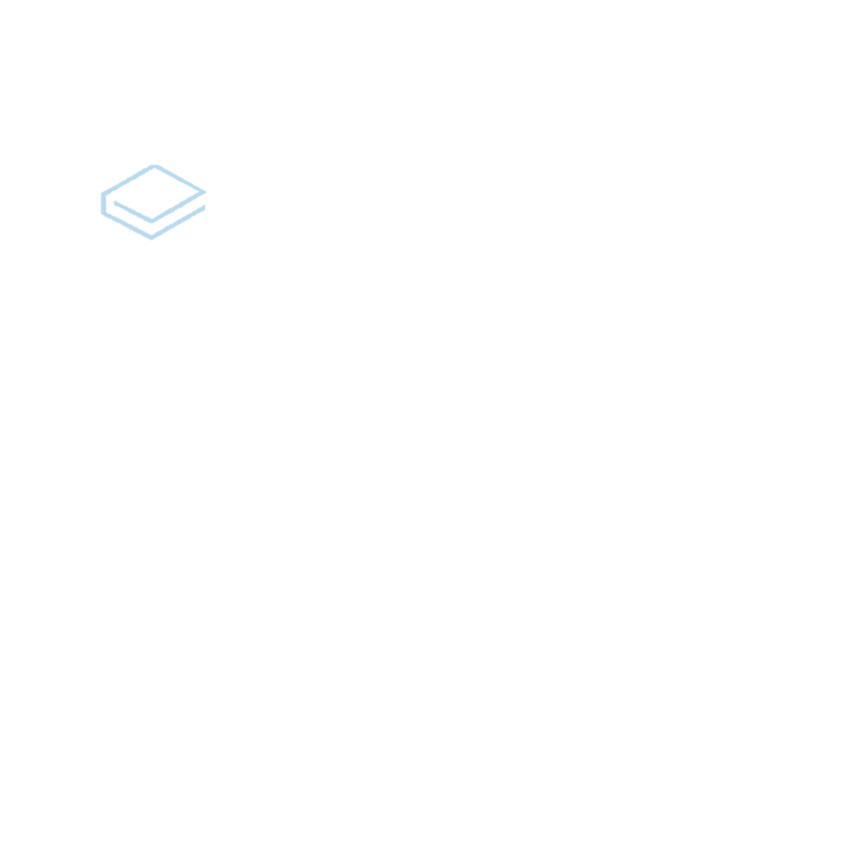 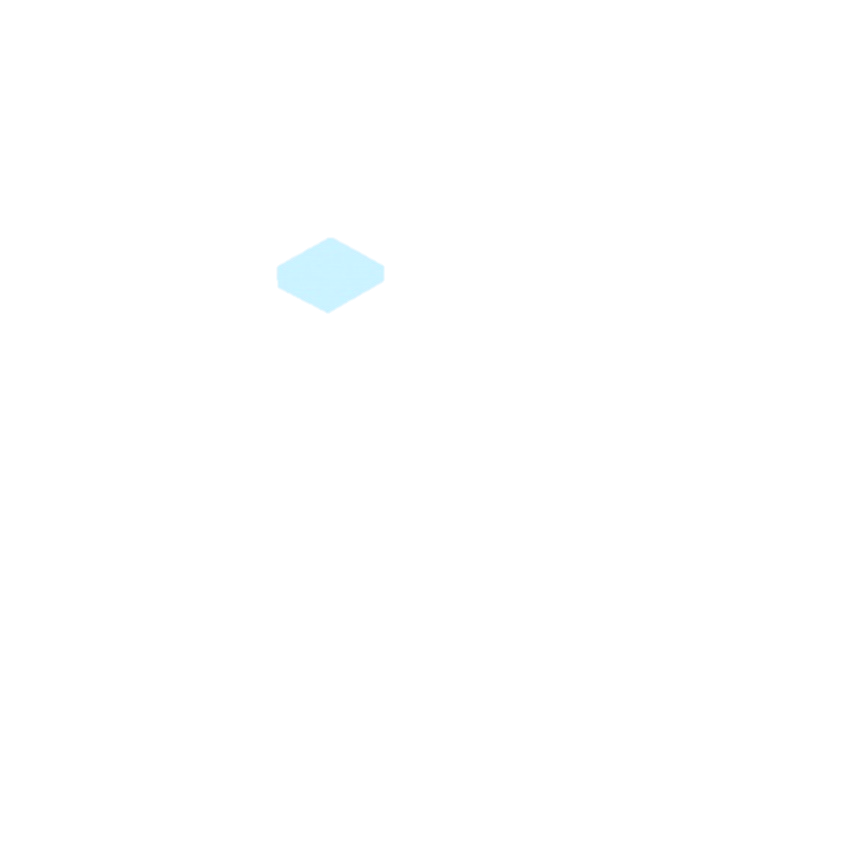 Обязанность предусмотрена статьёй 275 Трудового кодекса Российской Федерации
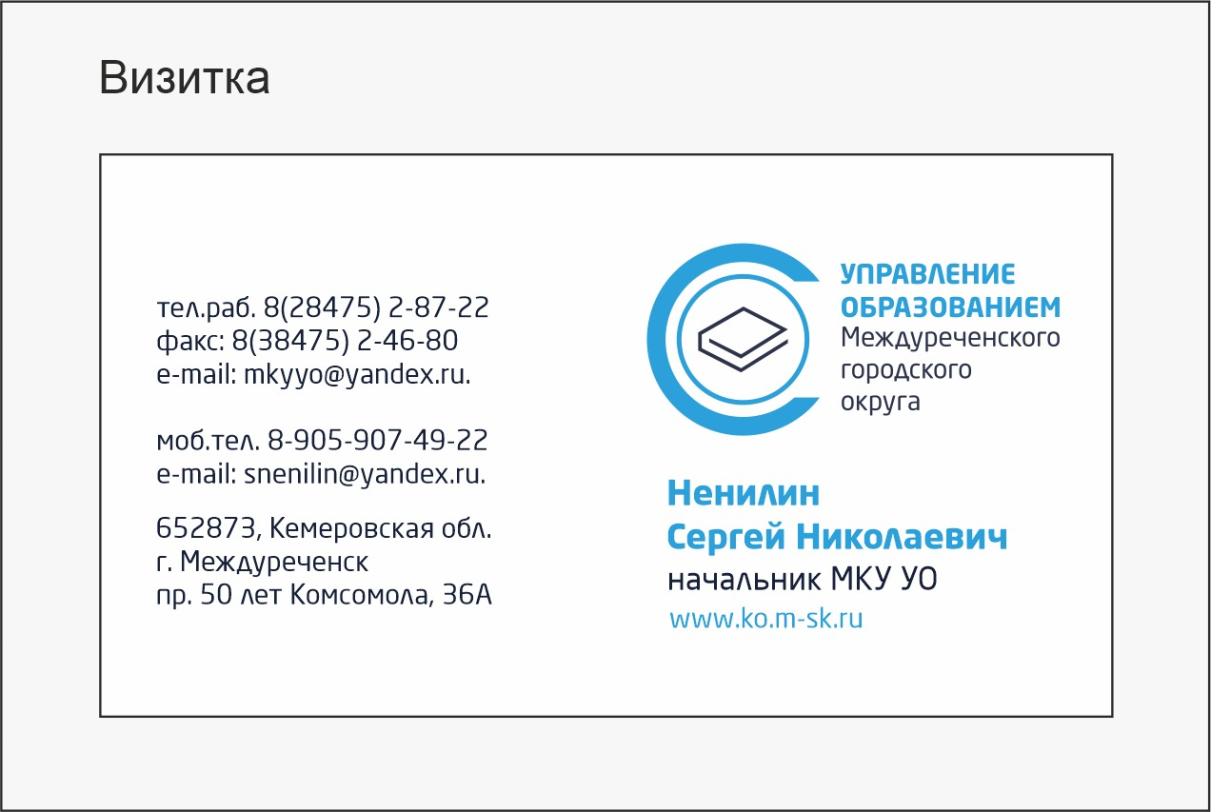 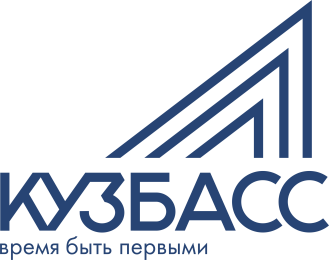 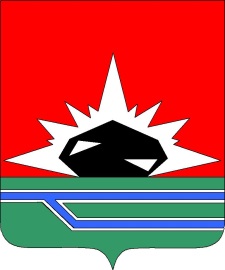 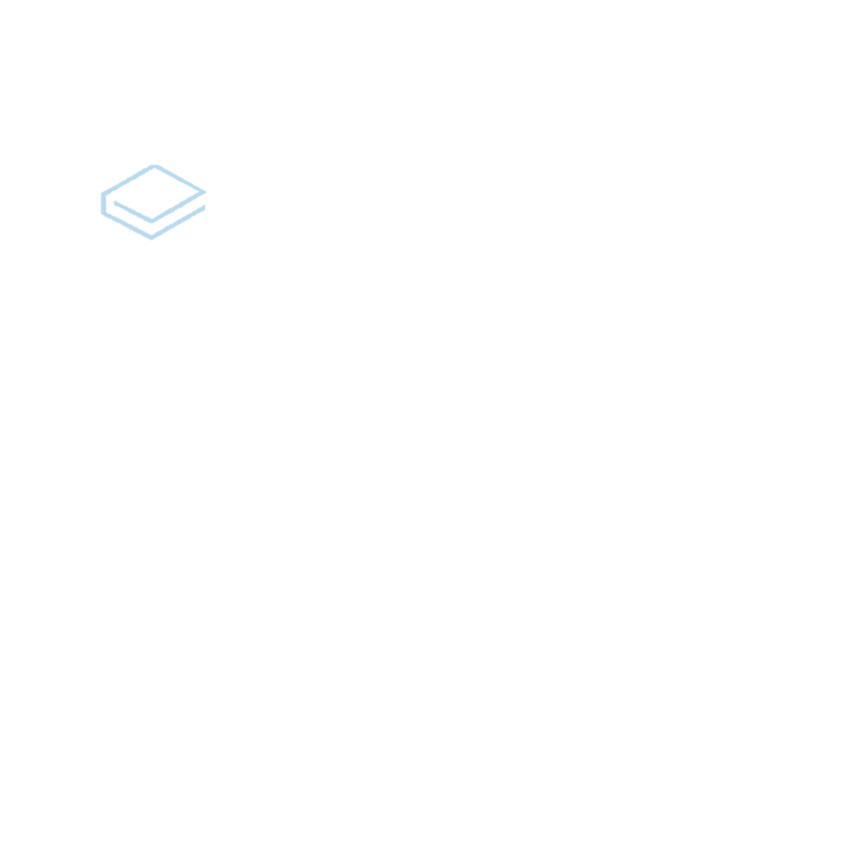 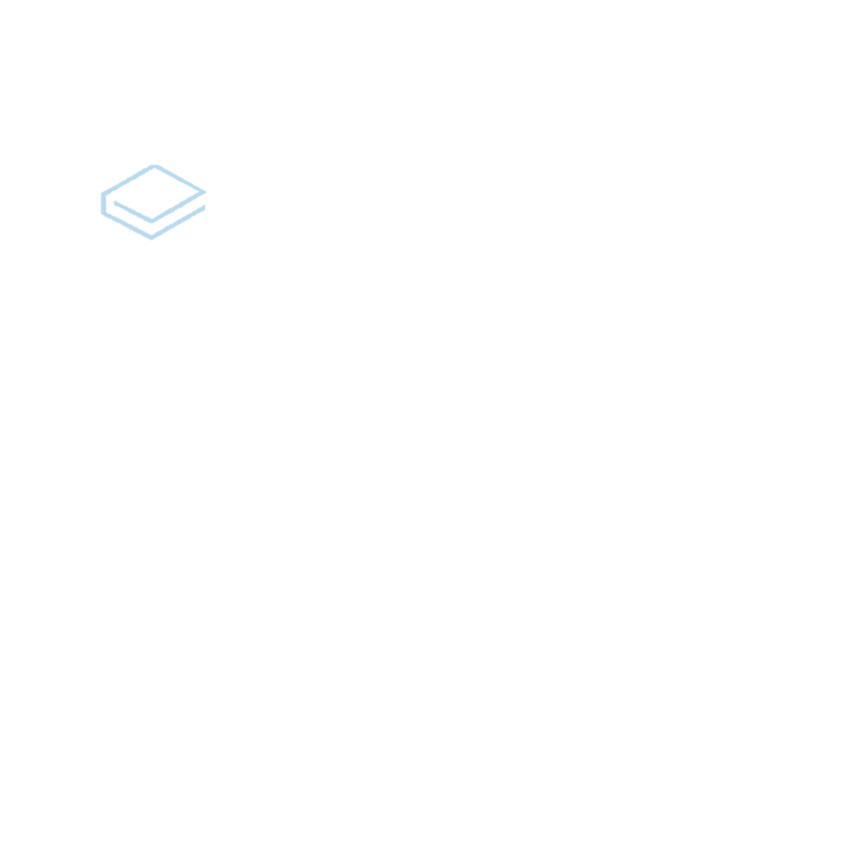 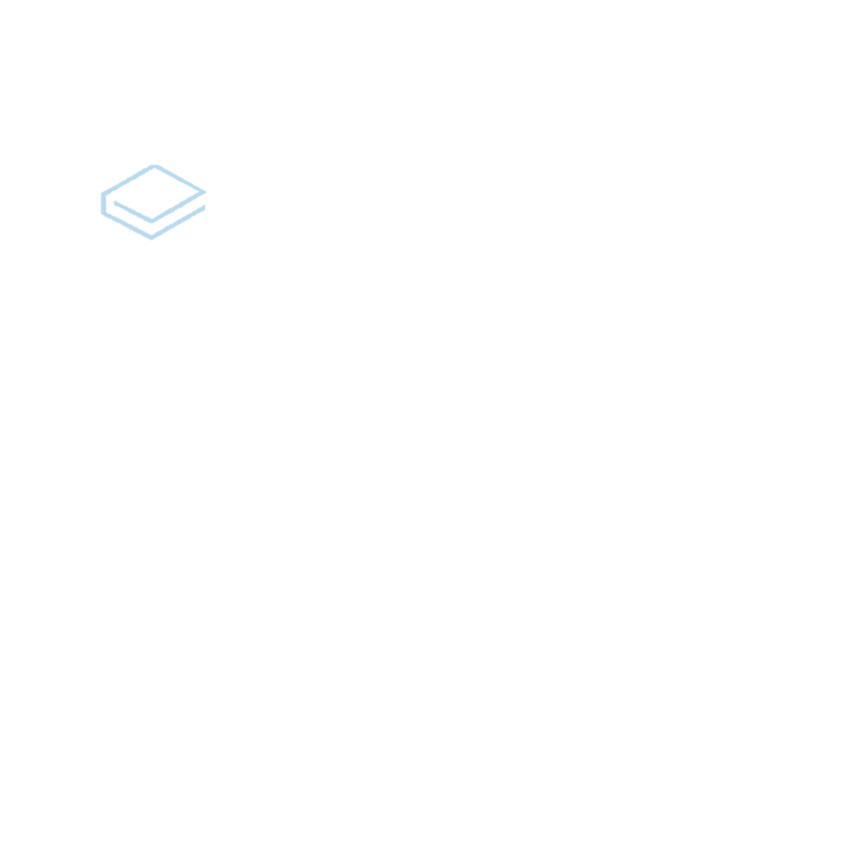 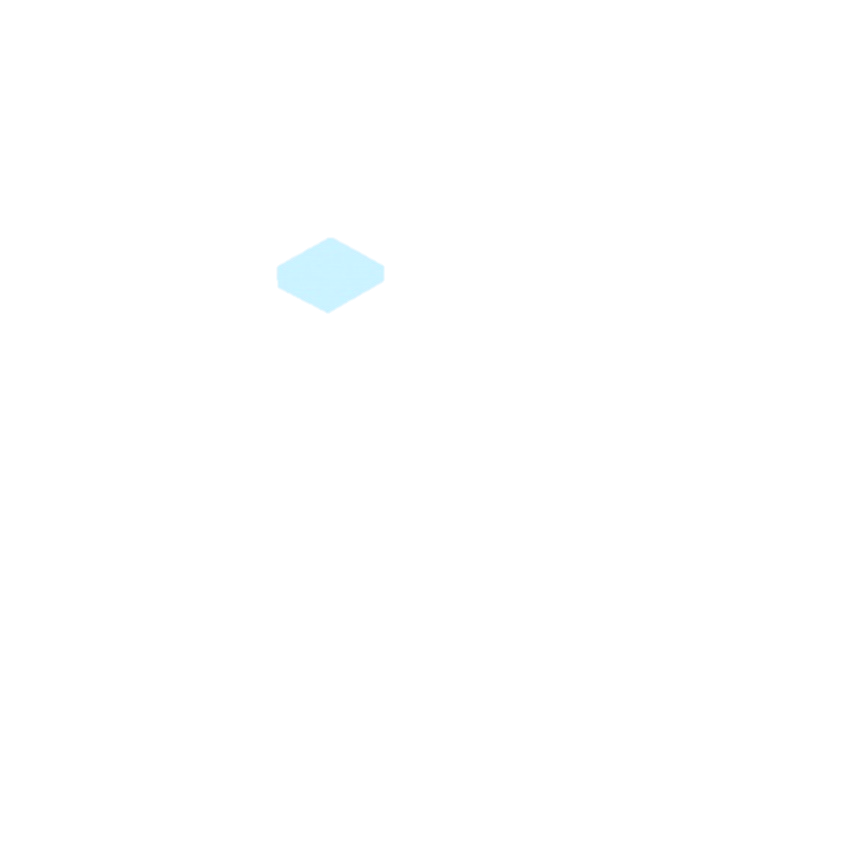 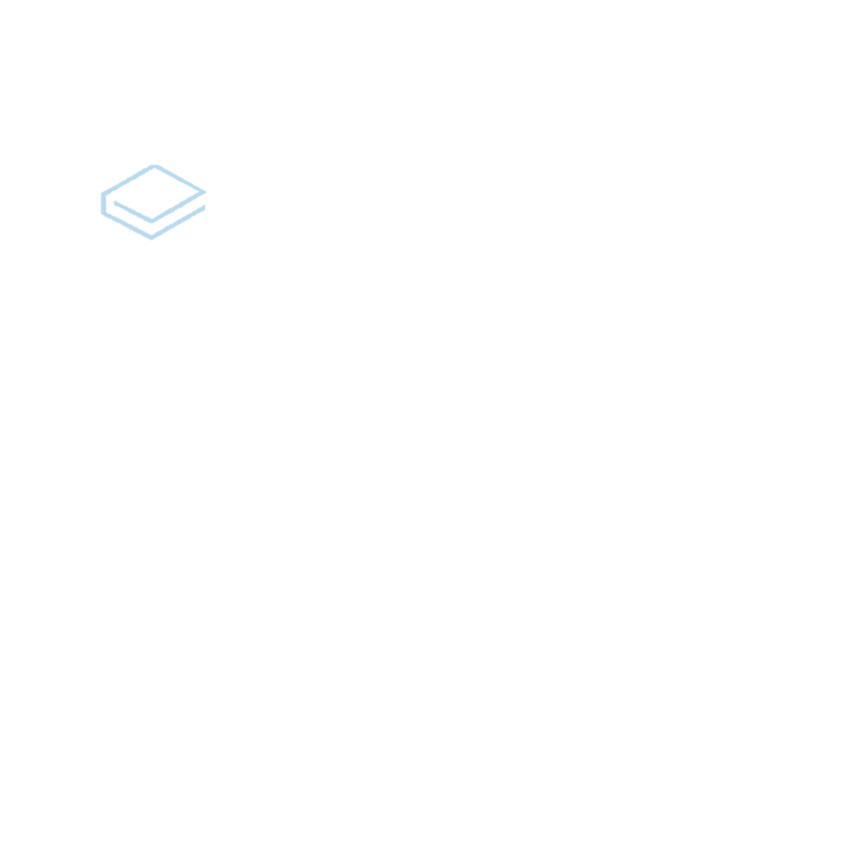 Благодарим за внимание!
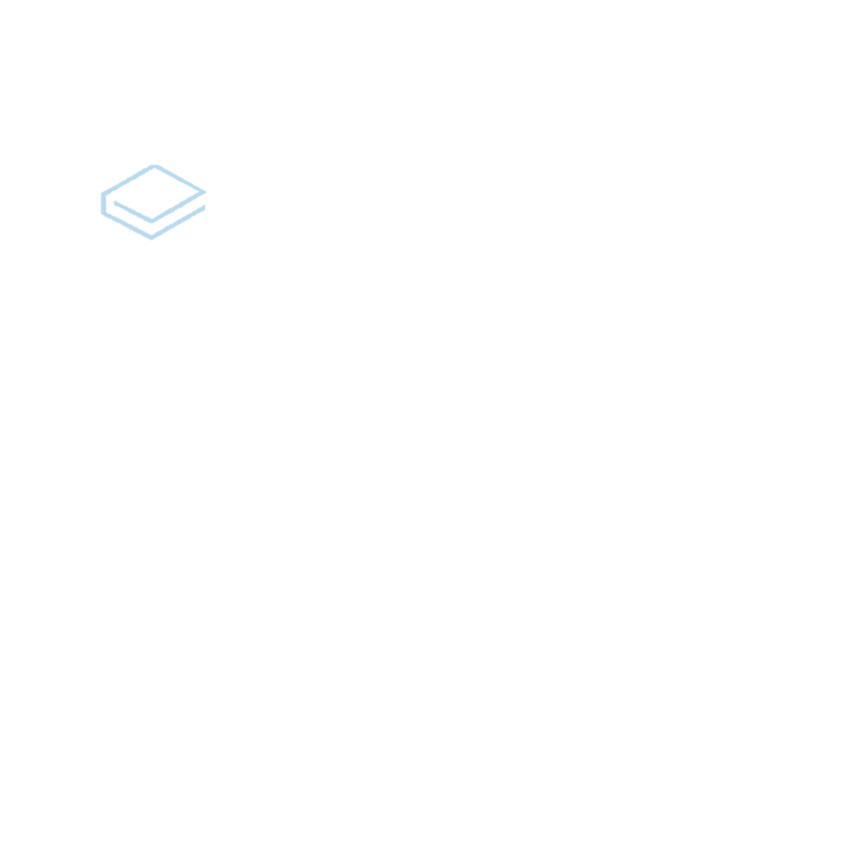 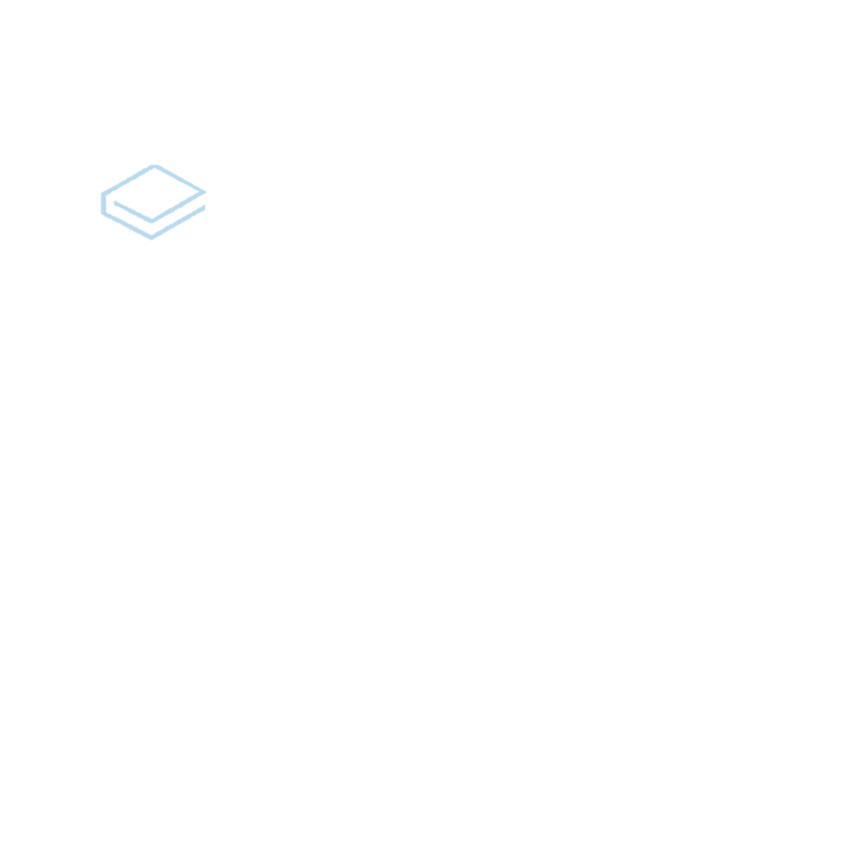 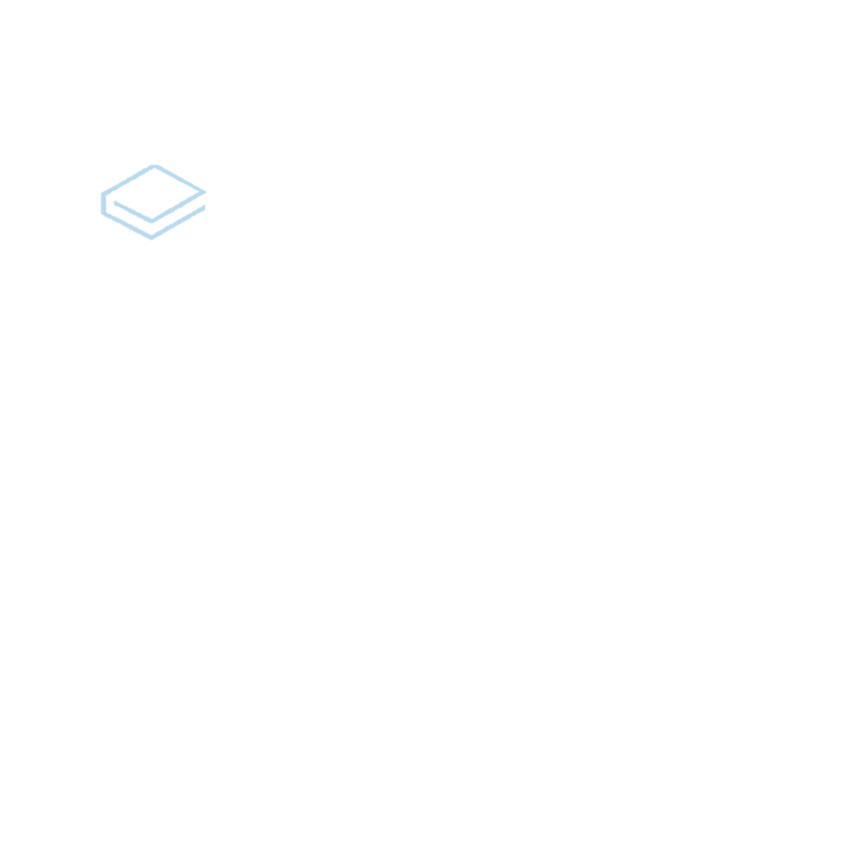 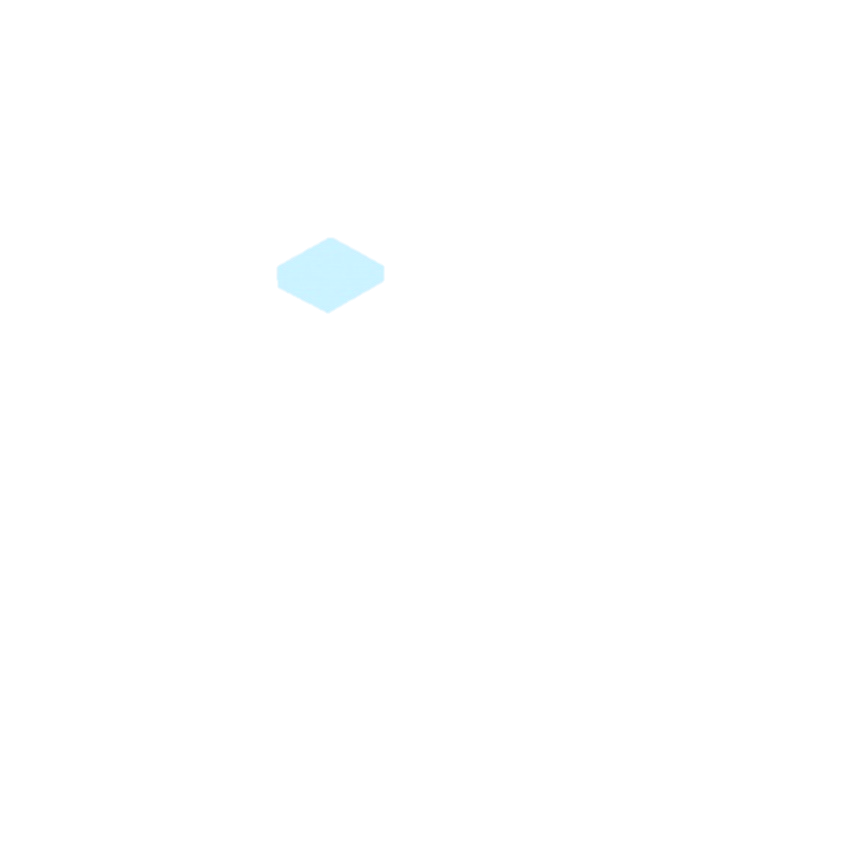 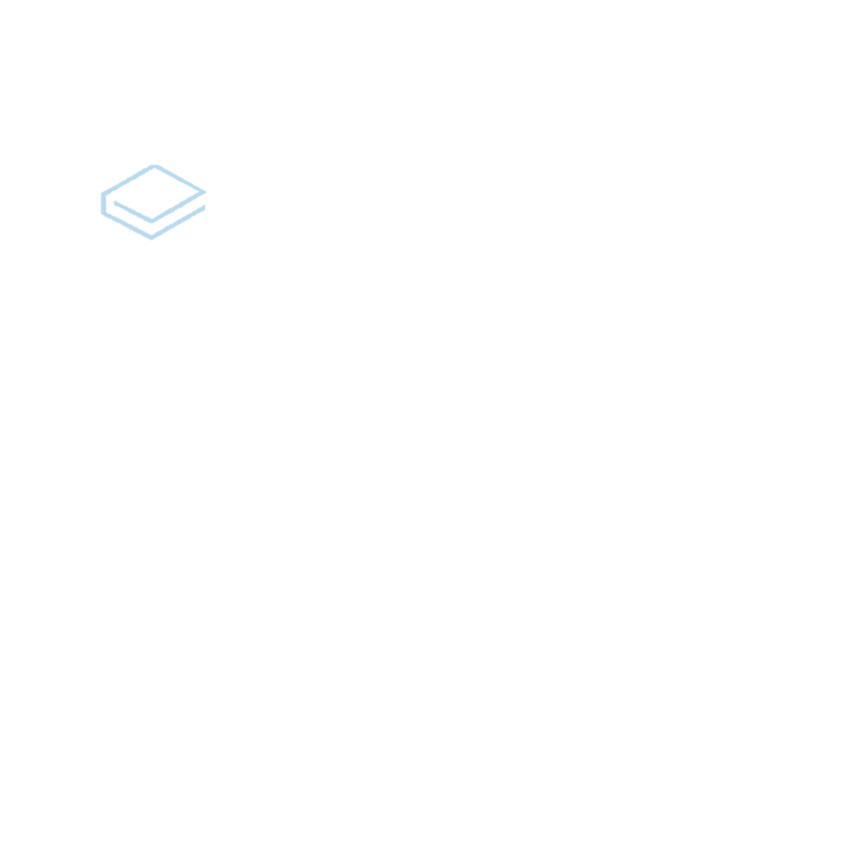 График приема граждан 
по вопросам противодействия коррупции  
в системе образования Междуреченского городского
округа
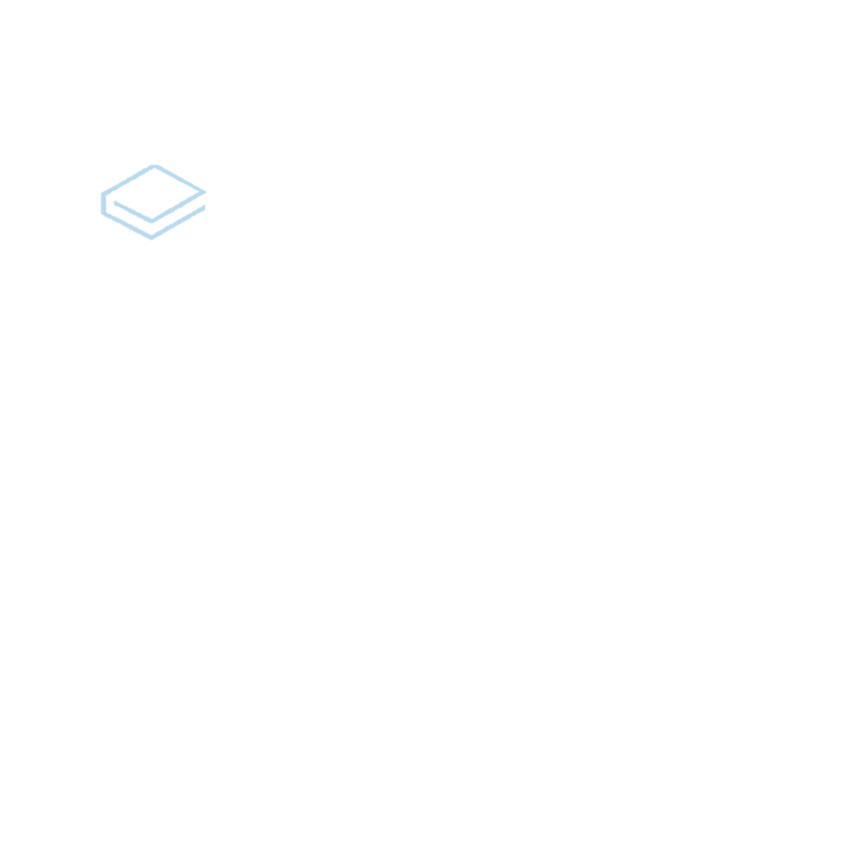 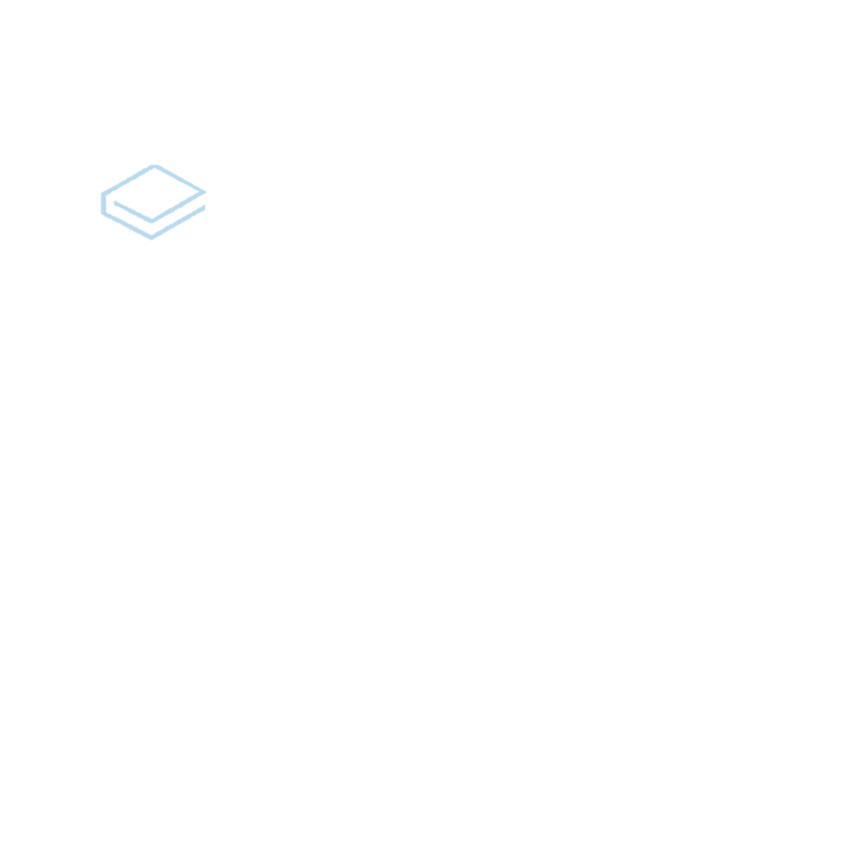 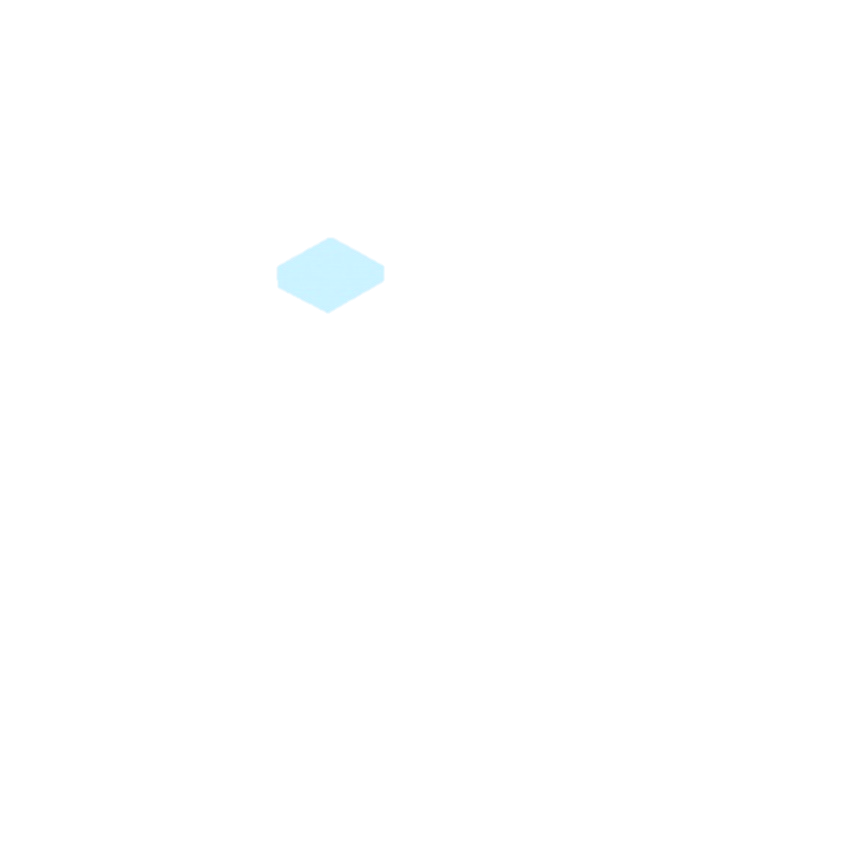 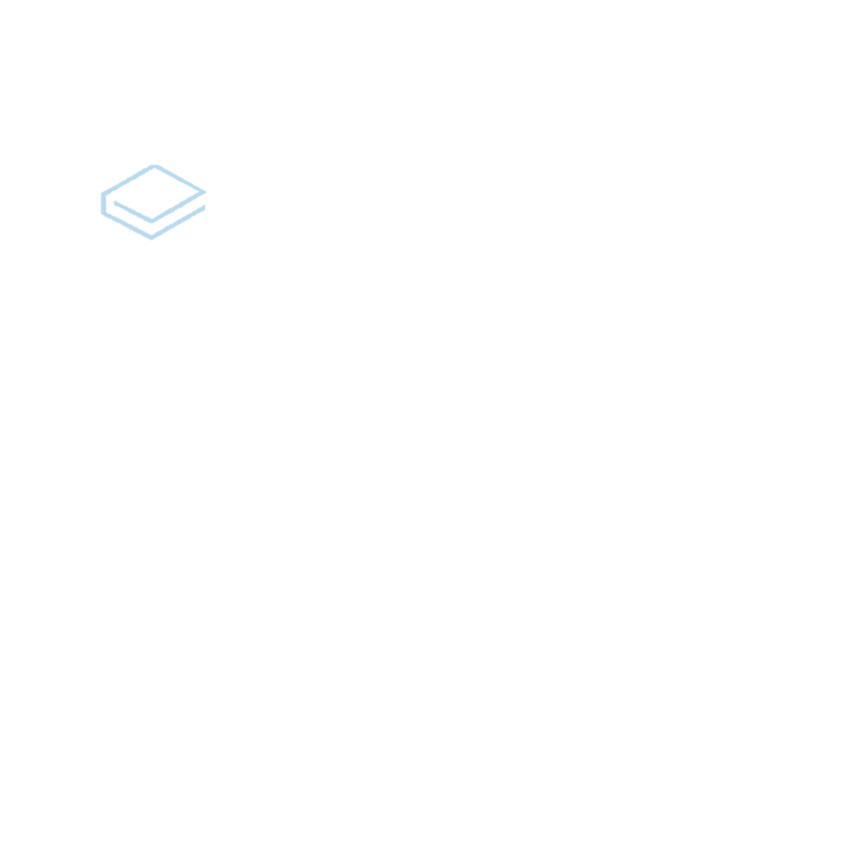 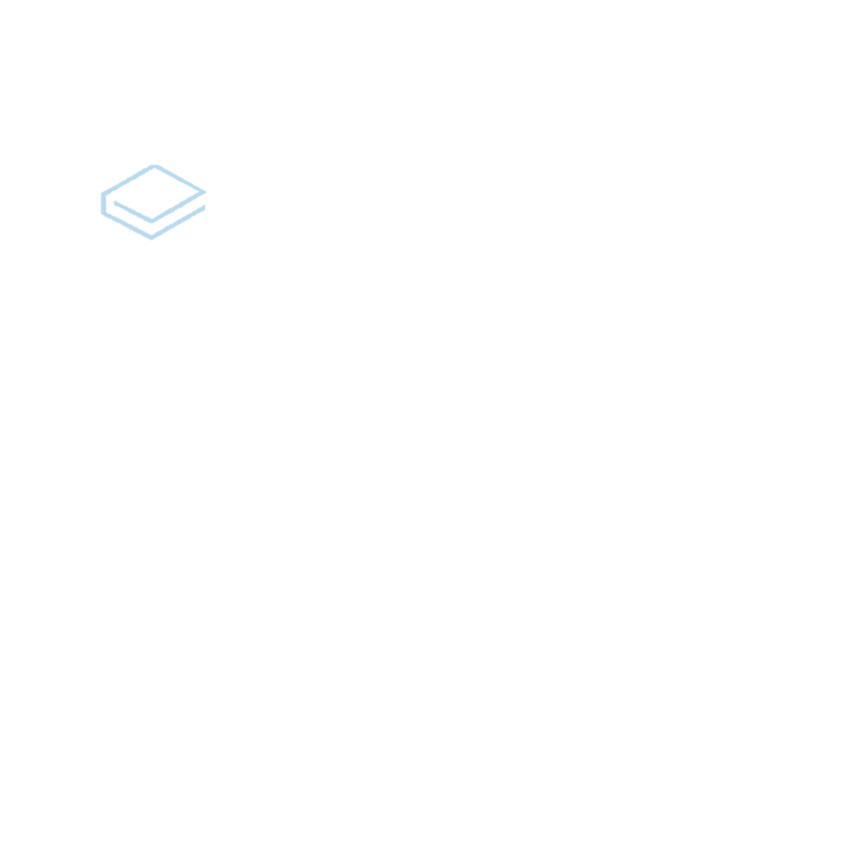 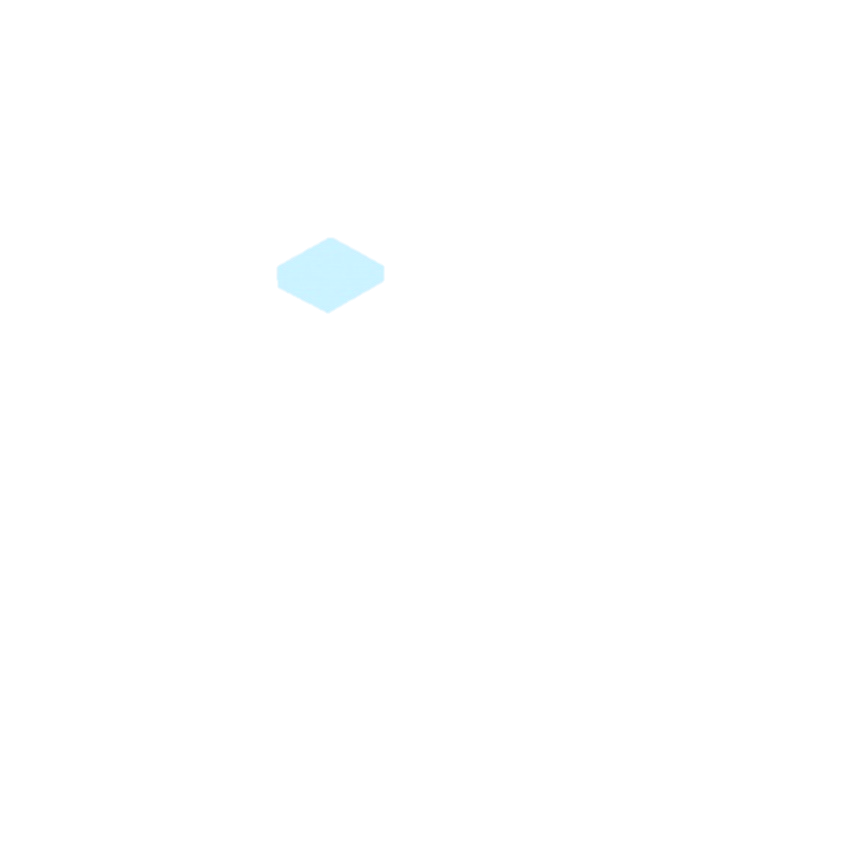